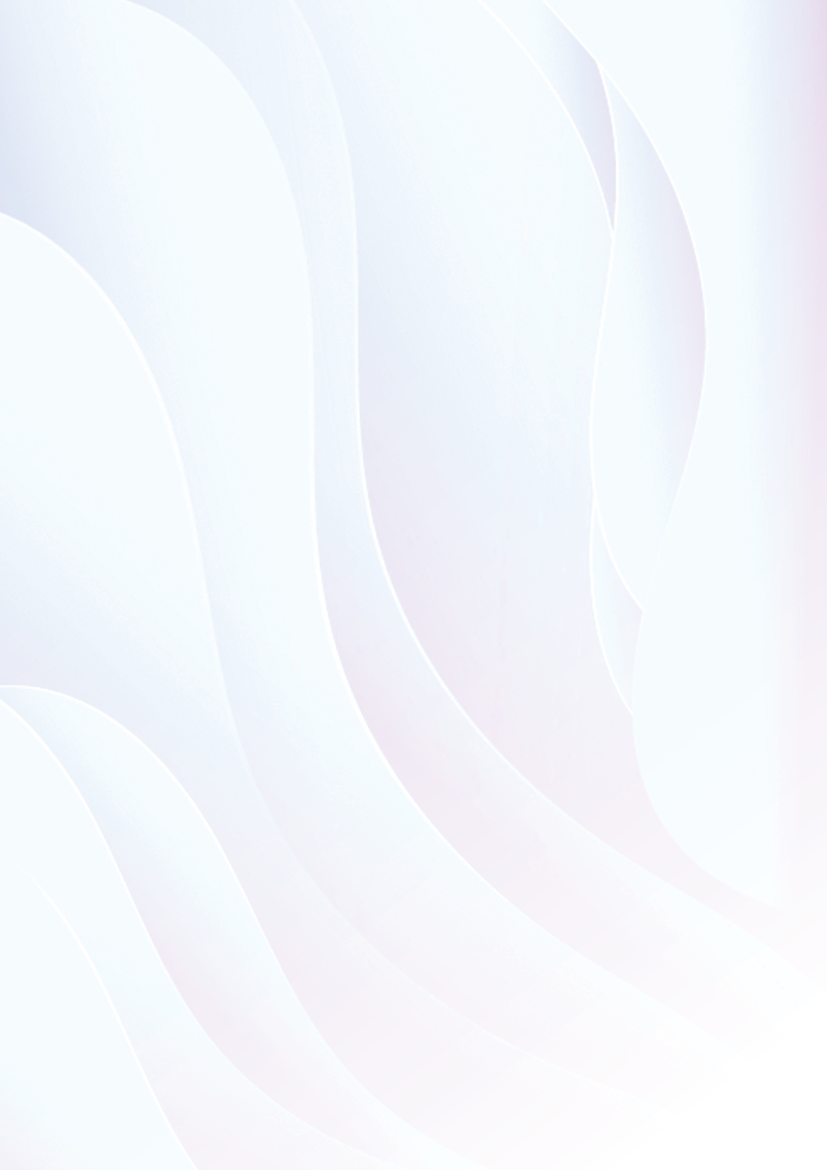 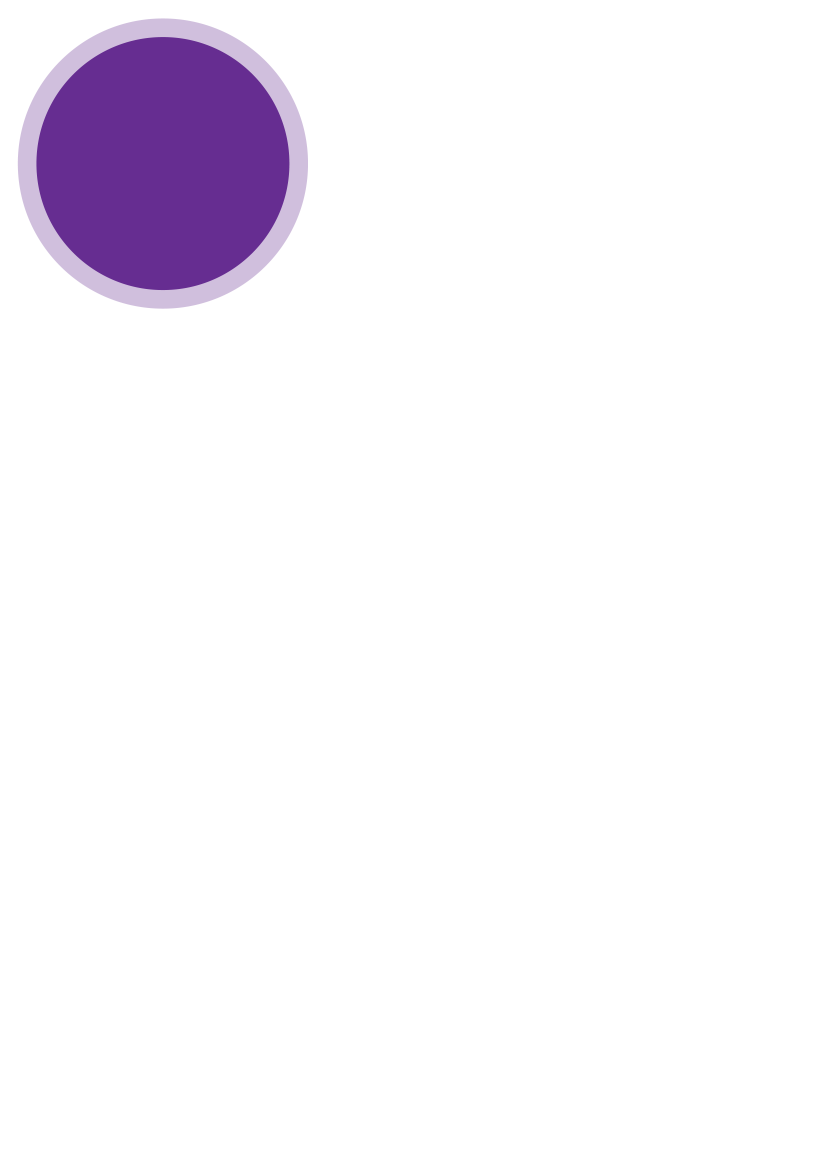 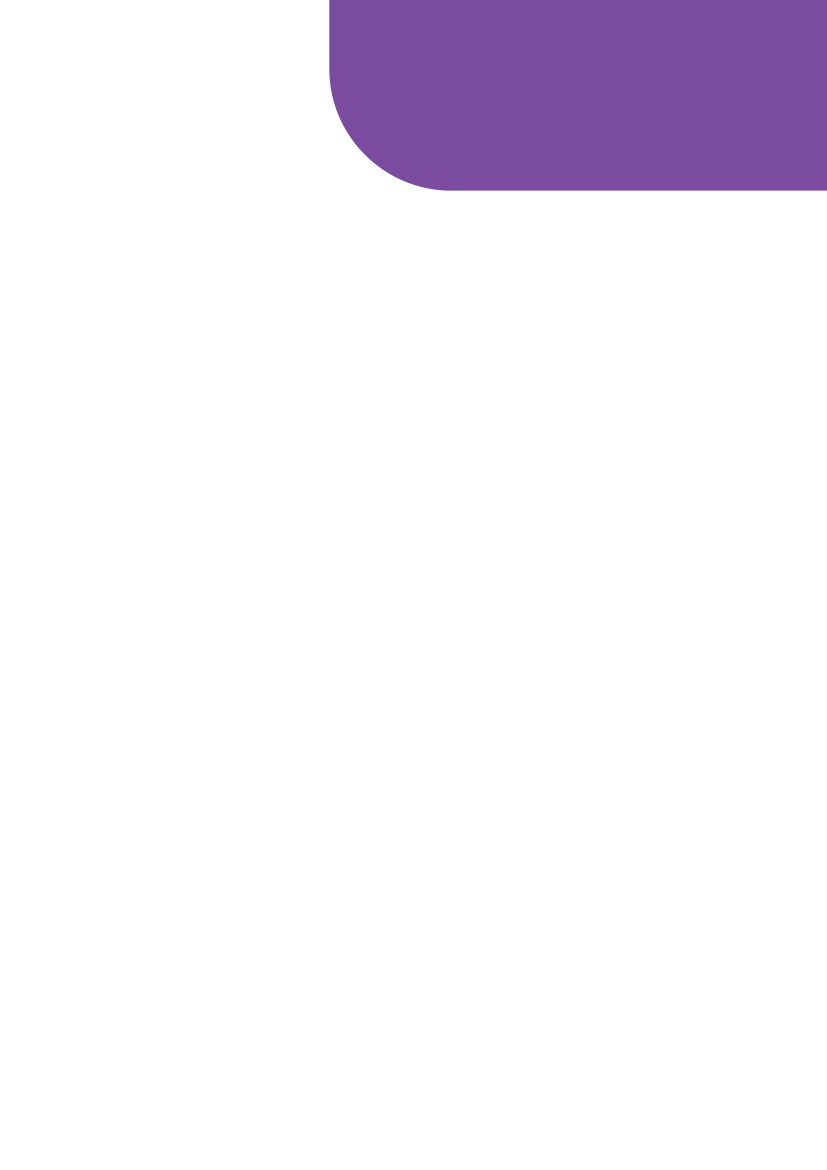 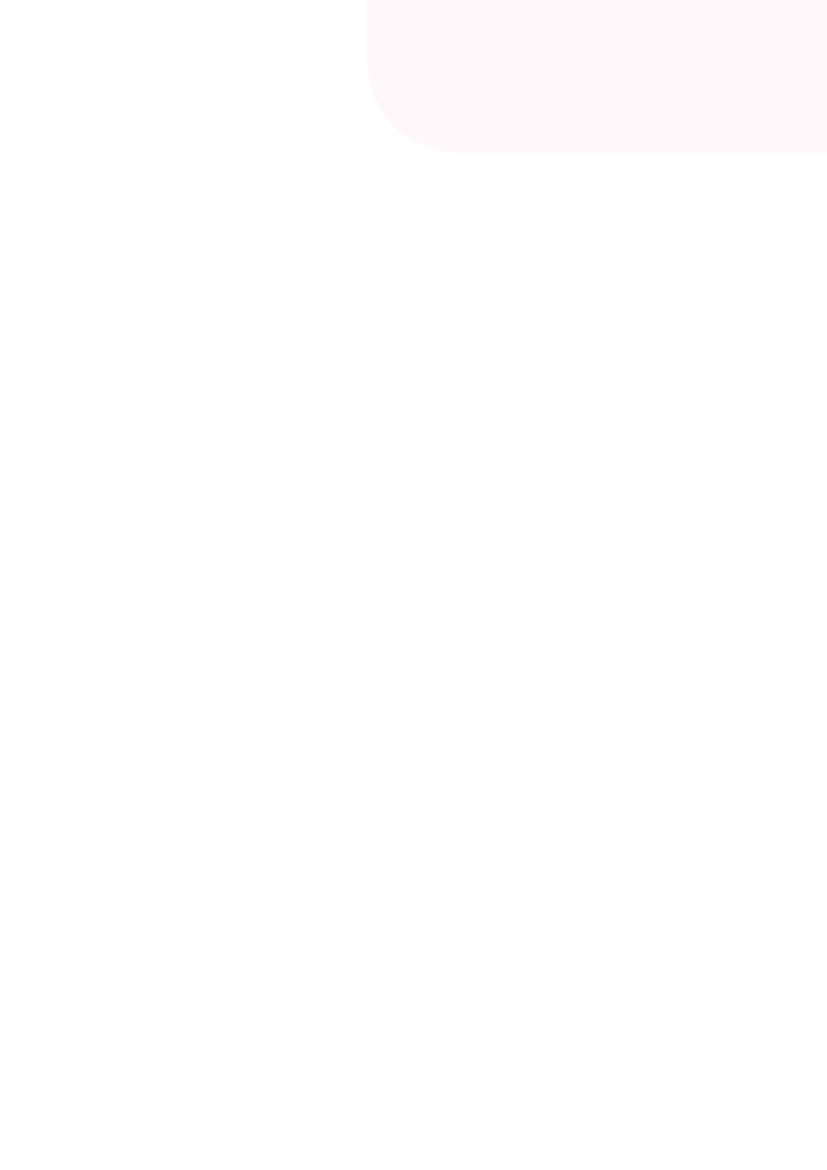 แบบรายงานผลการปฏิบัติงาน
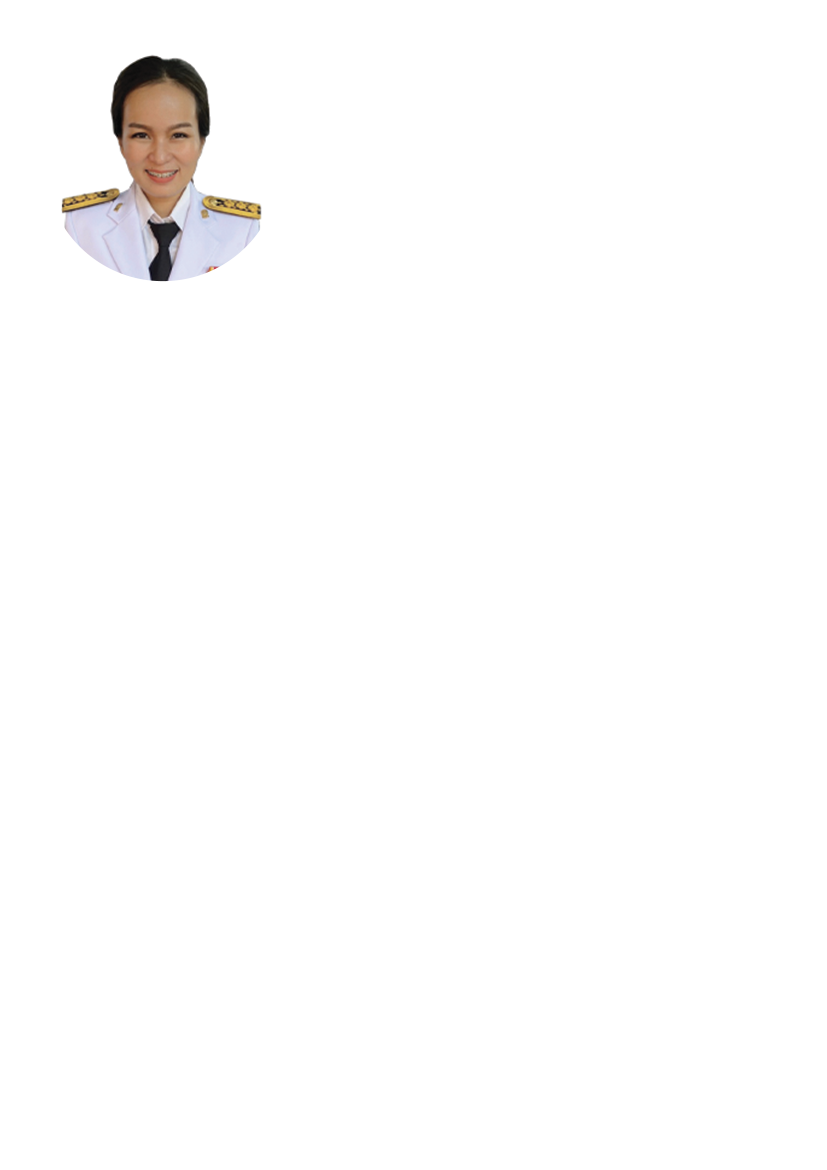 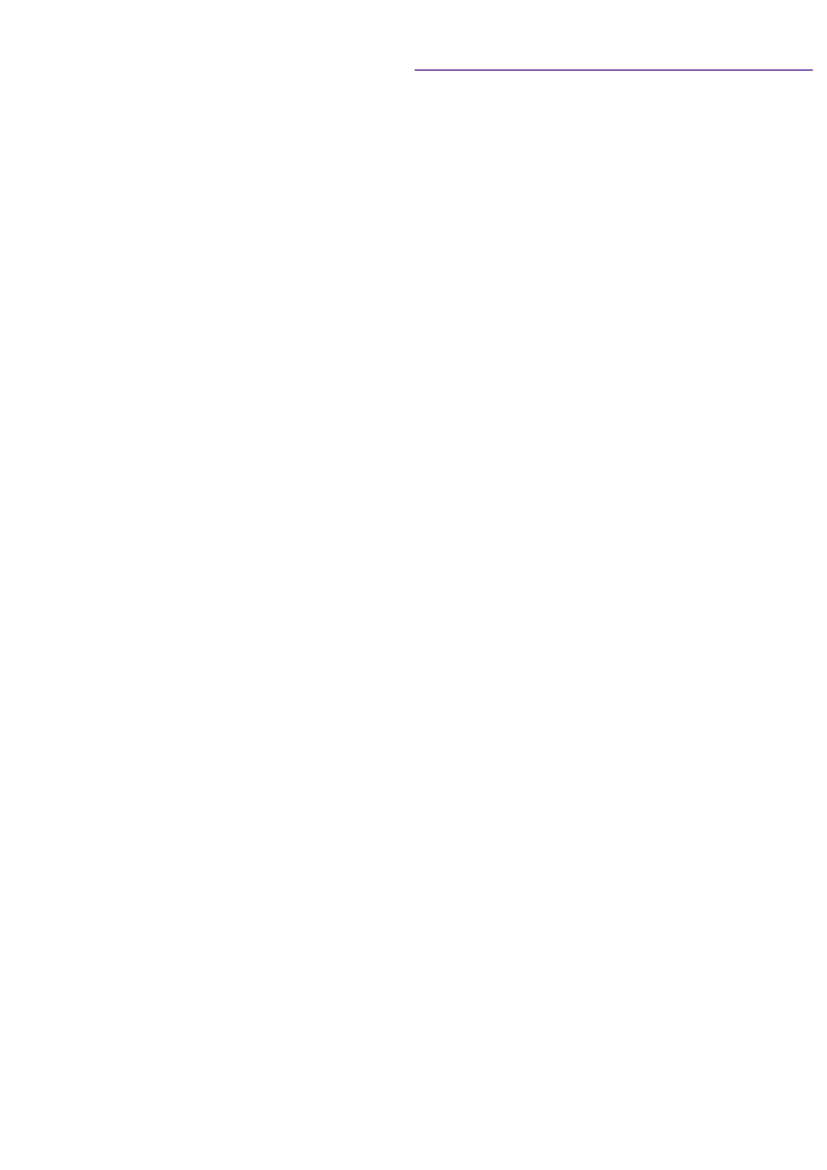 นางสาวกัลศณัฏฐ์ สอนดี
ตำแหน่งครู โรงเรียนบ้านเด็กดี
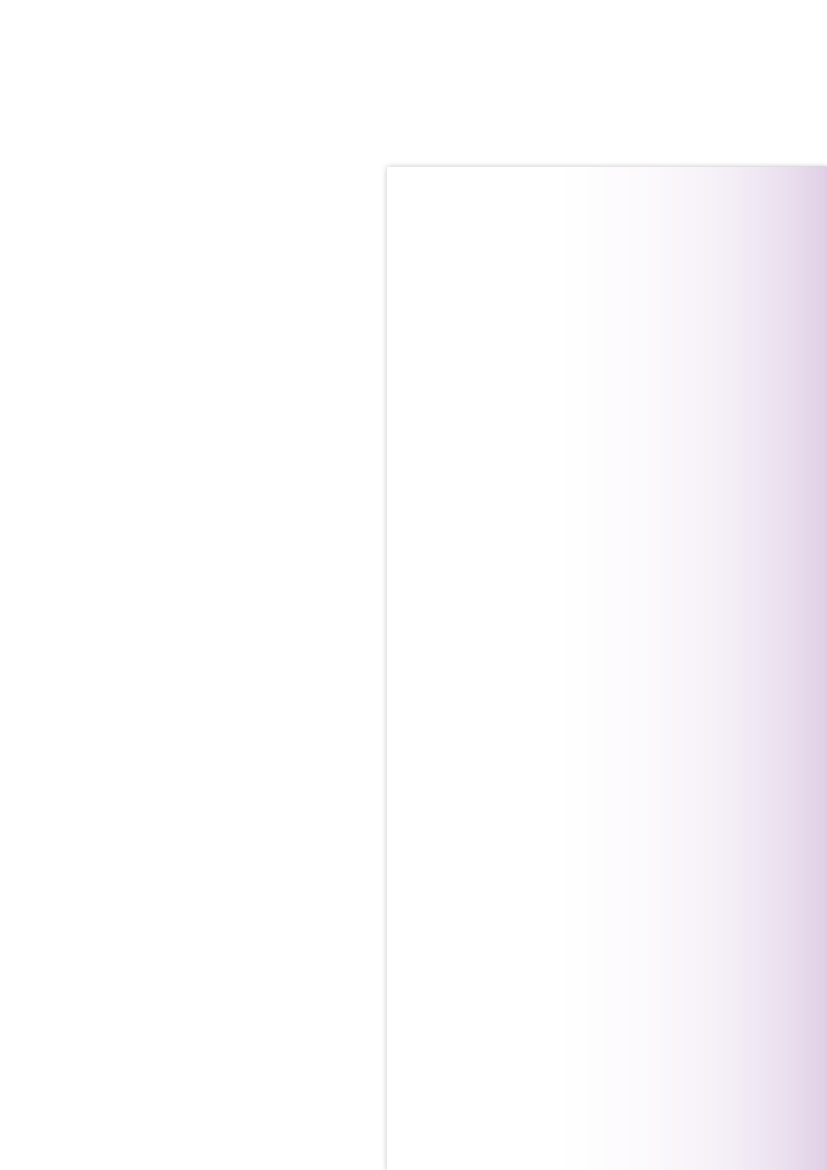 ครั้งที่ 2 วันที่ 1 ตุลาคม พ.ศ.2564
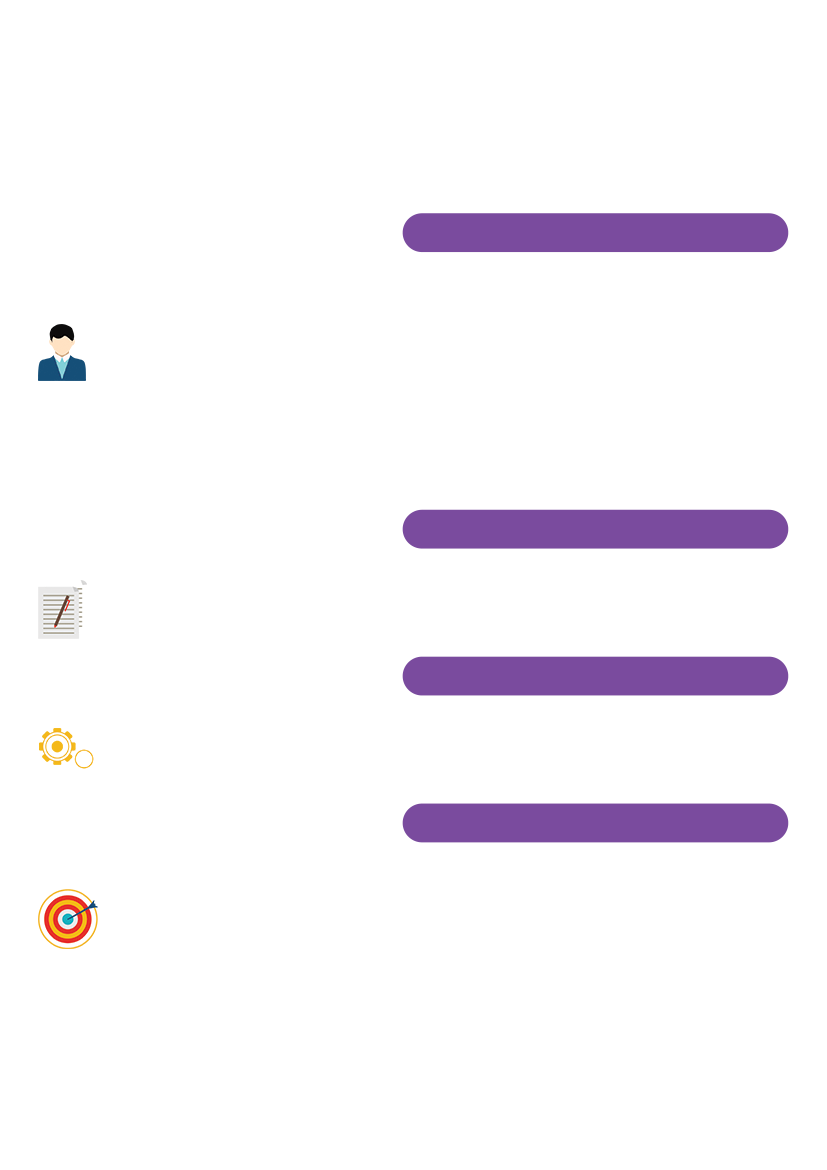 การอบรม-การพัฒนาตนเอง
การอบรมการจัดทำหลักสูตรสถานศึกษา
การอบรมการใช้สื่อ DLIT เพื่อการเรียนรู้
การอบโครงการโรงเรียนรักษาศีล 5
การอบรมการใช้นวัตกรรมเพื่อการเรียนรู้
วิทยากรเครื่อข่ายประชาสัมพันธ์
วิทยากรการใช้โปรแกรม Photoshop
เข้าร่วมโครงการโรงเรียนดีมีหนังสั้น
ร่วมประชุมการขับเคลื่อนเครือข่าย PLC
การอบรมการผลิตสื่อเพื่องานประชาสัมพันธ์
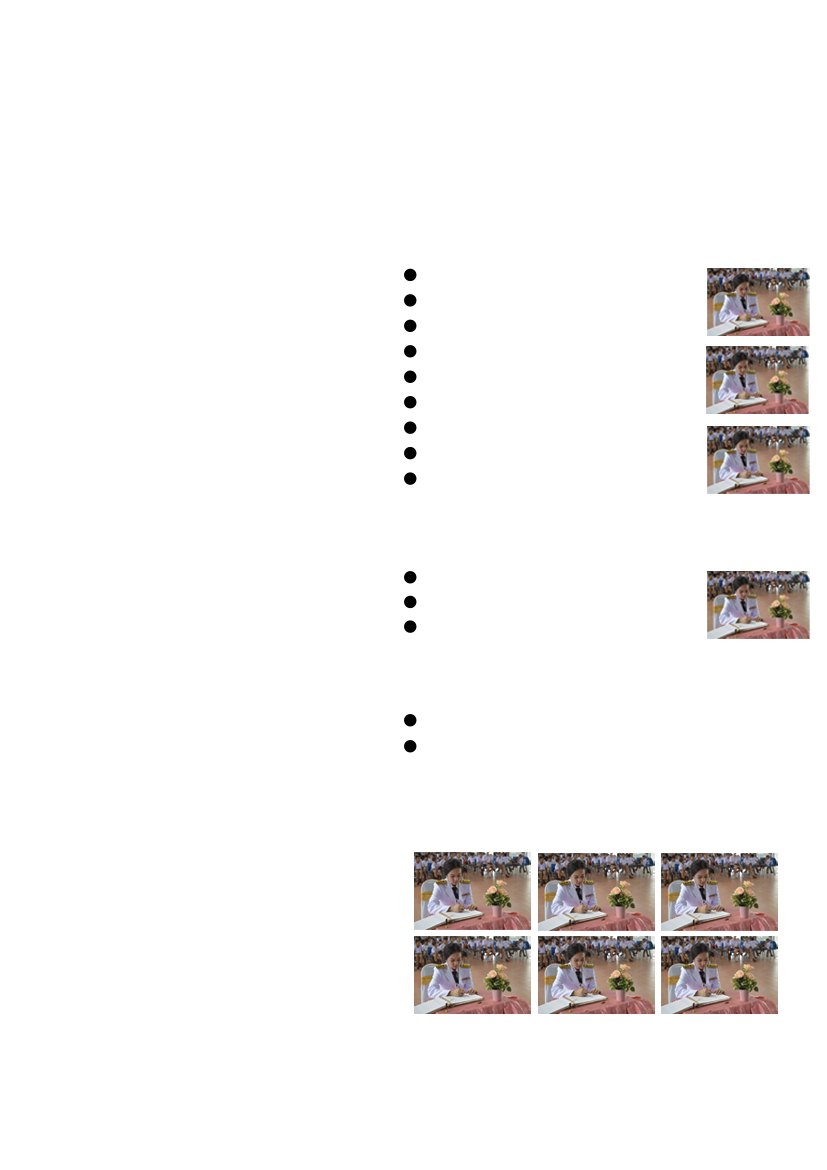 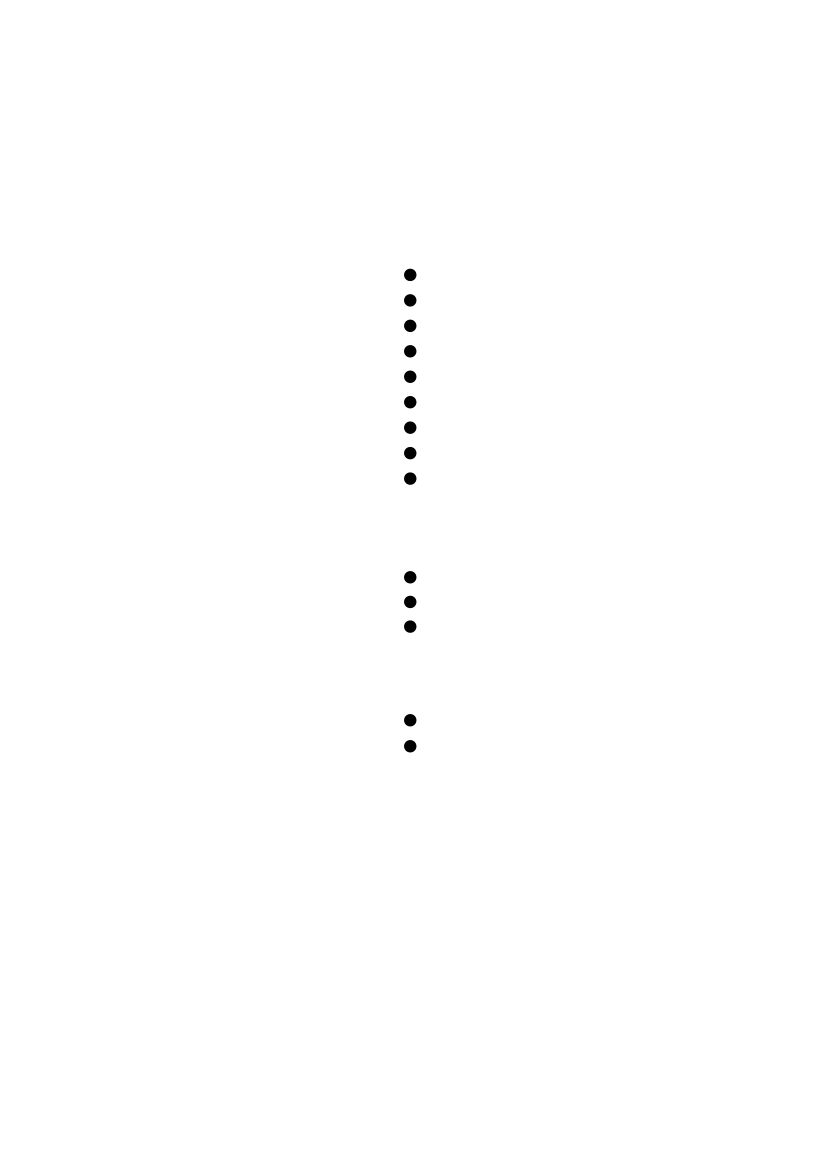 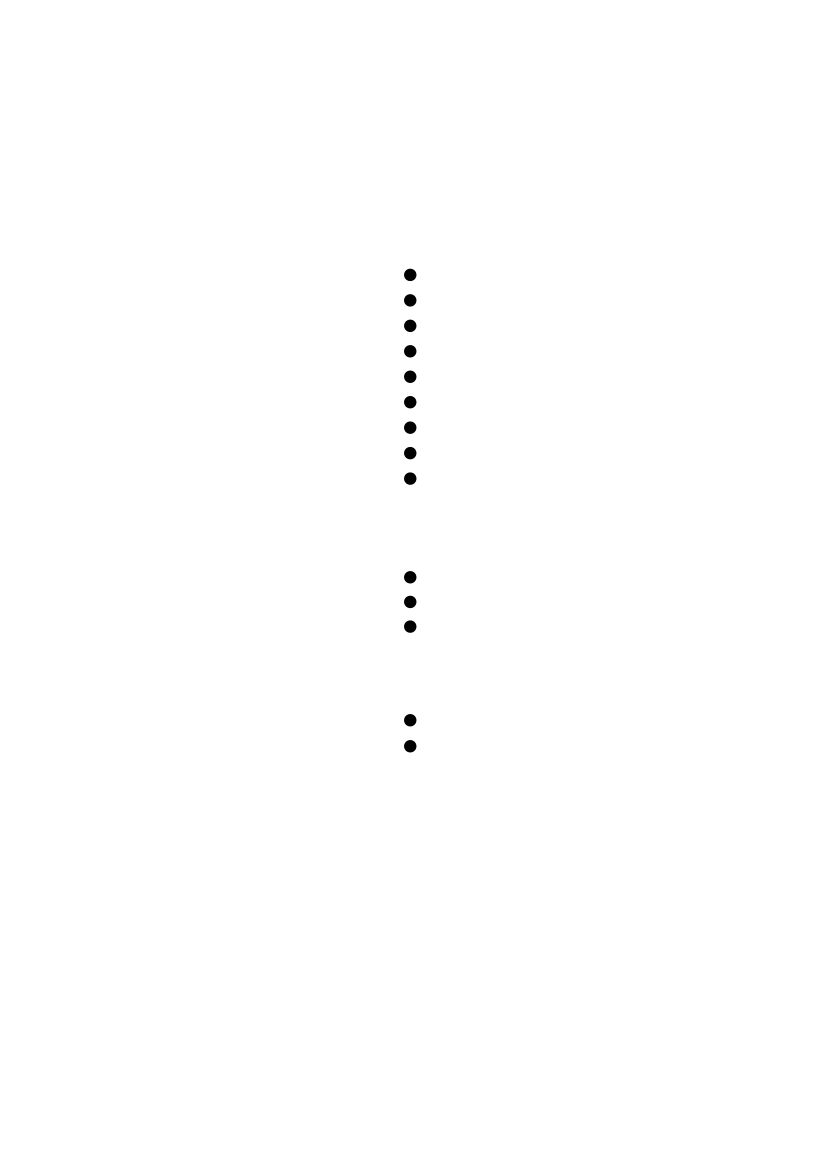 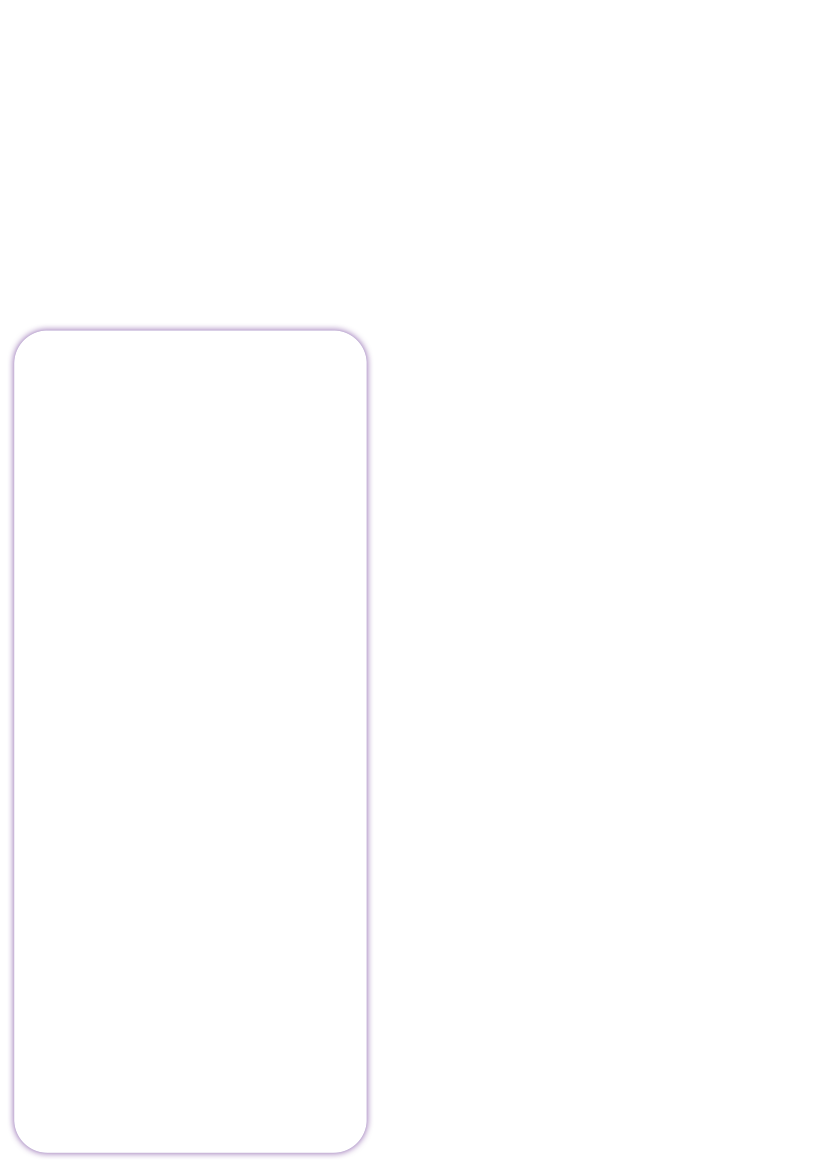 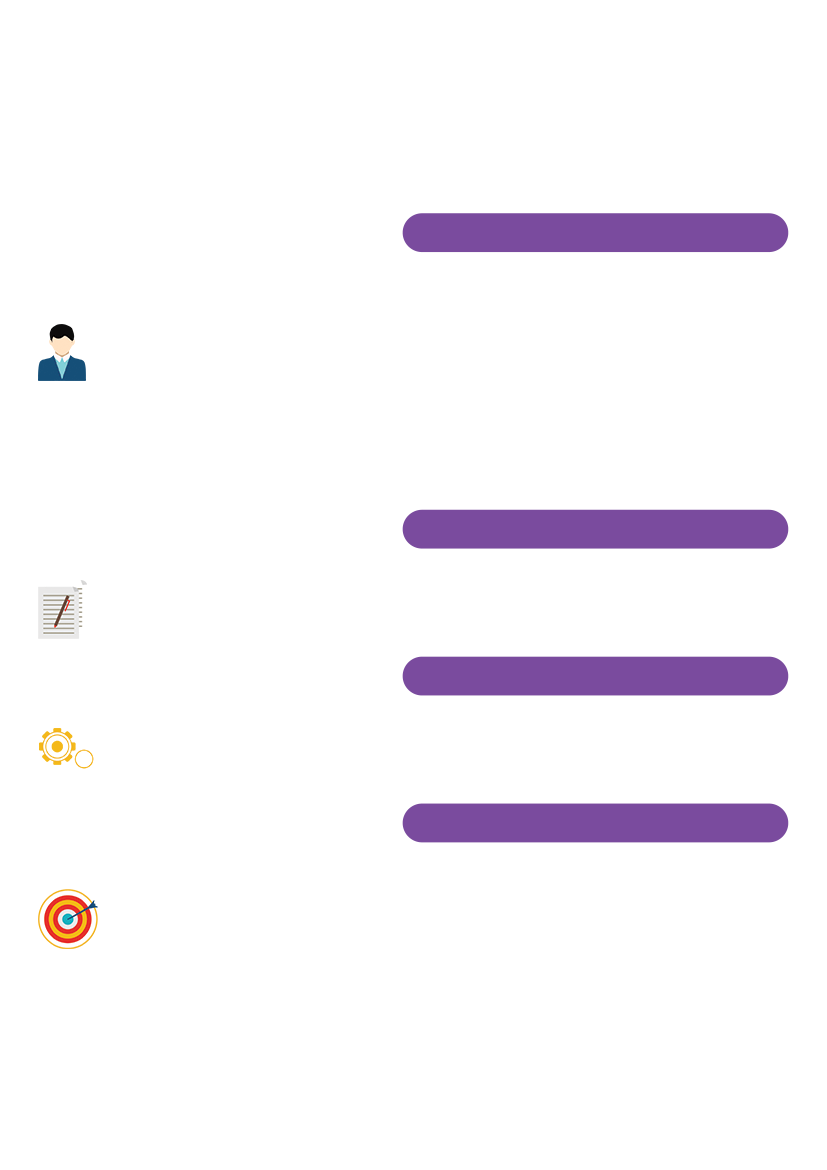 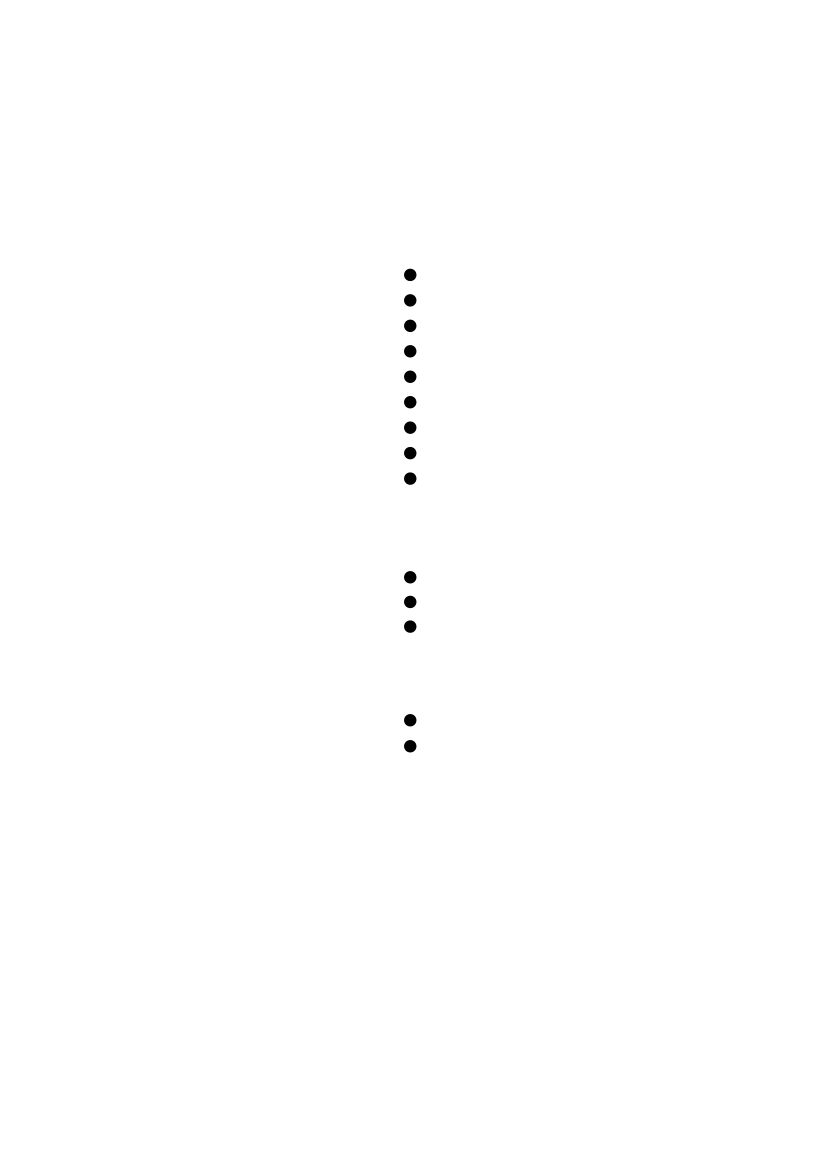 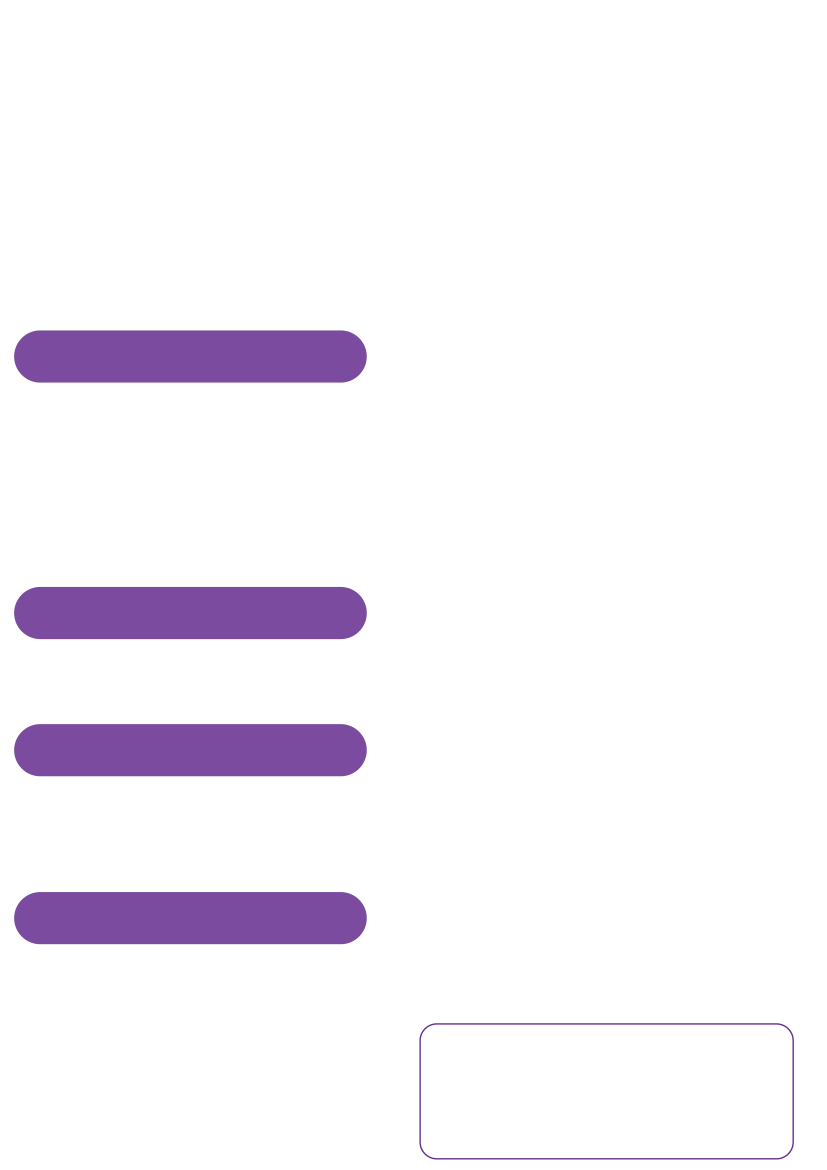 ข้อมูลทั่วไป
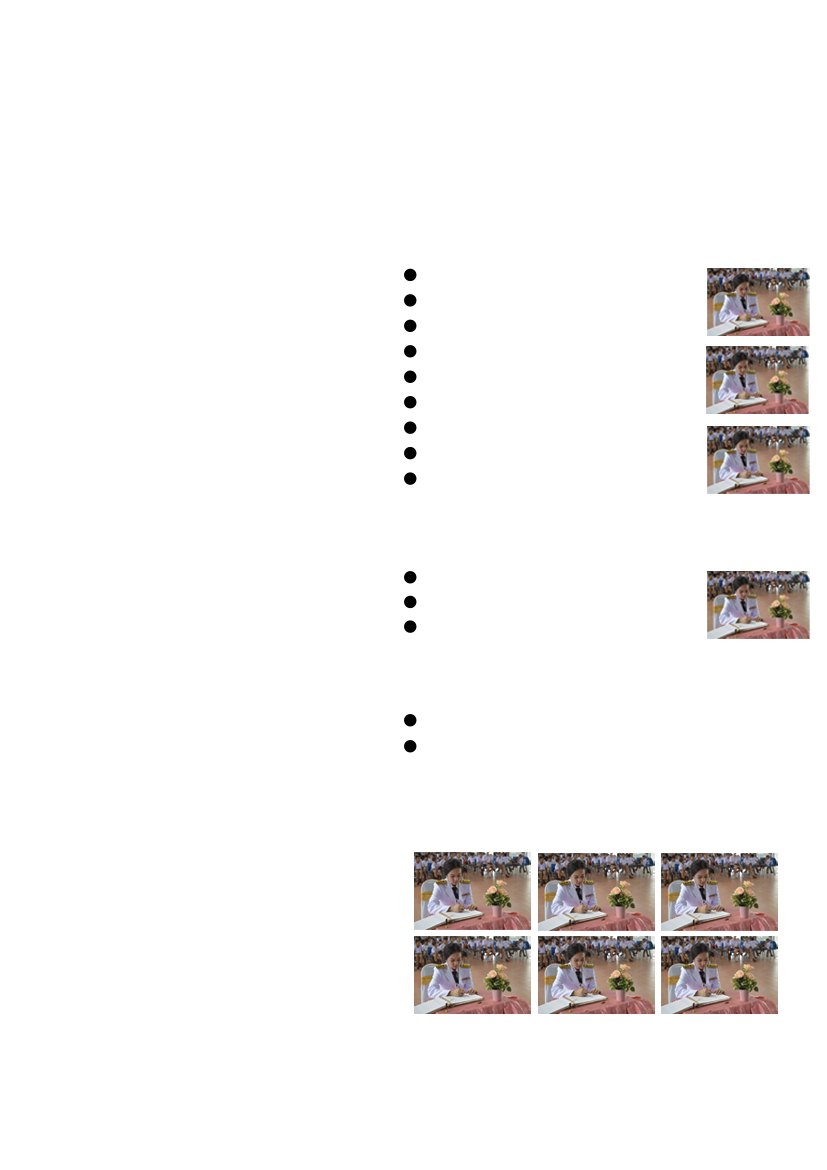 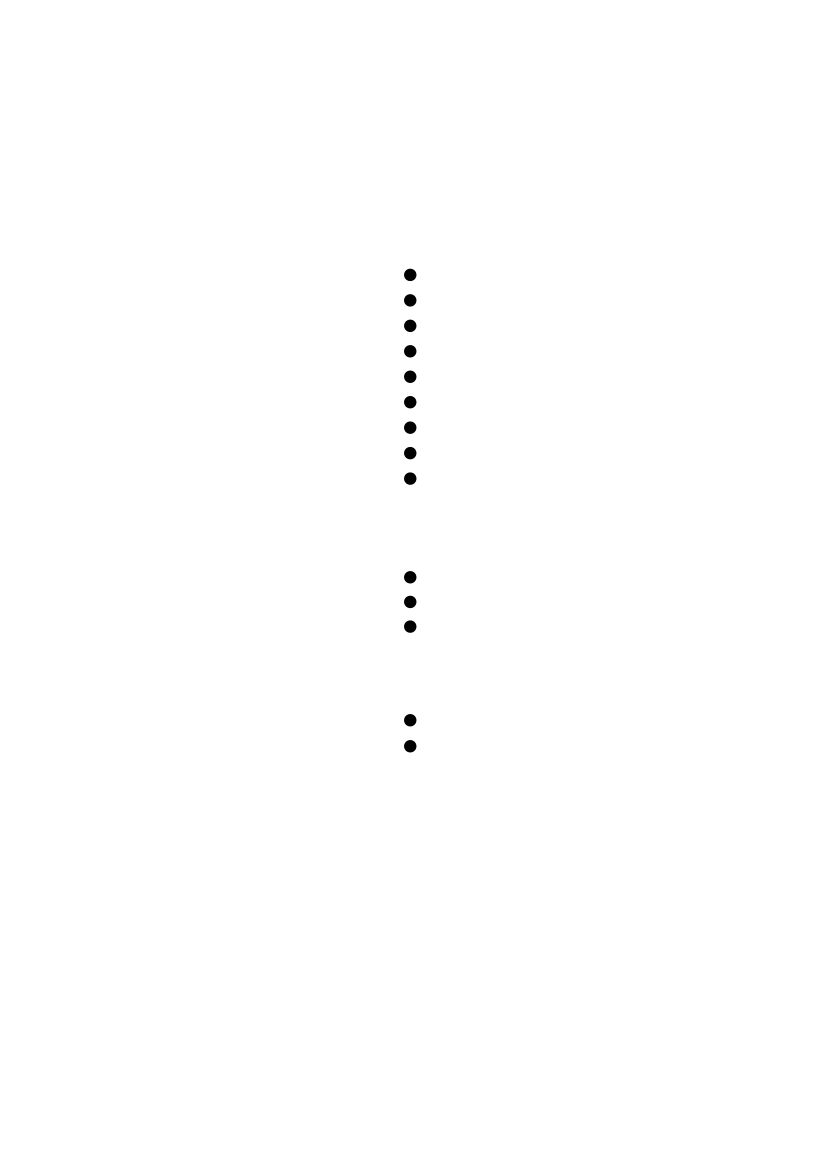 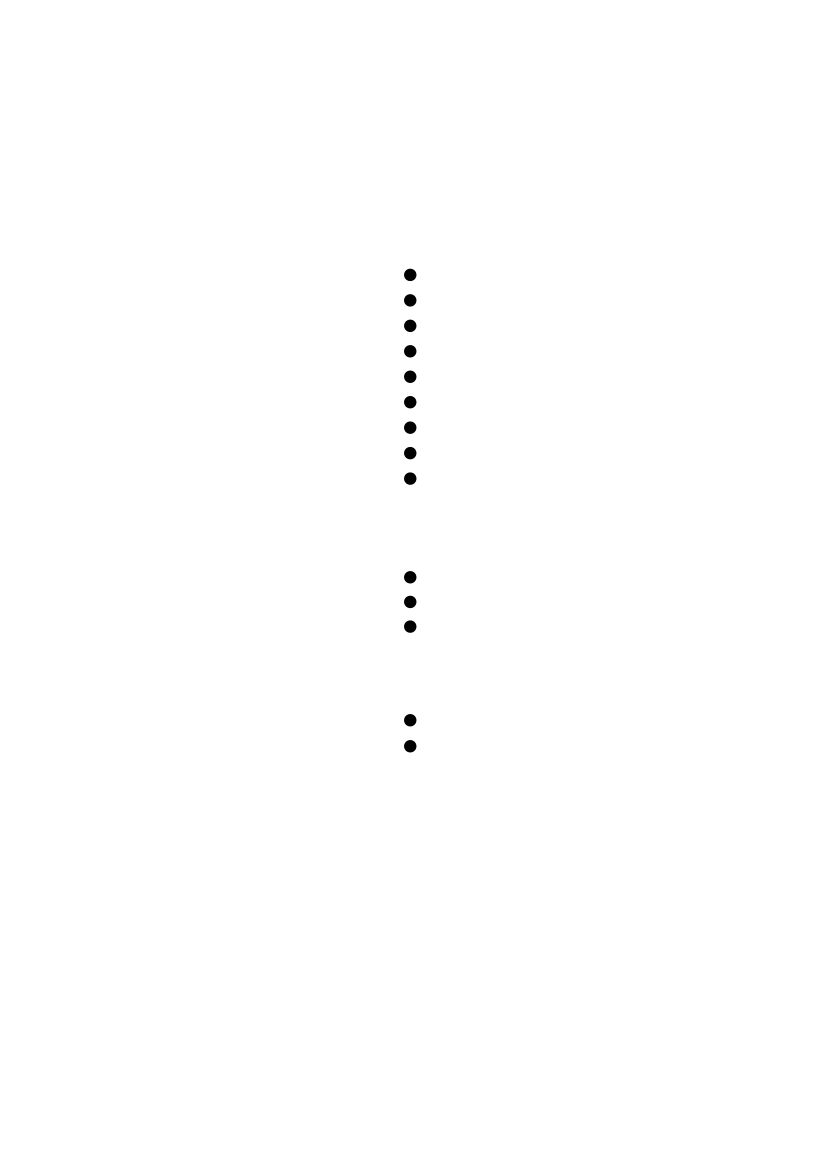 นางสาวกัลศณัฏฐ์ สอนดี
ตำแหน่ง ครู วิทยฐานะชำนาญการ
อายุ 37 ปี อายุราชการ ๘ ปี
วุฒิการศึกษา ศศ.บ. (ภาษาผรั่งเศส)
มหาวิทยาลัยเชียงใหม่
บรรจุรับราชการวันที่ 18 มีนาคม 2556
โรงเรียนบ้านเด็กดี สพป.เชียงใหม่ เขต 4
เงินเดือน 25,650 บาท
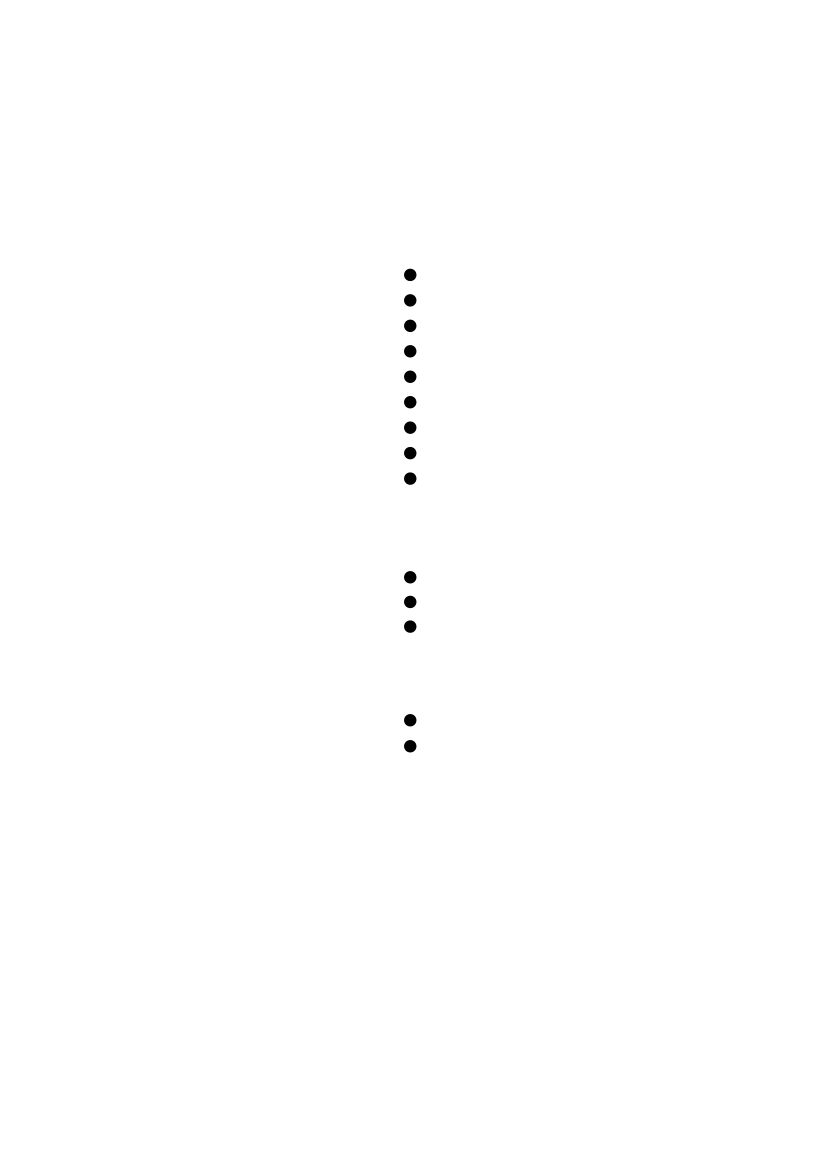 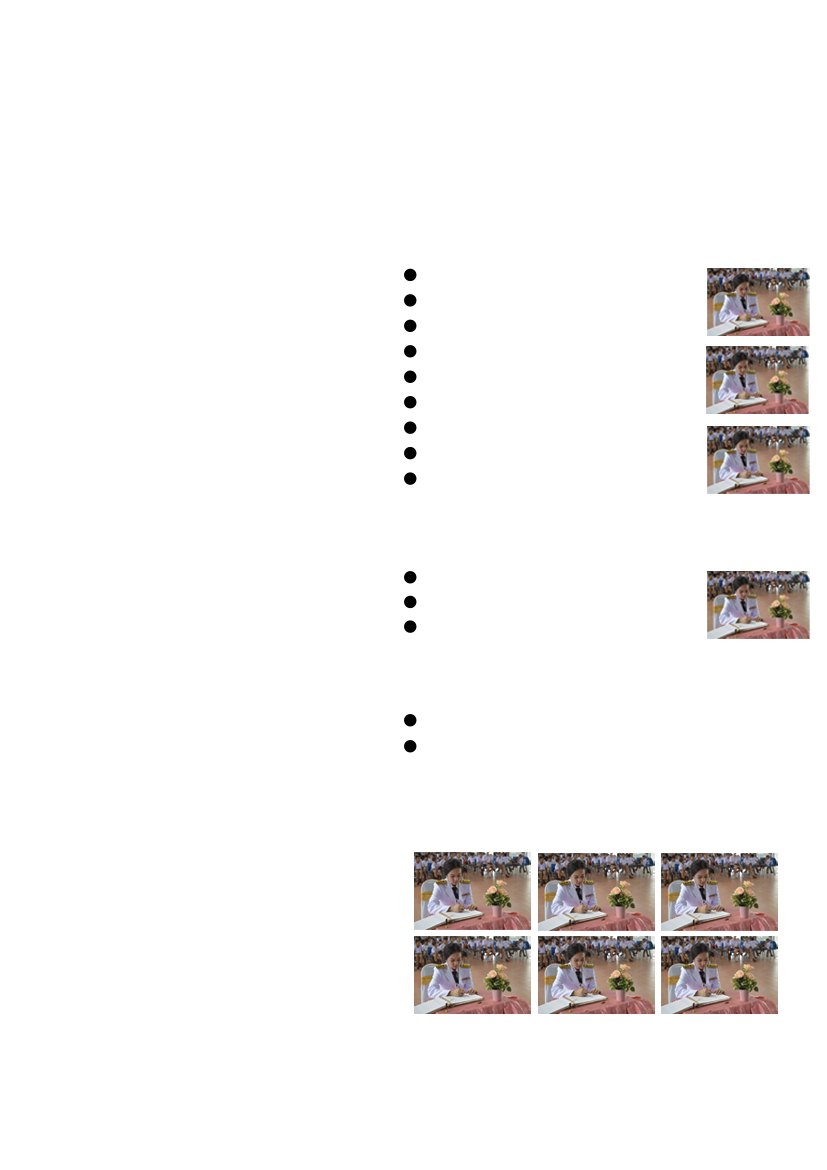 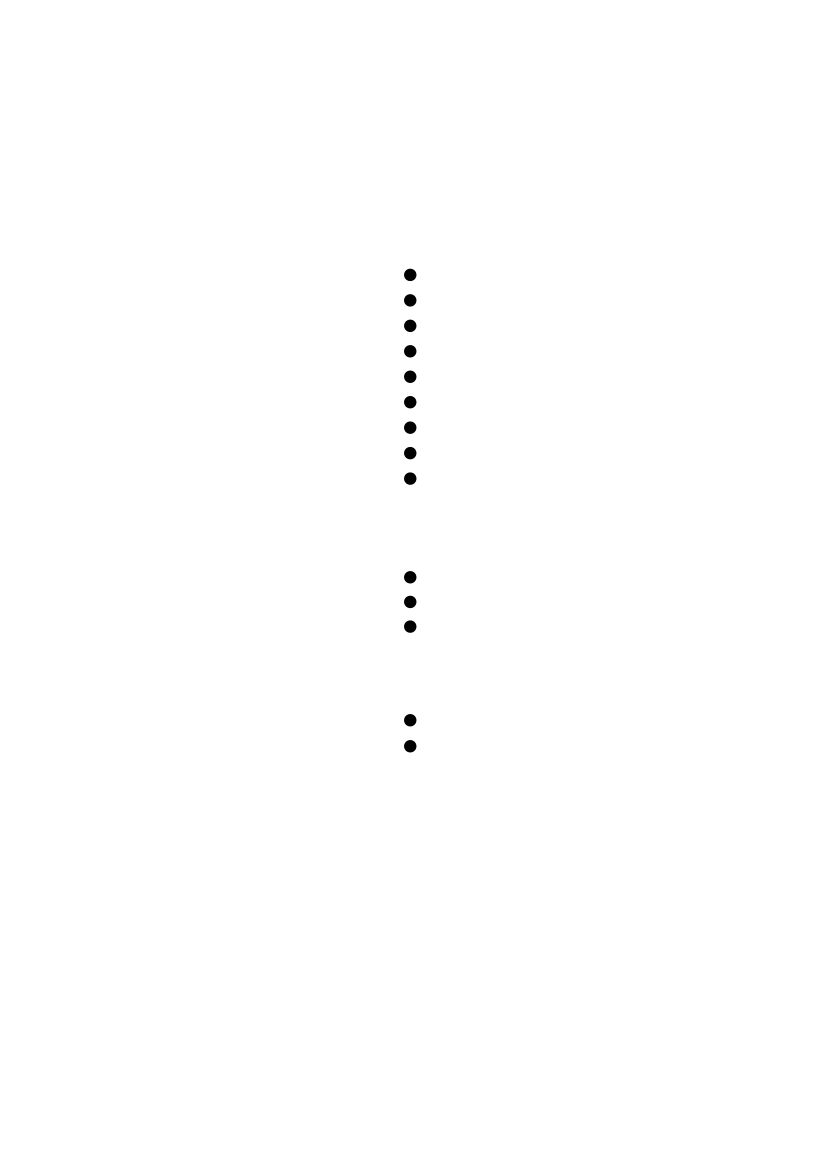 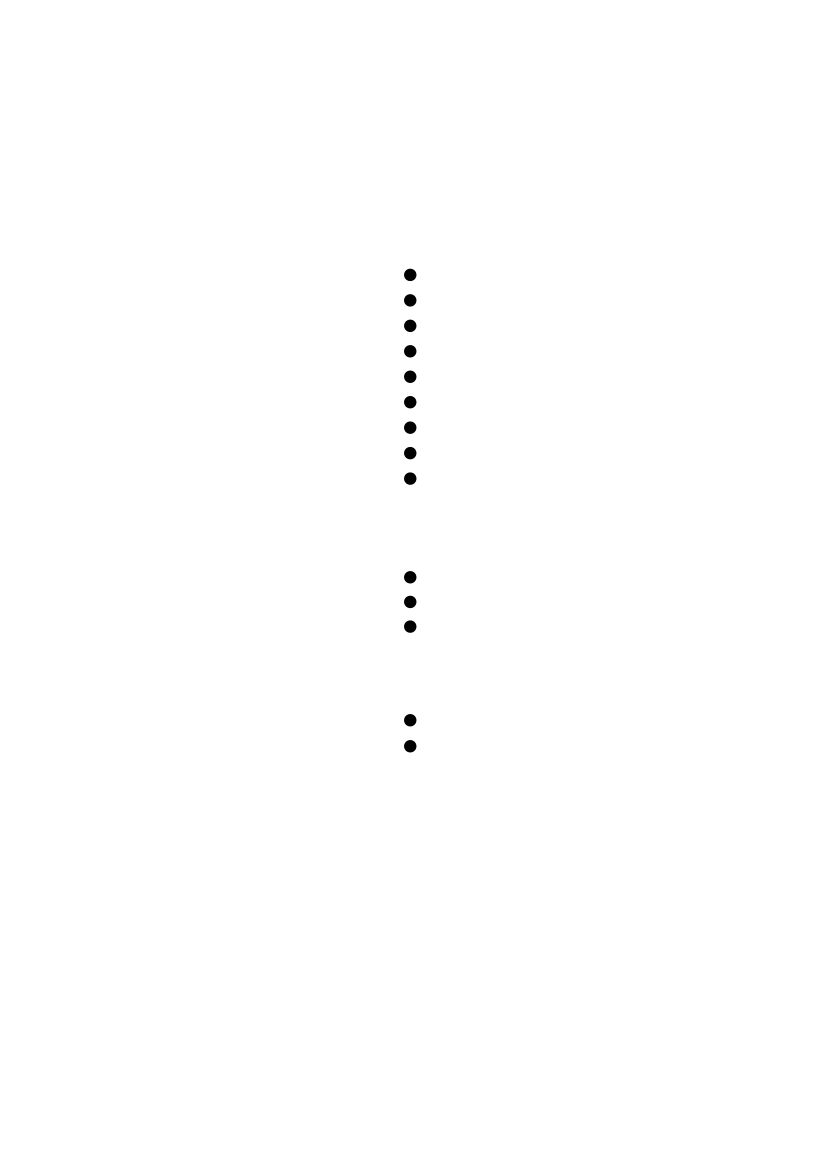 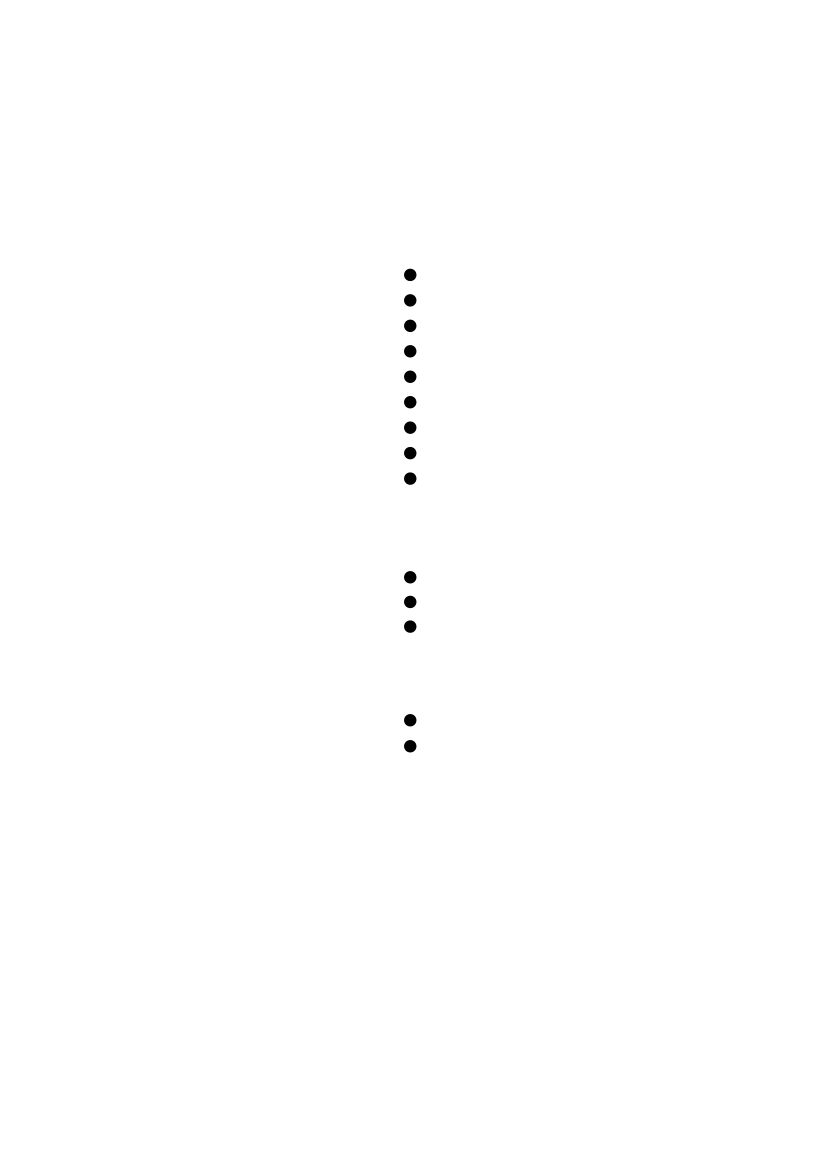 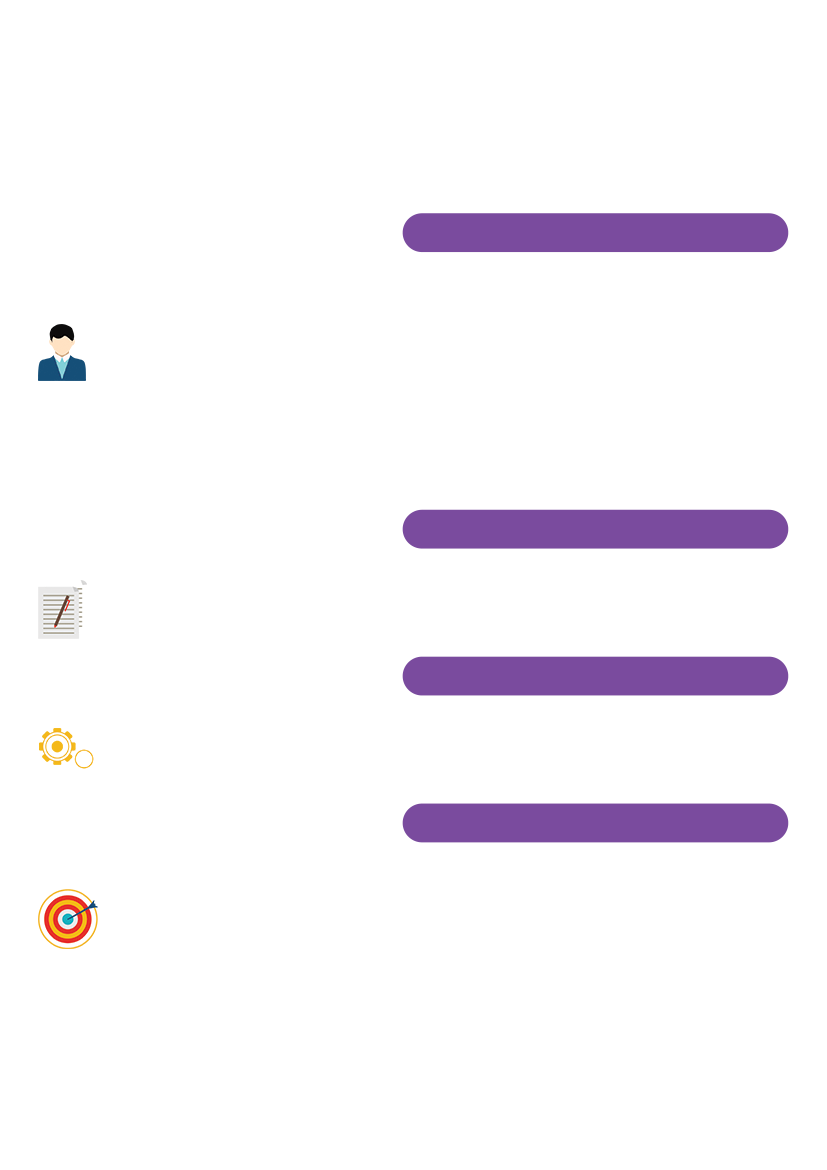 การเป็นวิทยากรให้ความรู้
การอบรมการใช้สื่อ DLIT เพื่อการเรียนรู้
วิทยากรเครือข่ายประชาสัมพันธ์
วิทยากรการใช้โปรแกรม Photoshop
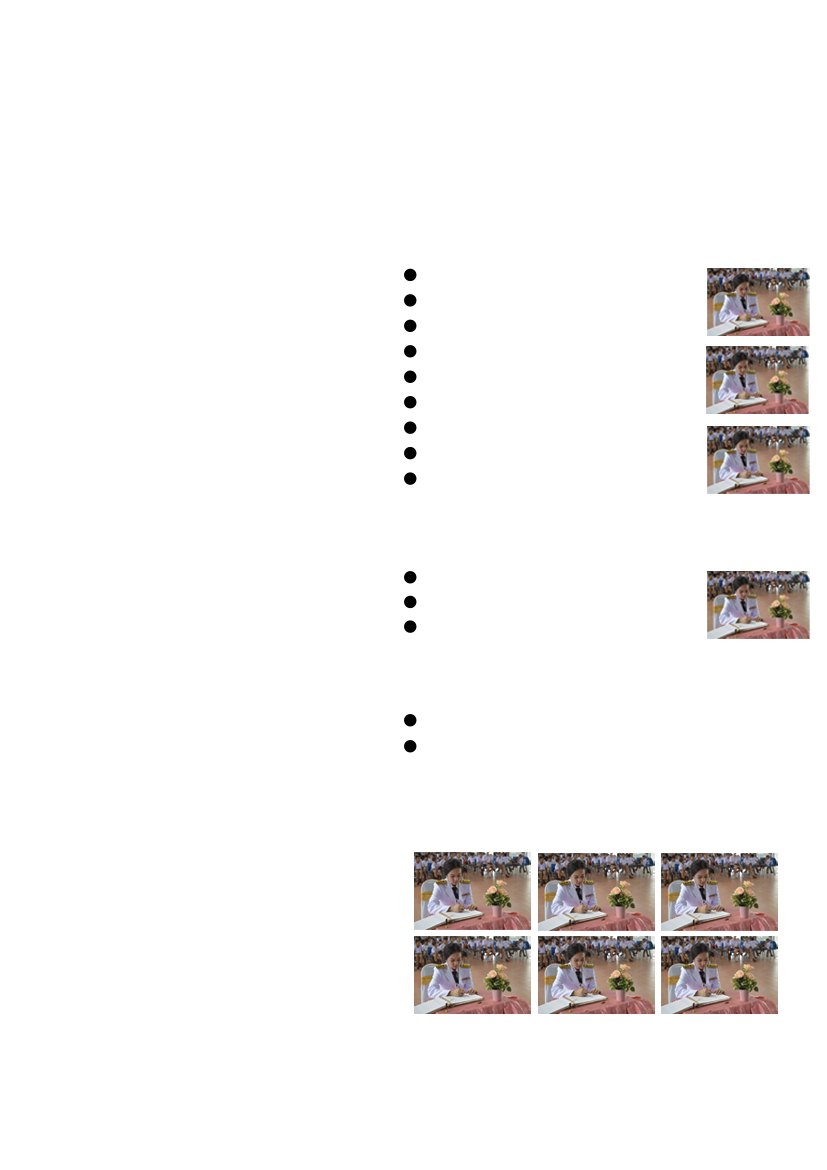 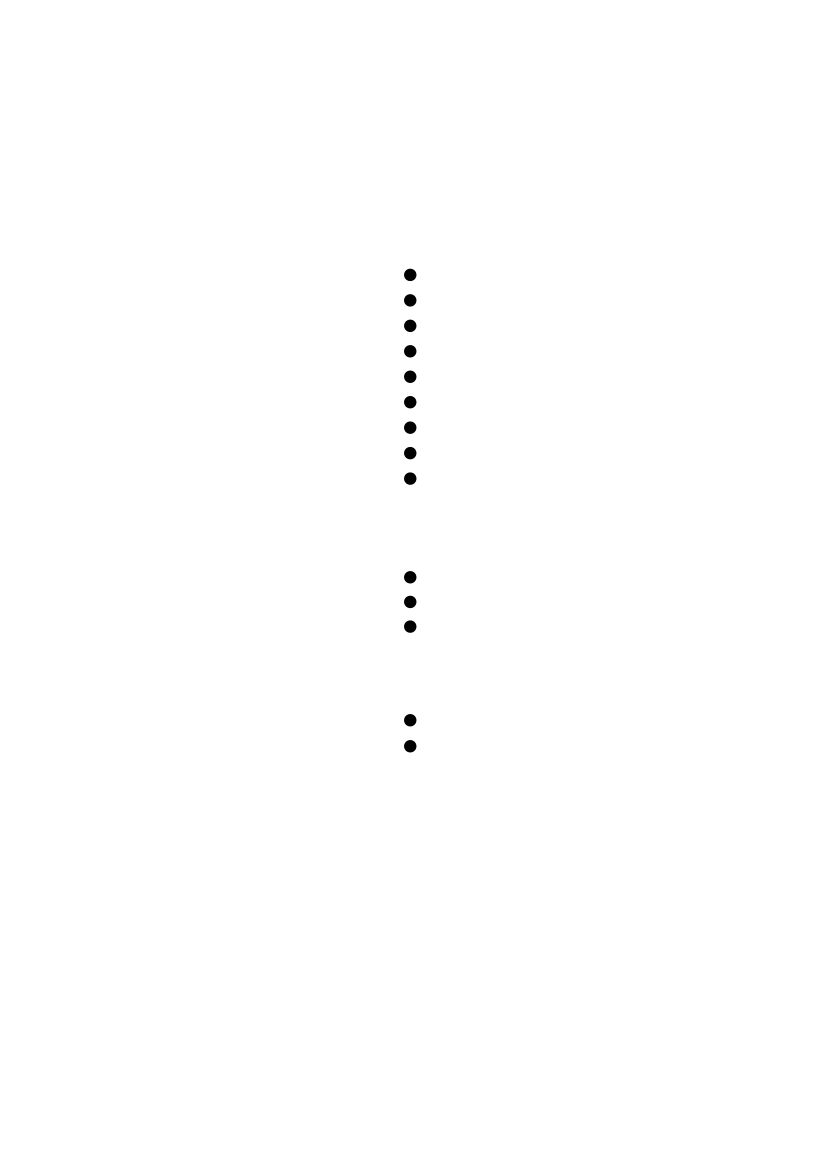 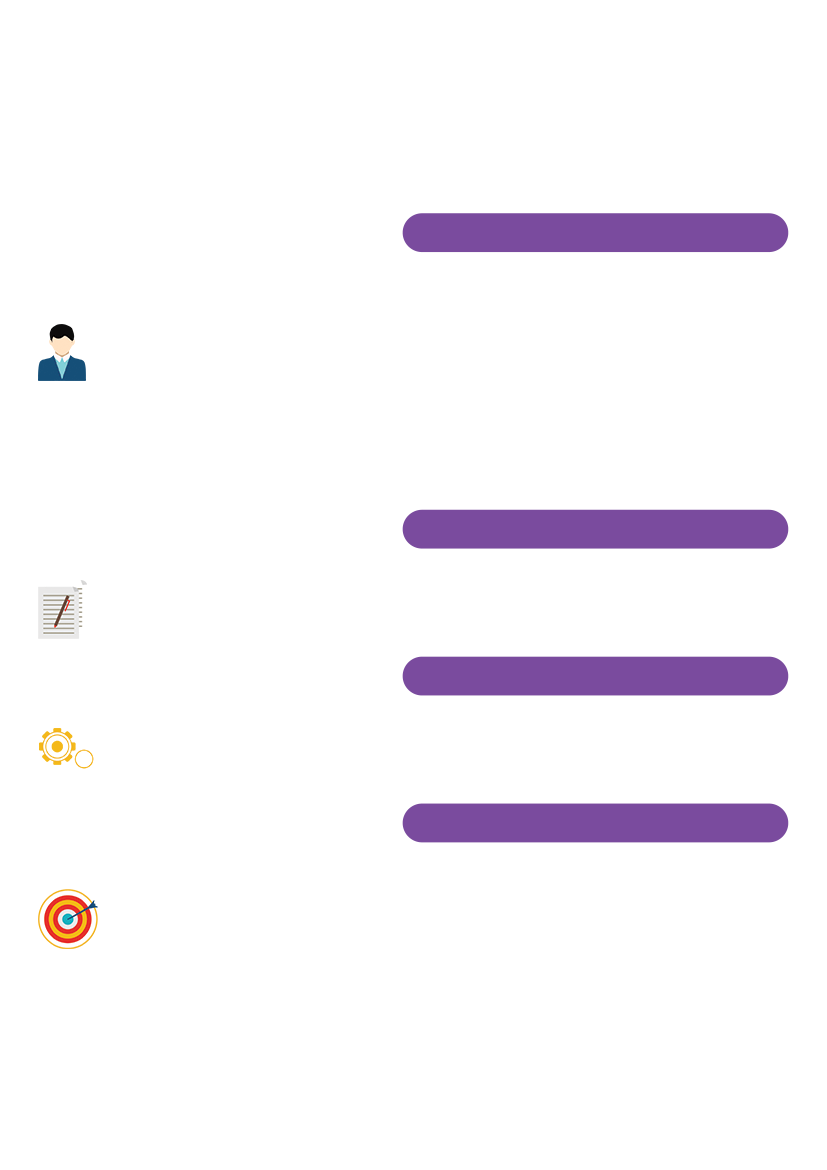 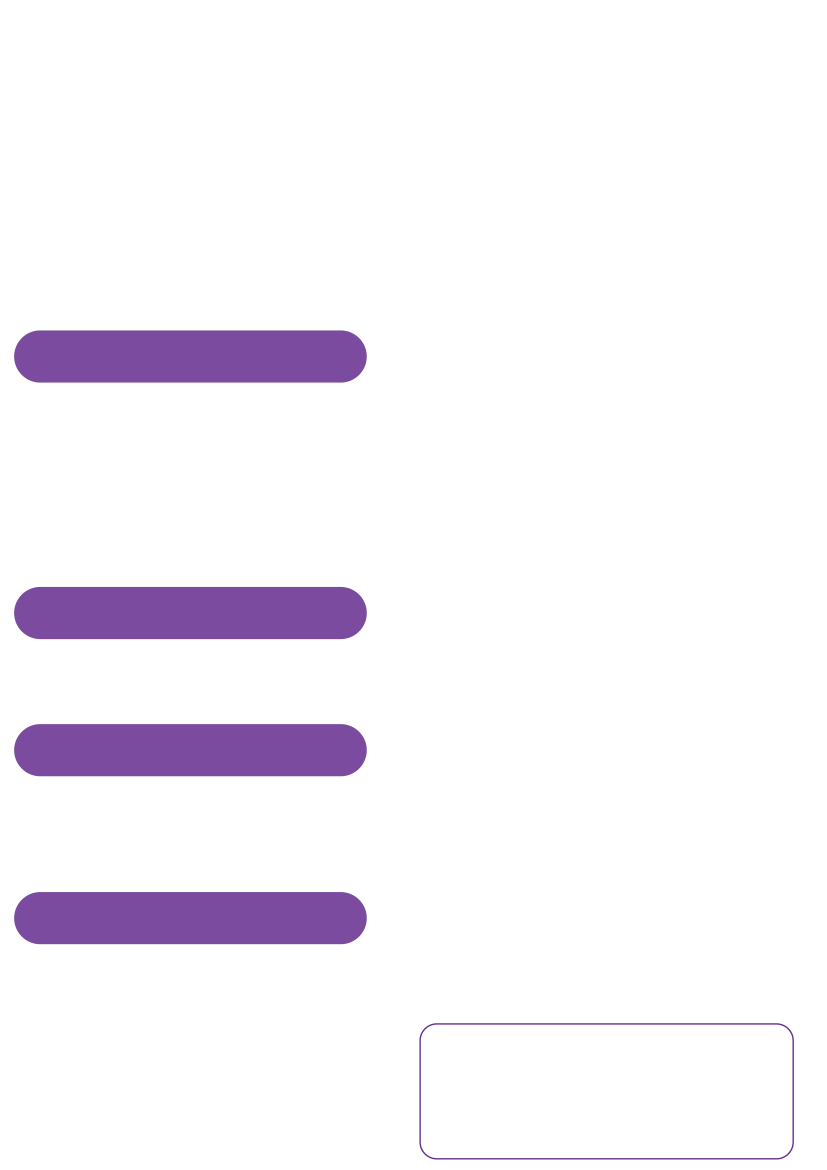 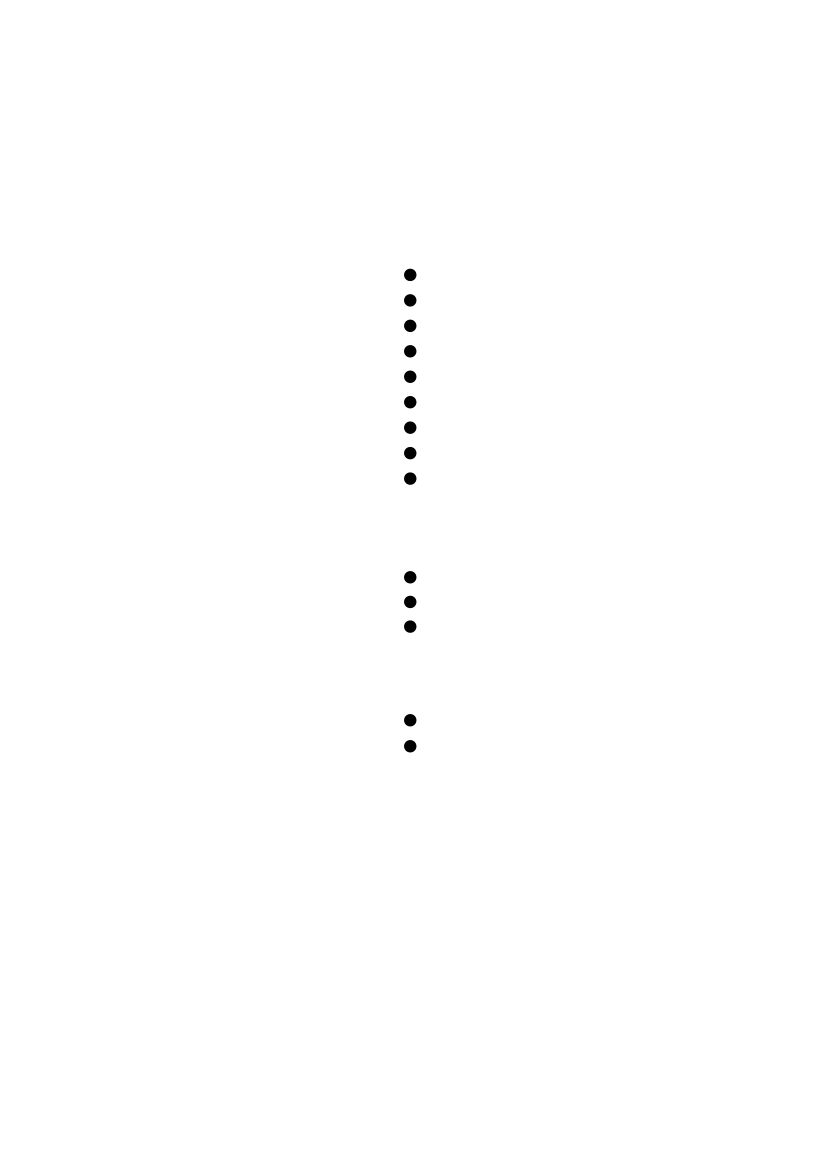 ข้อมูลการลา
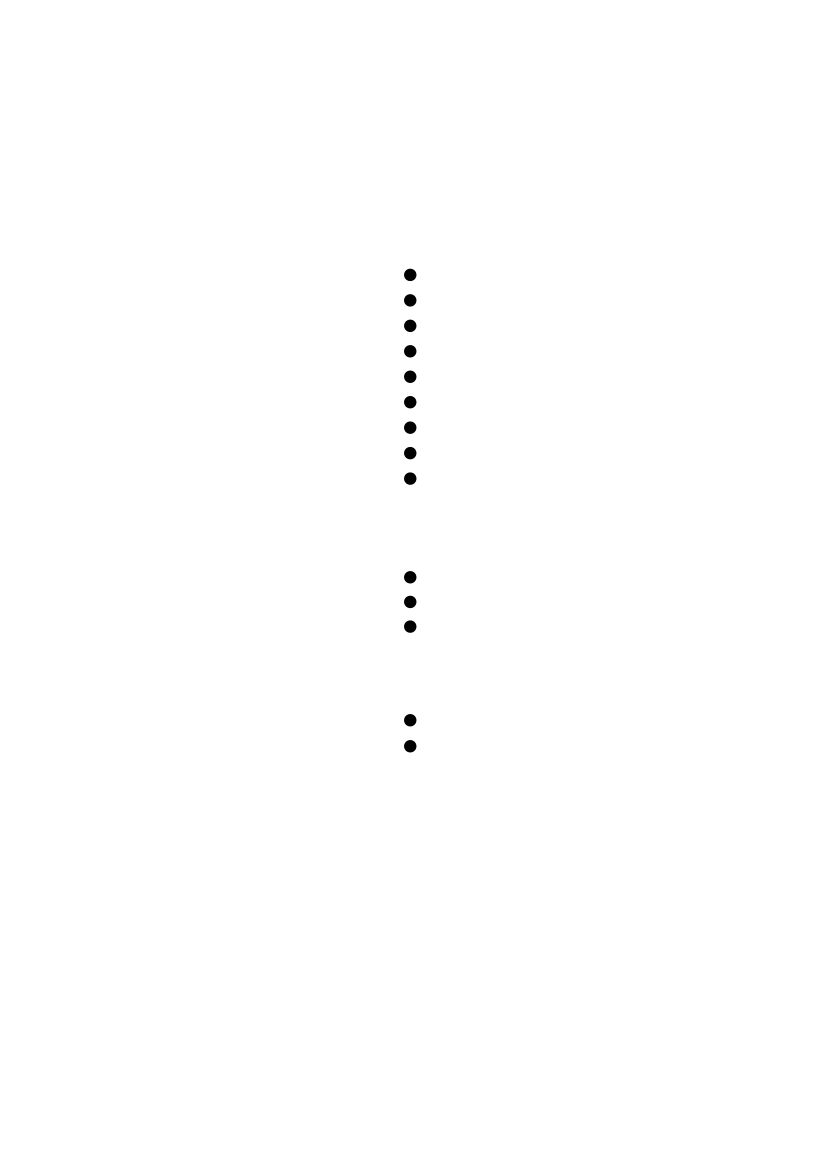 ลากิจ 1 วัน
ลาป่วย 1 วัน
จำนวนวันลาในรอบการประเมิน 2 วัน
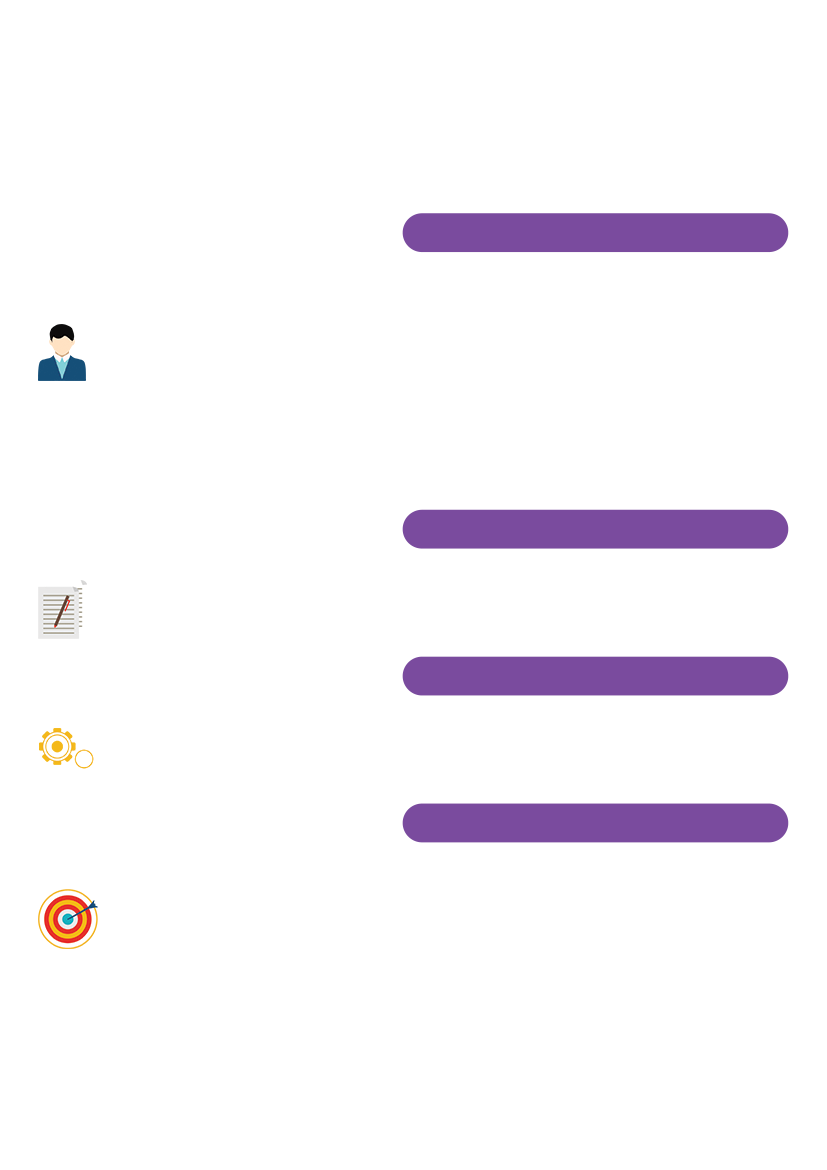 การเผยแพร่ผลงาน/งานวิจัย
นวัตกรรมหนังสั้นส่งเสริมคุณธรรม เรื่อง ทำดี ได้ดี
งานวิจัยในชั้นเรียน เรื่องการพัฒนาทักษะการอ่าน
คำศัพท์ของนักเรียน ชั้นประถมศึกษาปีที่ 3
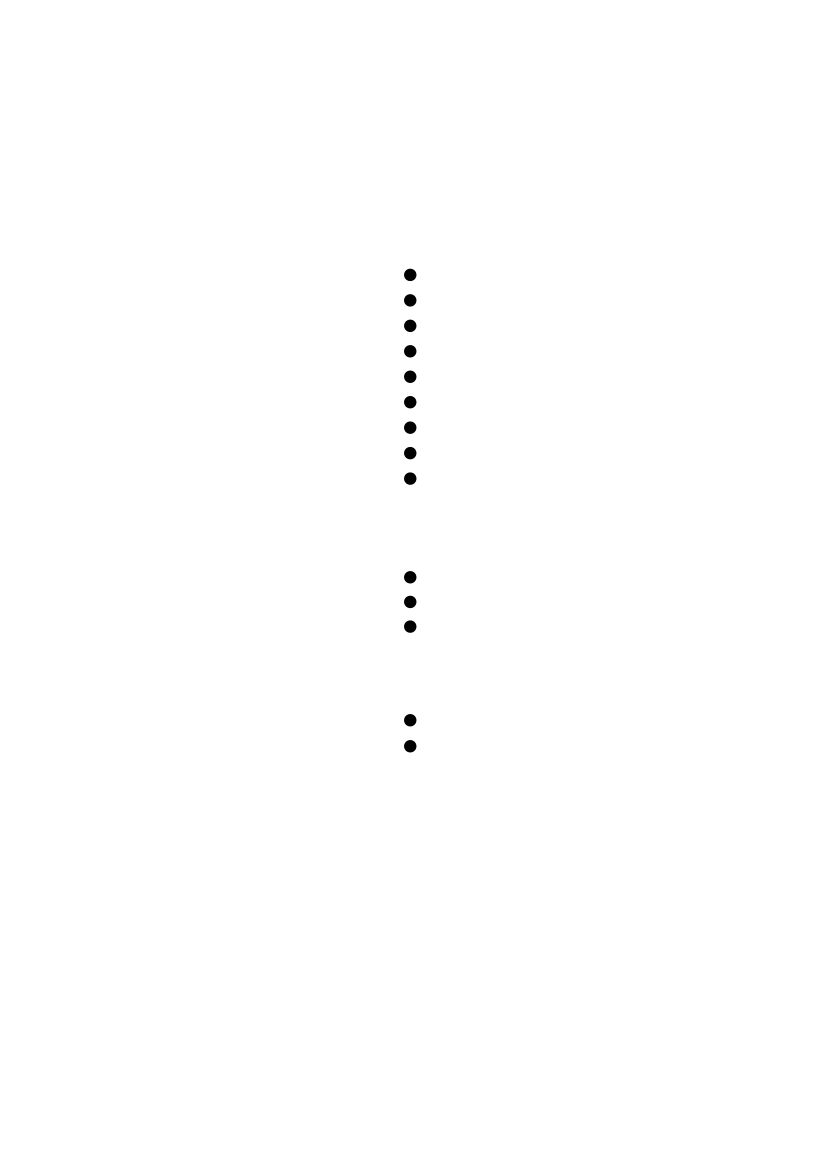 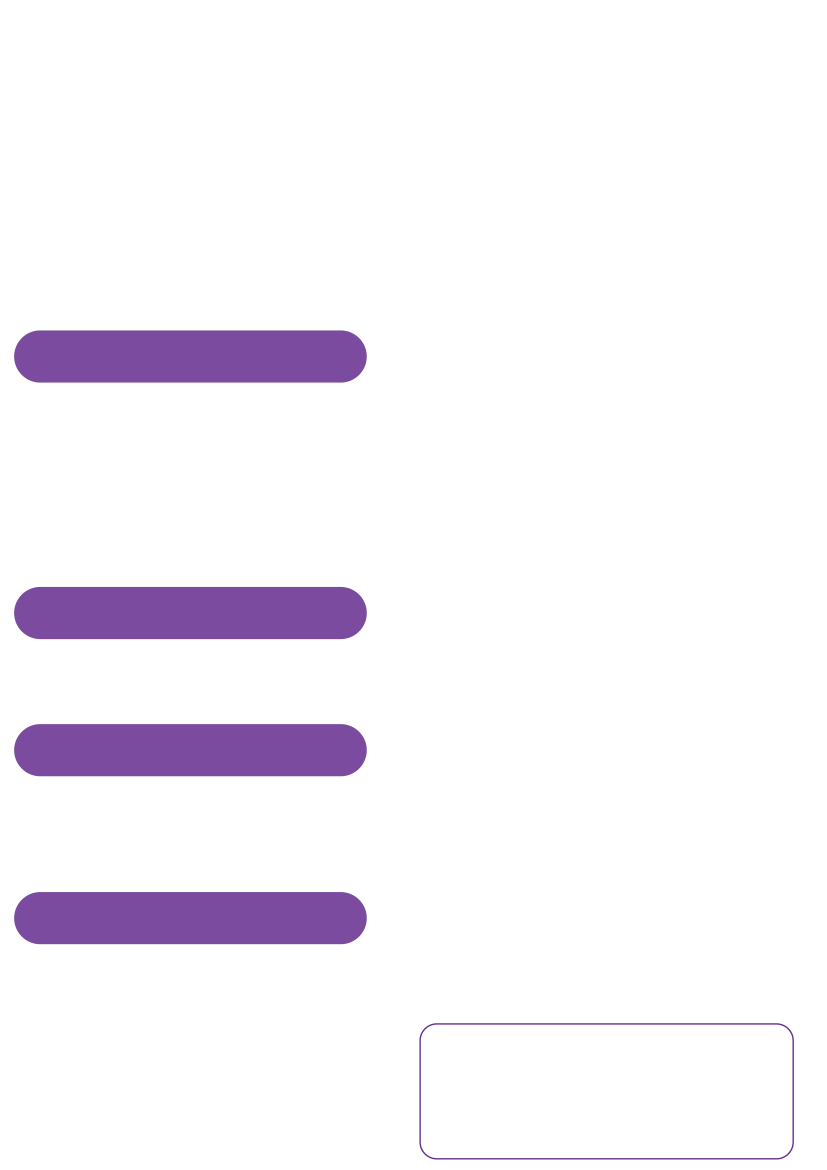 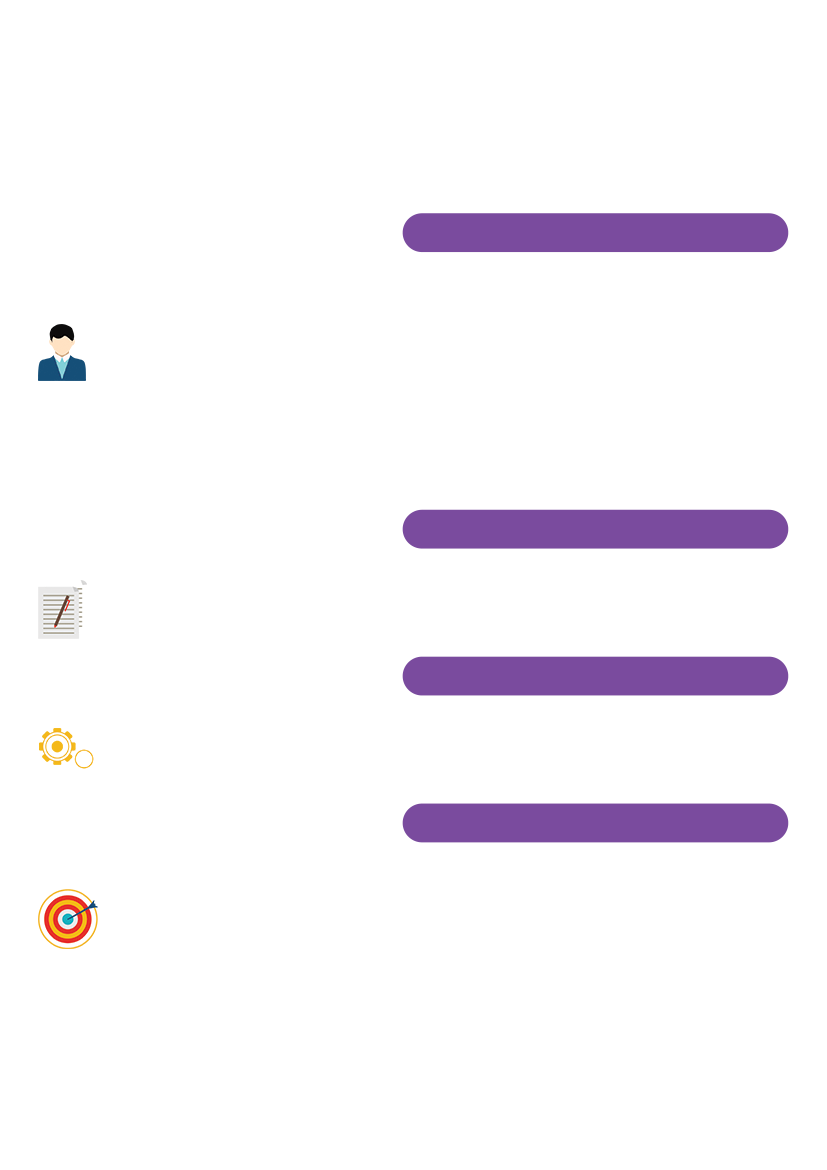 การปฏิบัติงานด้านการสอน
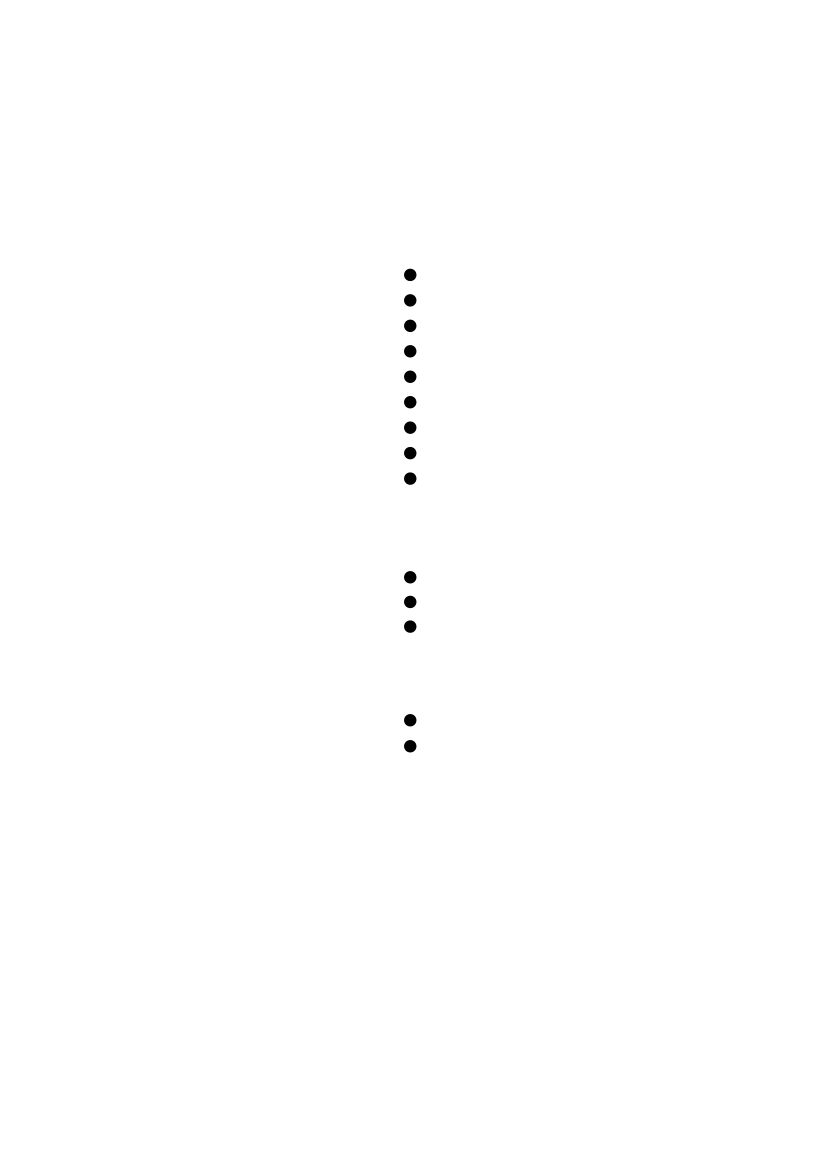 สอนวิชา ภาษาอังกฤษ
ระดับชั้นประถมศึกษาปีที่ 1-6
กลุ่มสาระการเรียนรู้ภาษาต่างประเทศ
จำนวน 28 ชั่วโมง/สัปดาห์
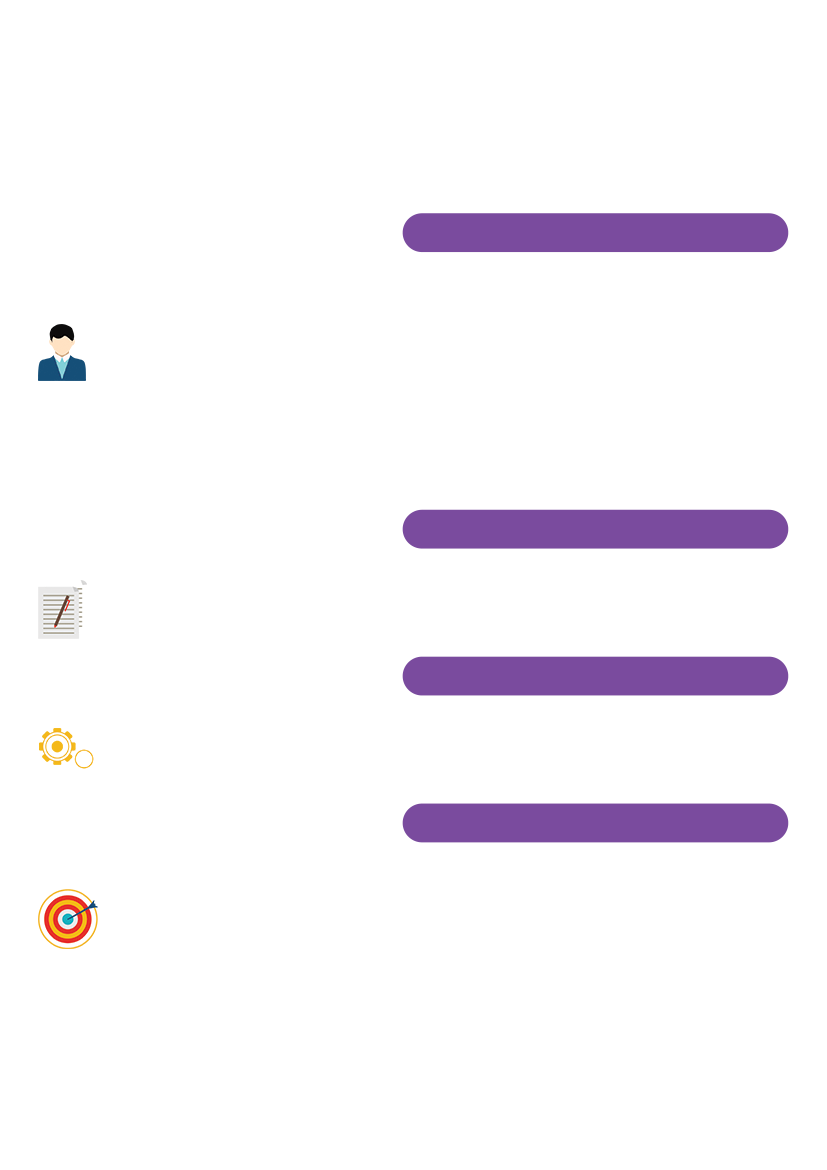 ประมวลภาพกิจกรรม
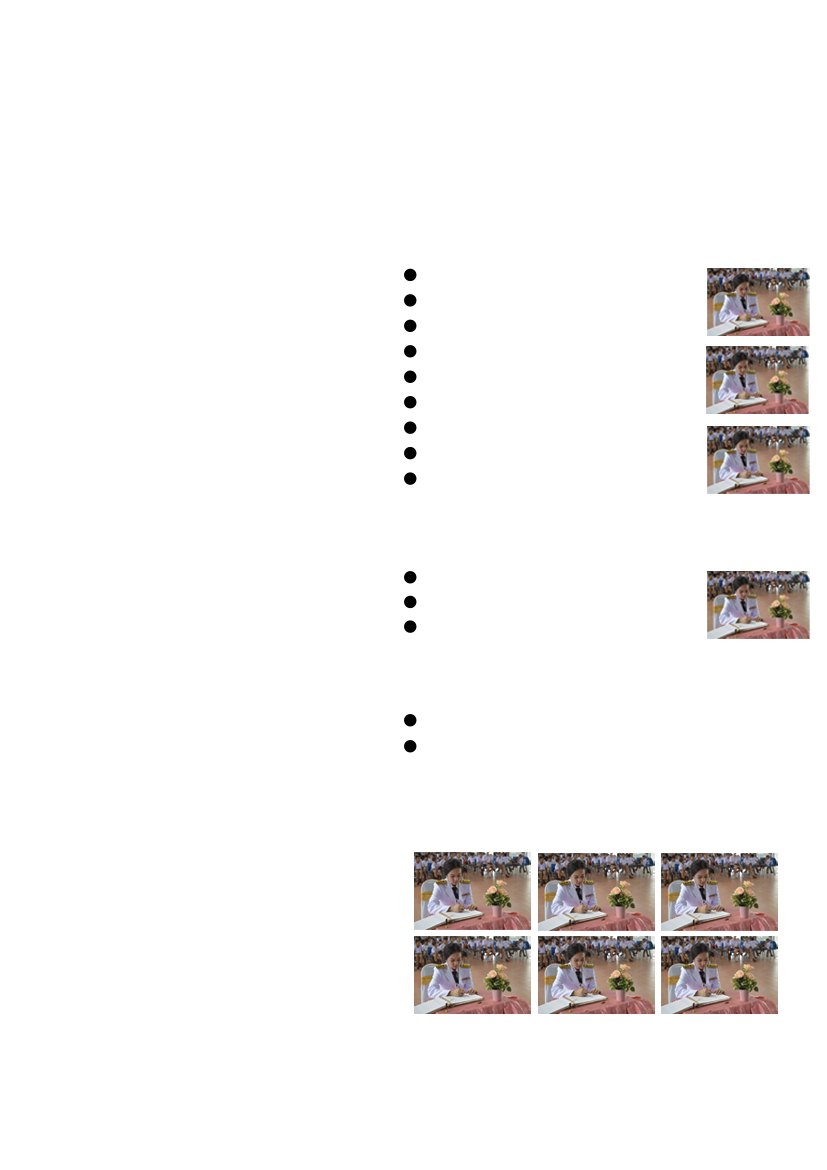 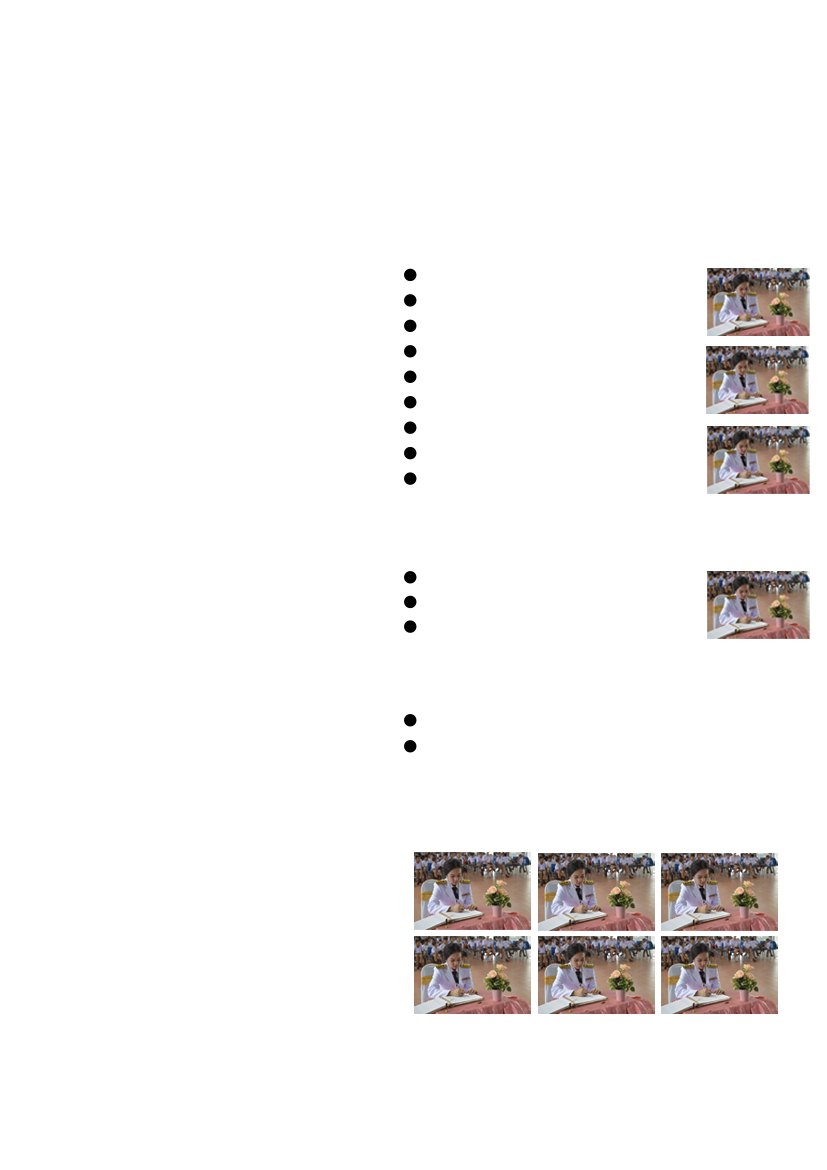 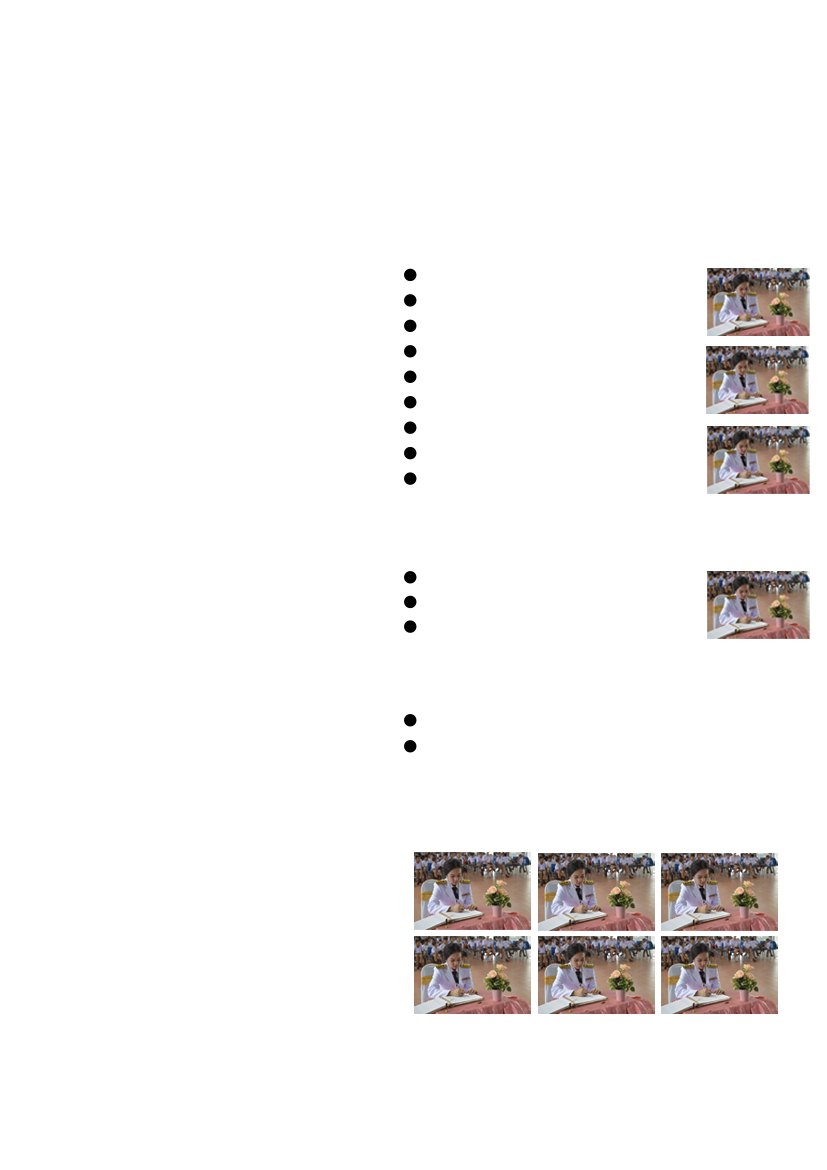 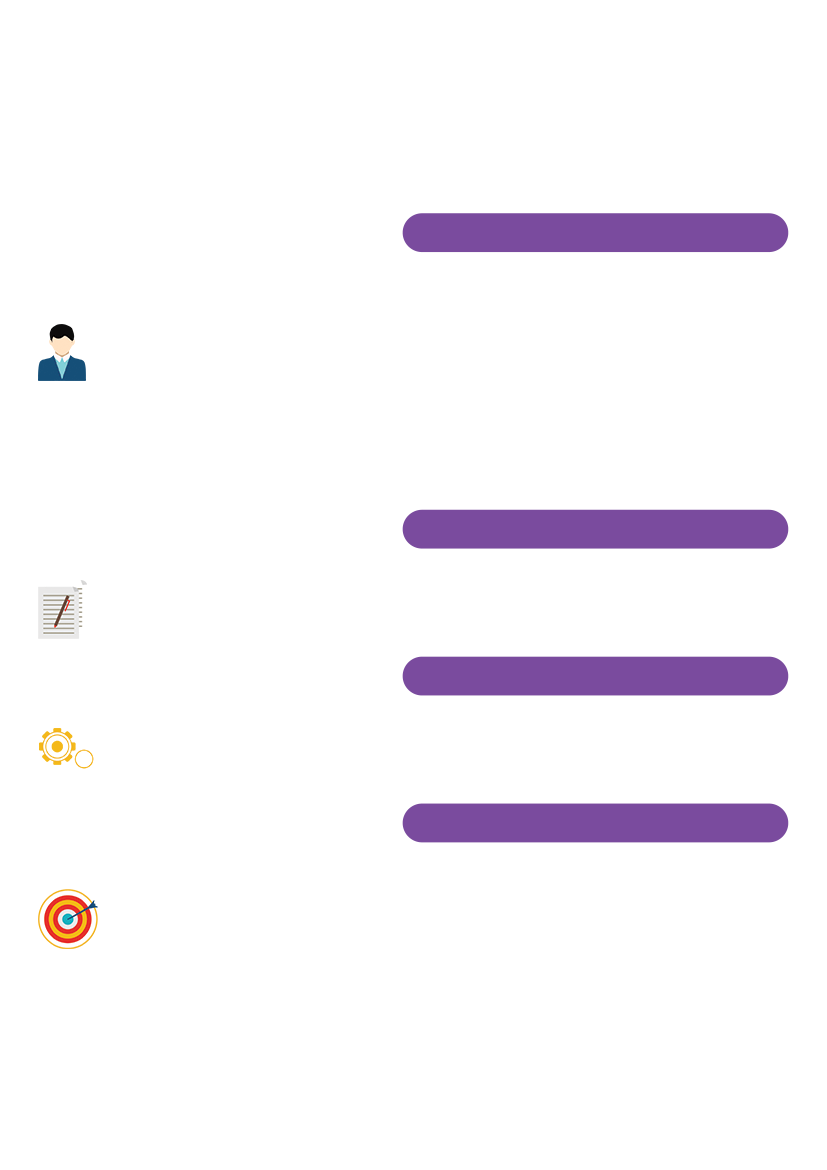 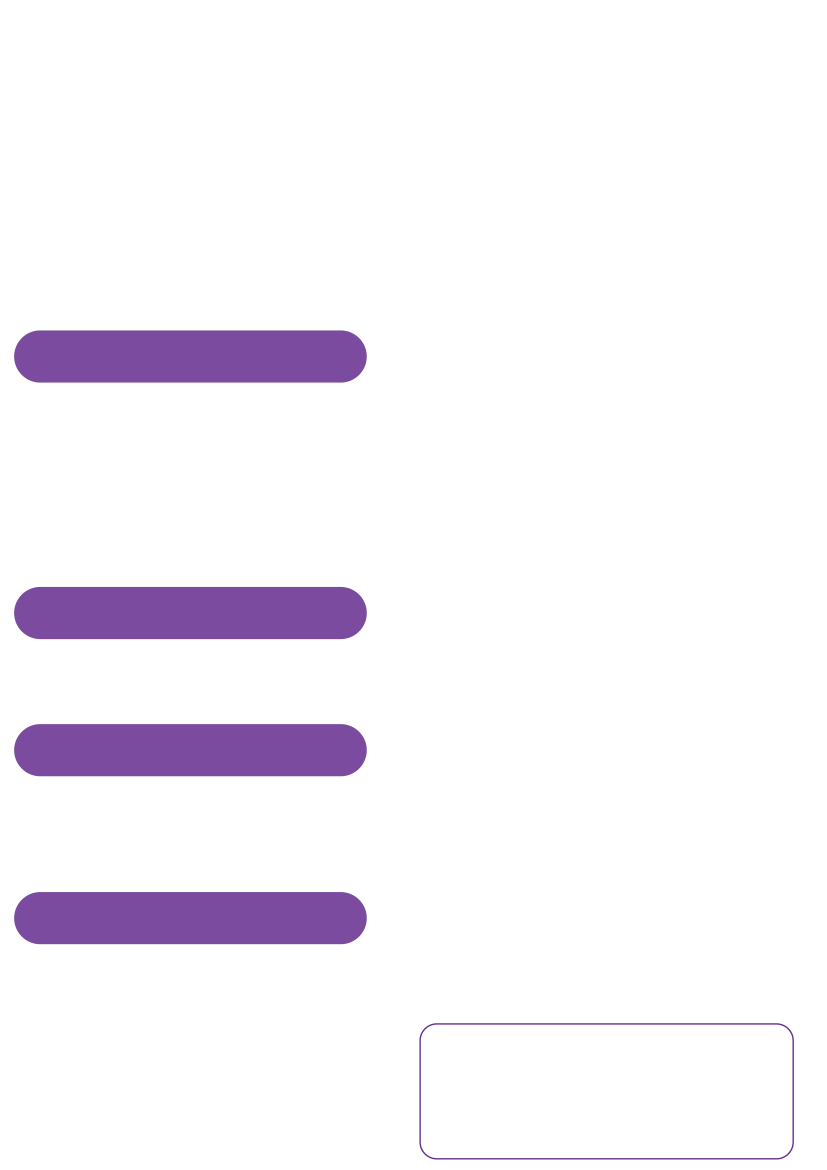 งานที่ได้รับมอบหมาย
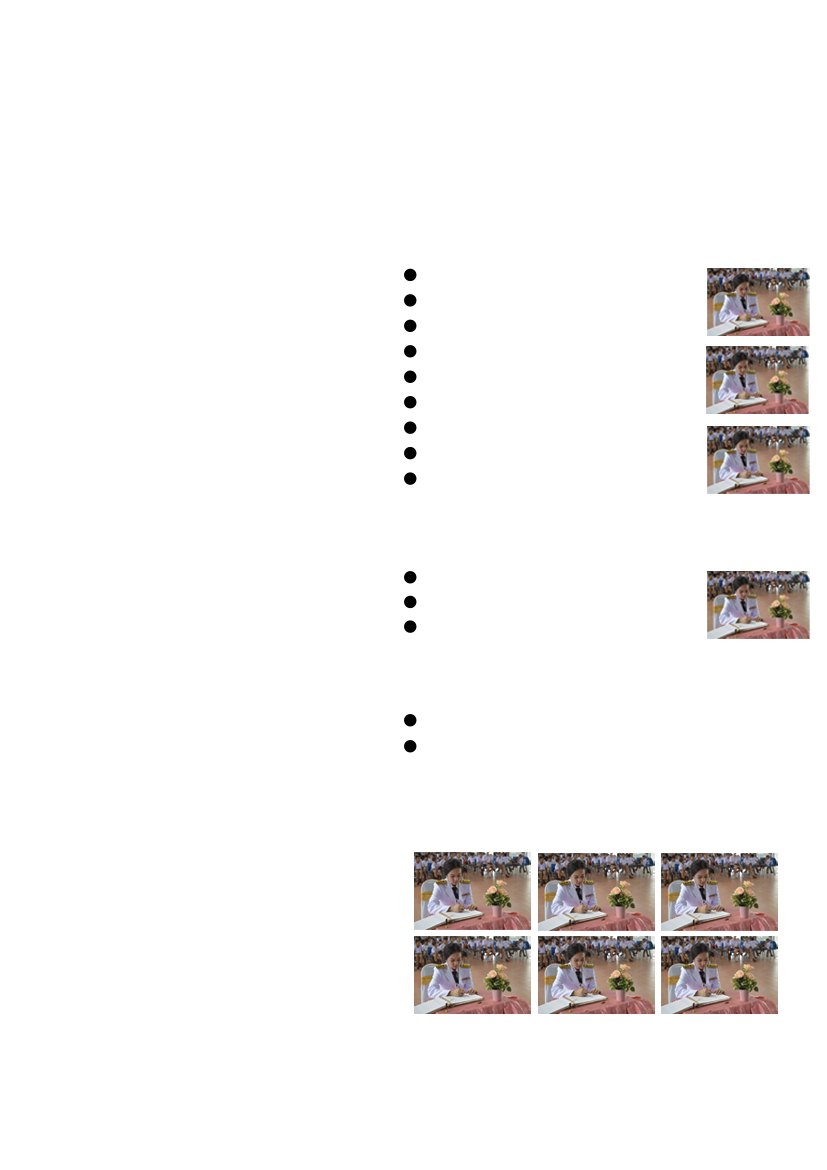 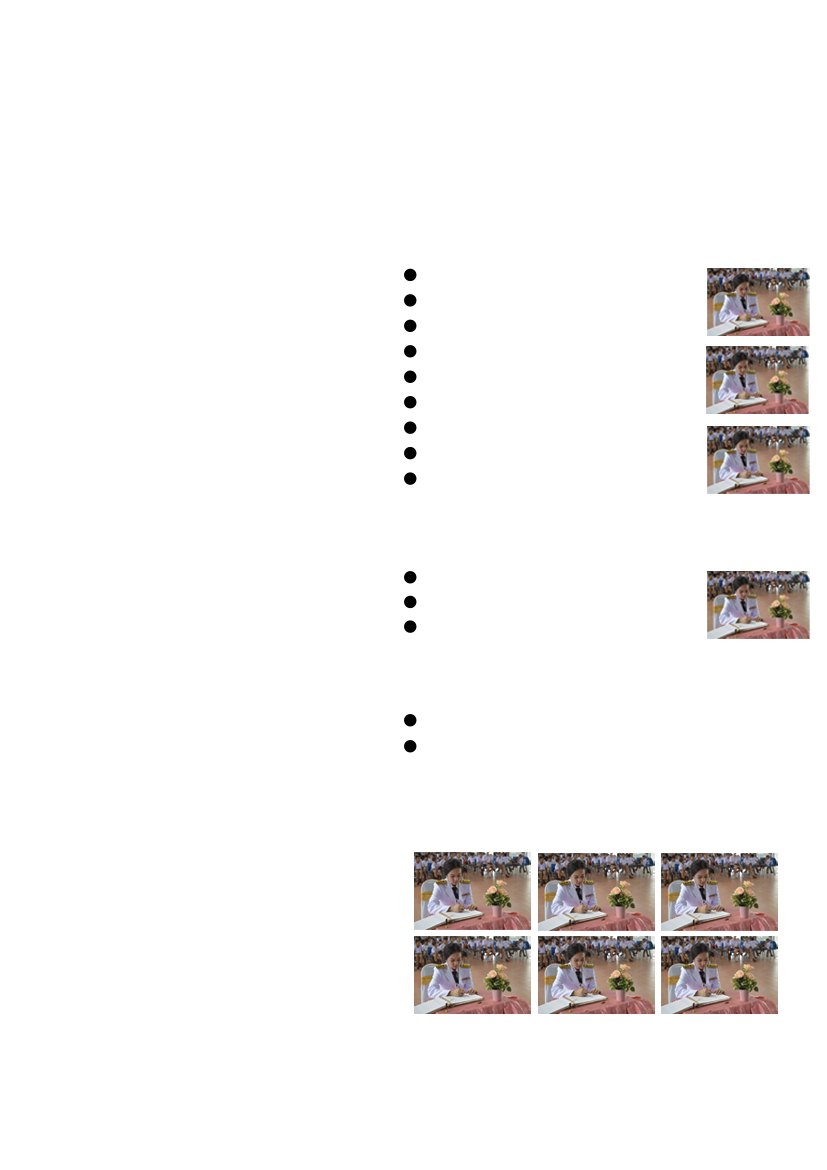 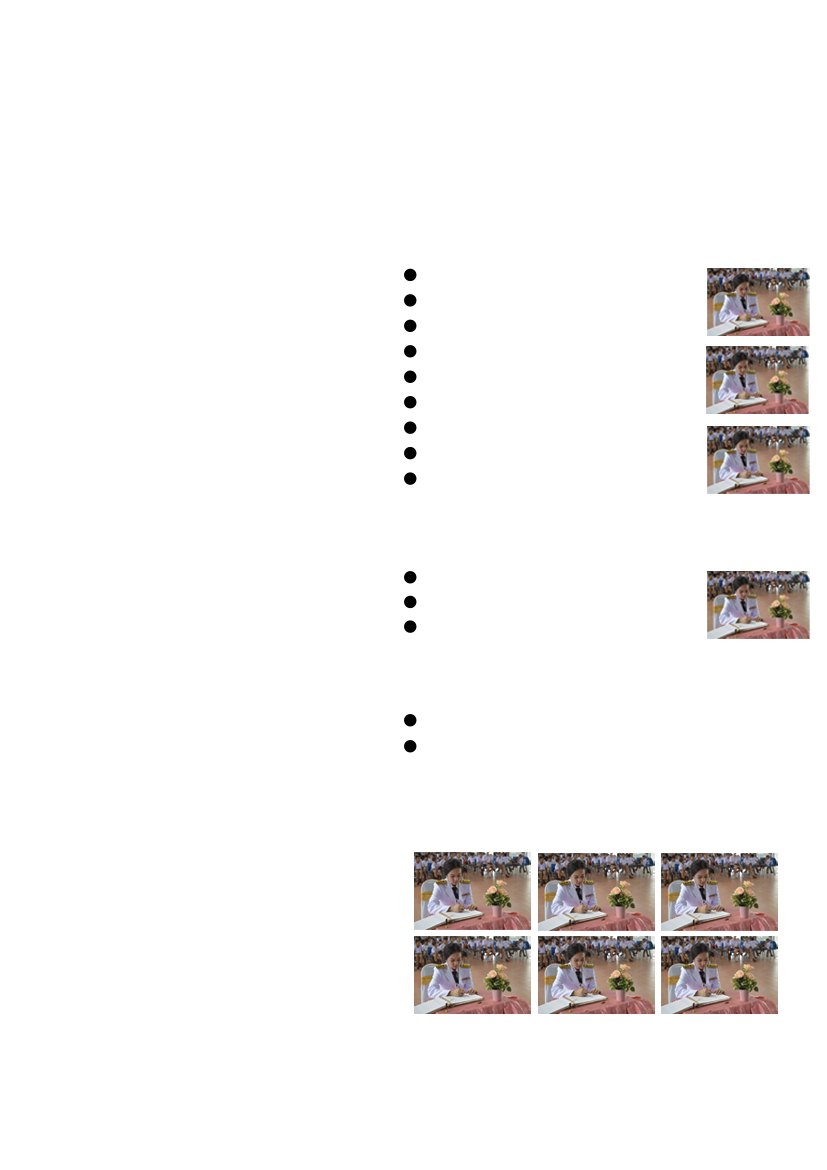 1. ครูประจำชั้นประถมศึกษาปีที่ 3
2. หัวหน้างานทะเบียนและวัดผล
3. งานระบบดูแลช่วยเหลือนักเรียน
4. งานสารสนเทศและการสื่อสาร
5. งานประกันคุณภาพการศึกษา
6. งานระบบพื้นฐานปัจจัยนักเรียนยากจน
7. กิจกรรมประชาธิปไตยในโรงเรียน
8. กิจกรรมโรงเรียนวิถีพุทธ
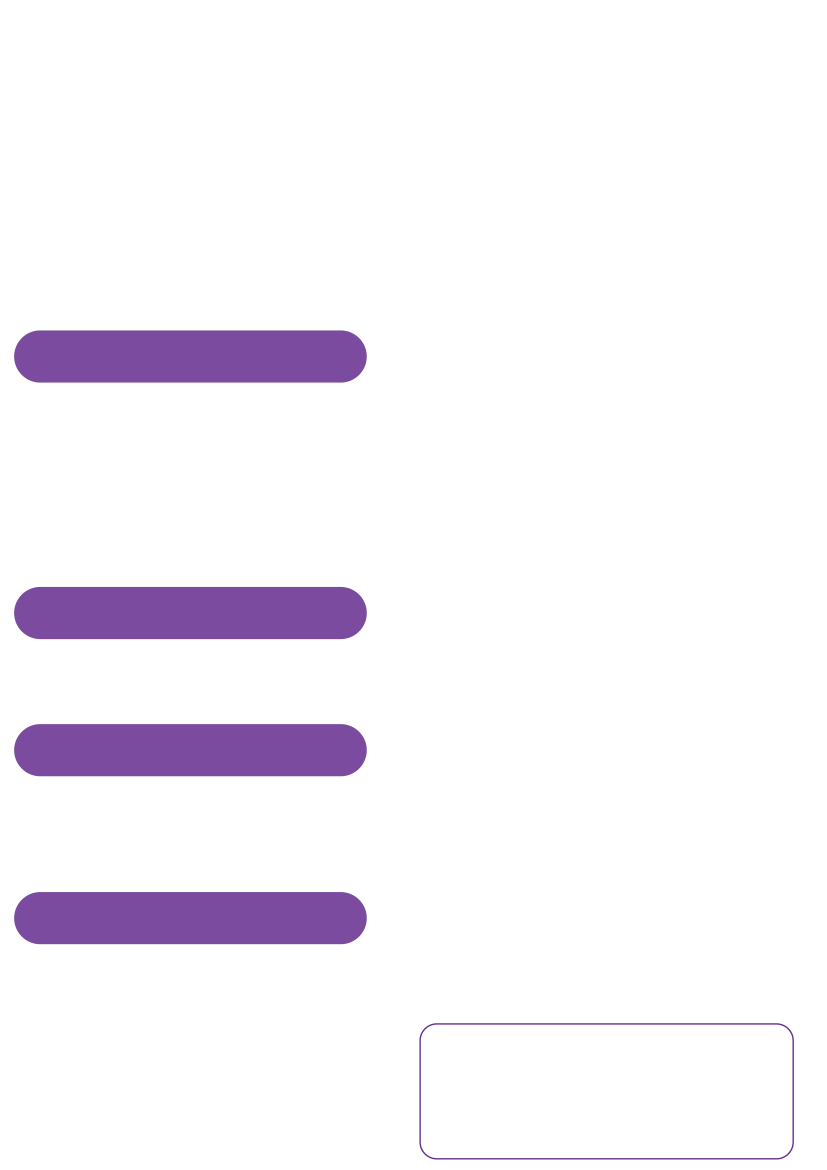 ขอรับรองว่าข้อมูลตังกล่าวข้างต้นเป็นความจริง
     ลงชื่อ
(นางสาวกัลศณัฏฐ์ สอนดี)
ตำแหน่ง ครู
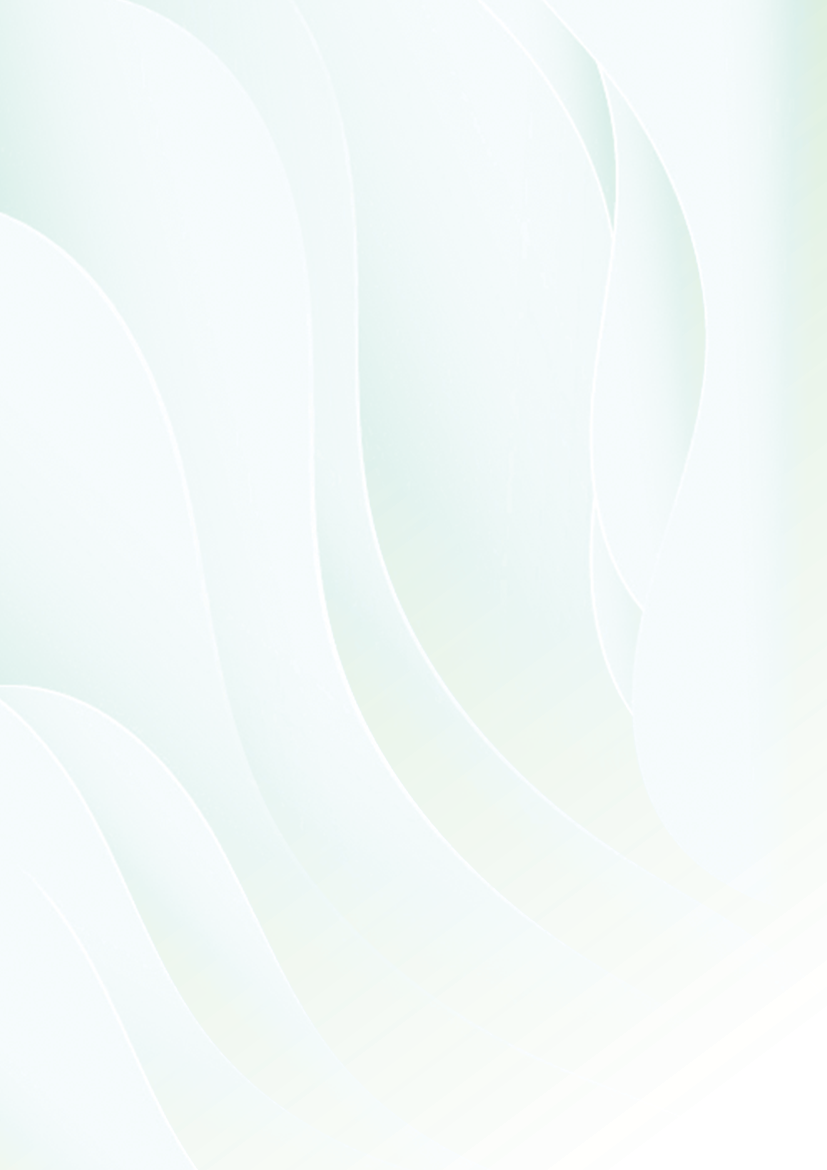 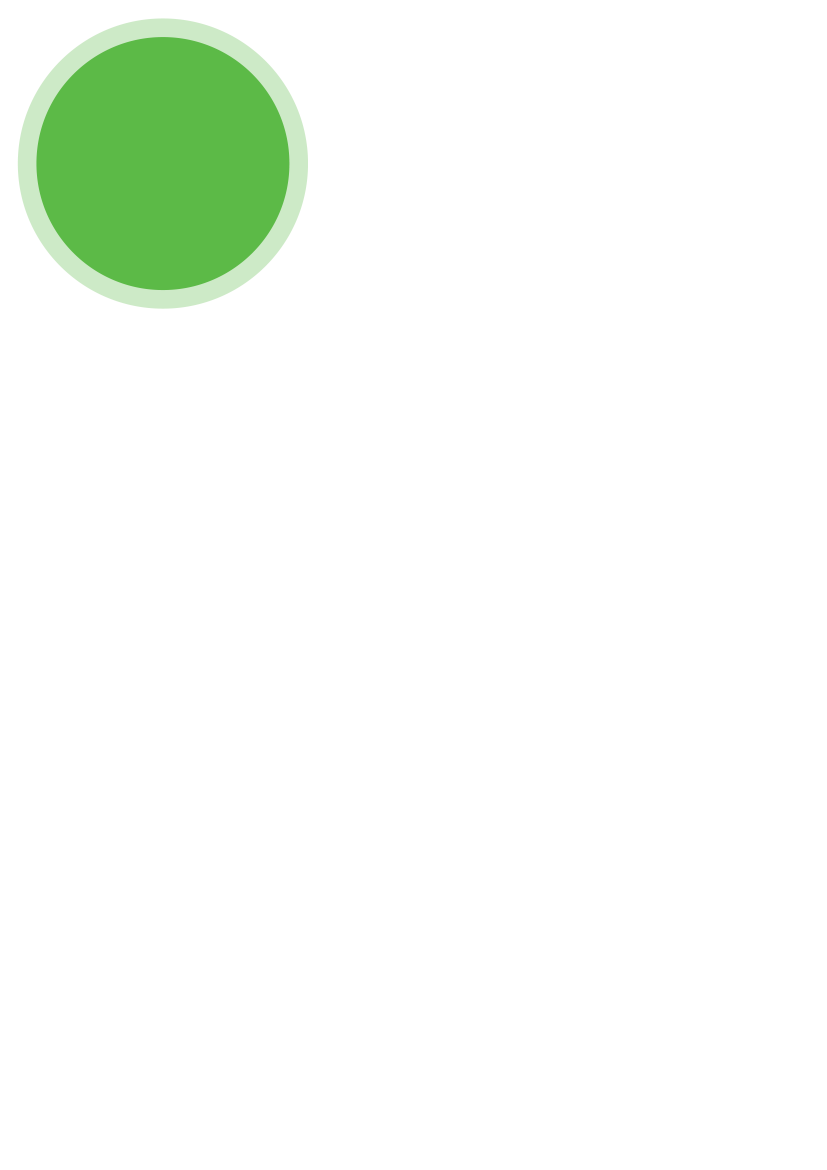 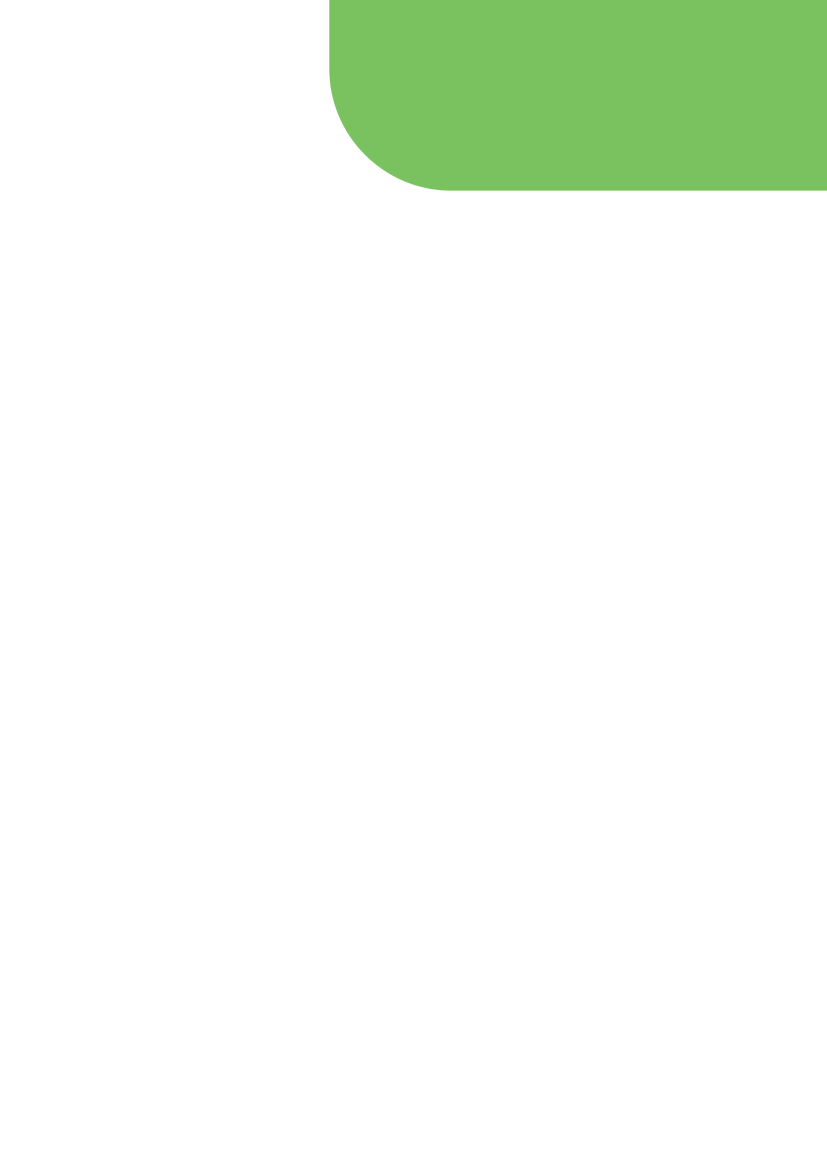 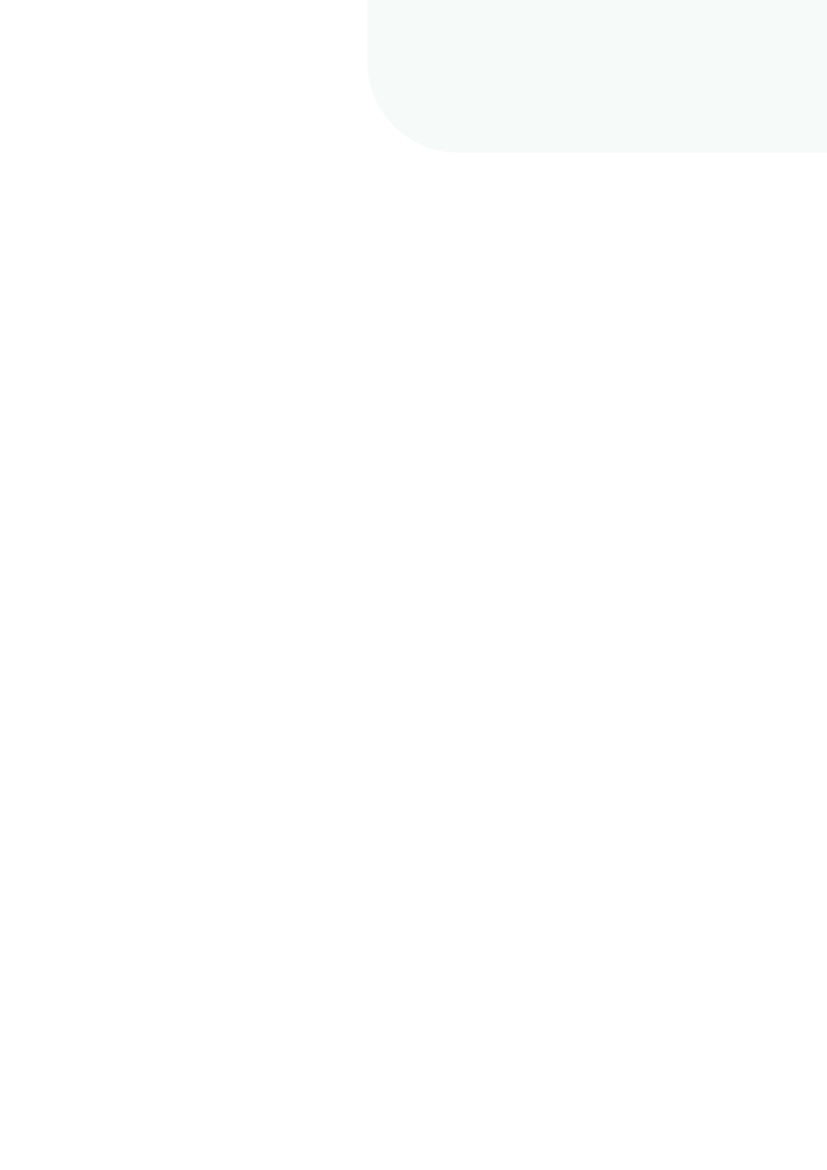 แบบรายงานผลการปฏิบัติงาน
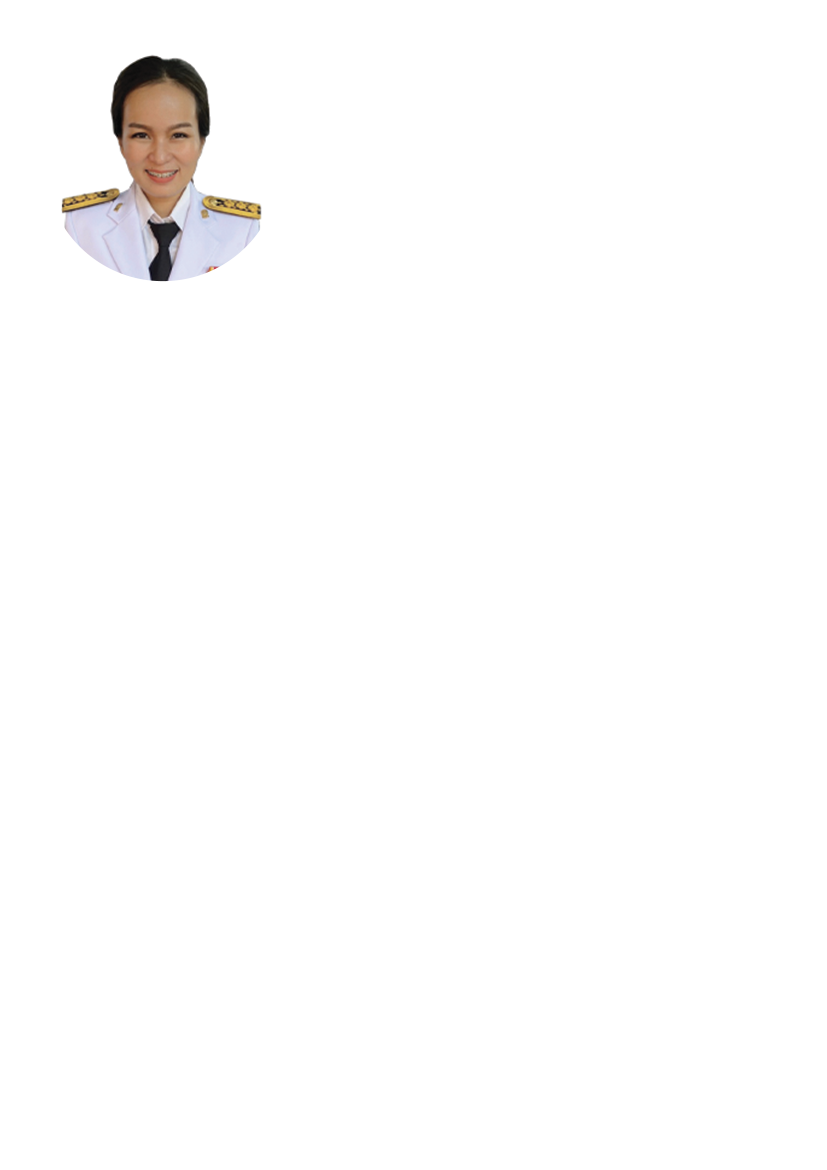 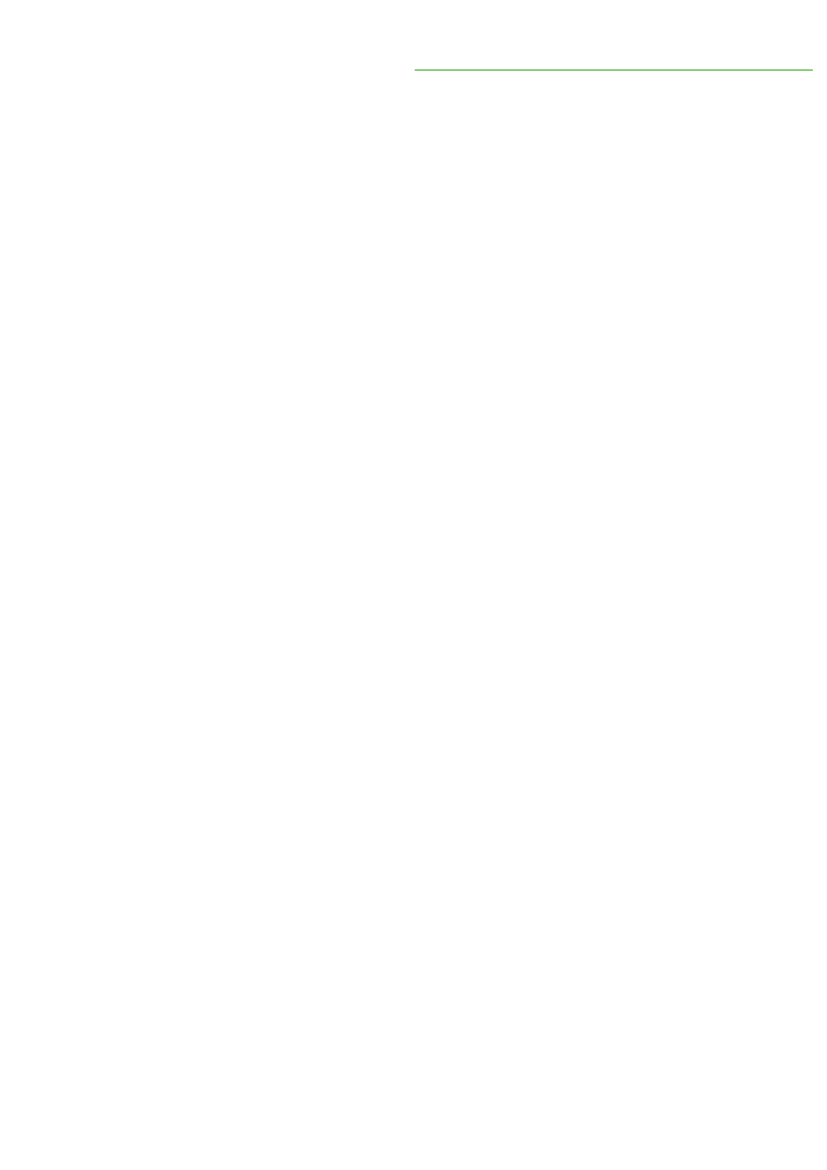 นางสาวกัลศณัฏฐ์ สอนดี
ตำแหน่งครู โรงเรียนบ้านเด็กดี
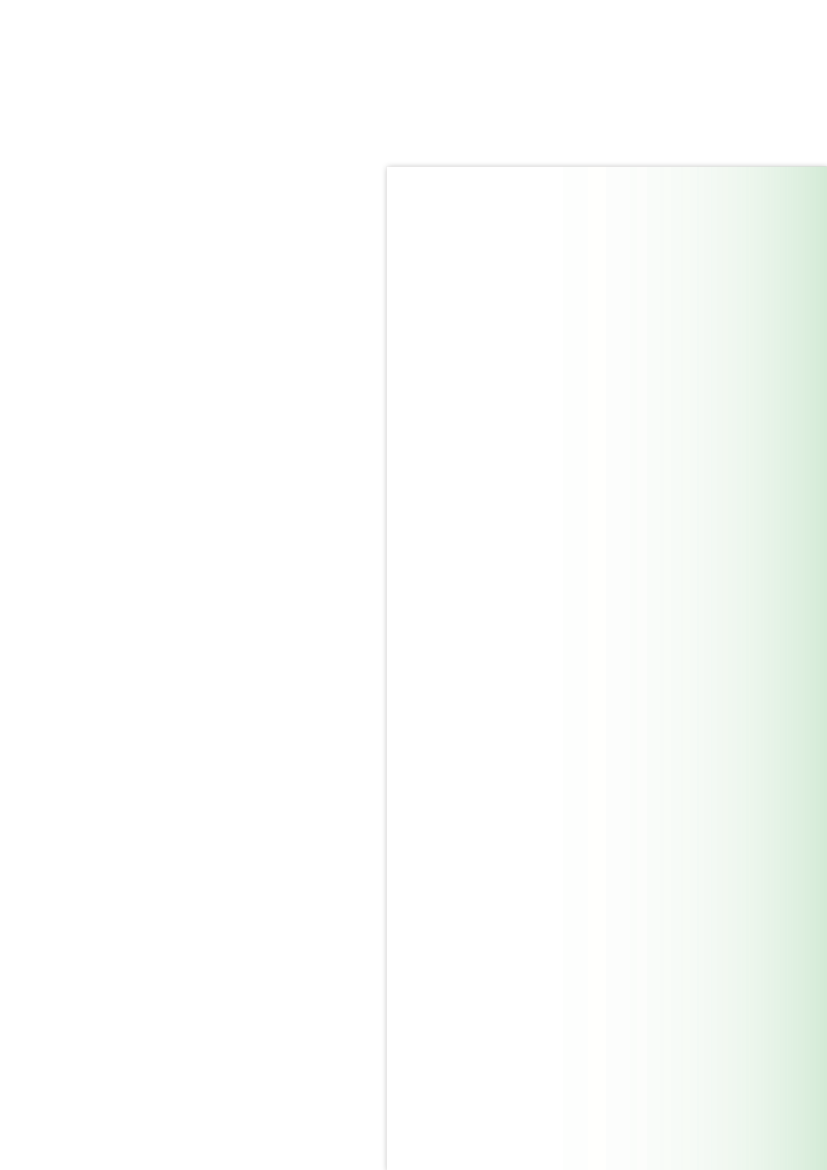 ครั้งที่ 2 วันที่ 1 ตุลาคม พ.ศ.2564
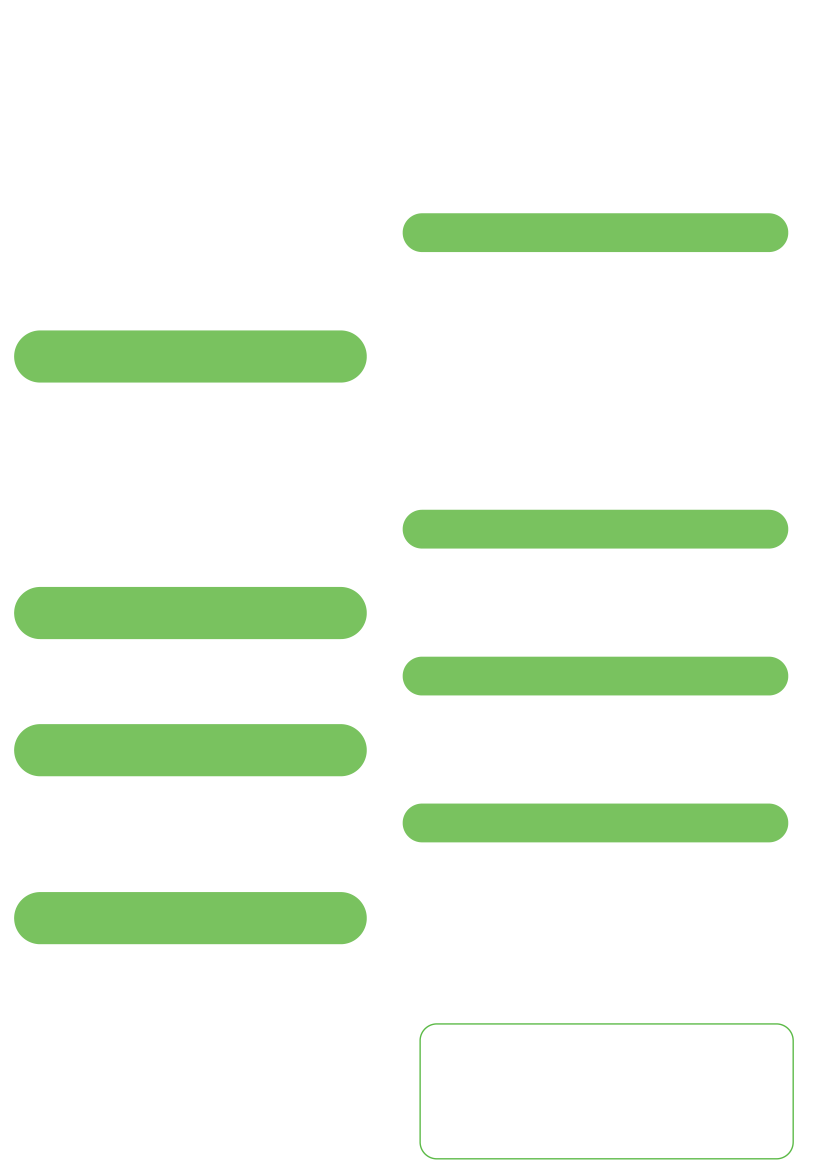 การอบรม-การพัฒนาตนเอง
การอบรมการจัดทำหลักสูตรสถานศึกษา
การอบรมการใช้สื่อ DLIT เพื่อการเรียนรู้
การอบโครงการโรงเรียนรักษาศีล 5
การอบรมการใช้นวัตกรรมเพื่อการเรียนรู้
วิทยากรเครื่อข่ายประชาสัมพันธ์
วิทยากรการใช้โปรแกรม Photoshop
เข้าร่วมโครงการโรงเรียนดีมีหนังสั้น
ร่วมประชุมการขับเคลื่อนเครือข่าย PLC
การอบรมการผลิตสื่อเพื่องานประชาสัมพันธ์
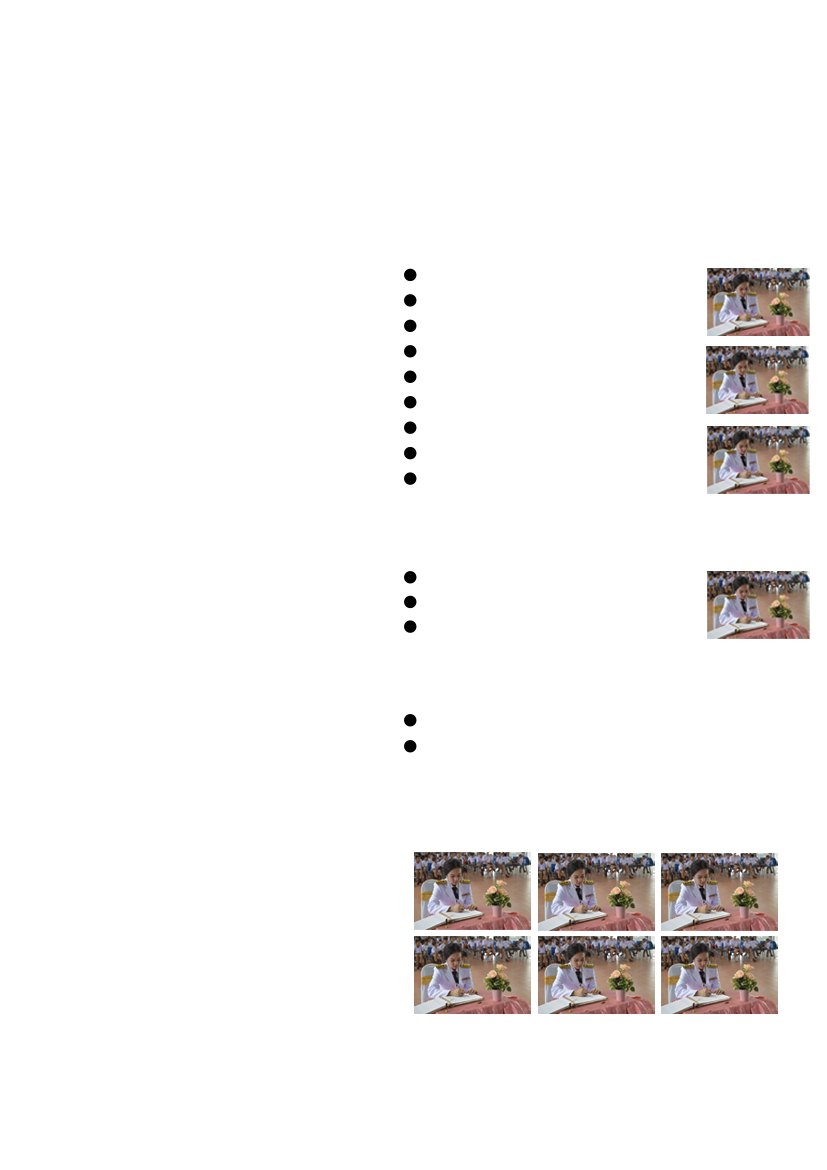 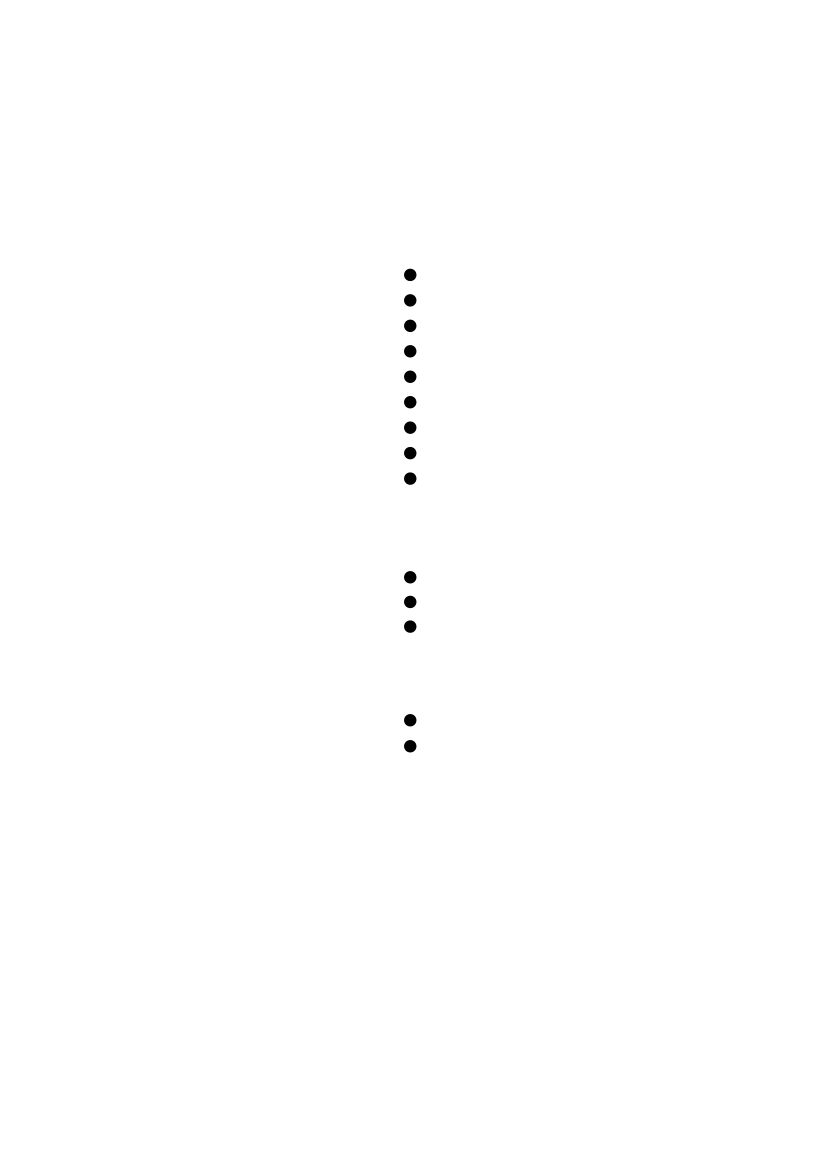 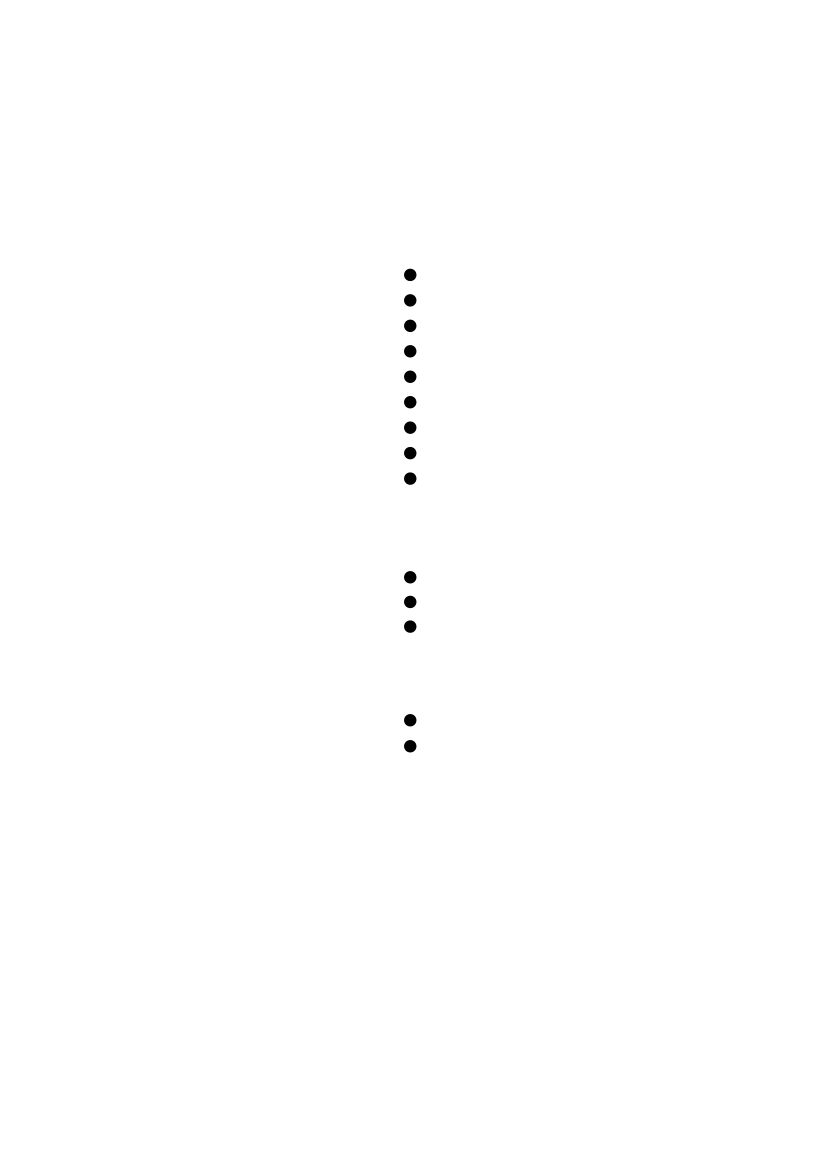 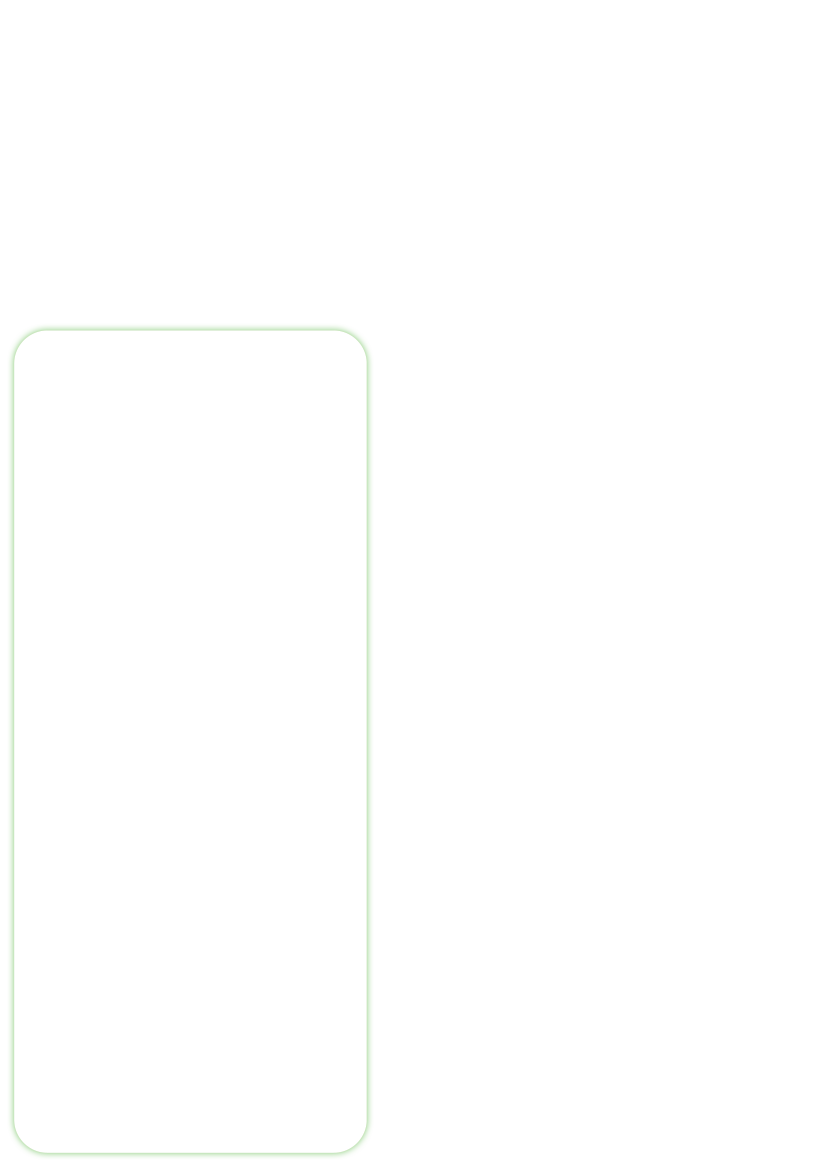 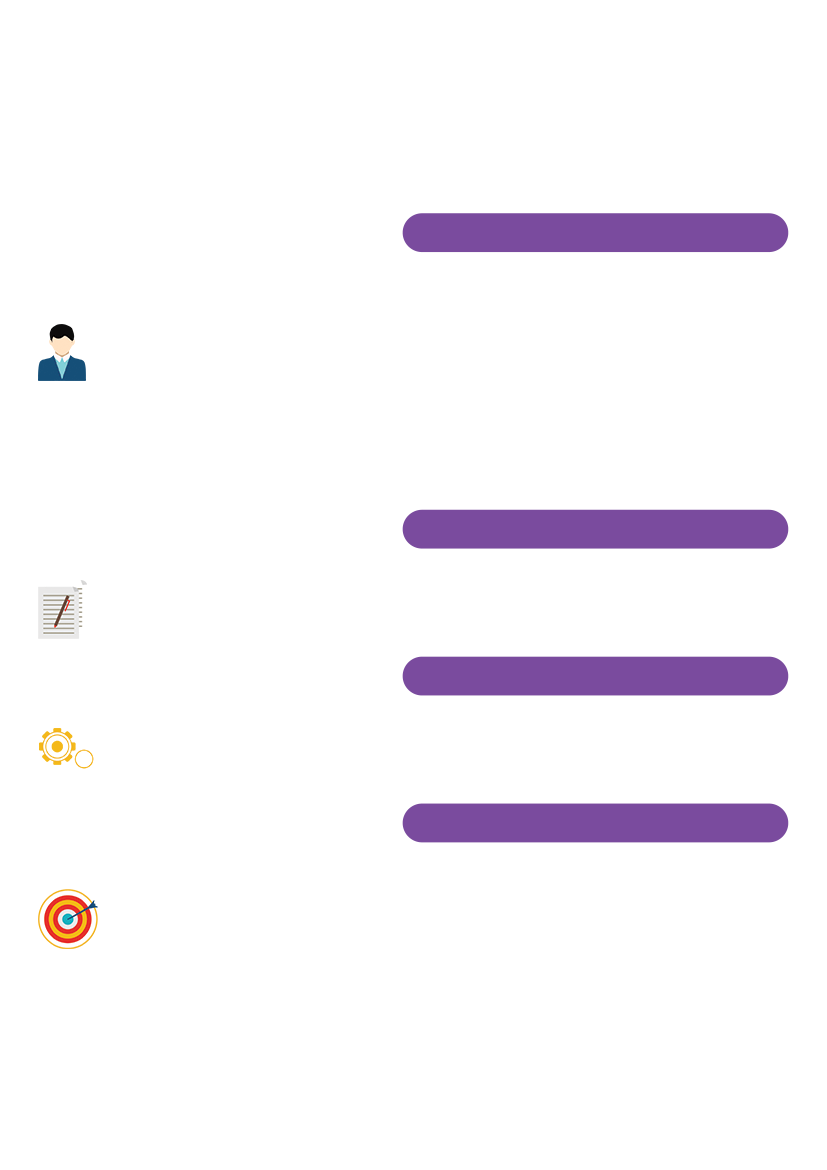 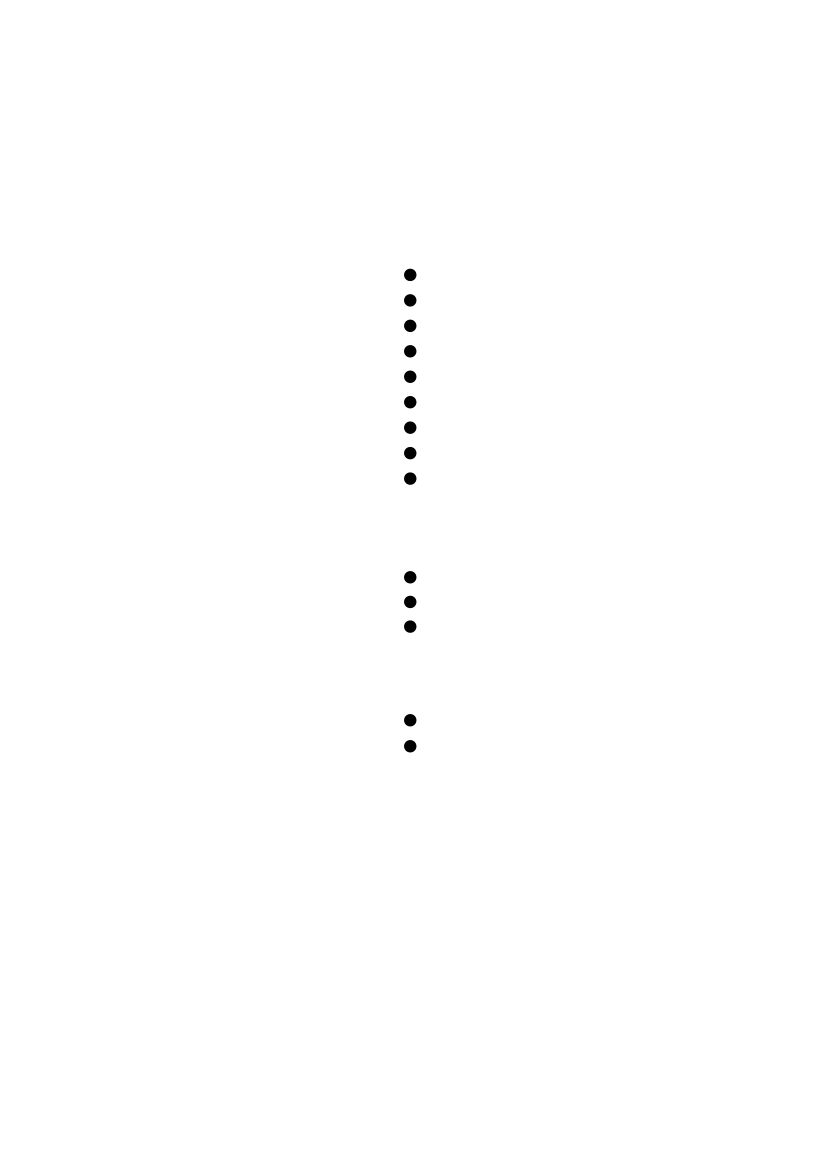 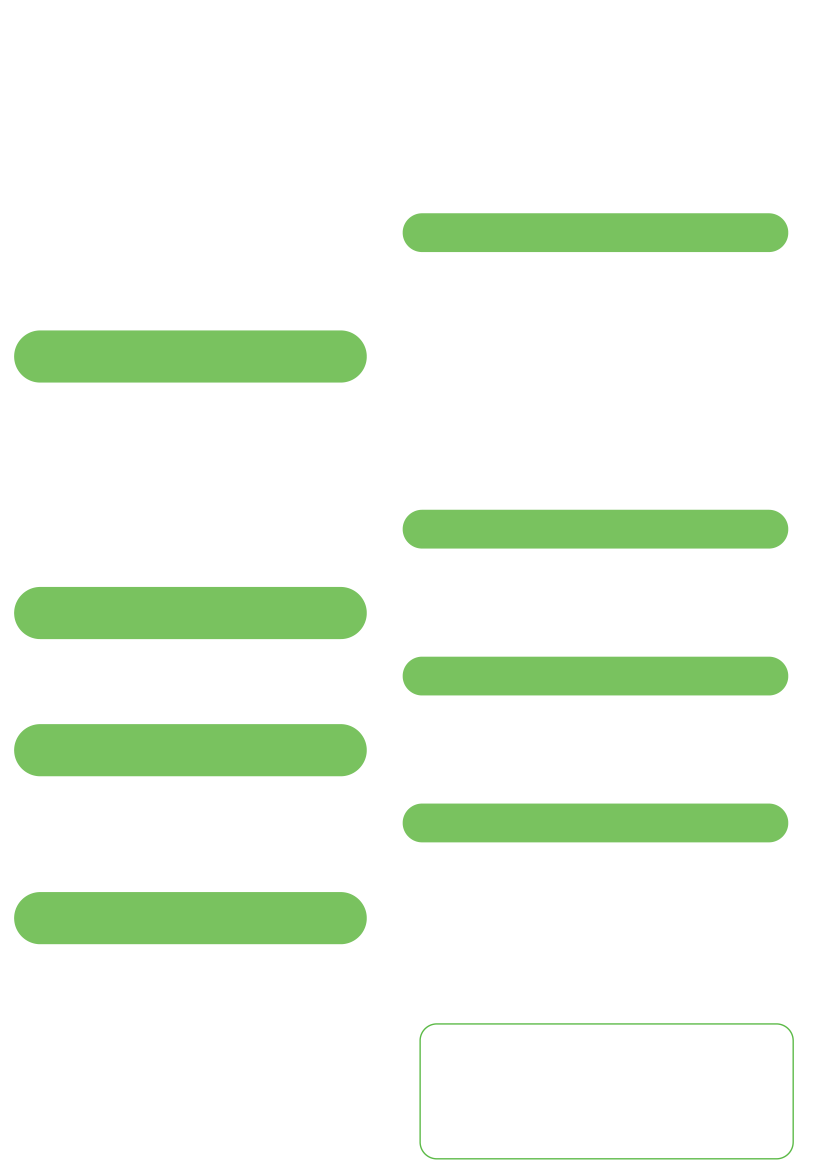 ข้อมูลทั่วไป
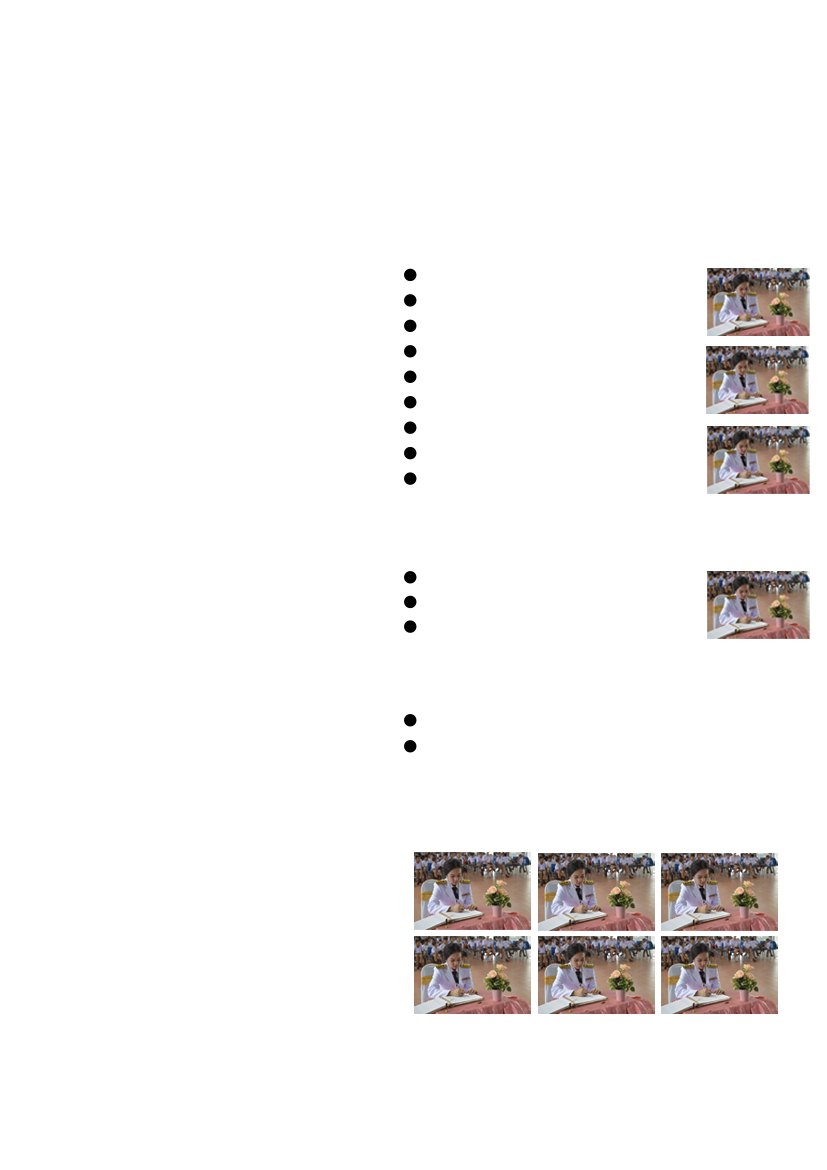 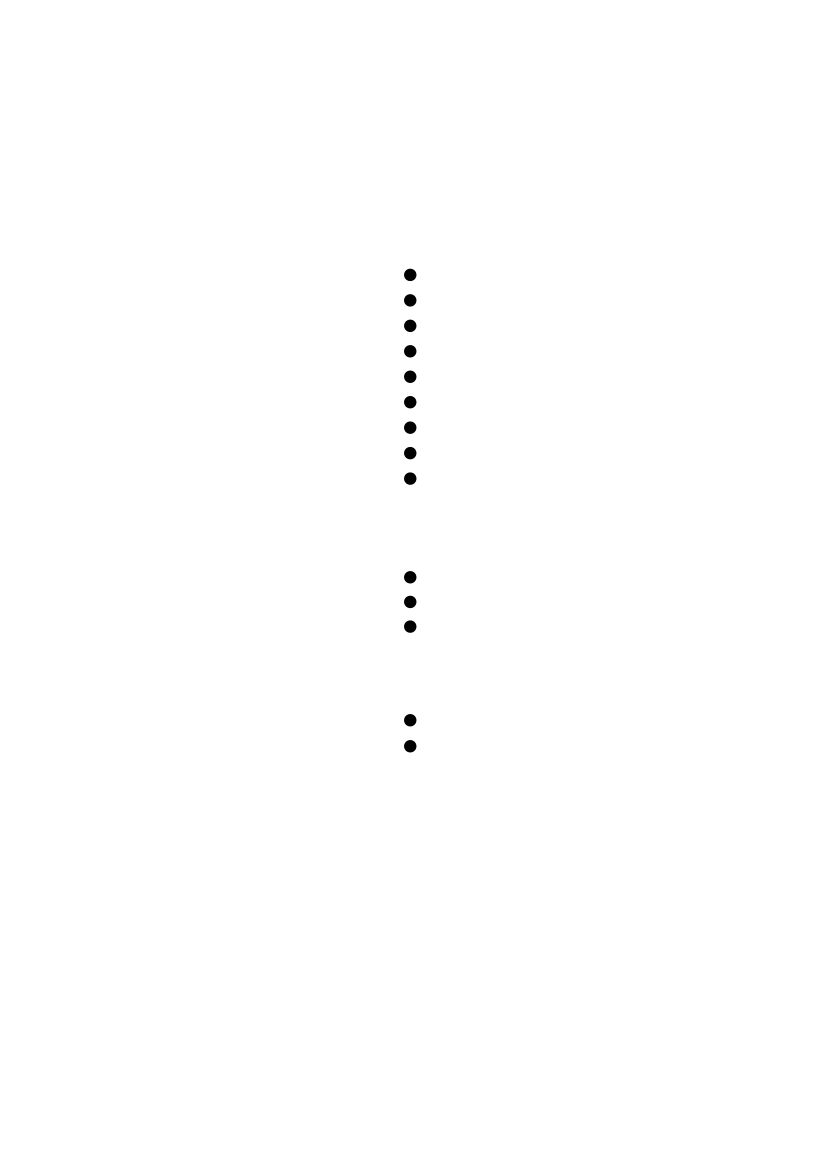 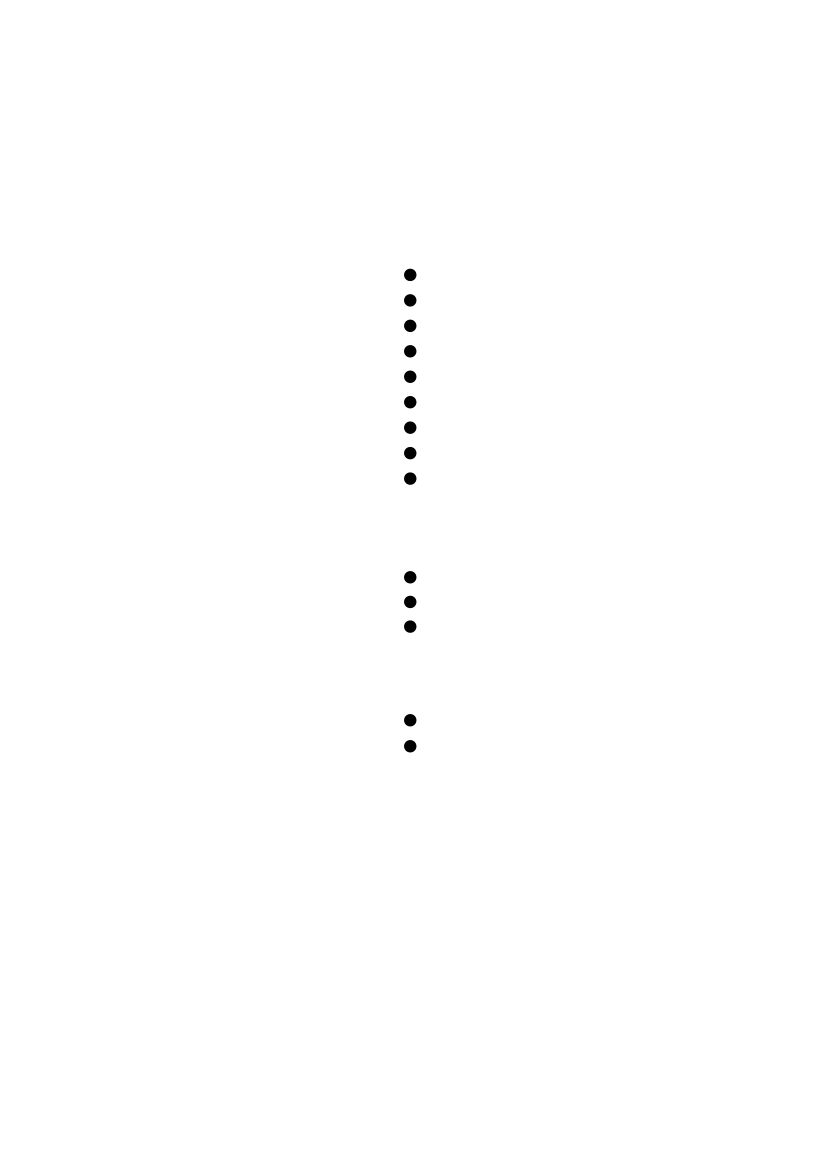 นางสาวกัลศณัฏฐ์ สอนดี
ตำแหน่ง ครู วิทยฐานะชำนาญการ
อายุ 37 ปี อายุราชการ ๘ ปี
วุฒิการศึกษา ศศ.บ. (ภาษาผรั่งเศส)
มหาวิทยาลัยเชียงใหม่
บรรจุรับราชการวันที่ 18 มีนาคม 2556
โรงเรียนบ้านเด็กดี สพป.เชียงใหม่ เขต 4
เงินเดือน 25,650 บาท
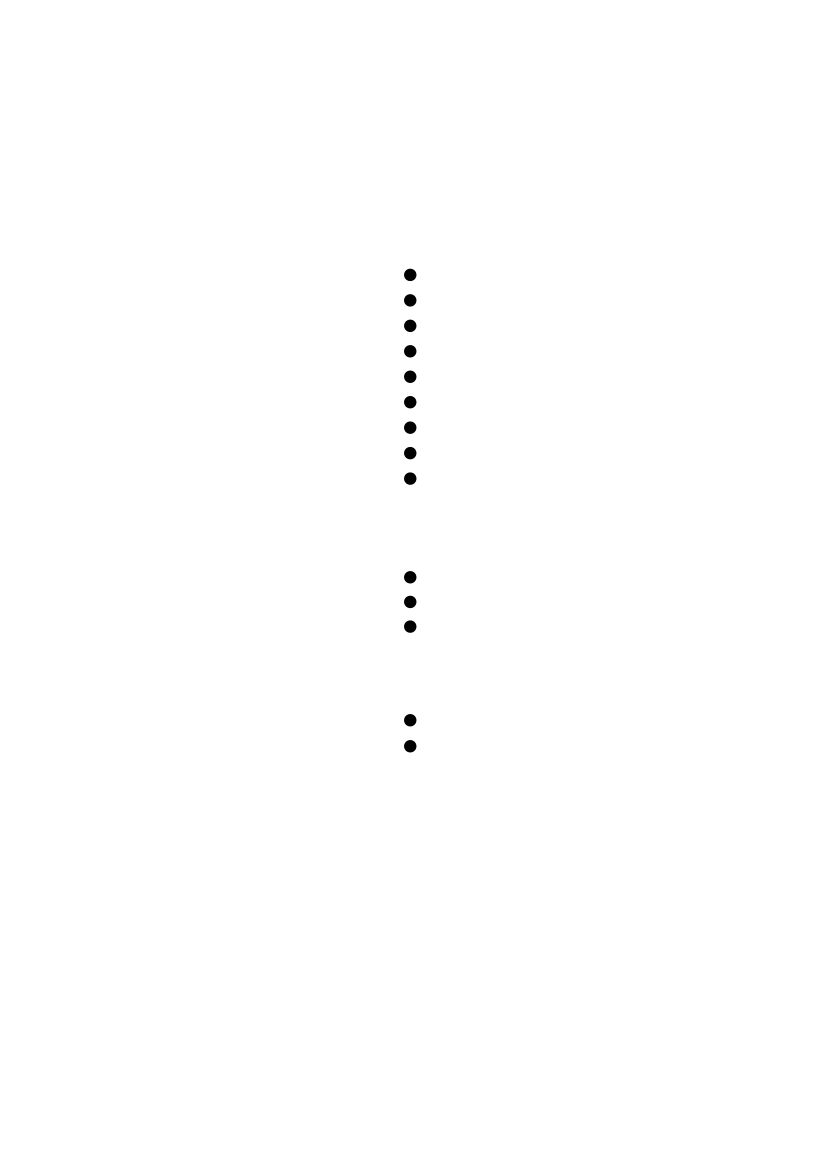 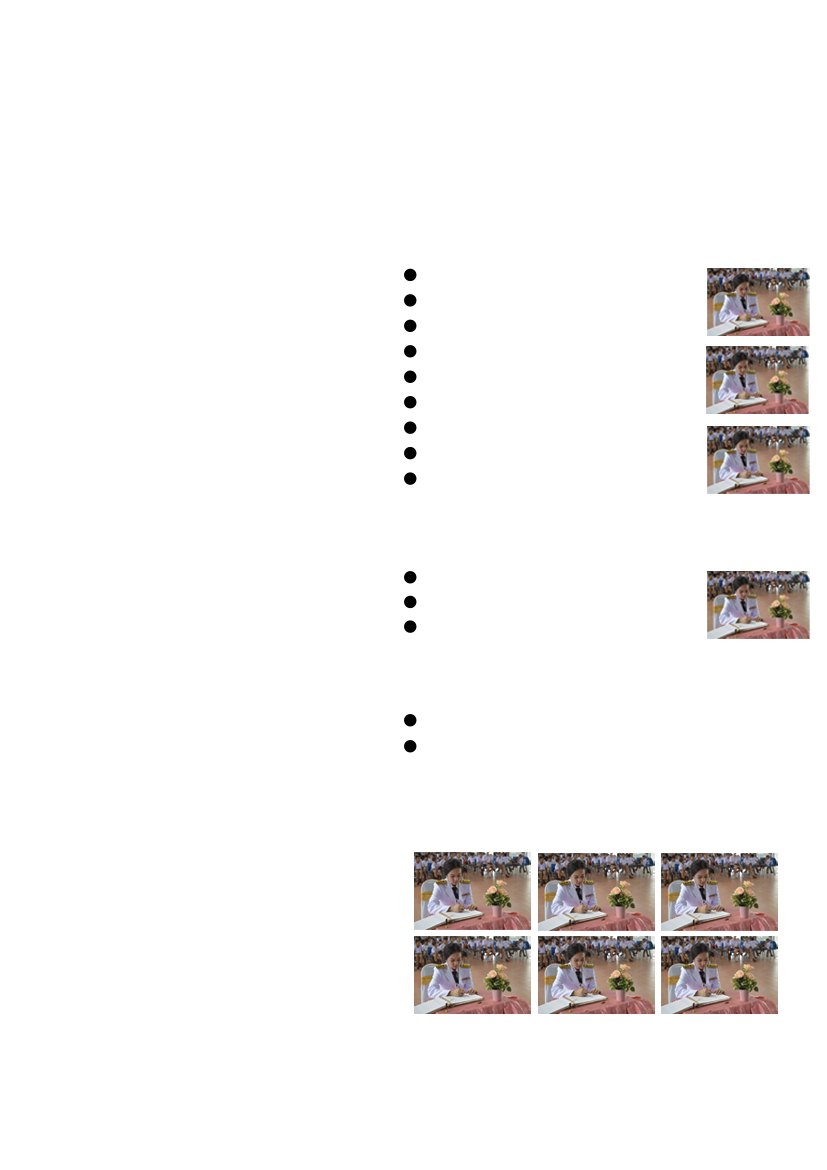 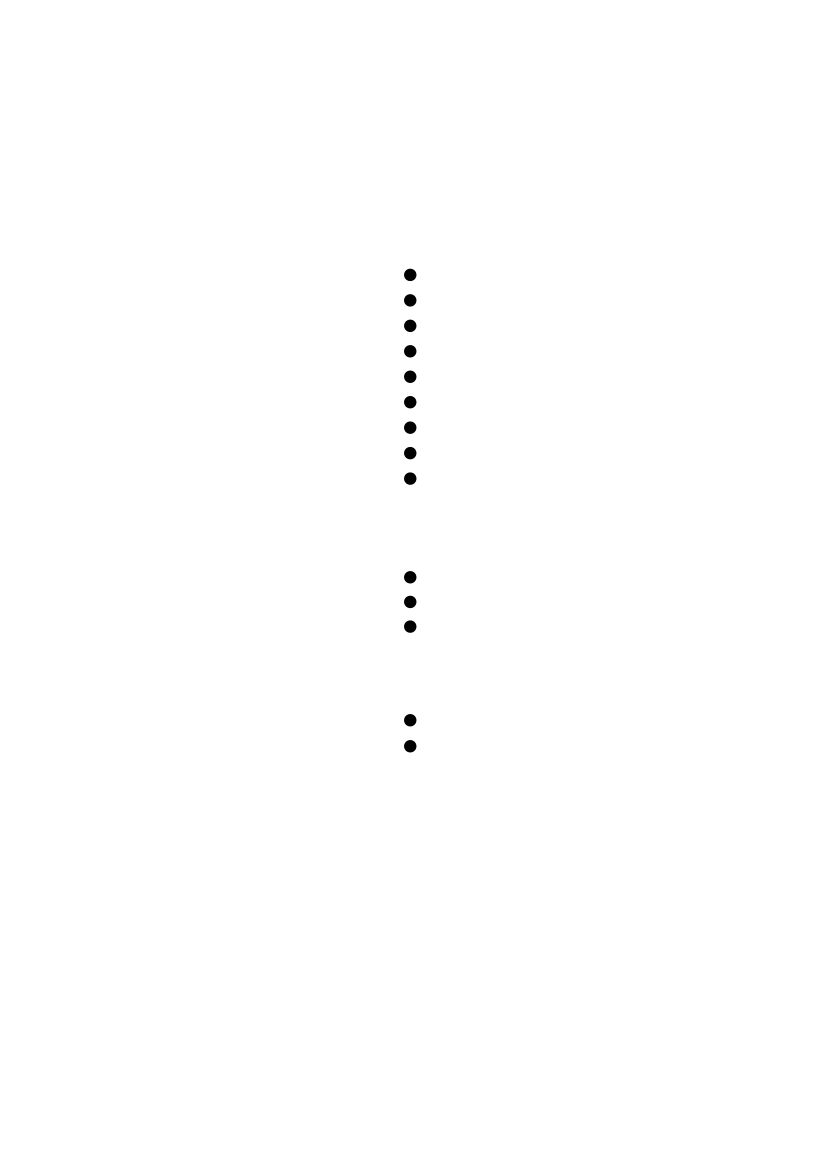 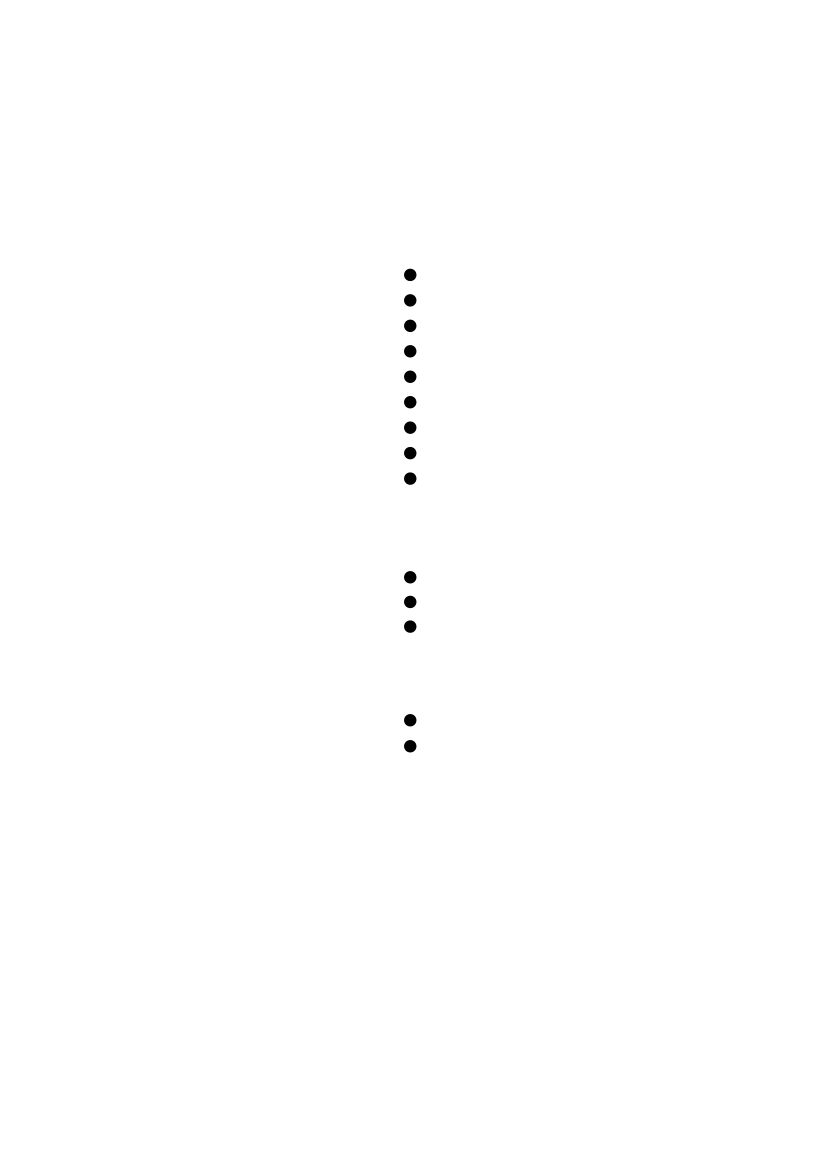 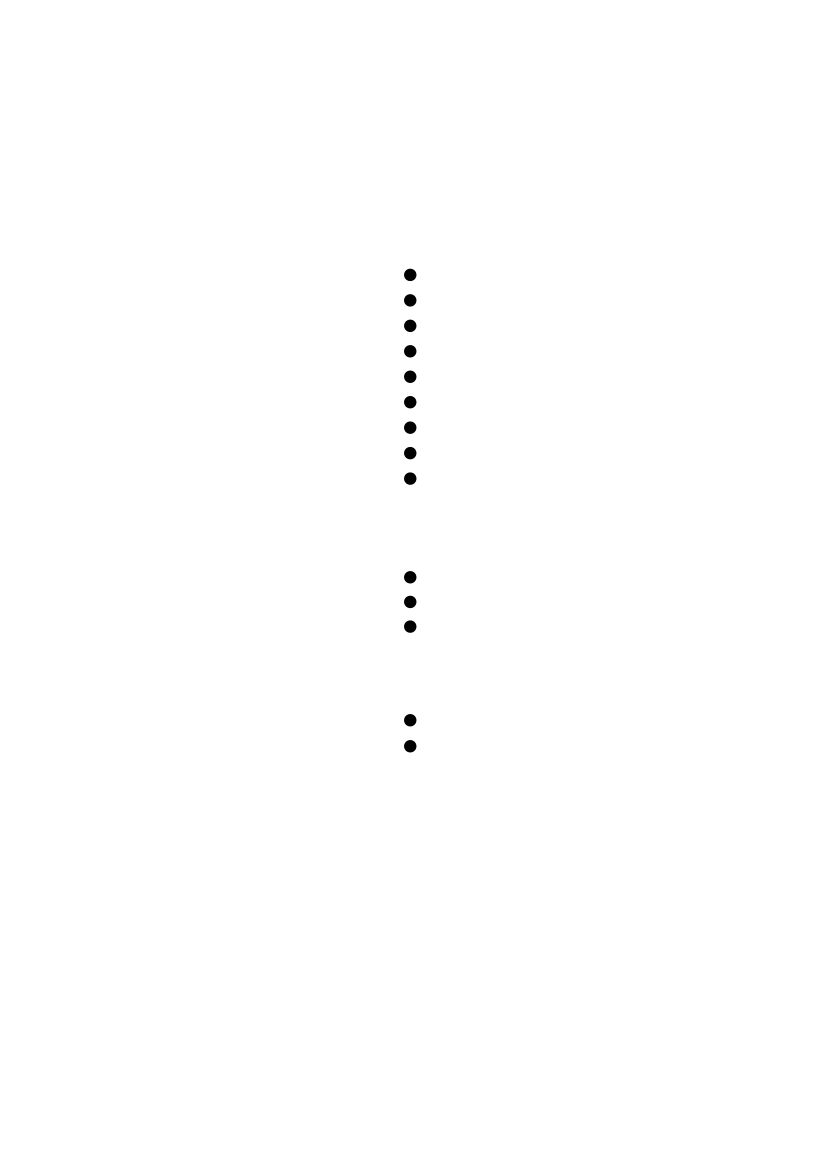 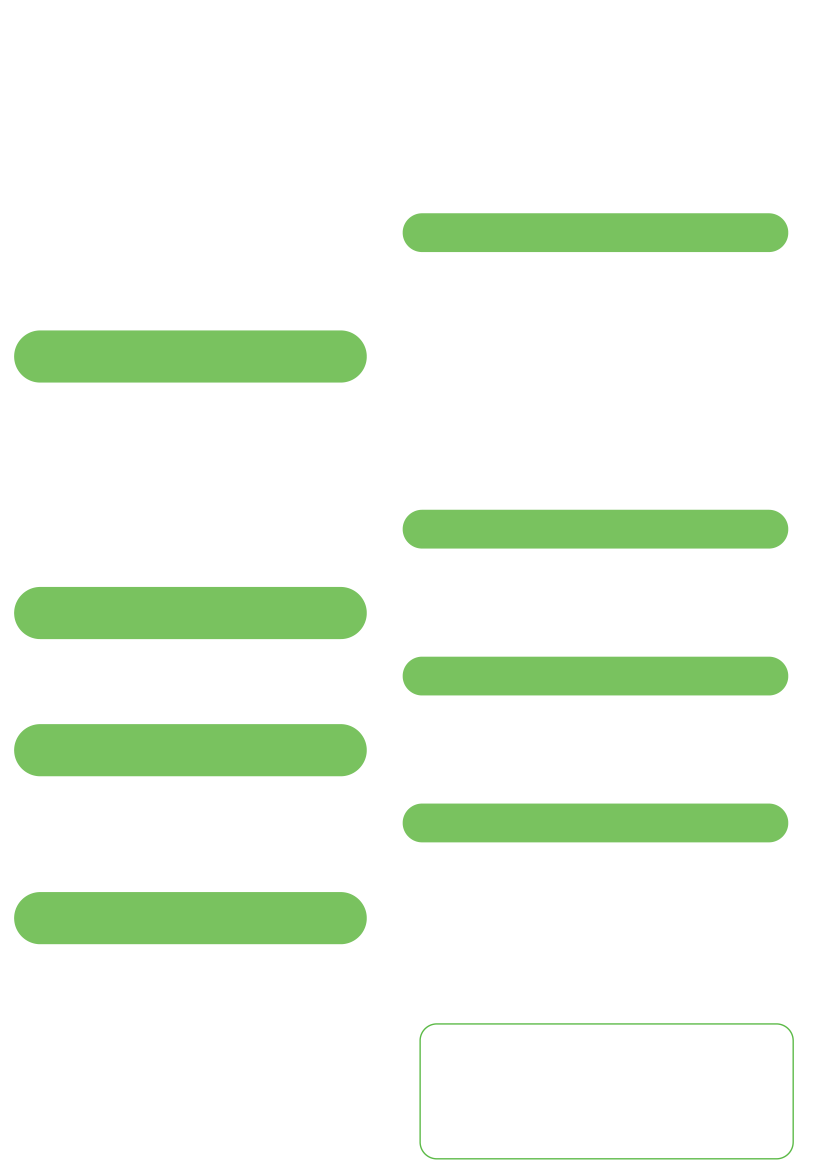 การเป็นวิทยากรให้ความรู้
การอบรมการใช้สื่อ DLIT เพื่อการเรียนรู้
วิทยากรเครือข่ายประชาสัมพันธ์
วิทยากรการใช้โปรแกรม Photoshop
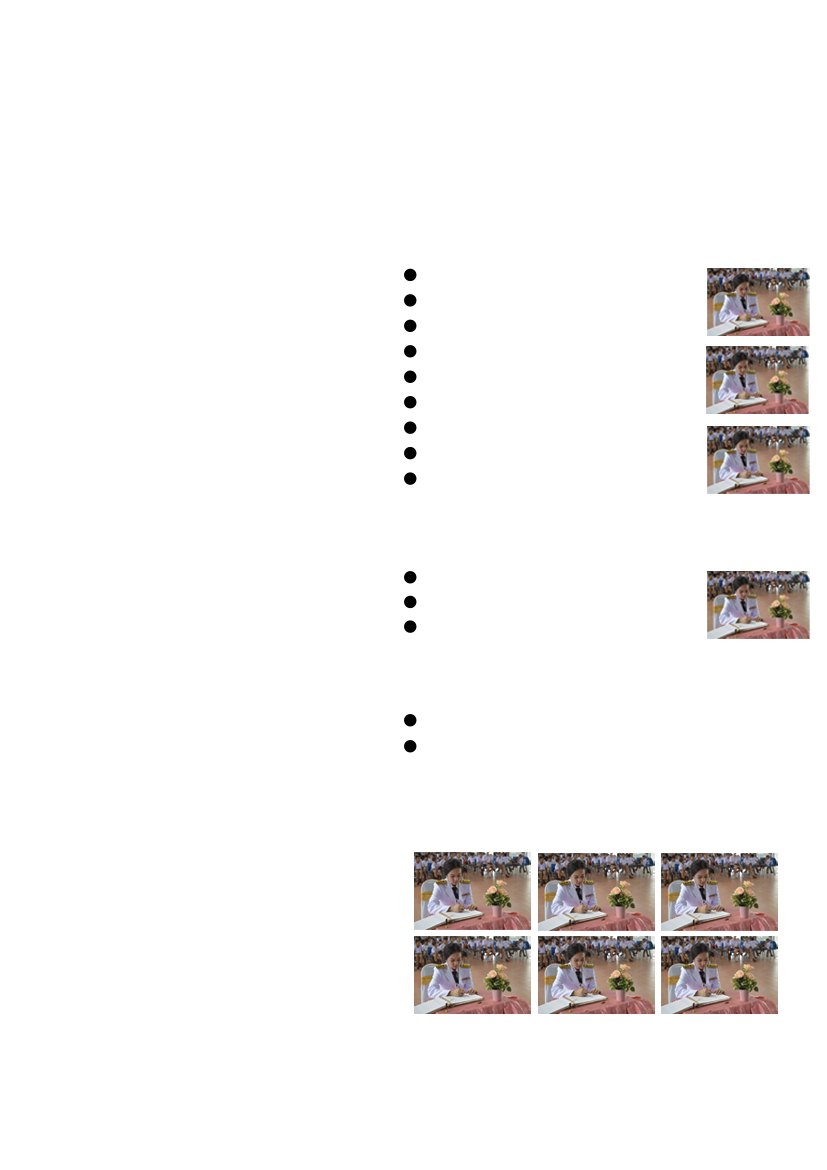 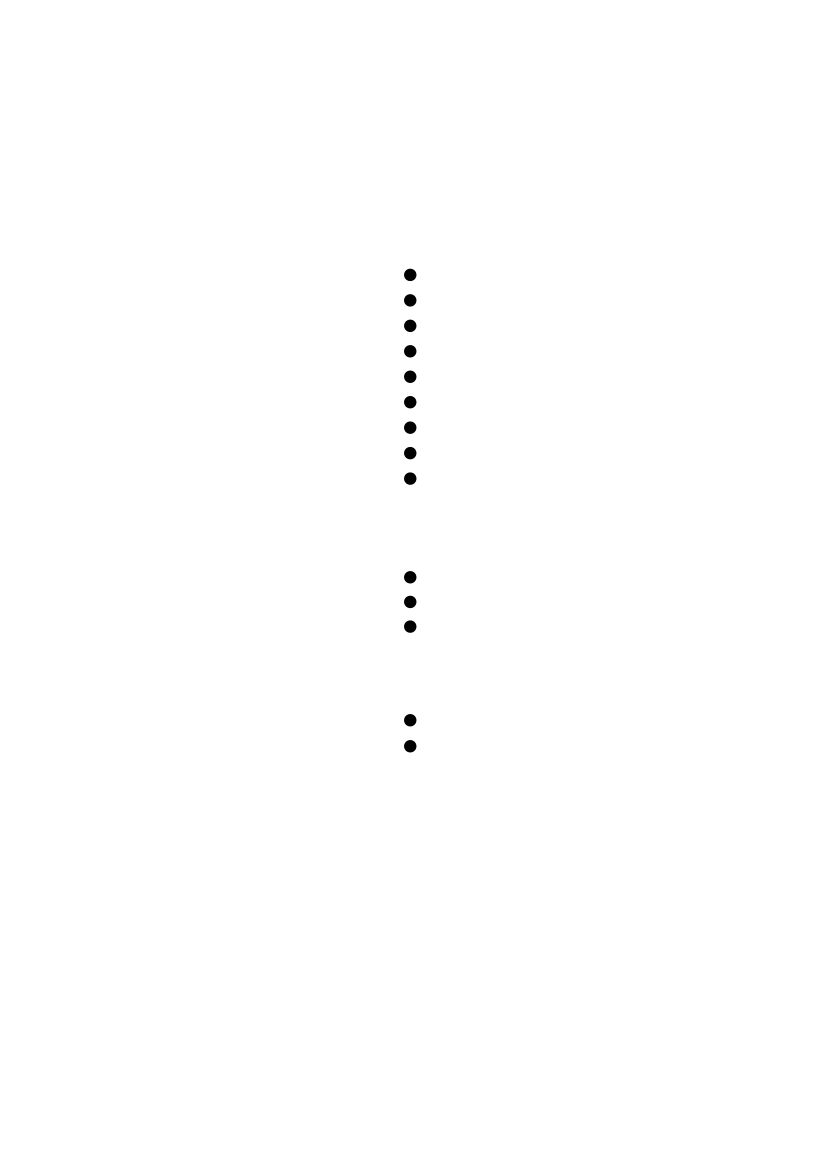 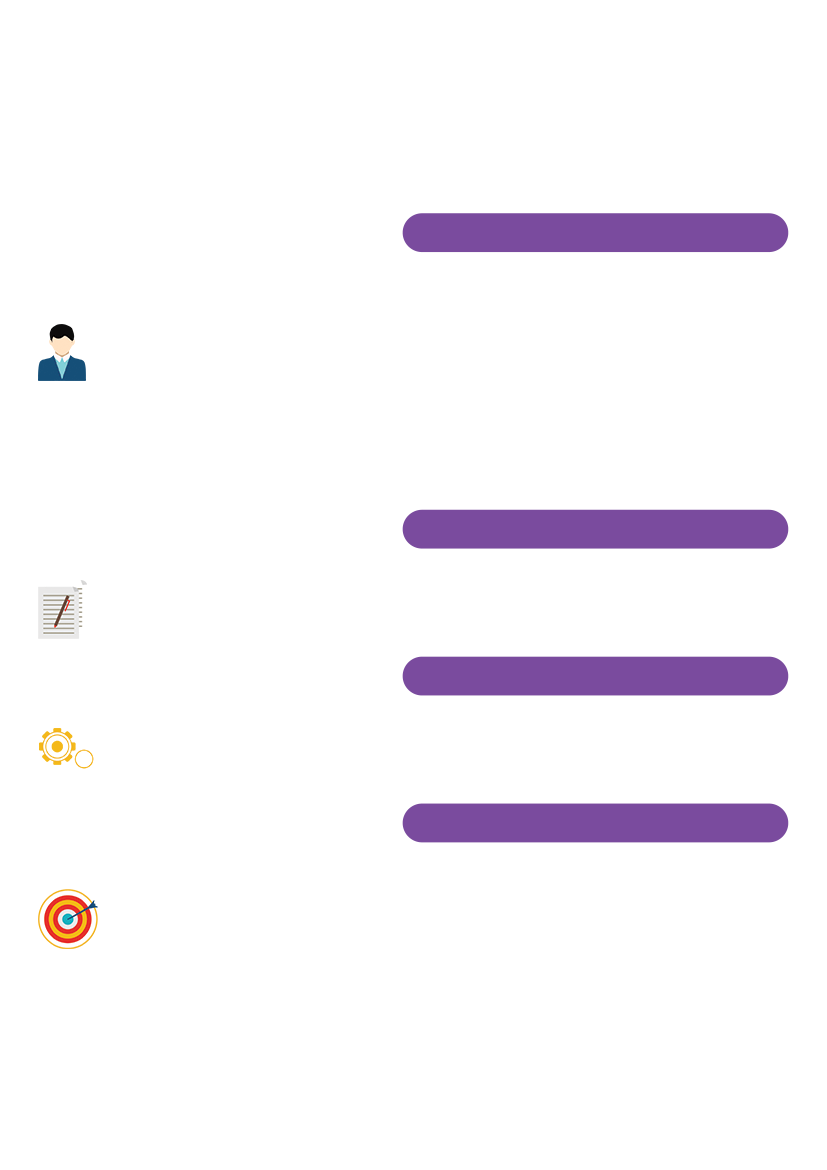 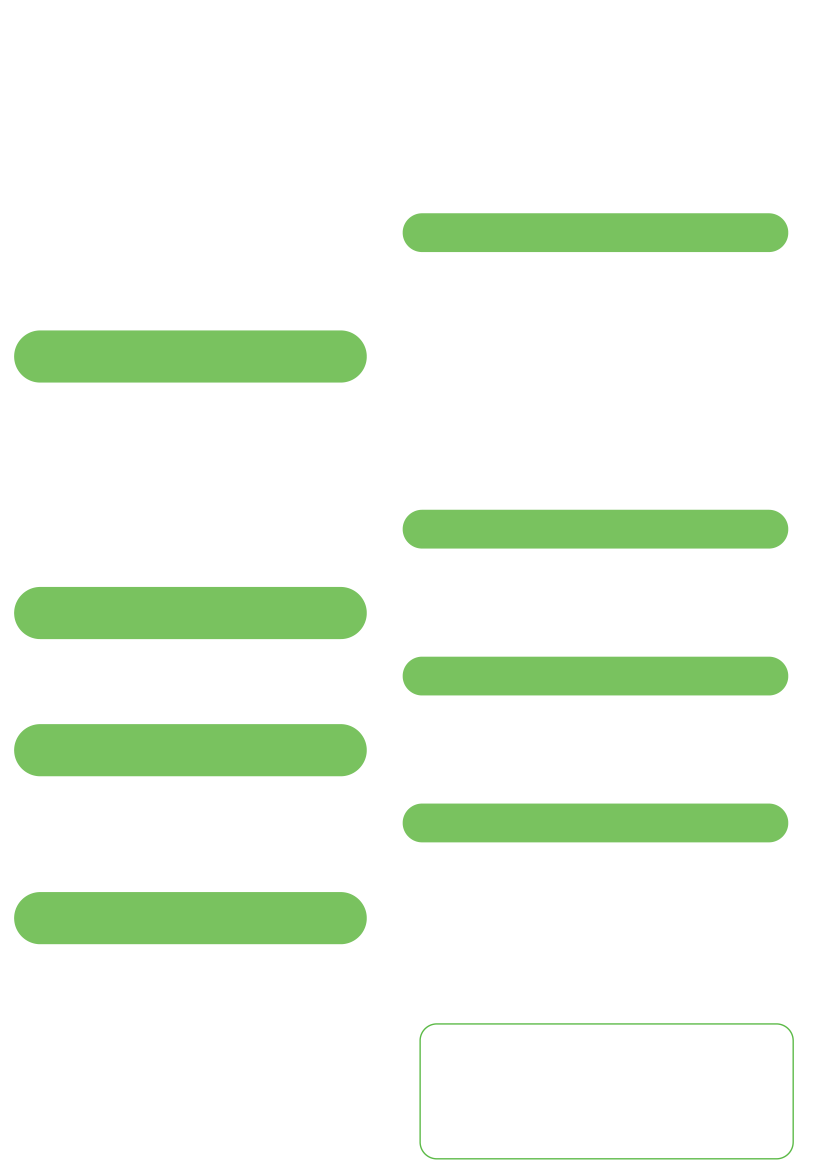 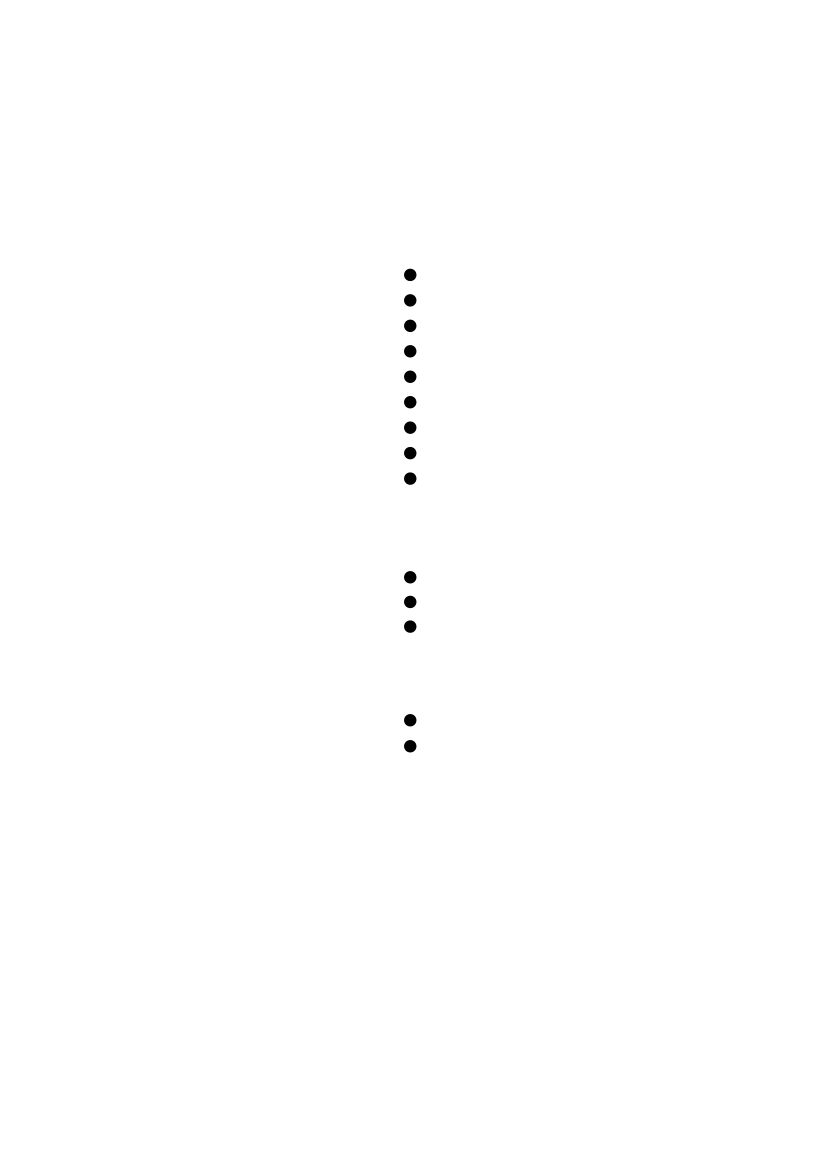 ข้อมูลการลา
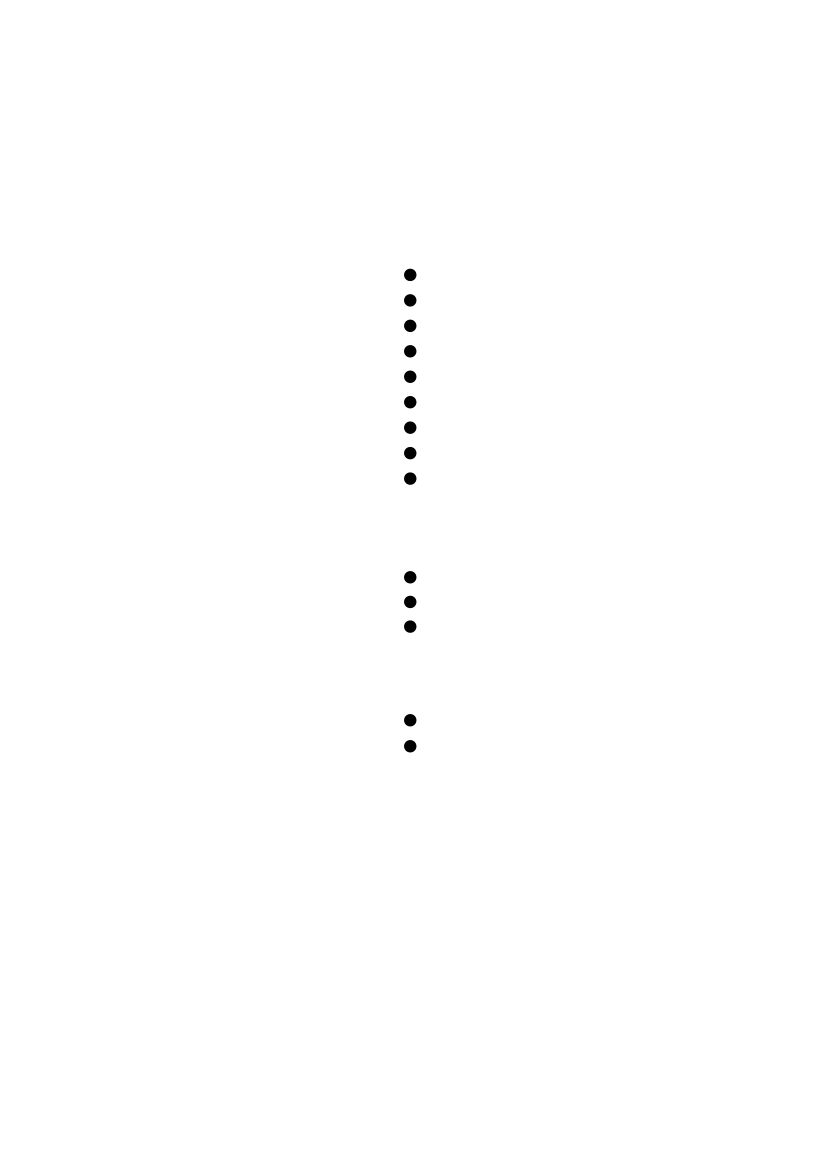 ลากิจ 1 วัน
ลาป่วย 1 วัน
จำนวนวันลาในรอบการประเมิน 2 วัน
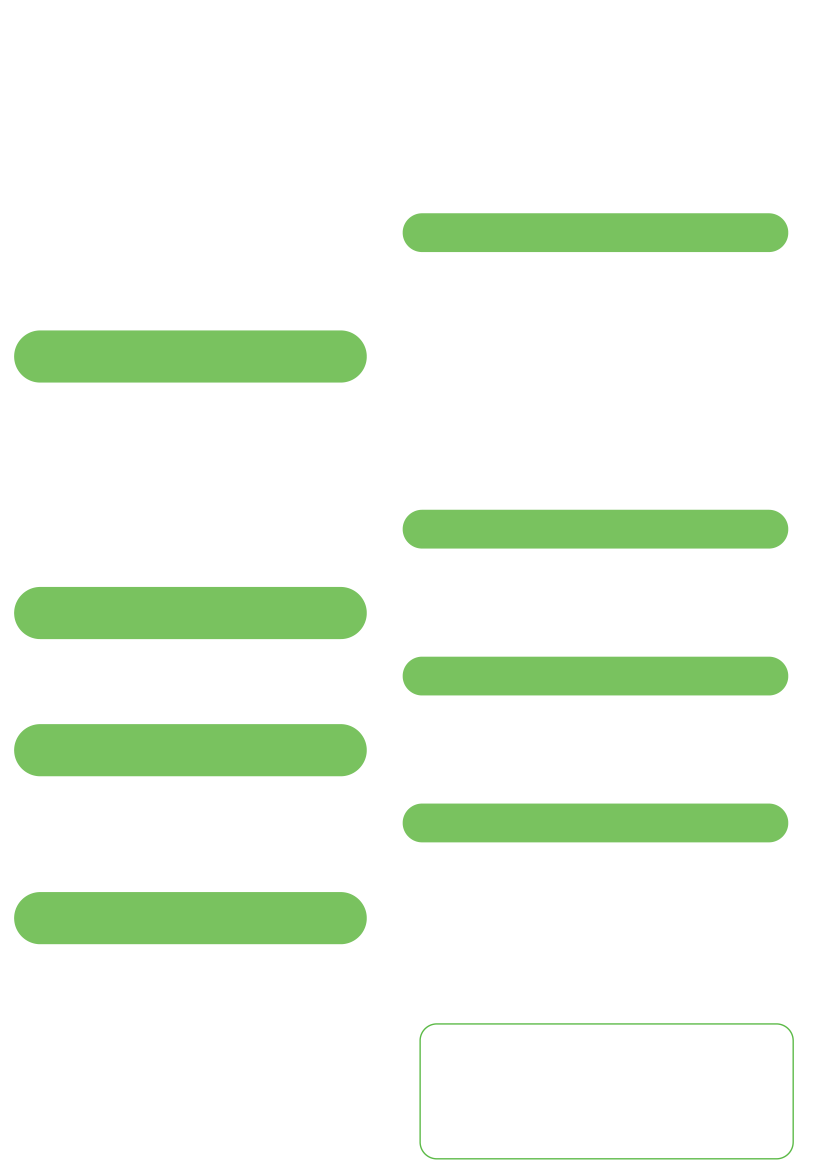 การเผยแพร่ผลงาน/งานวิจัย
นวัตกรรมหนังสั้นส่งเสริมคุณธรรม เรื่อง ทำดี ได้ดี
งานวิจัยในชั้นเรียน เรื่องการพัฒนาทักษะการอ่าน
คำศัพท์ของนักเรียน ชั้นประถมศึกษาปีที่ 3
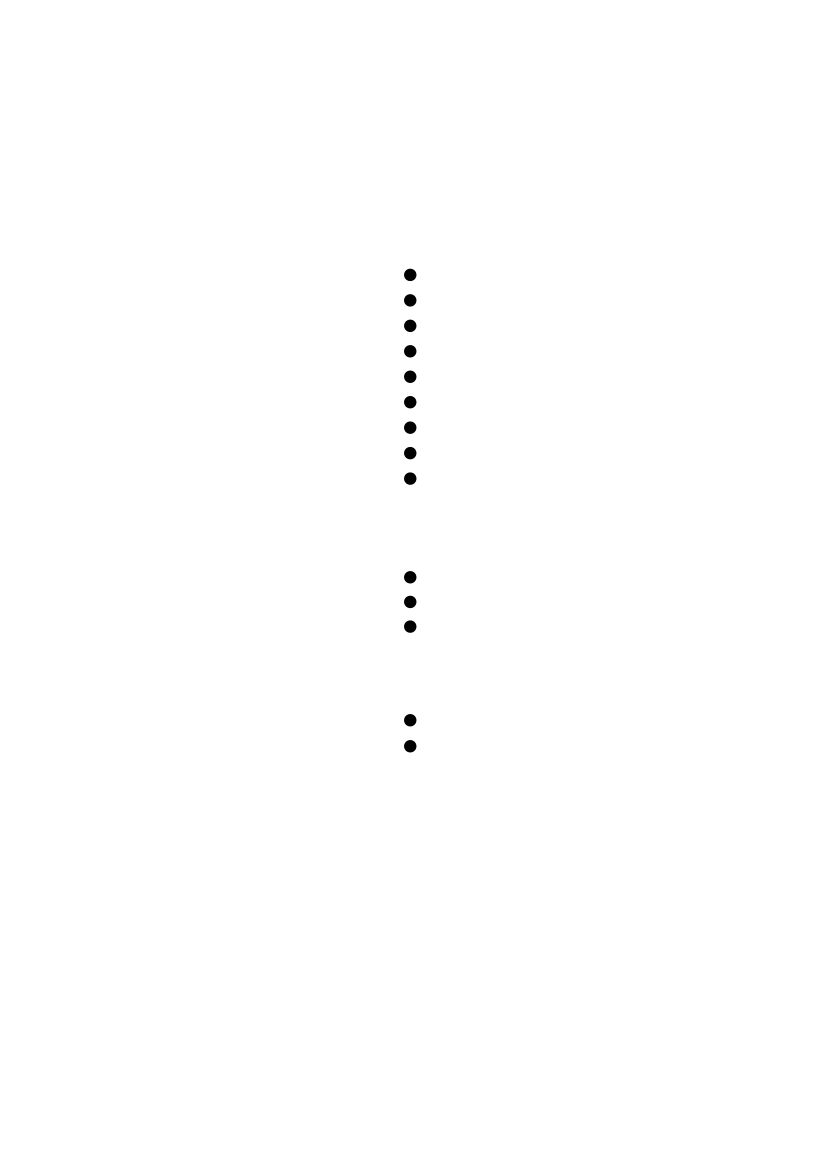 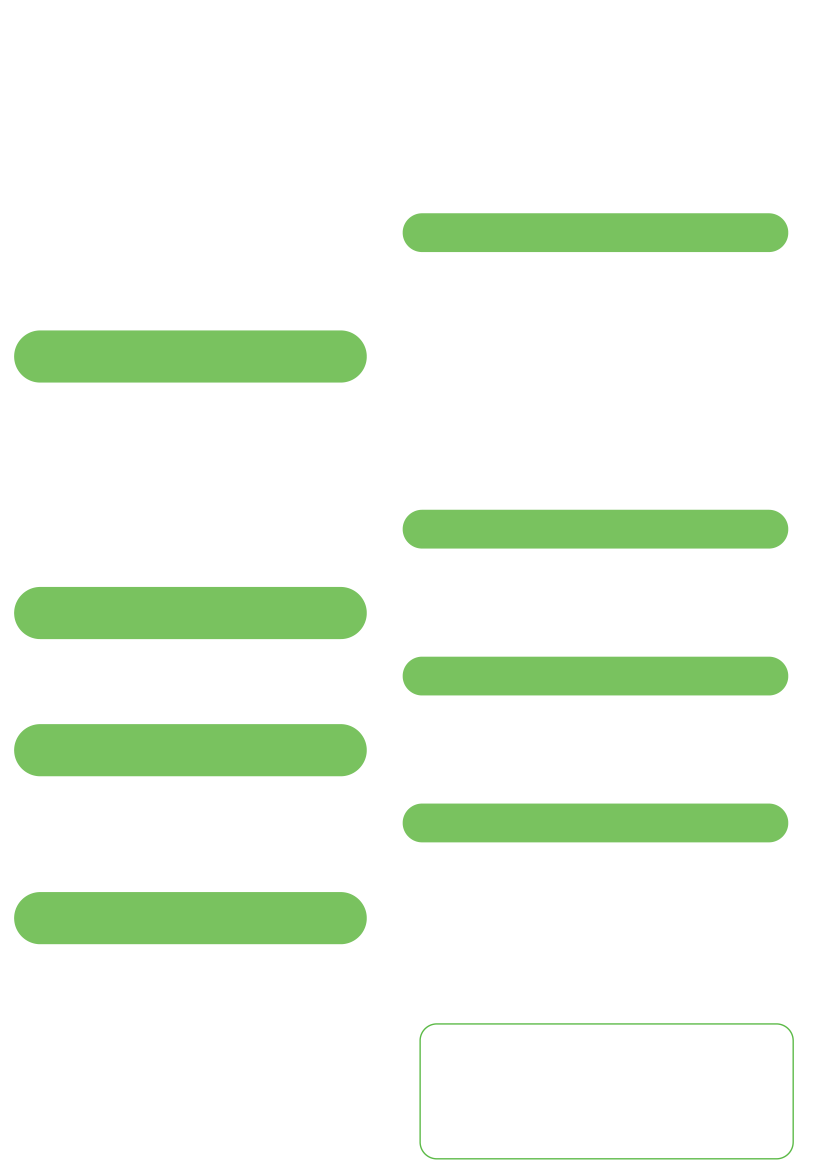 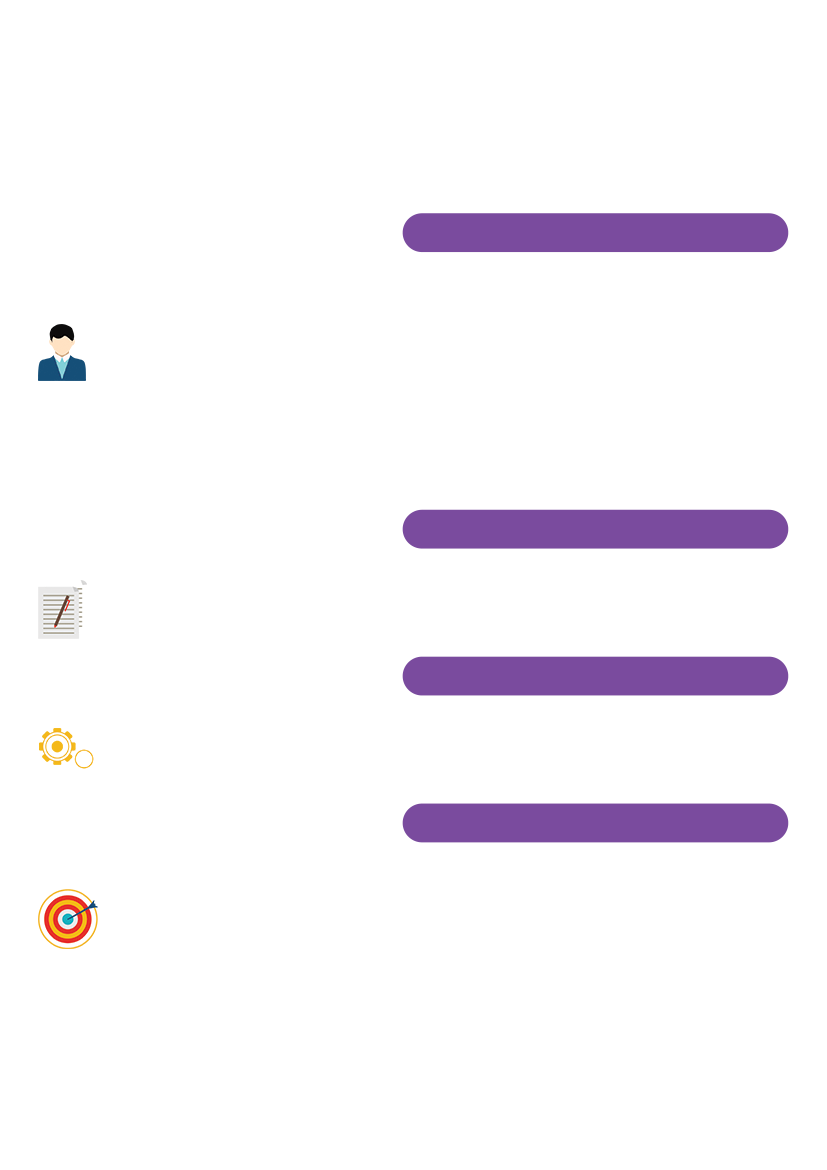 การปฏิบัติงานด้านการสอน
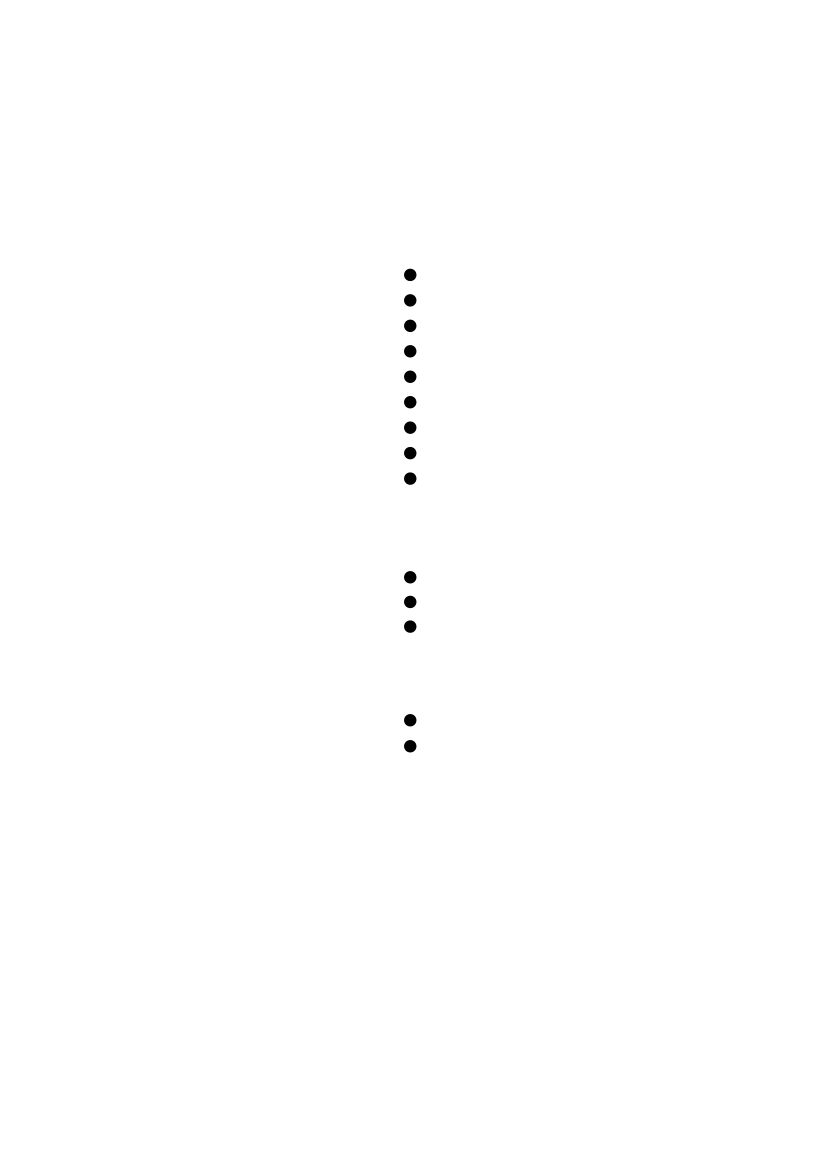 สอนวิชา ภาษาอังกฤษ
ระดับชั้นประถมศึกษาปีที่ 1-6
กลุ่มสาระการเรียนรู้ภาษาต่างประเทศ
จำนวน 28 ชั่วโมง/สัปดาห์
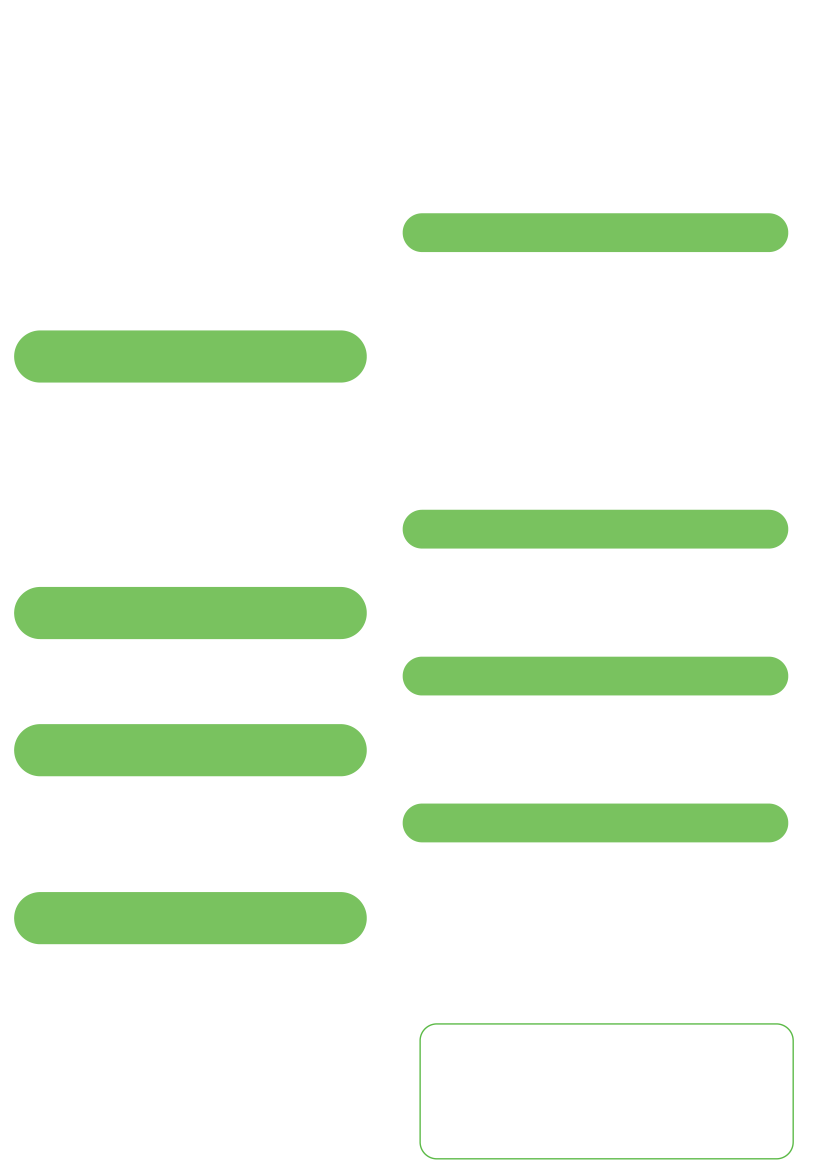 ประมวลภาพกิจกรรม
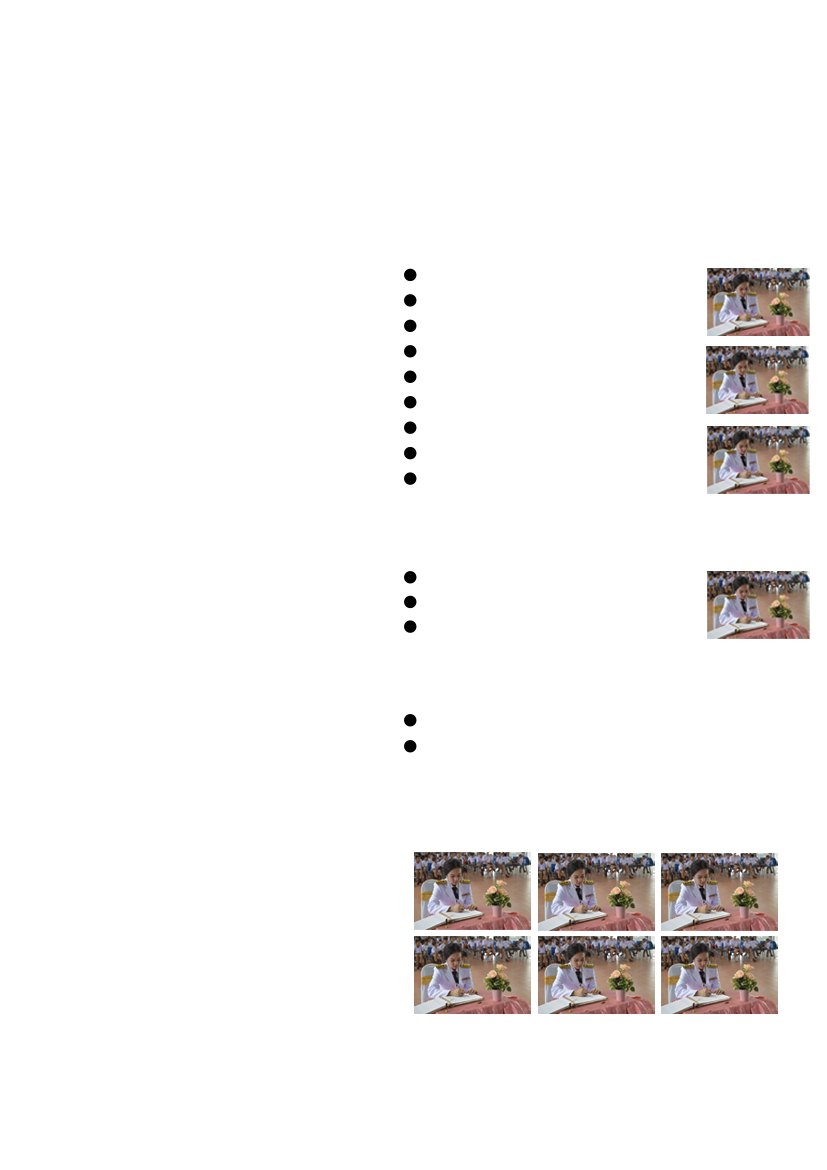 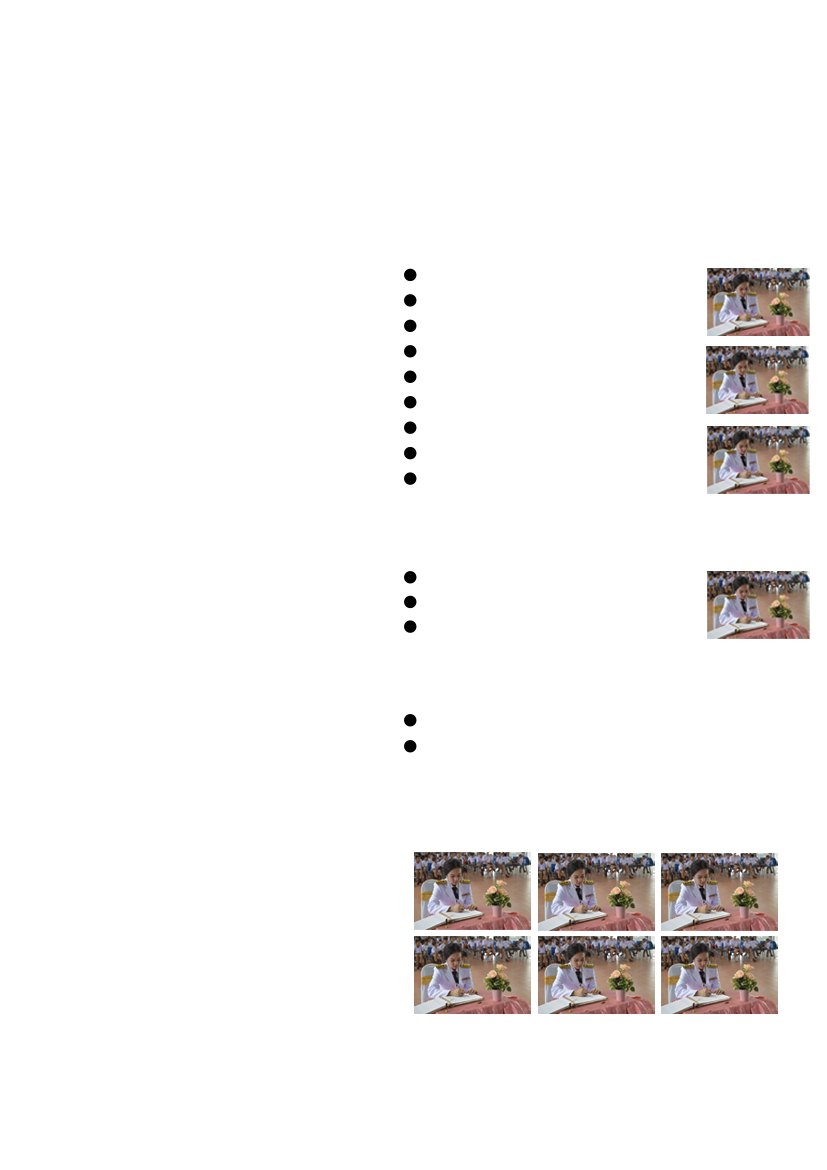 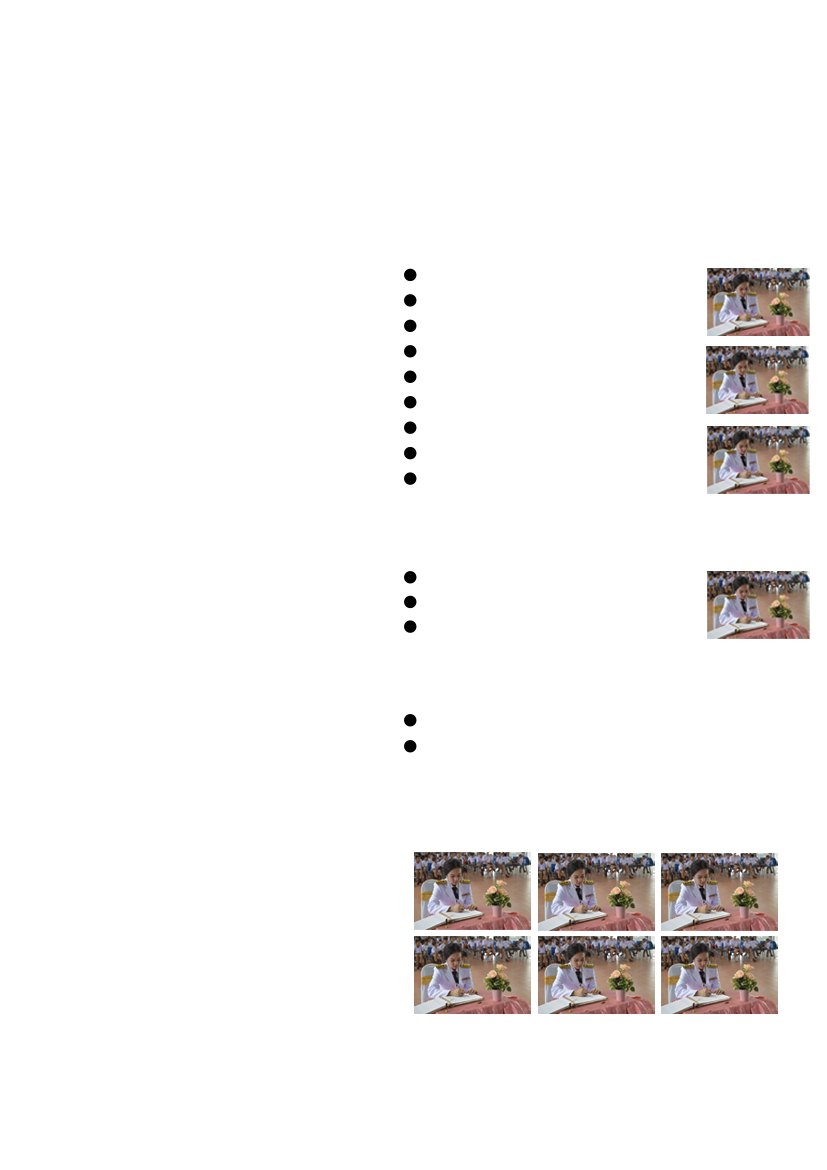 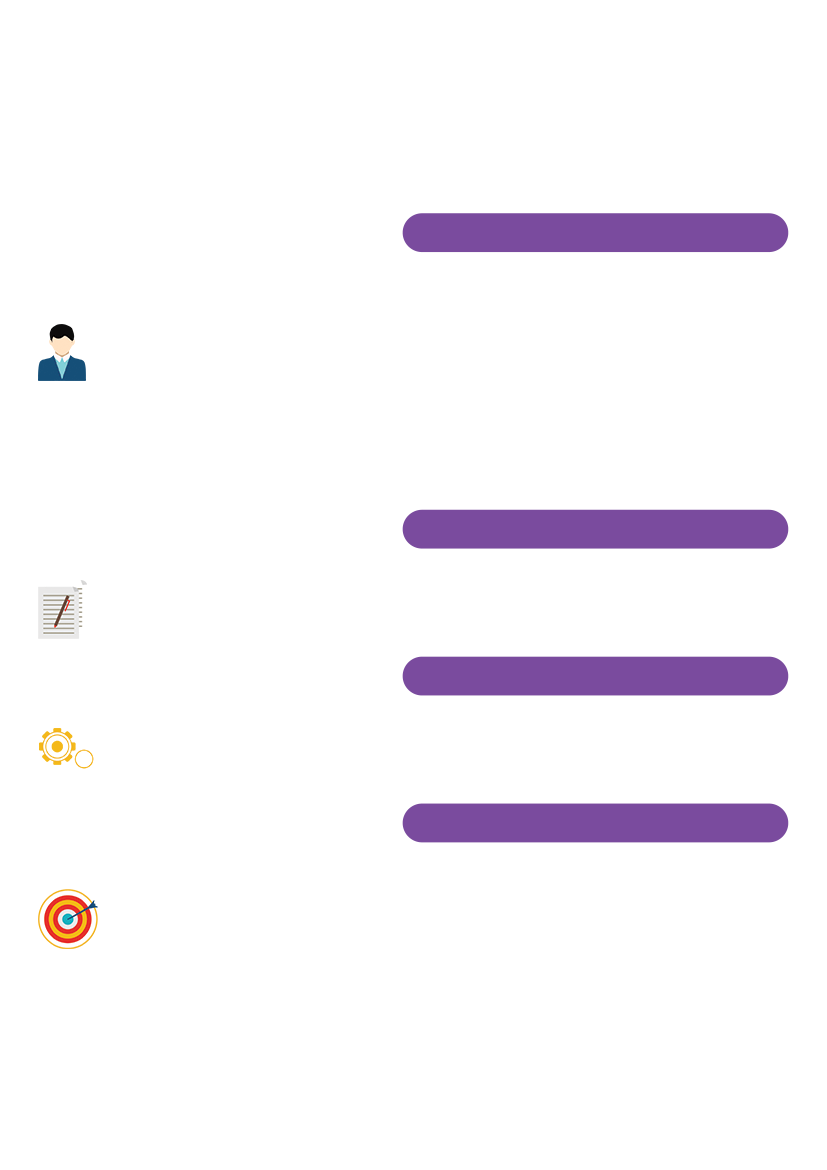 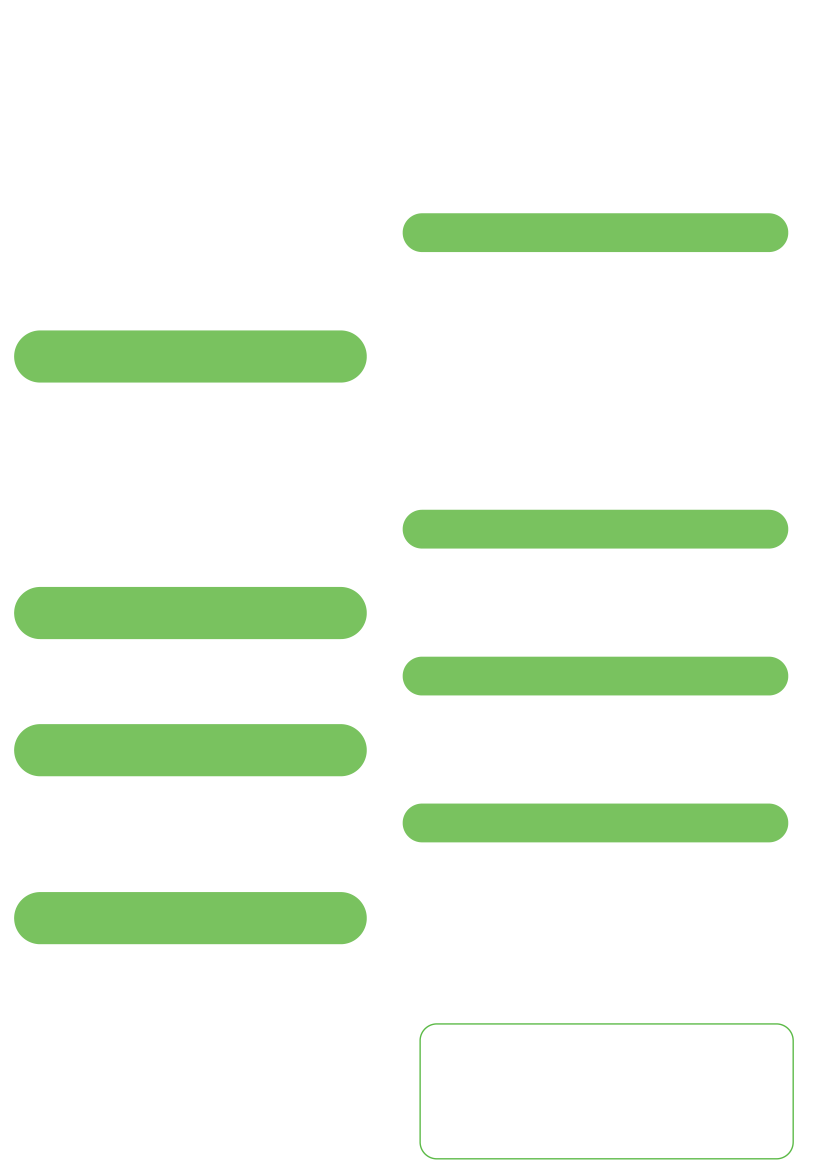 งานที่ได้รับมอบหมาย
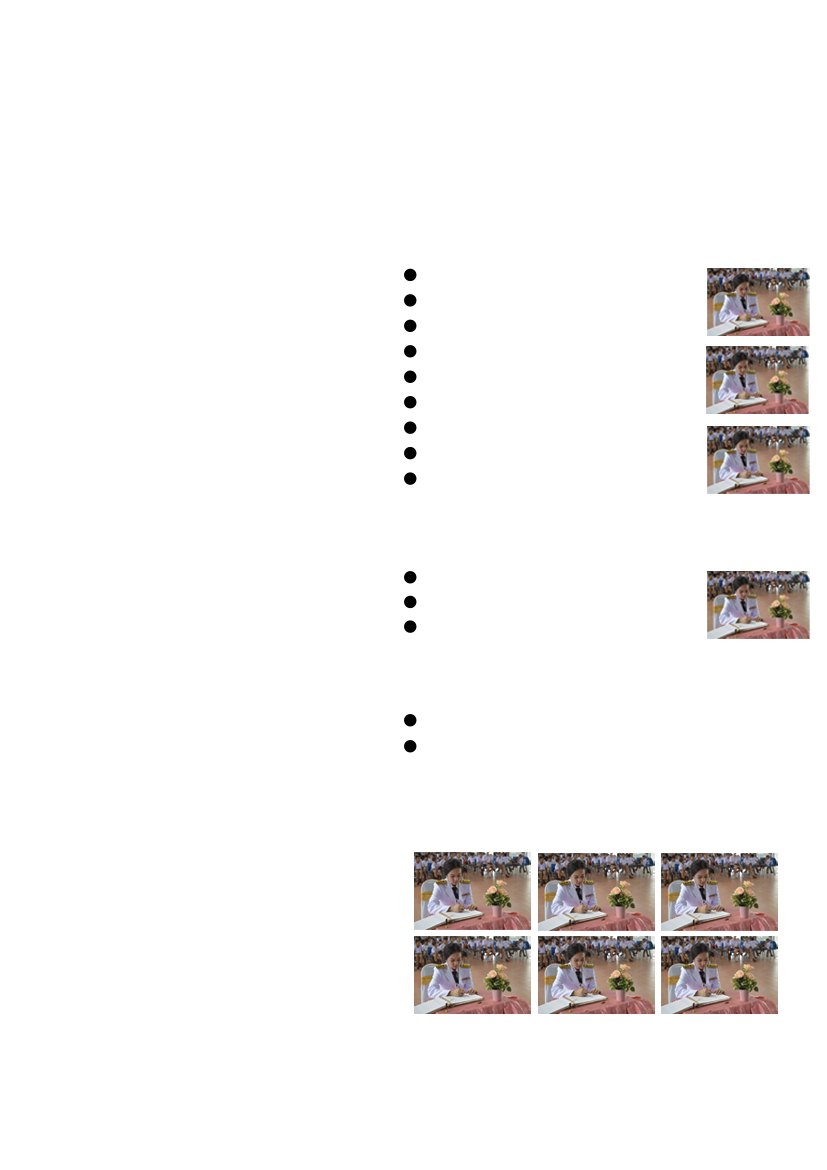 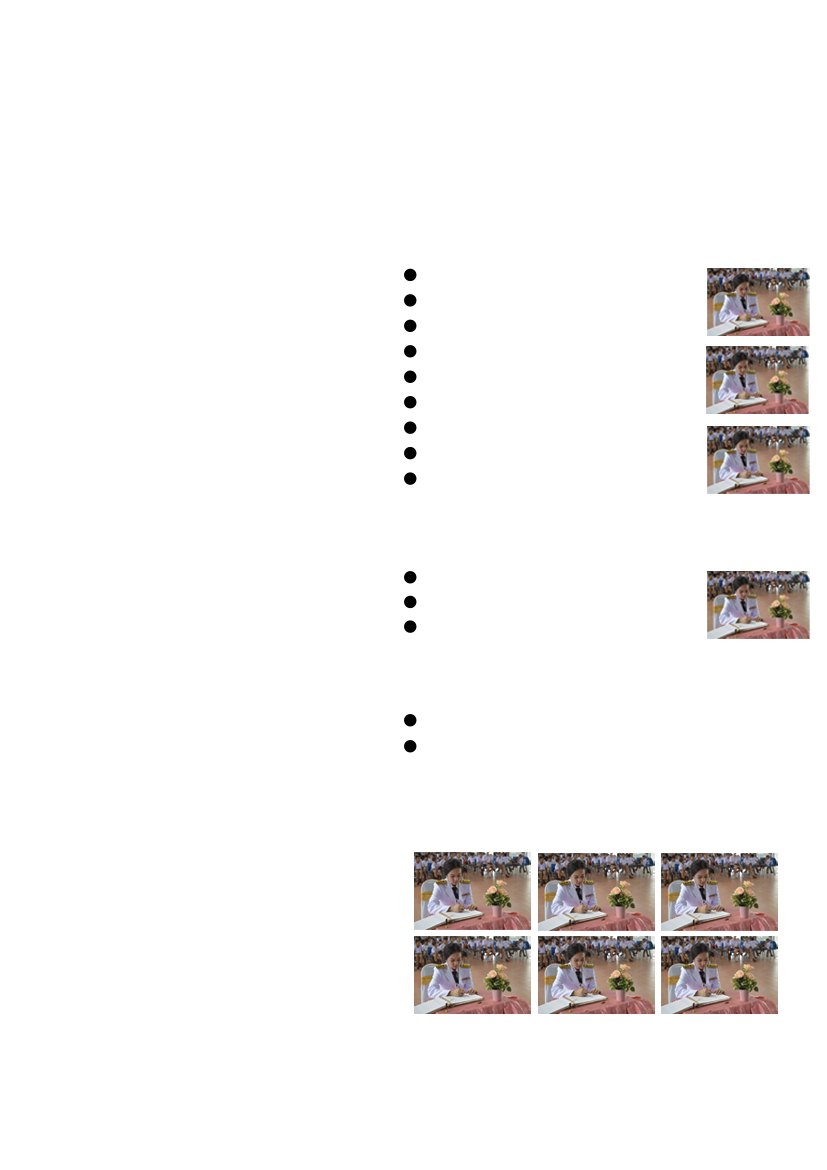 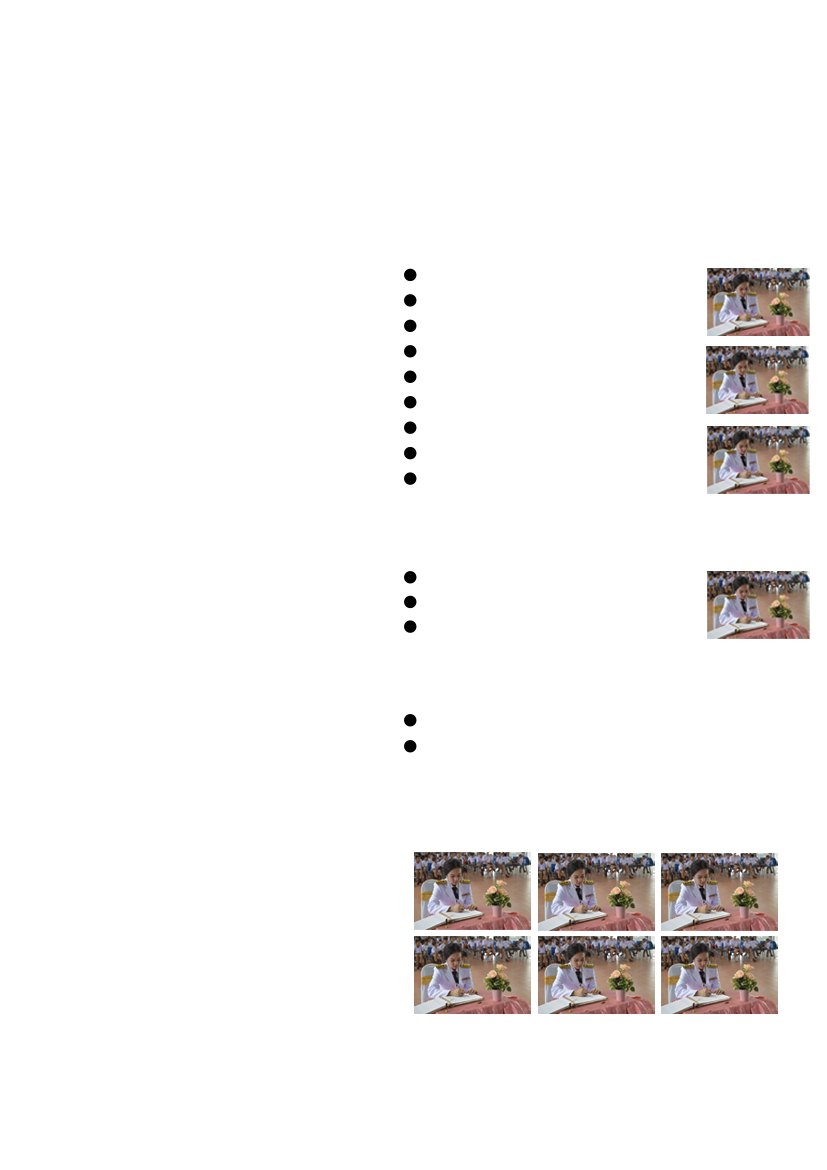 1. ครูประจำชั้นประถมศึกษาปีที่ 3
2. หัวหน้างานทะเบียนและวัดผล
3. งานระบบดูแลช่วยเหลือนักเรียน
4. งานสารสนเทศและการสื่อสาร
5. งานประกันคุณภาพการศึกษา
6. งานระบบพื้นฐานปัจจัยนักเรียนยากจน
7. กิจกรรมประชาธิปไตยในโรงเรียน
8. กิจกรรมโรงเรียนวิถีพุทธ
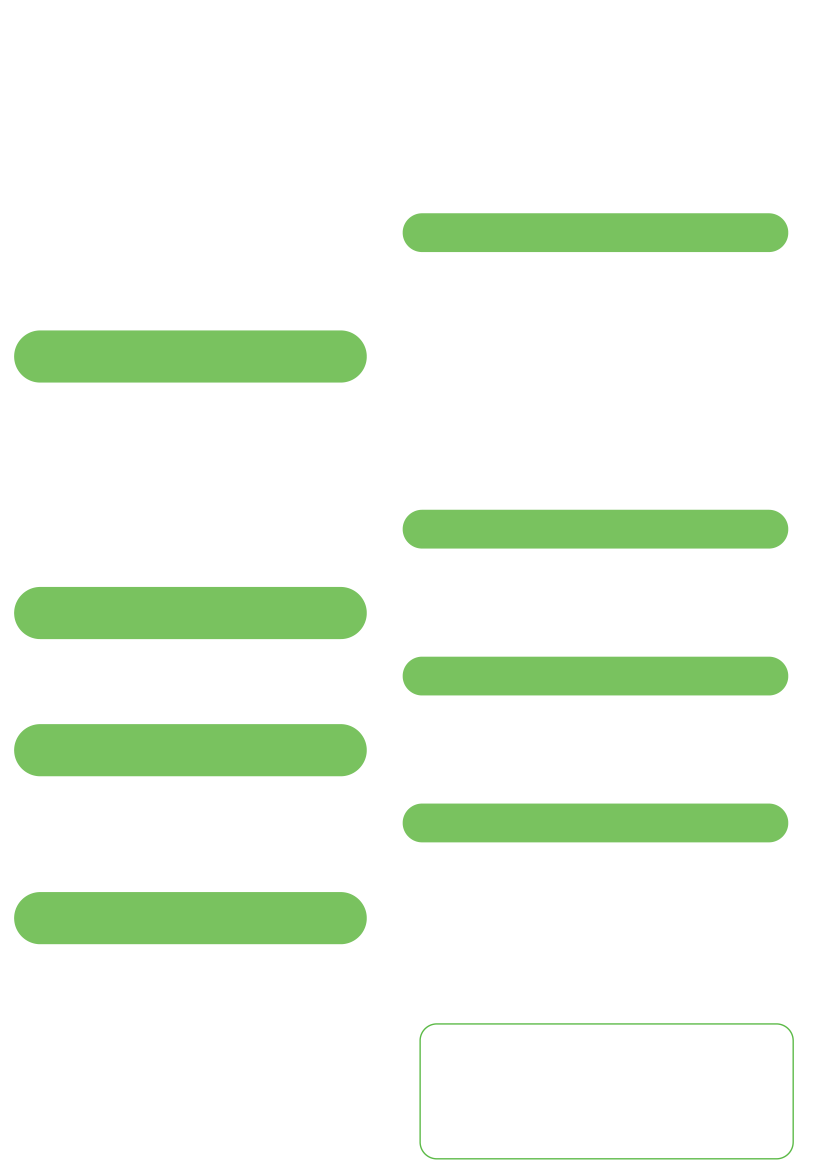 ขอรับรองว่าข้อมูลตังกล่าวข้างต้นเป็นความจริง
     ลงชื่อ
(นางสาวกัลศณัฏฐ์ สอนดี)
ตำแหน่ง ครู
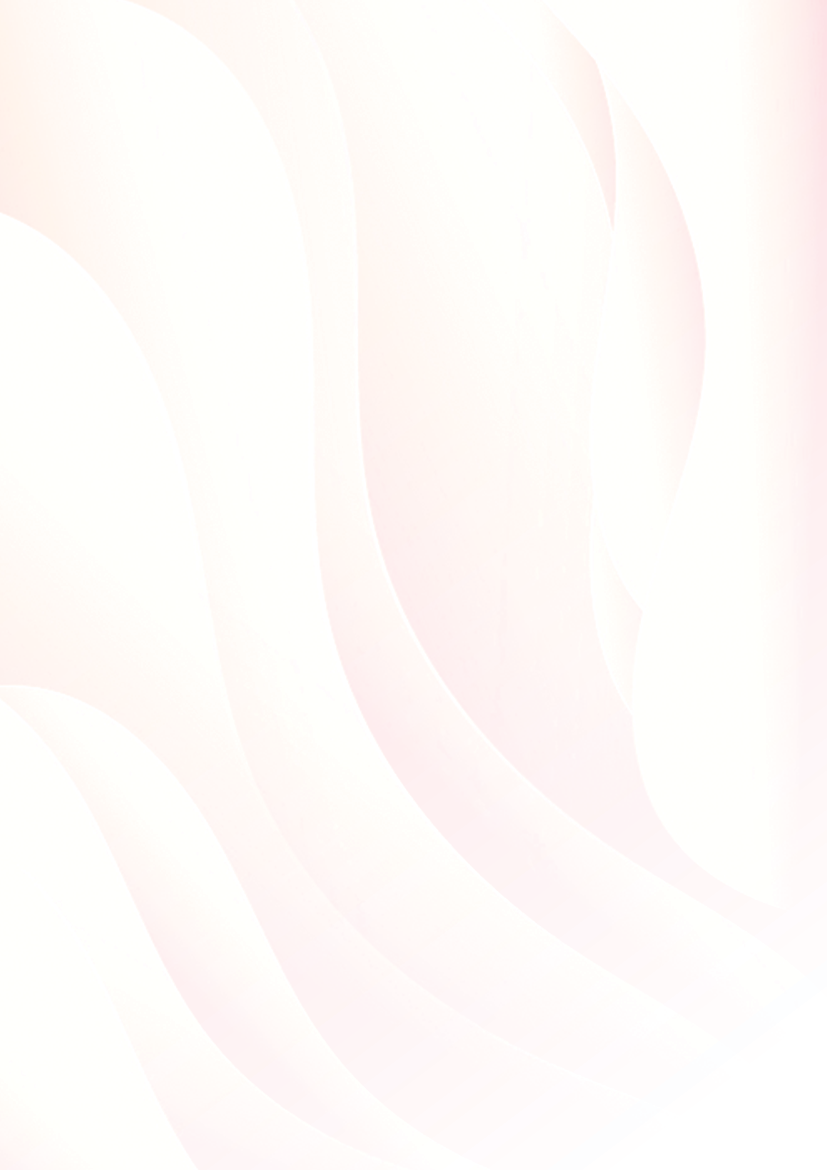 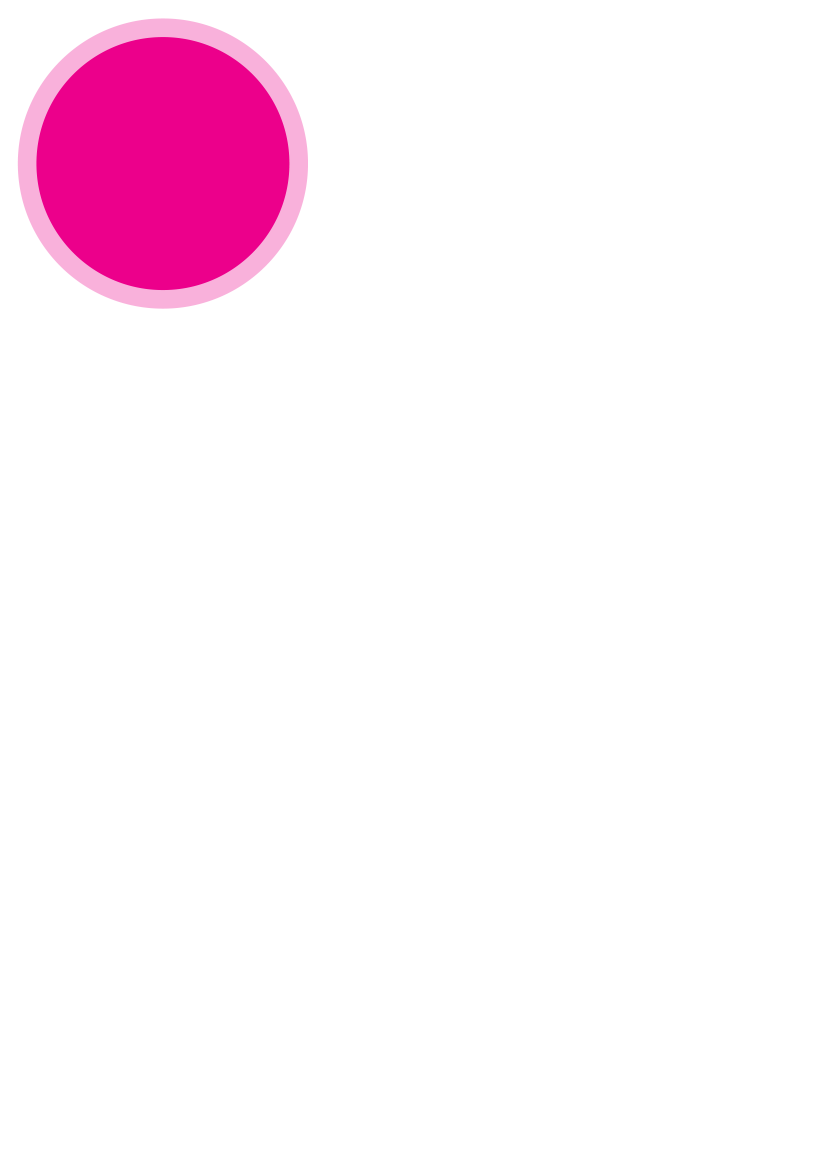 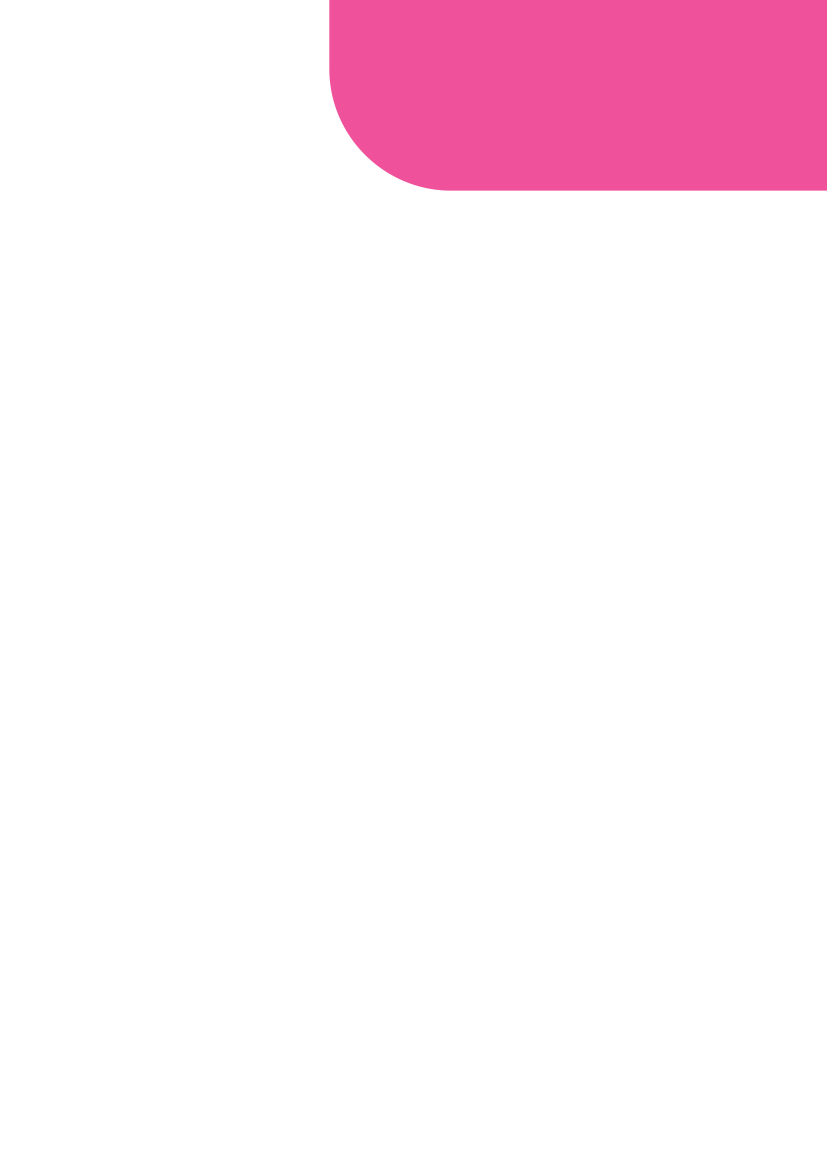 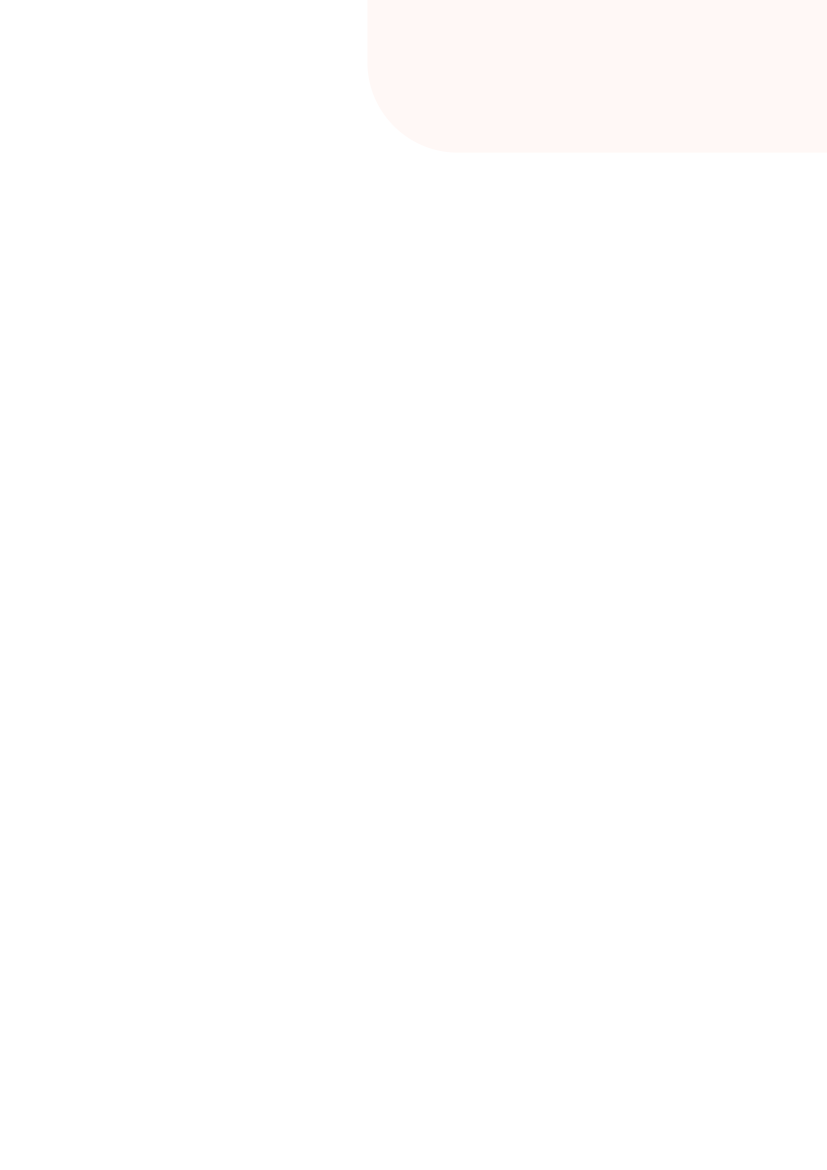 แบบรายงานผลการปฏิบัติงาน
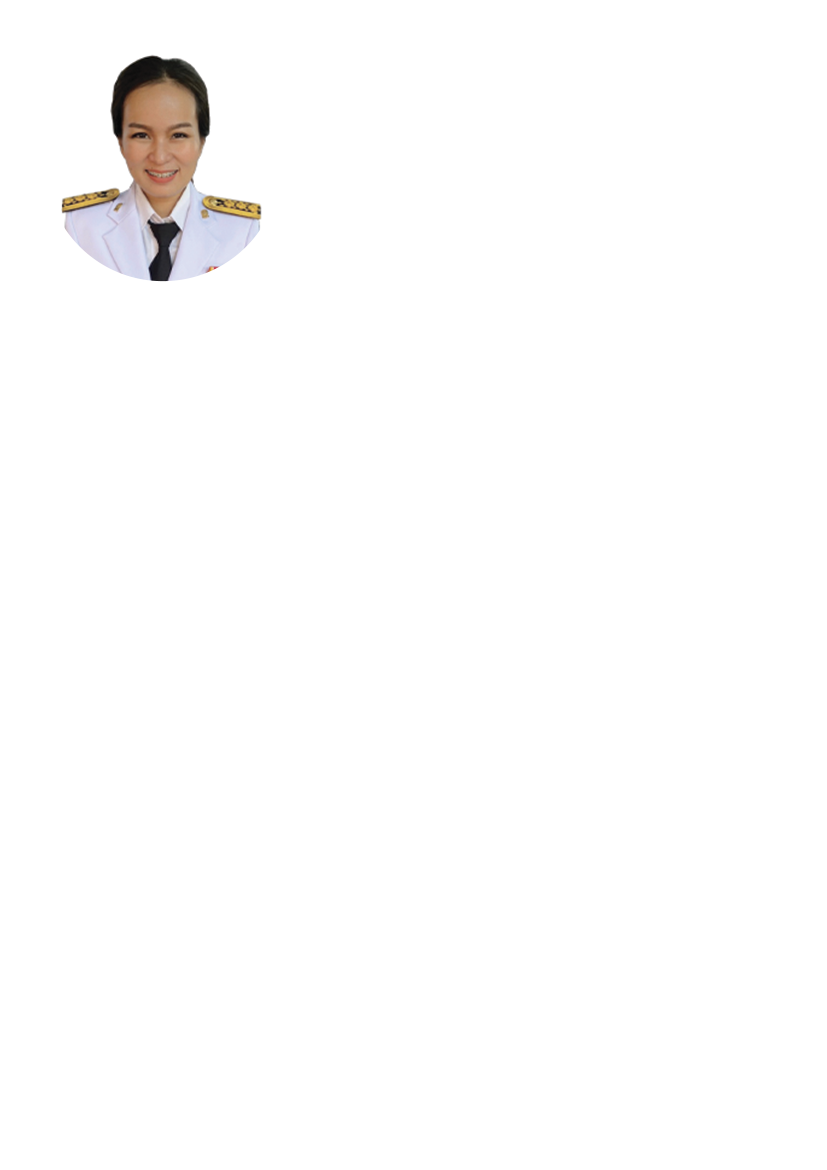 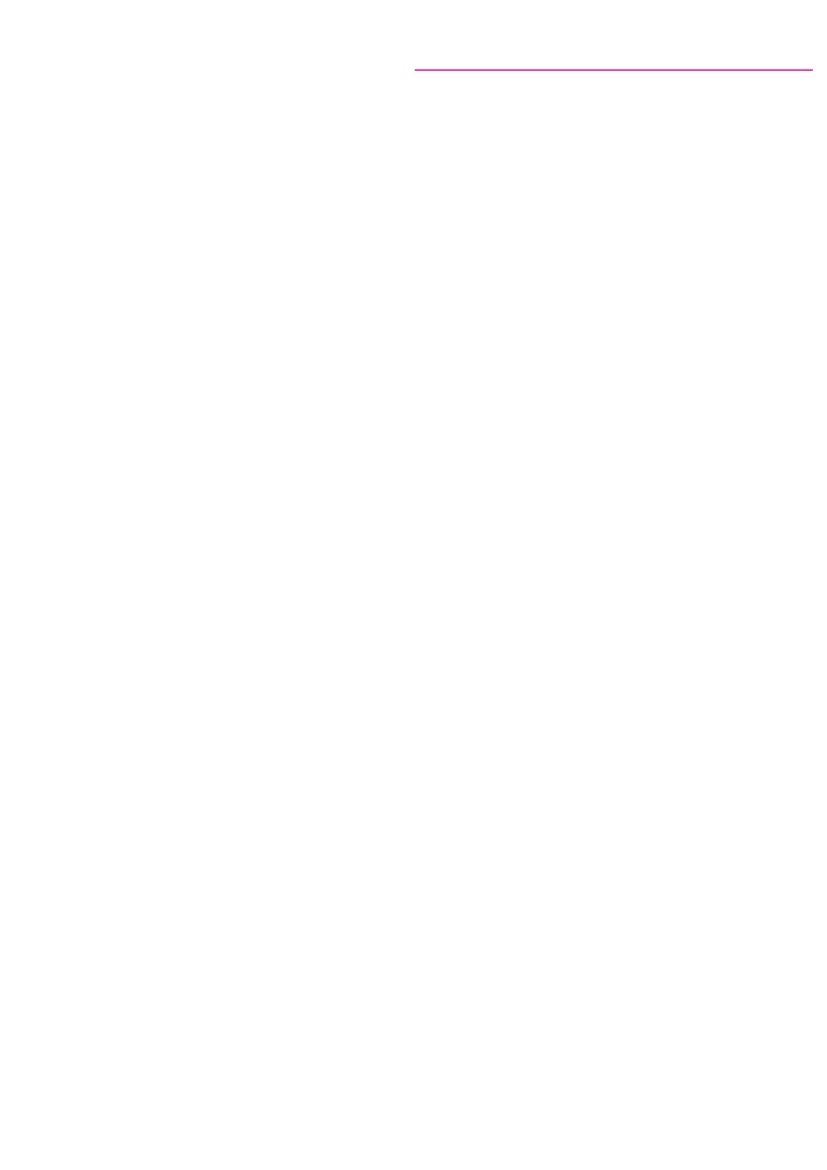 นางสาวกัลศณัฏฐ์ สอนดี
ตำแหน่งครู โรงเรียนบ้านเด็กดี
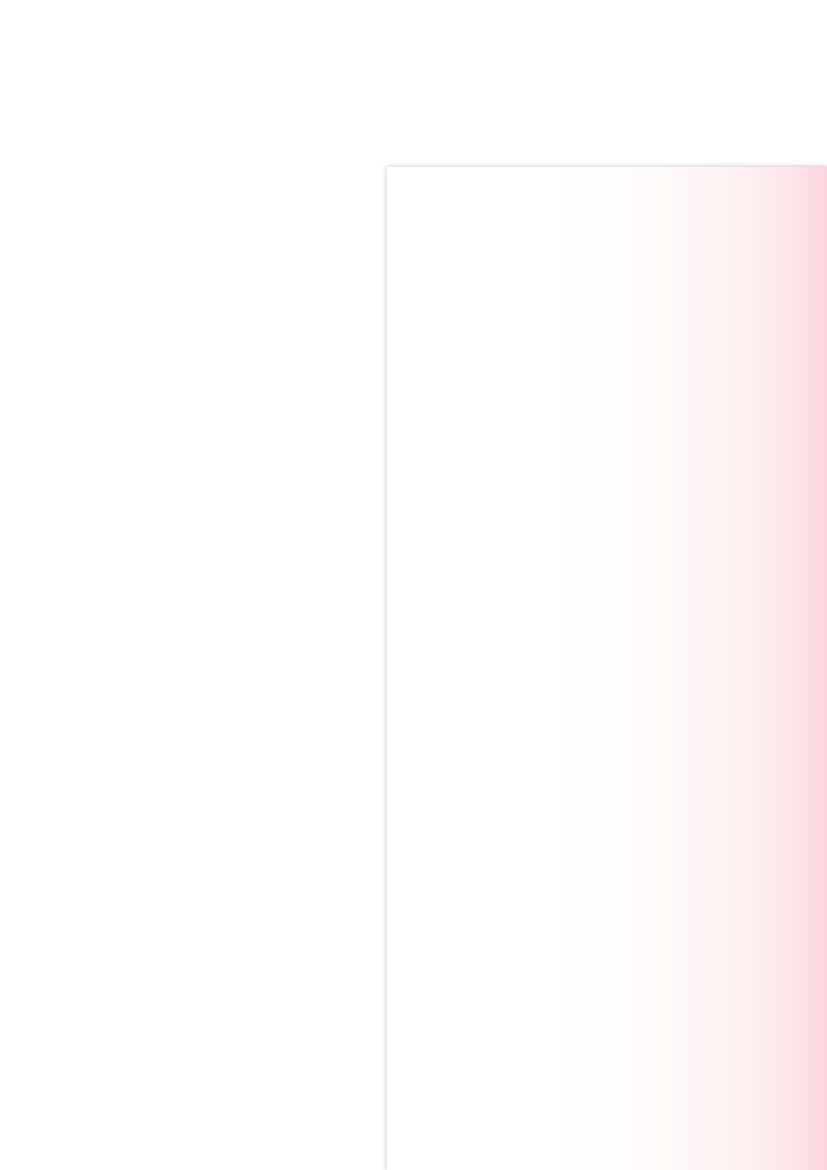 ครั้งที่ 2 วันที่ 1 ตุลาคม พ.ศ.2564
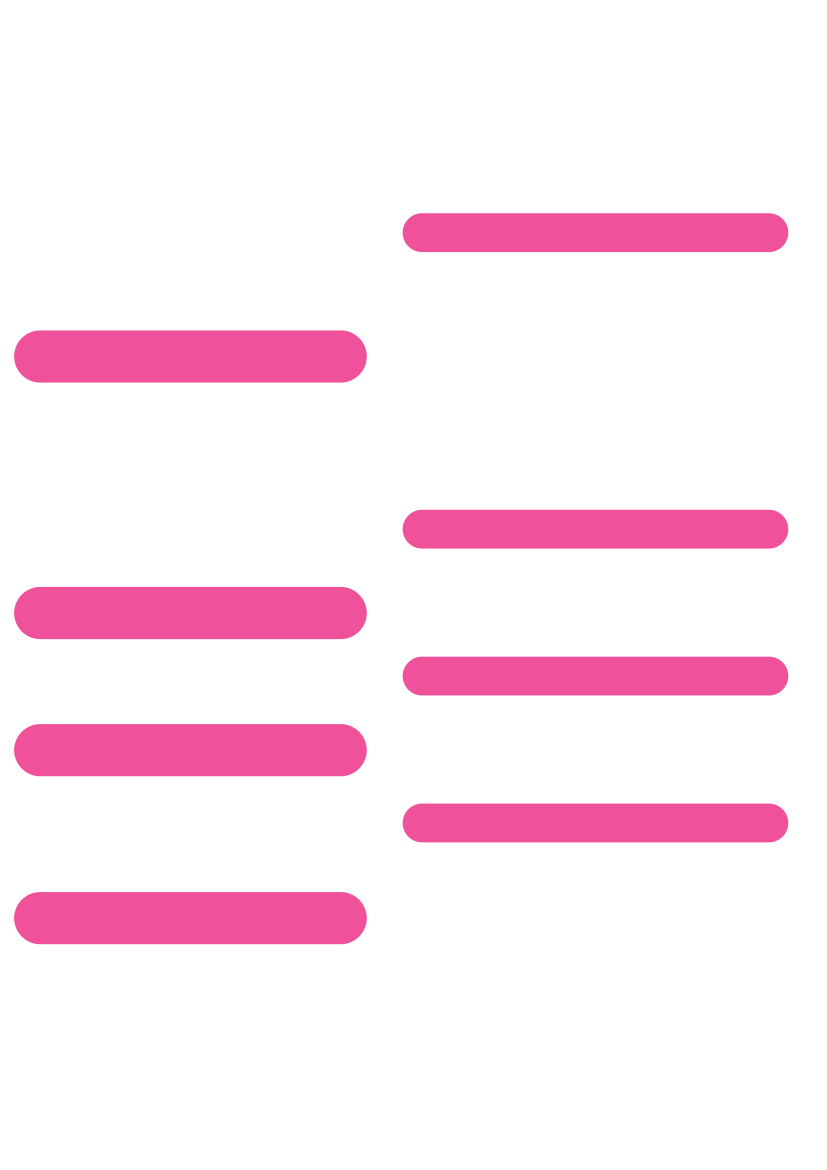 การอบรม-การพัฒนาตนเอง
การอบรมการจัดทำหลักสูตรสถานศึกษา
การอบรมการใช้สื่อ DLIT เพื่อการเรียนรู้
การอบโครงการโรงเรียนรักษาศีล 5
การอบรมการใช้นวัตกรรมเพื่อการเรียนรู้
วิทยากรเครื่อข่ายประชาสัมพันธ์
วิทยากรการใช้โปรแกรม Photoshop
เข้าร่วมโครงการโรงเรียนดีมีหนังสั้น
ร่วมประชุมการขับเคลื่อนเครือข่าย PLC
การอบรมการผลิตสื่อเพื่องานประชาสัมพันธ์
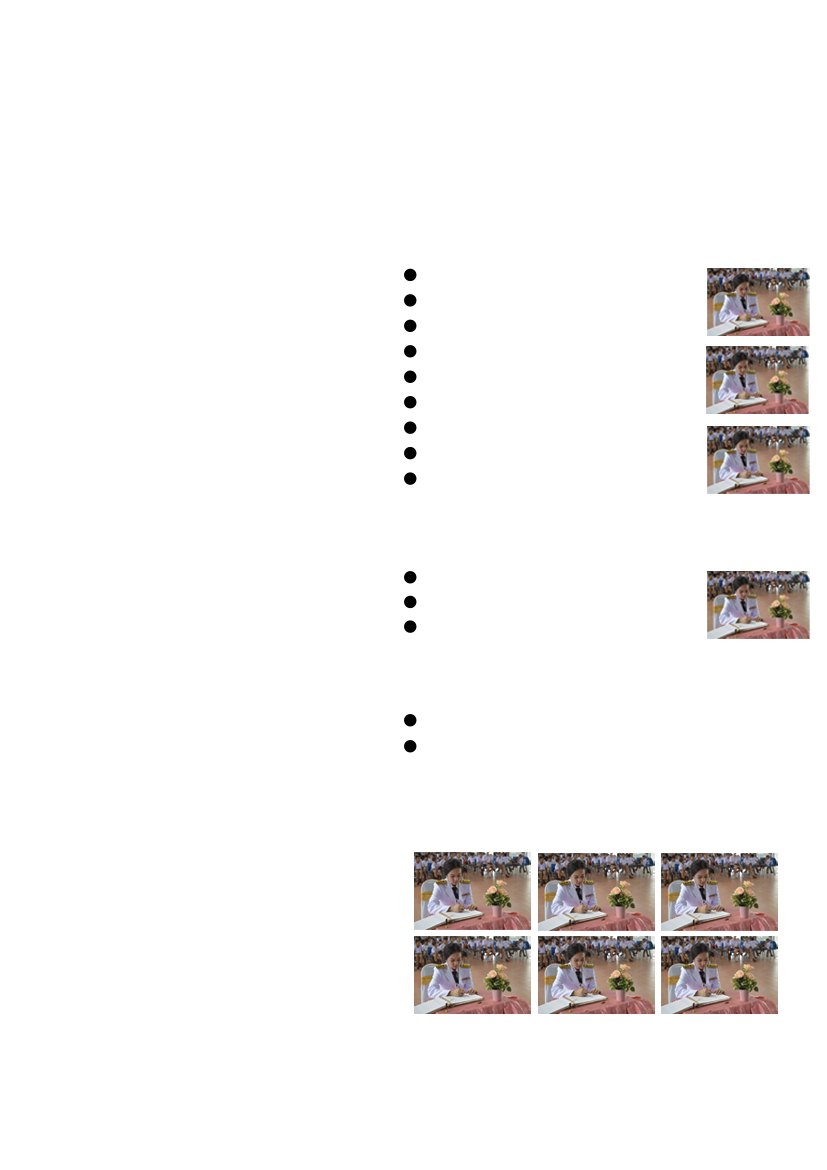 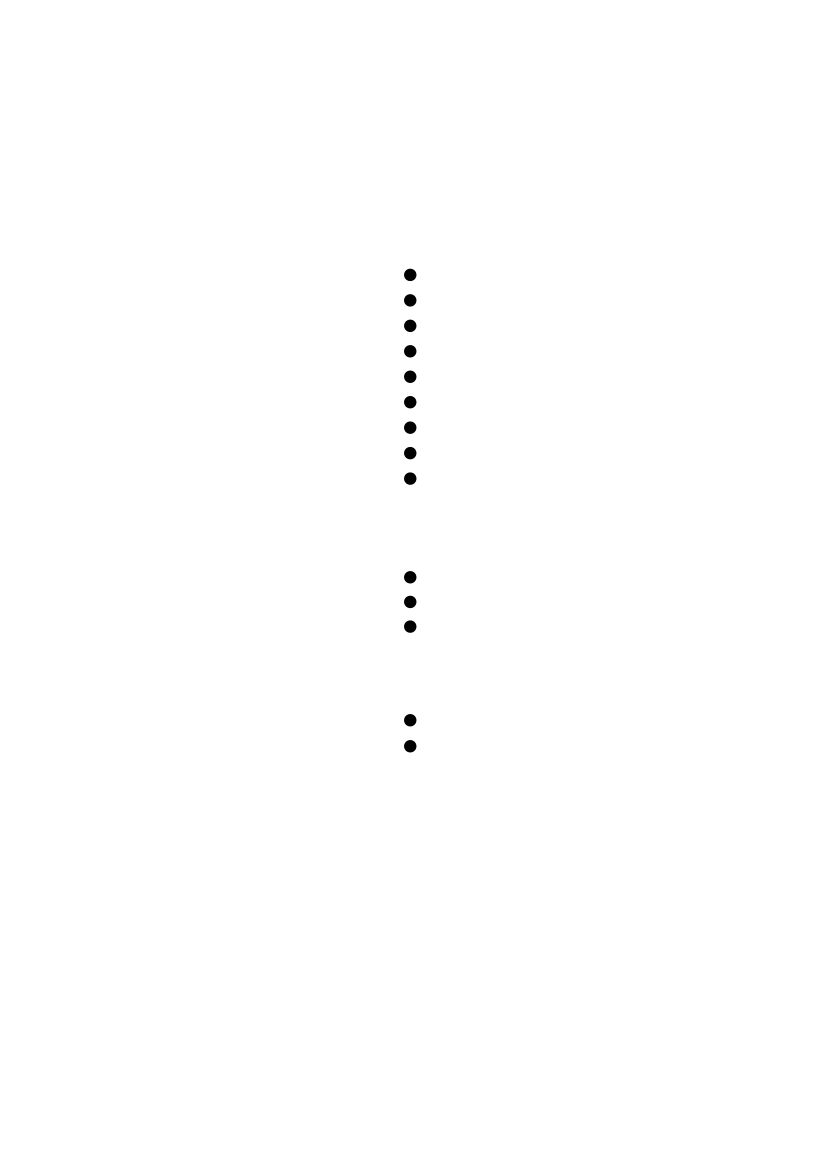 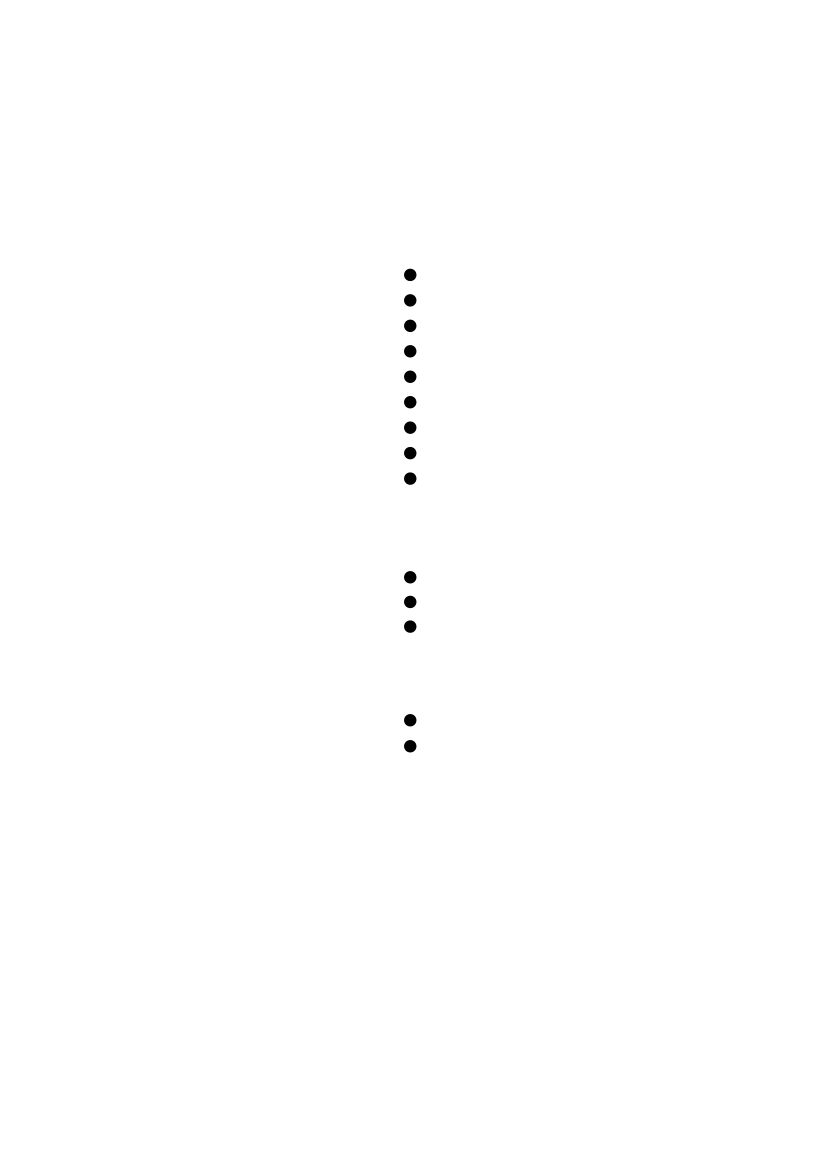 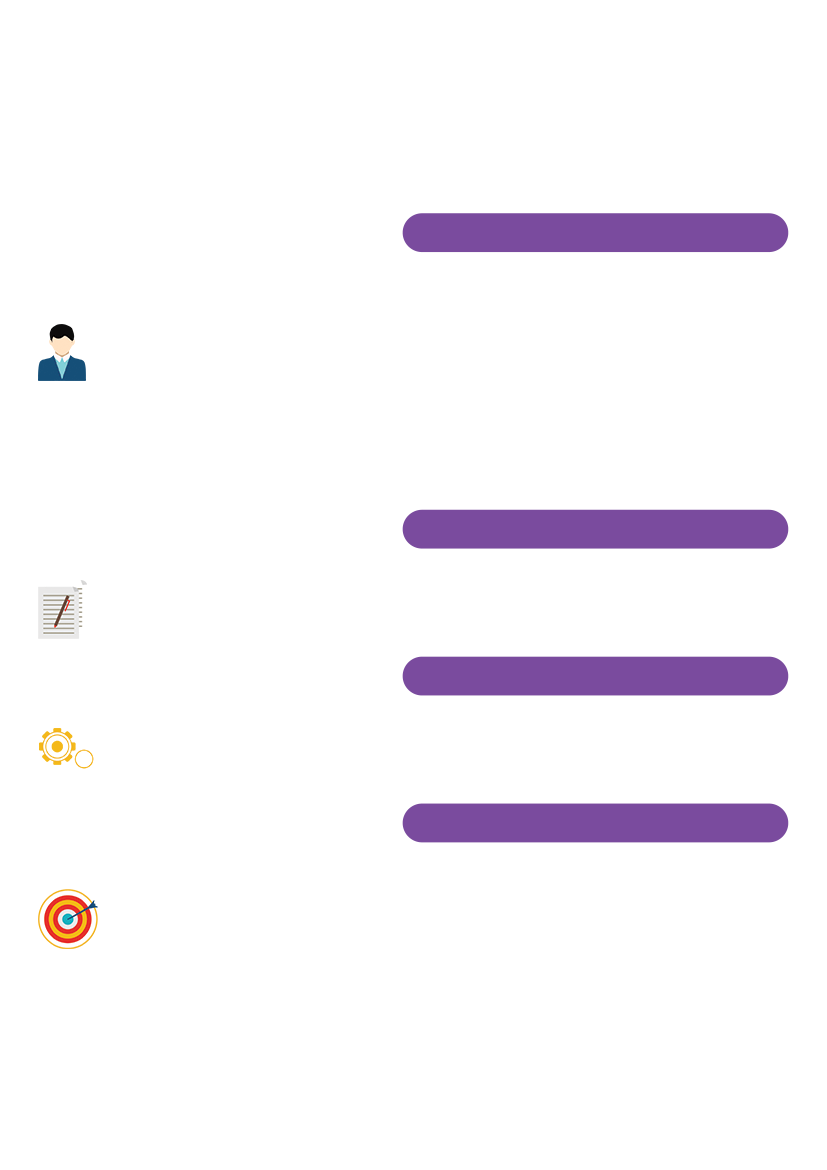 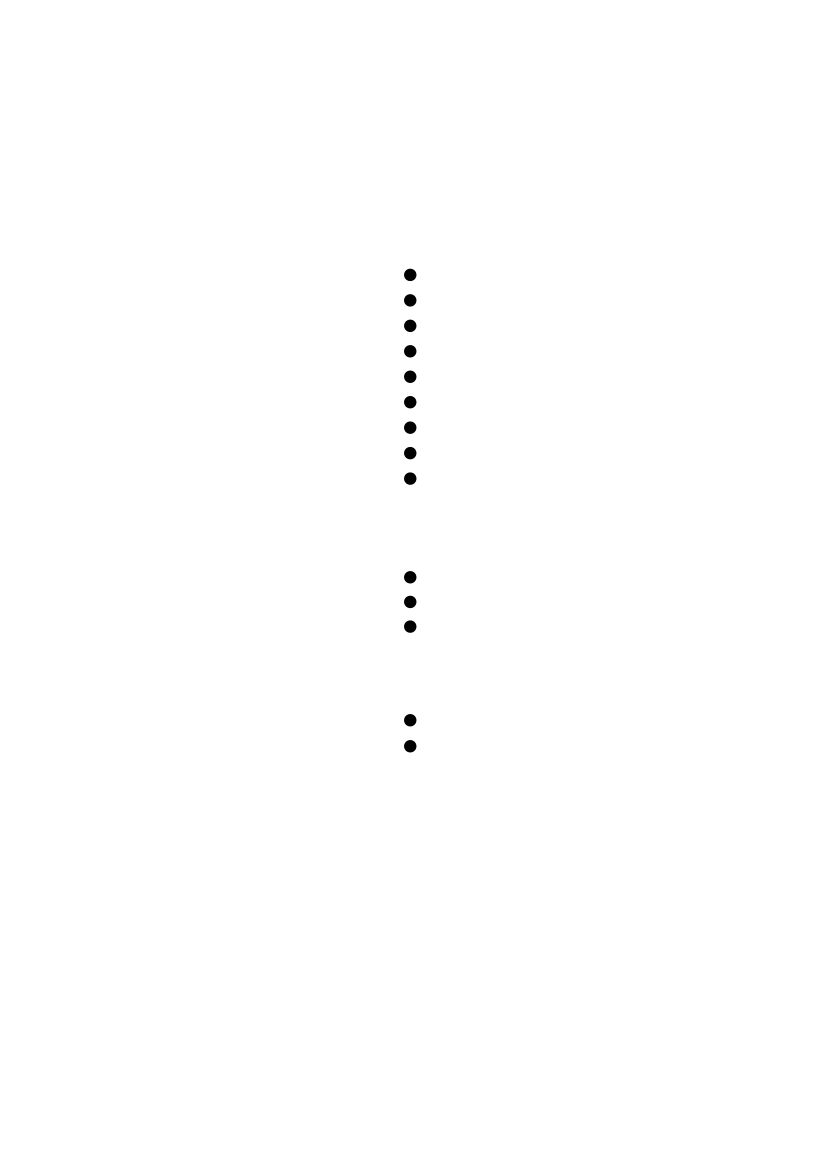 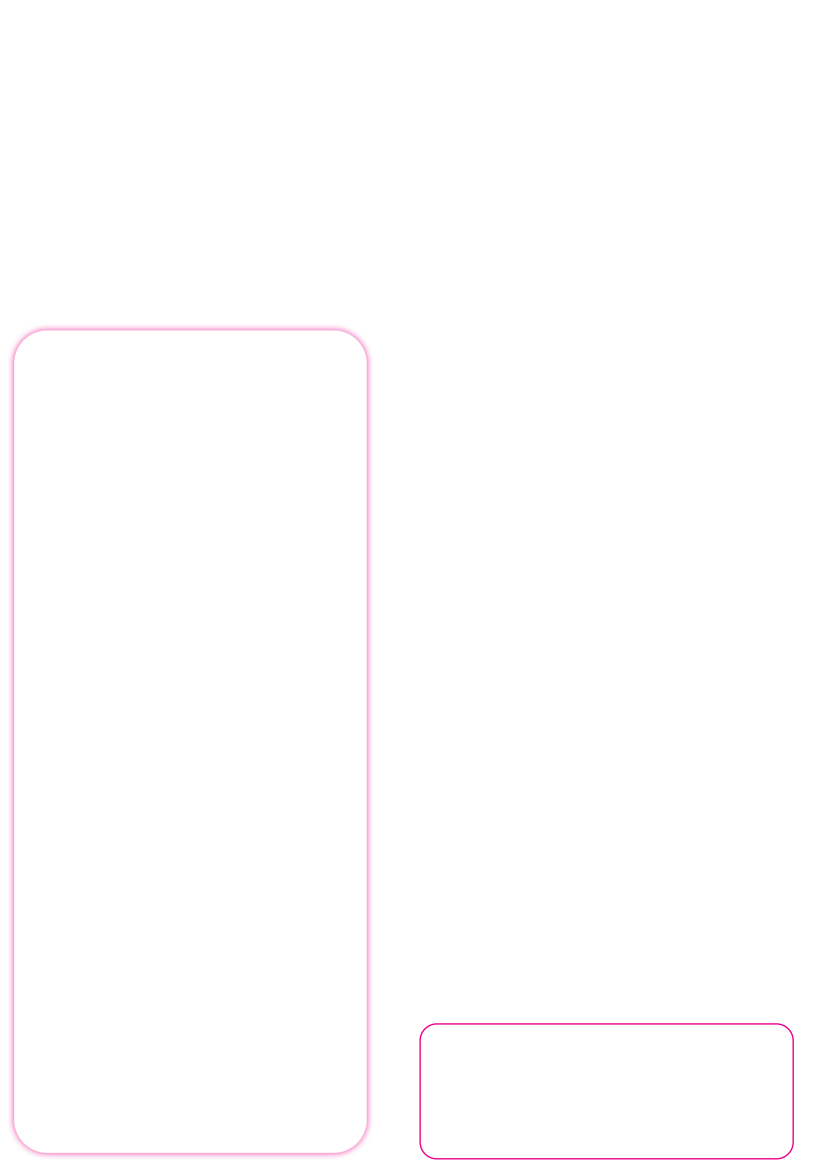 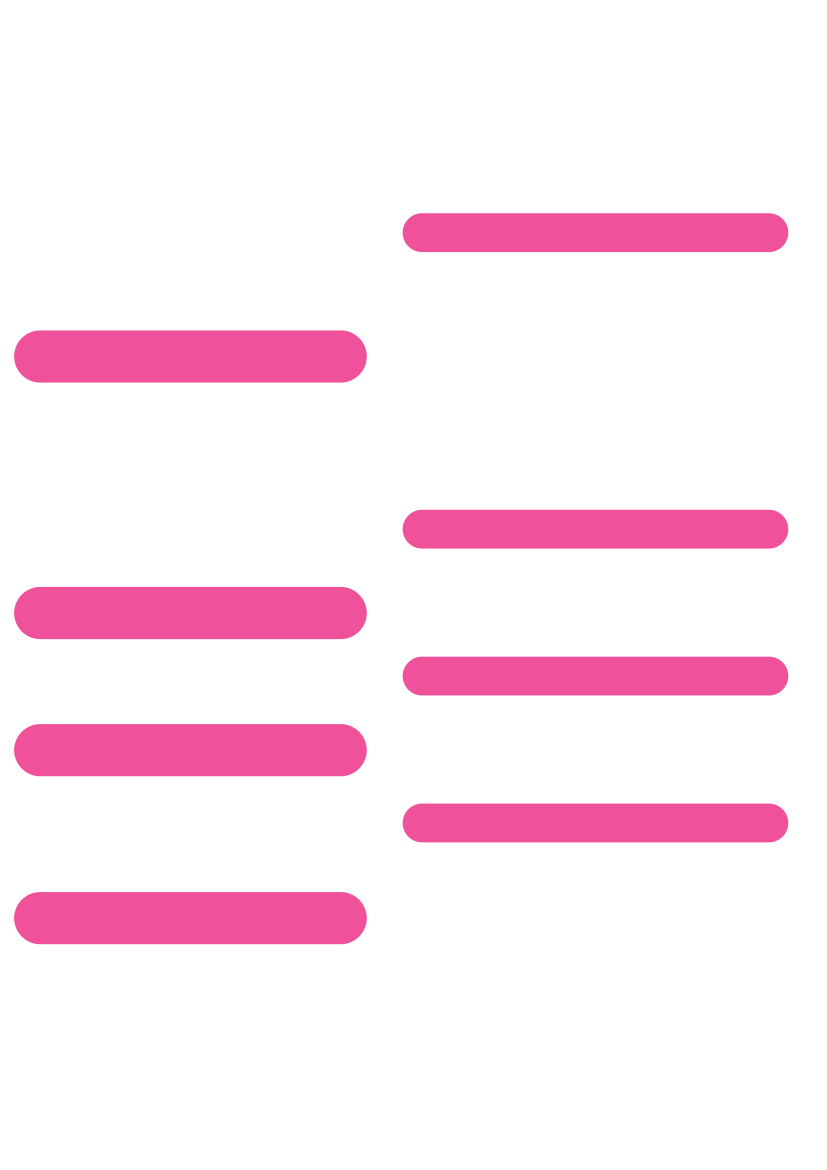 ข้อมูลทั่วไป
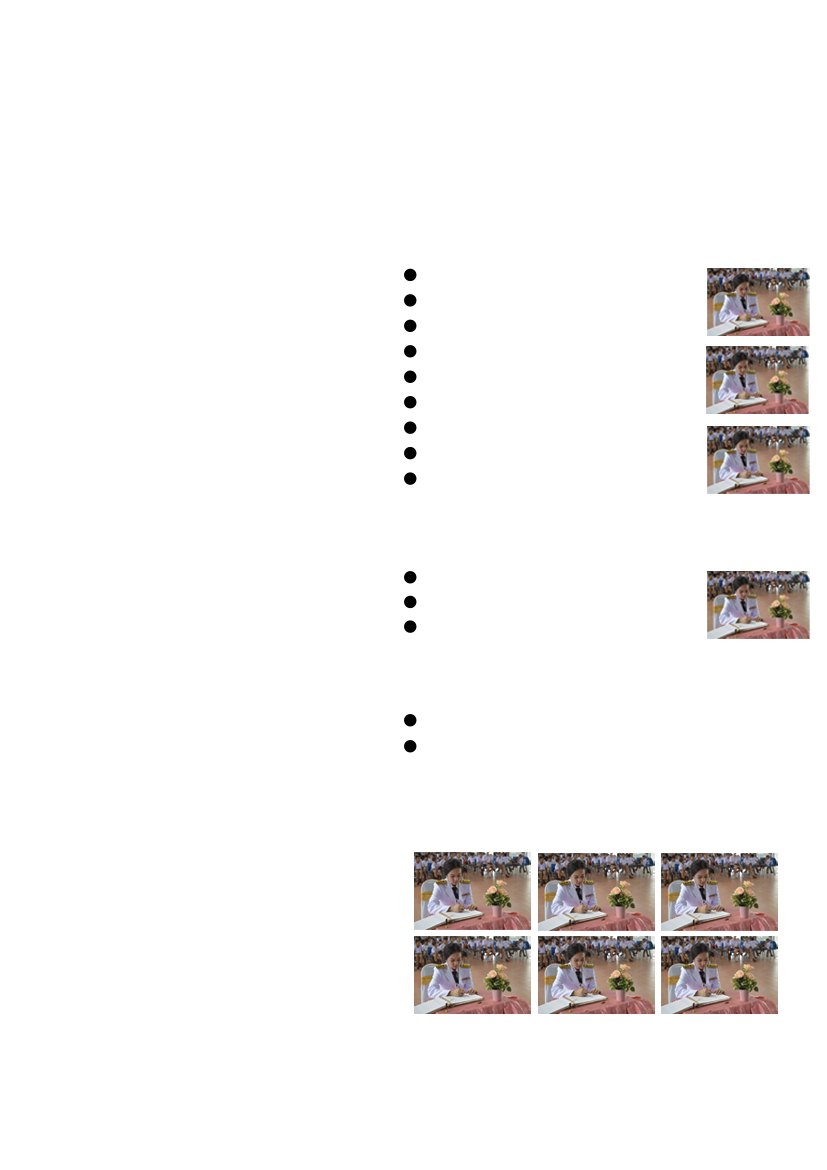 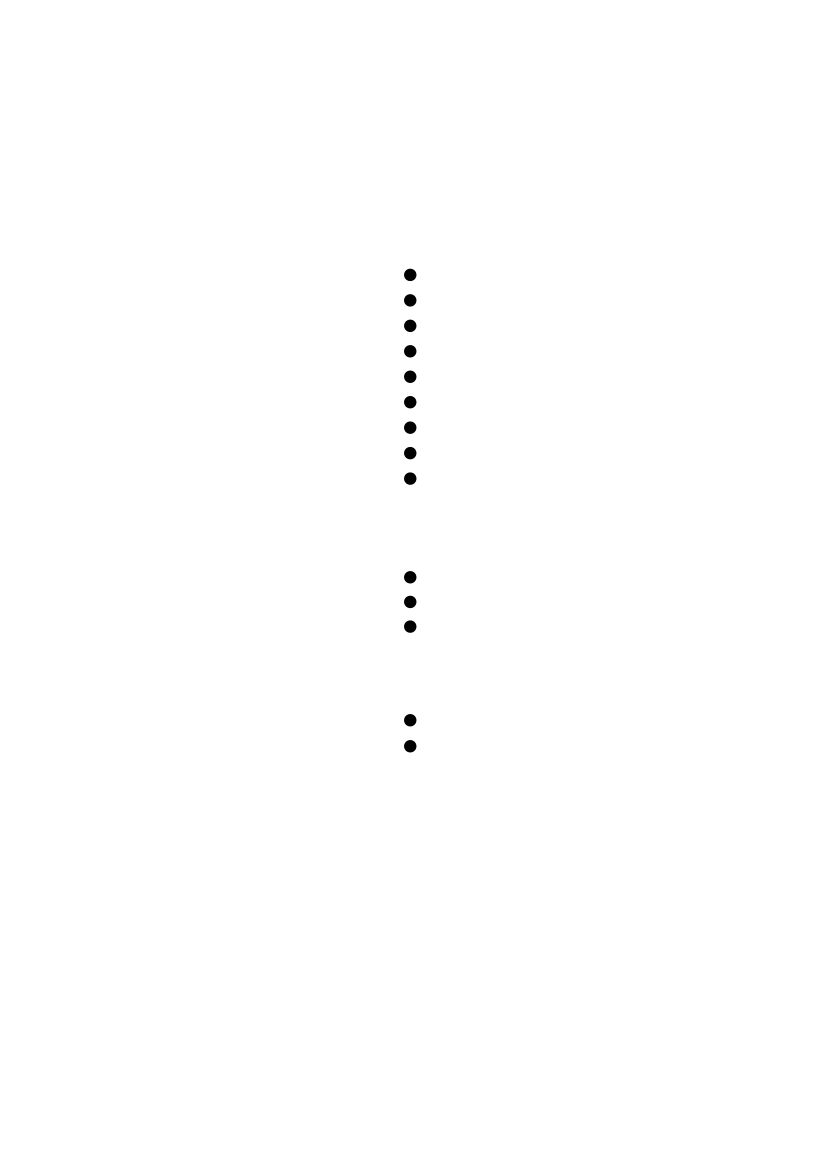 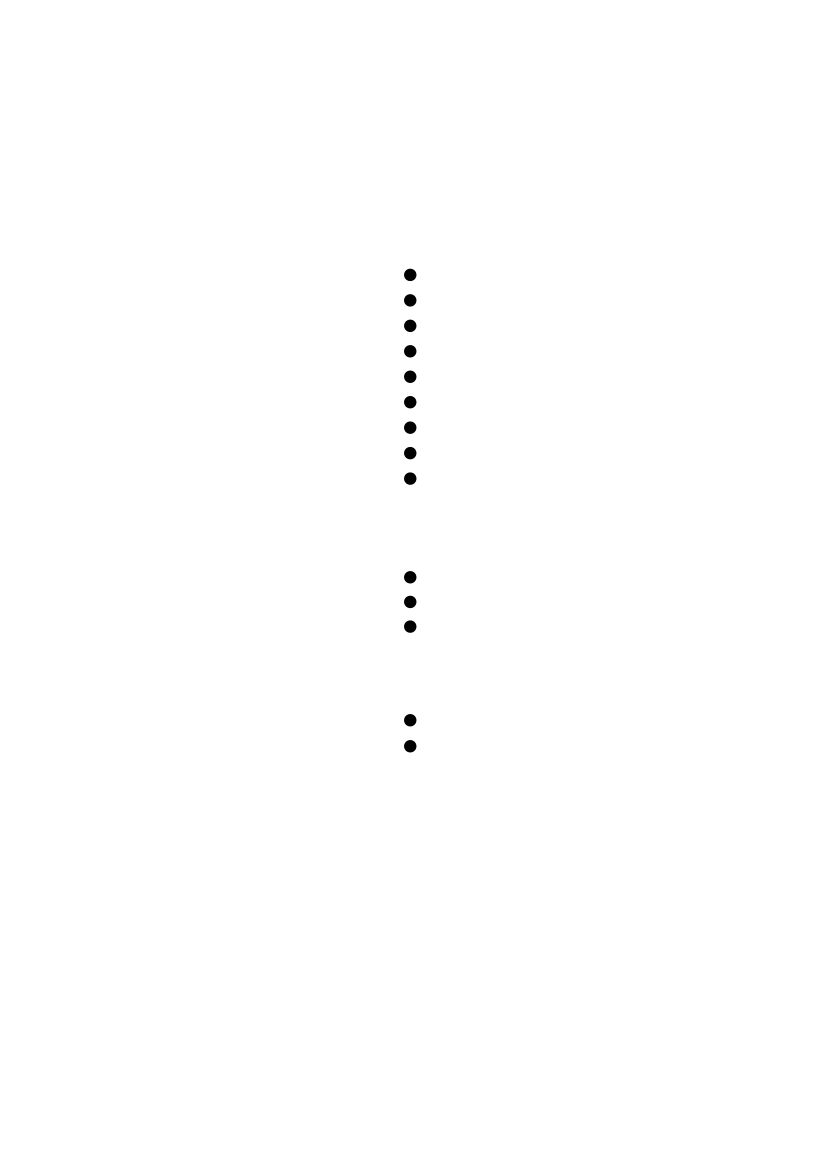 นางสาวกัลศณัฏฐ์ สอนดี
ตำแหน่ง ครู วิทยฐานะชำนาญการ
อายุ 37 ปี อายุราชการ ๘ ปี
วุฒิการศึกษา ศศ.บ. (ภาษาผรั่งเศส)
มหาวิทยาลัยเชียงใหม่
บรรจุรับราชการวันที่ 18 มีนาคม 2556
โรงเรียนบ้านเด็กดี สพป.เชียงใหม่ เขต 4
เงินเดือน 25,650 บาท
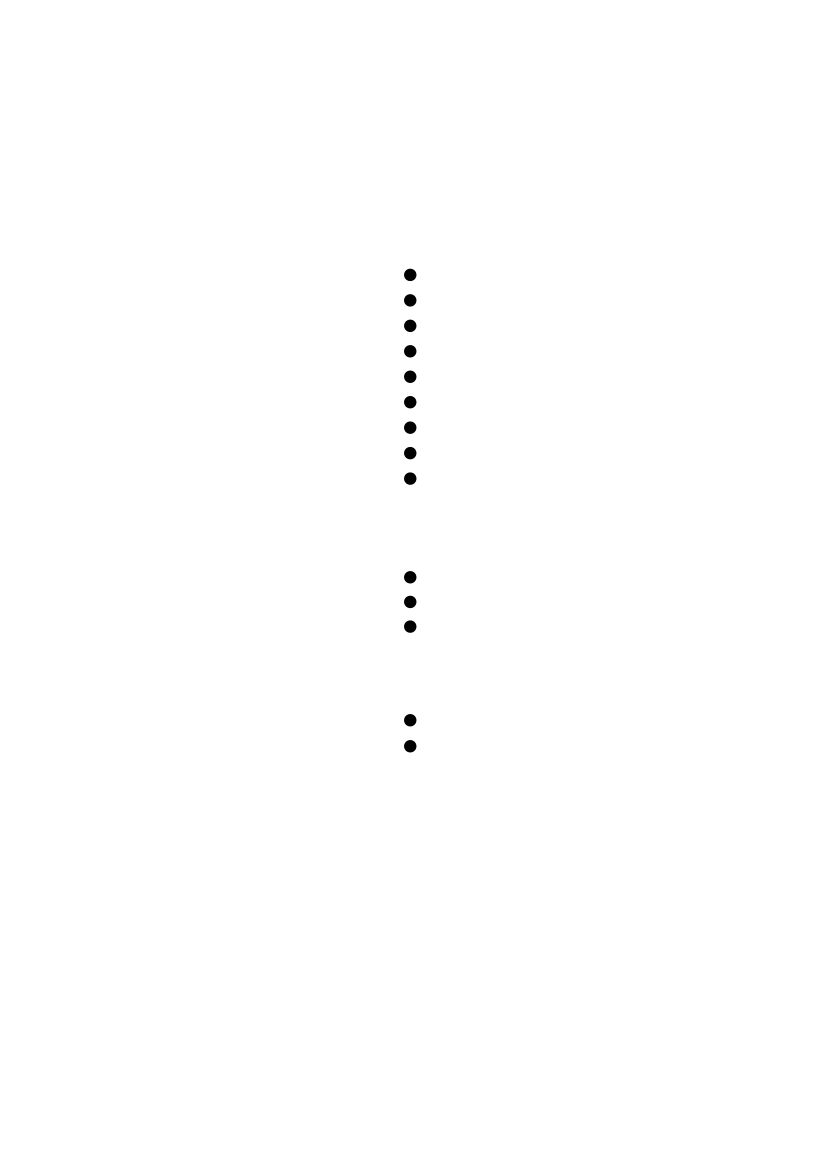 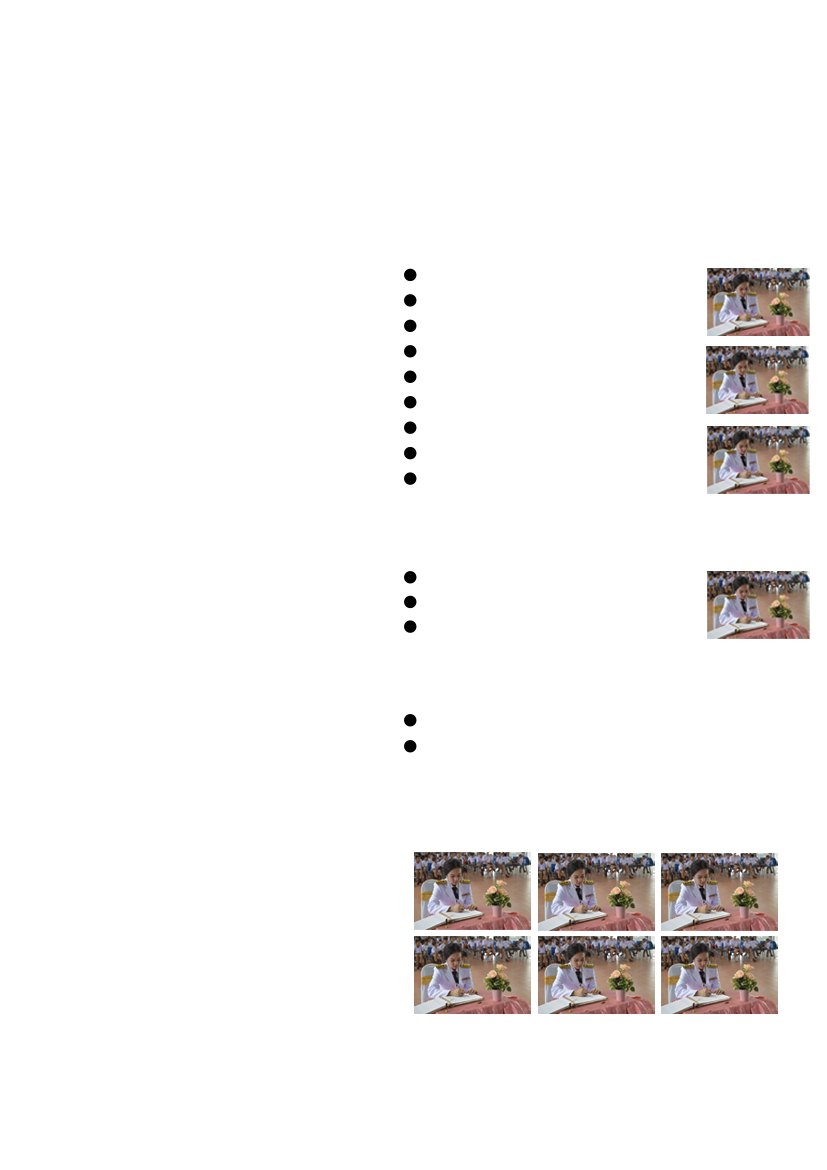 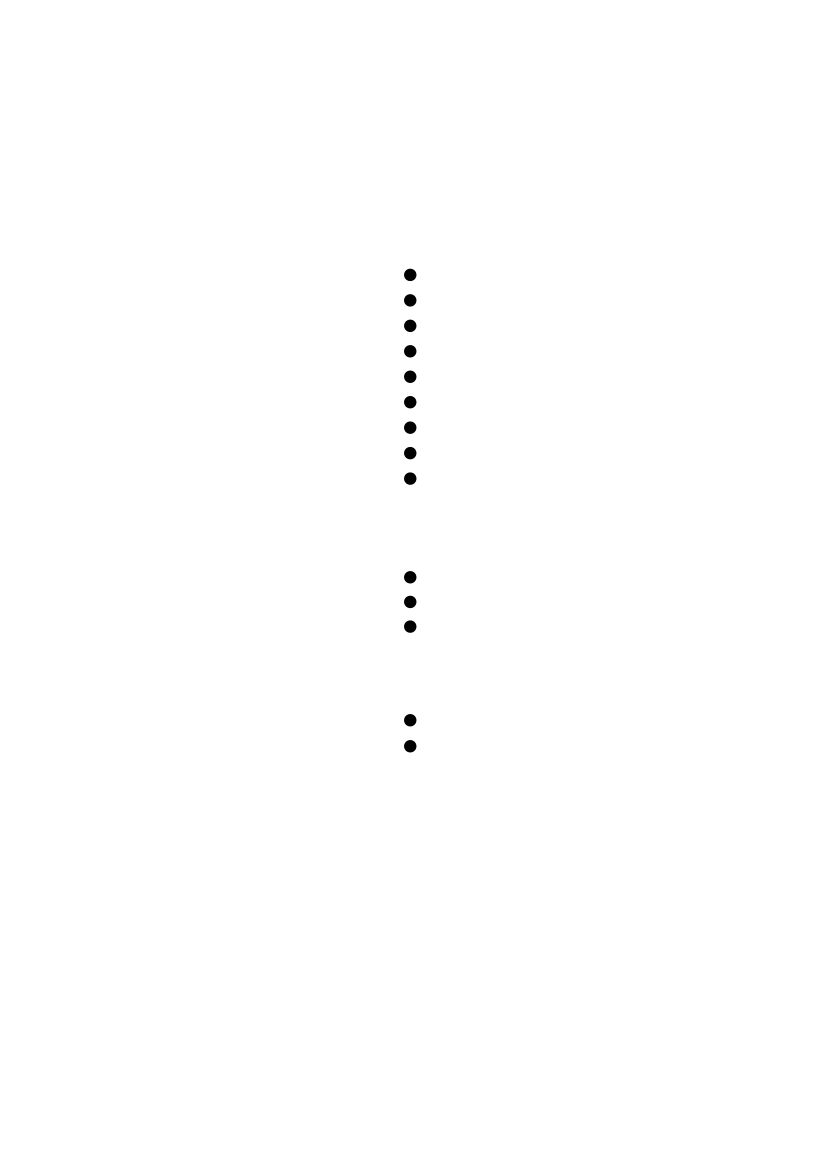 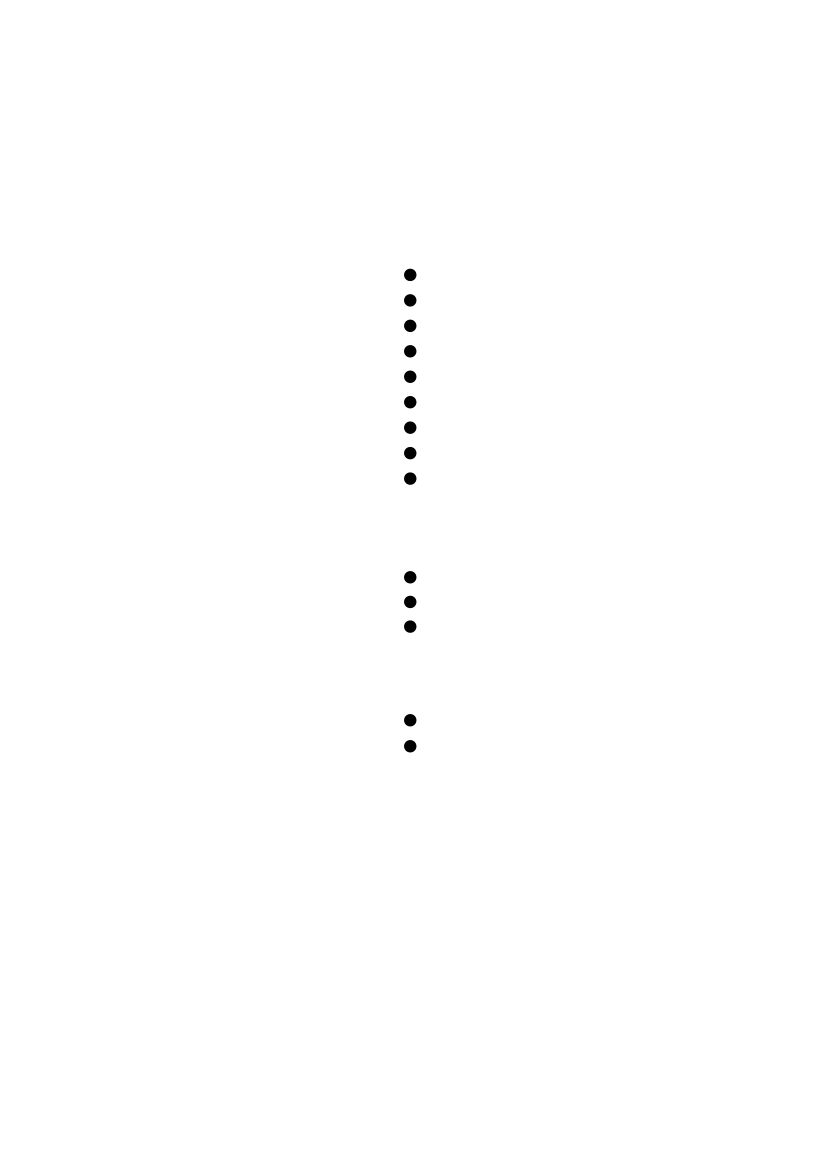 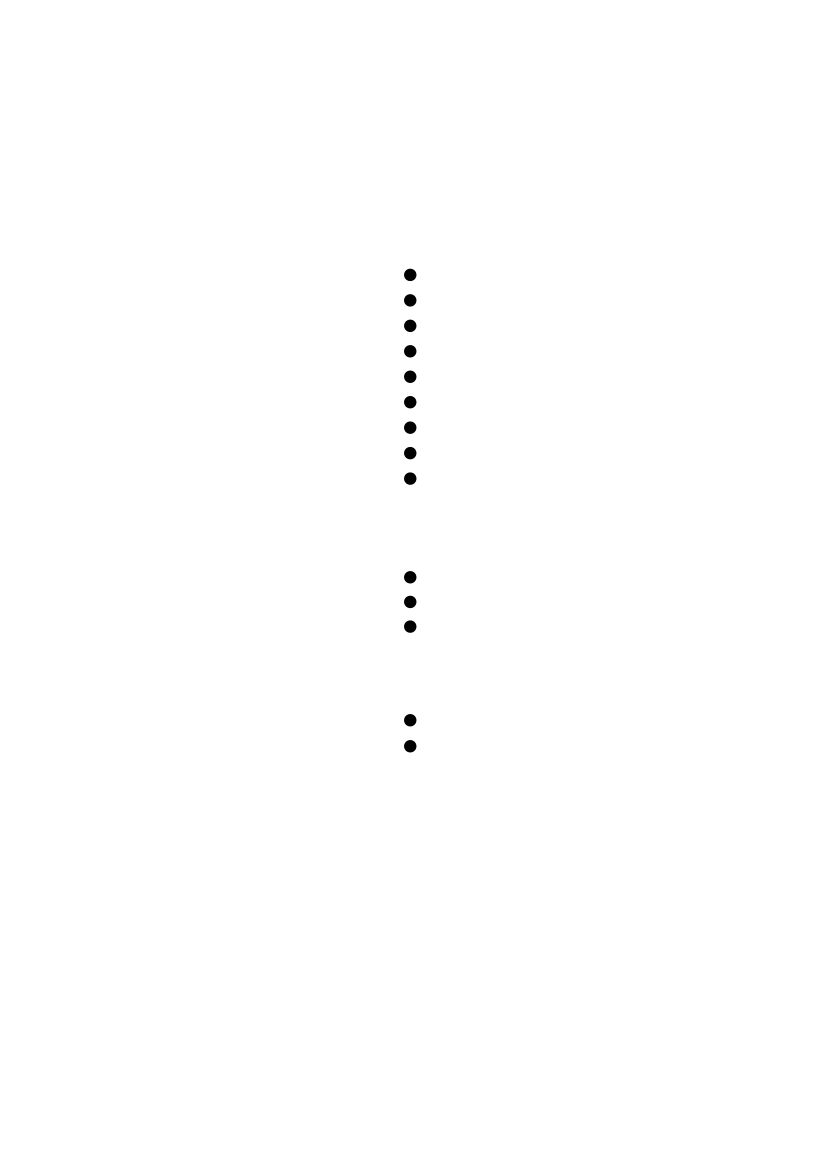 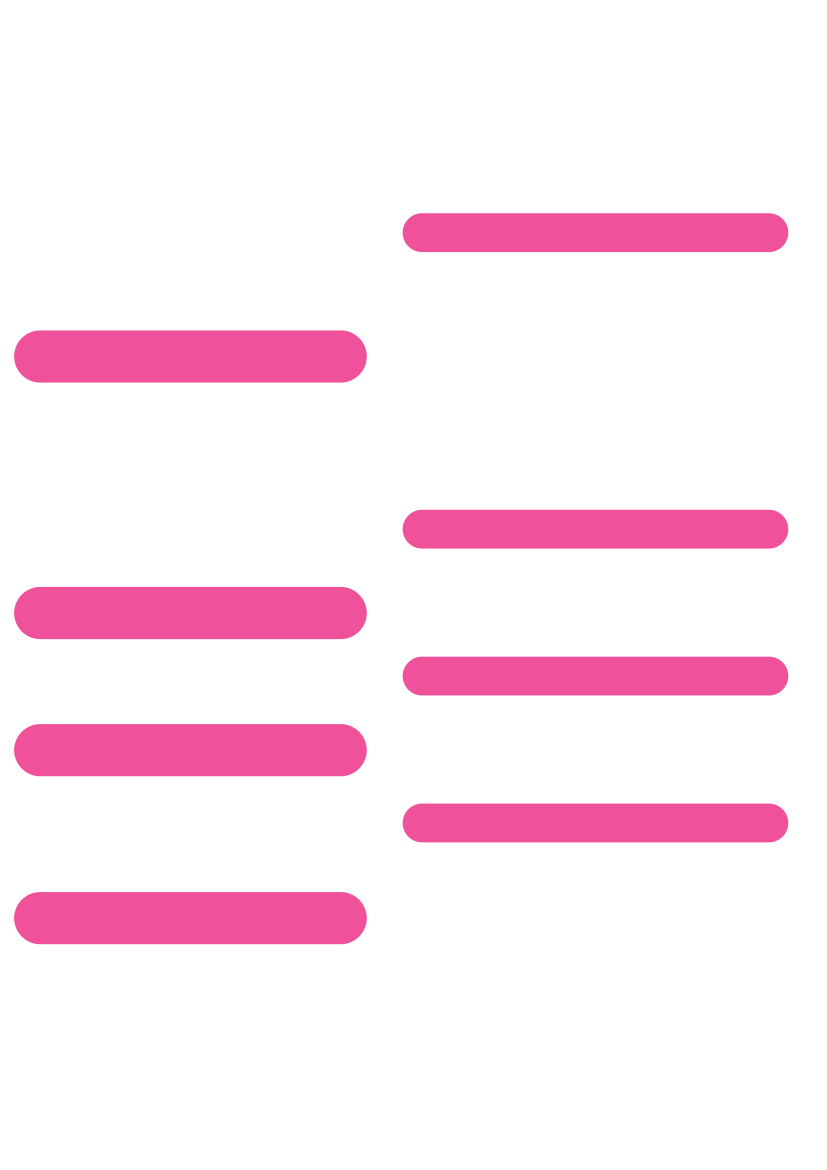 การเป็นวิทยากรให้ความรู้
การอบรมการใช้สื่อ DLIT เพื่อการเรียนรู้
วิทยากรเครือข่ายประชาสัมพันธ์
วิทยากรการใช้โปรแกรม Photoshop
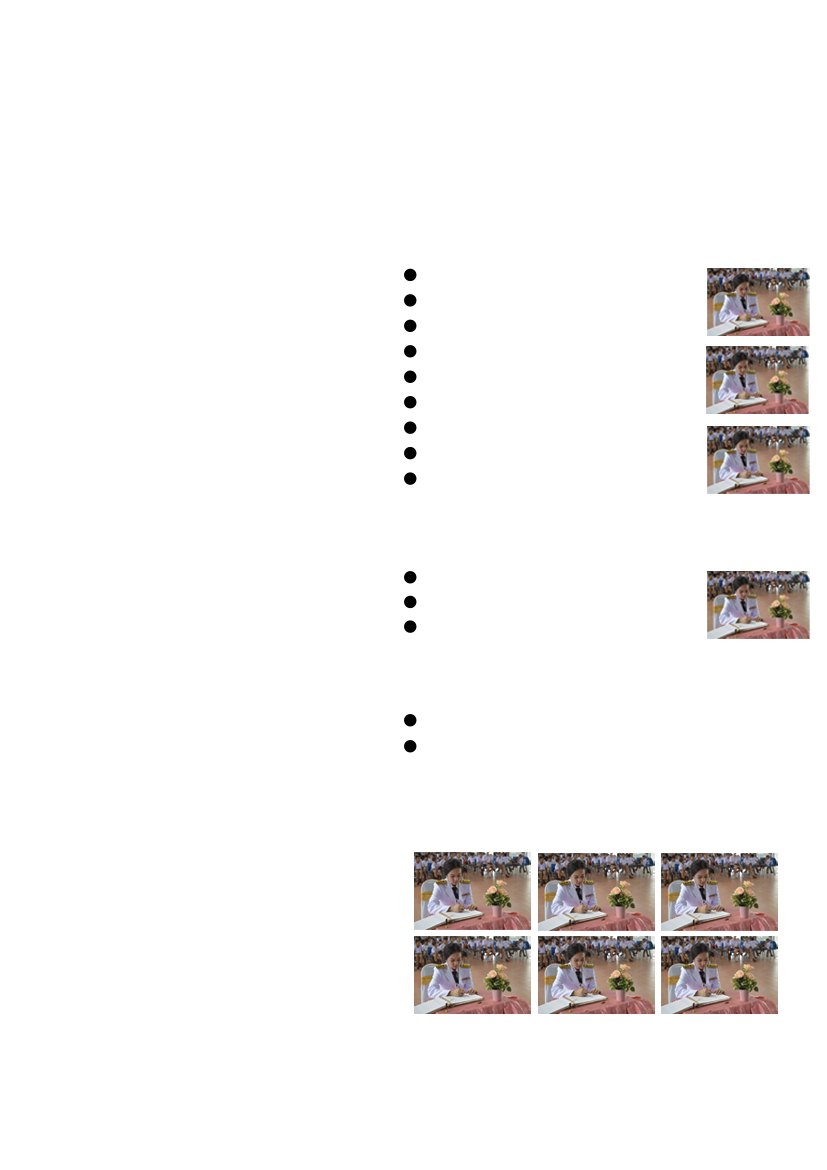 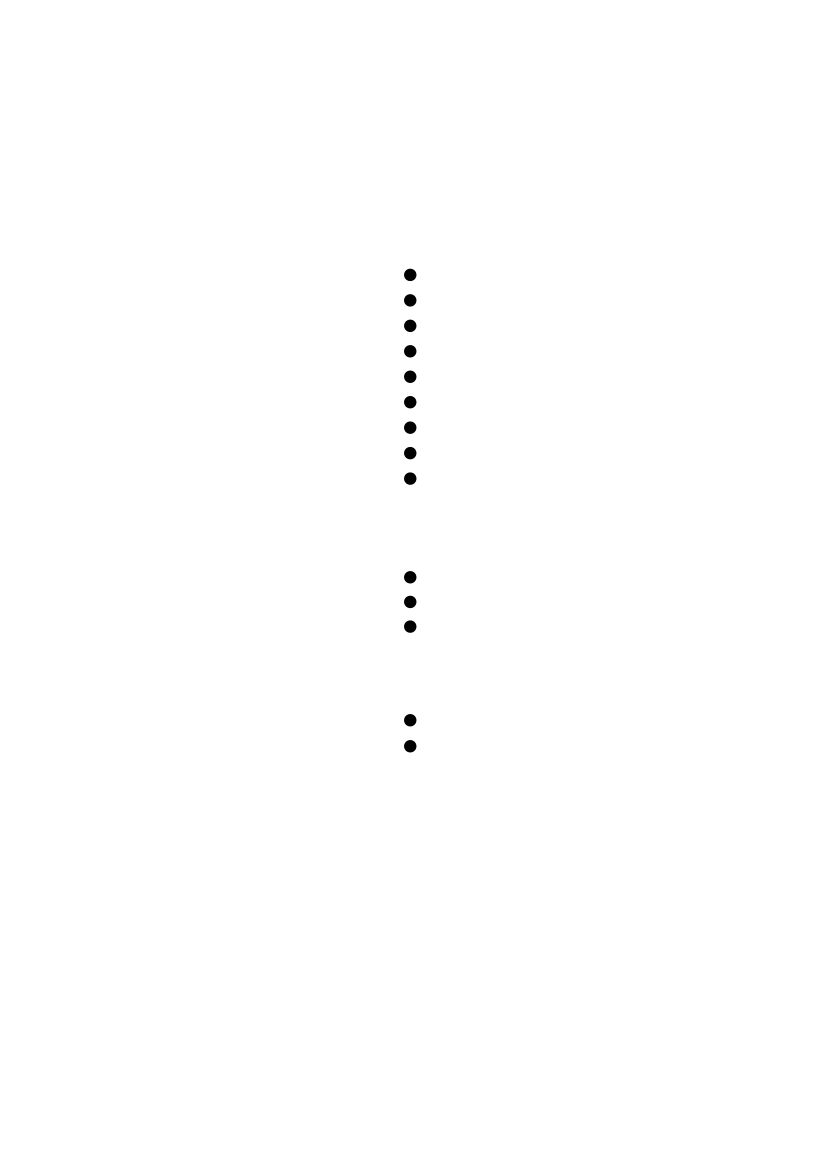 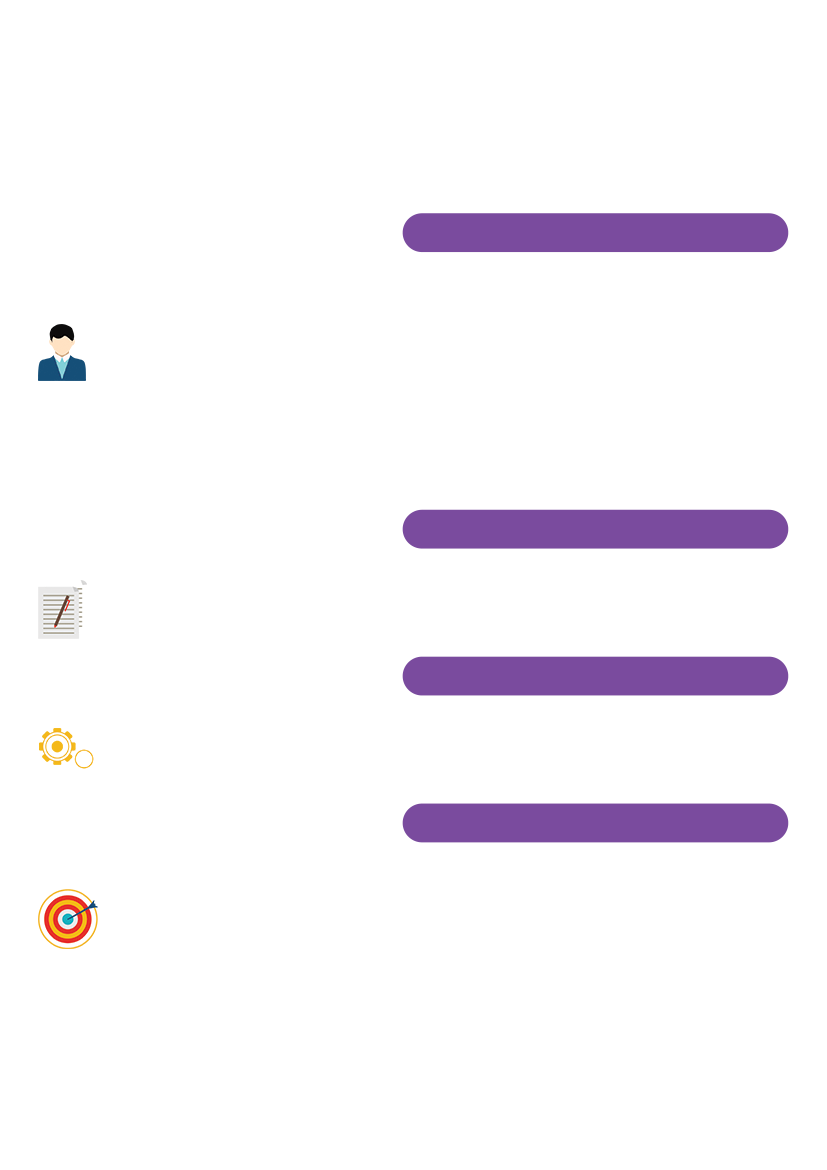 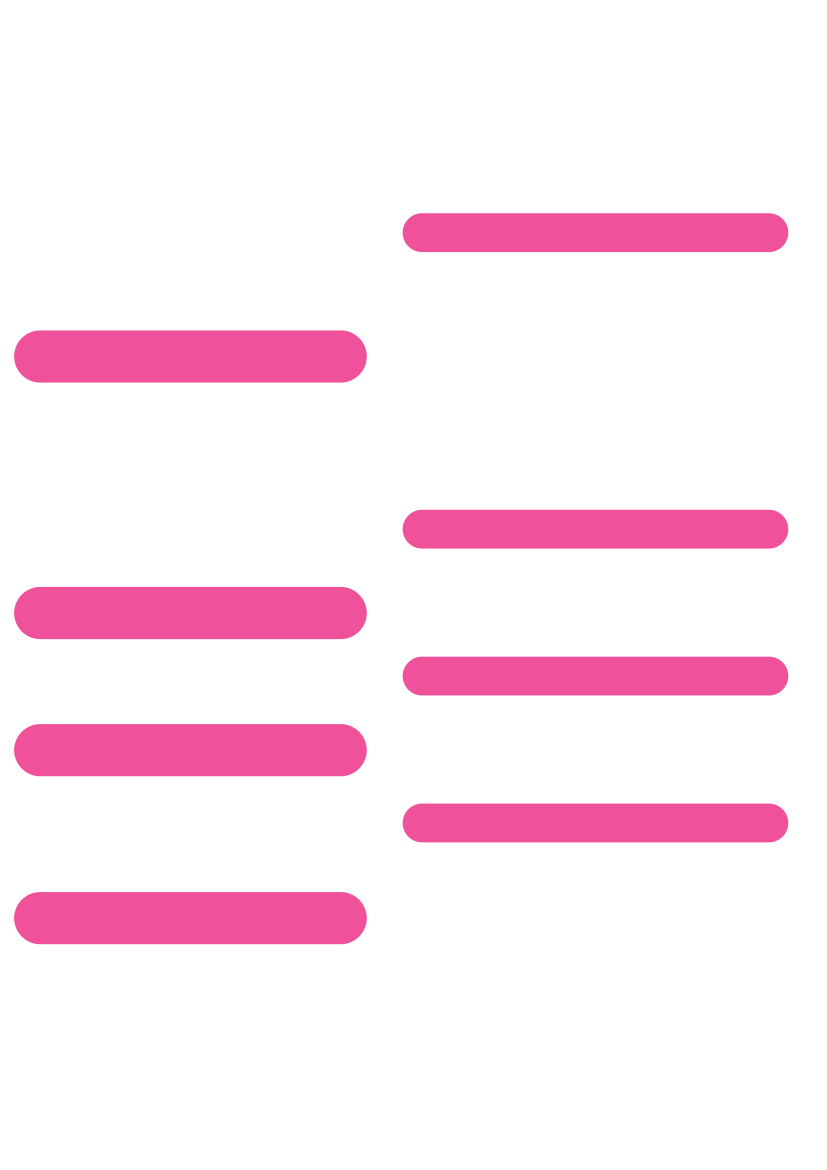 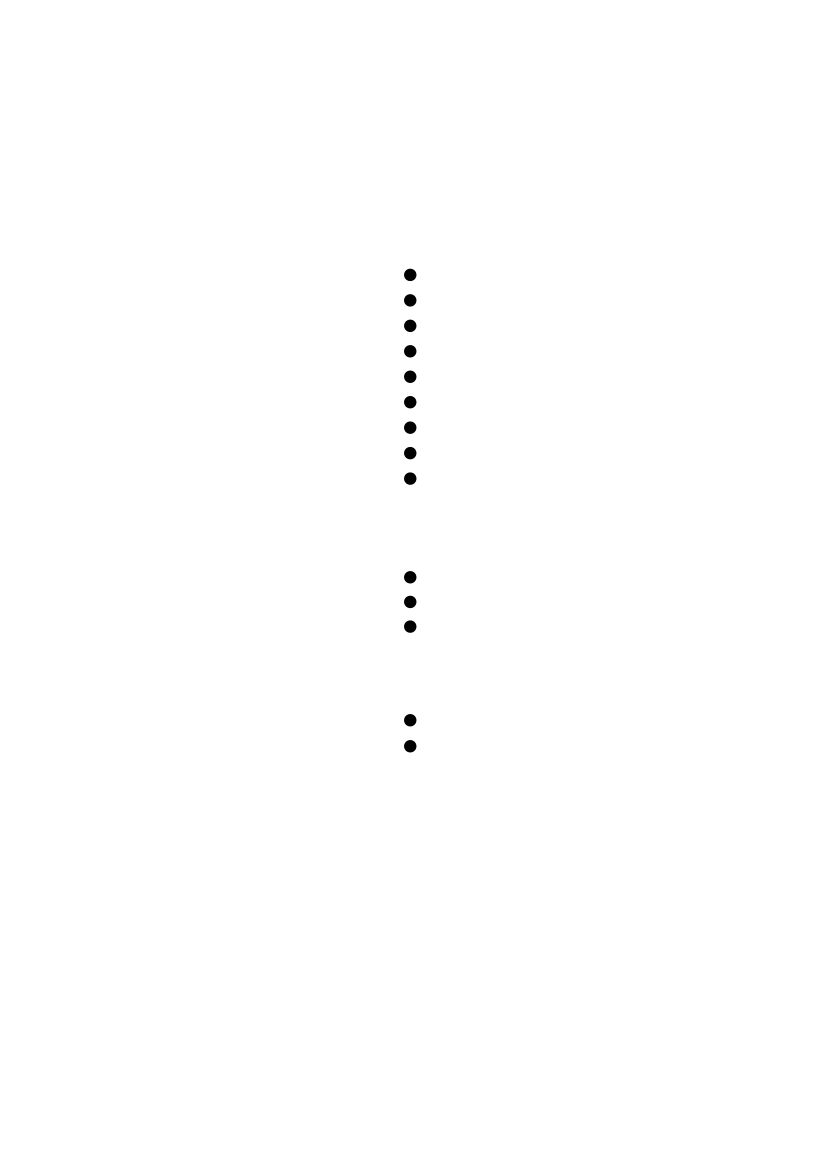 ข้อมูลการลา
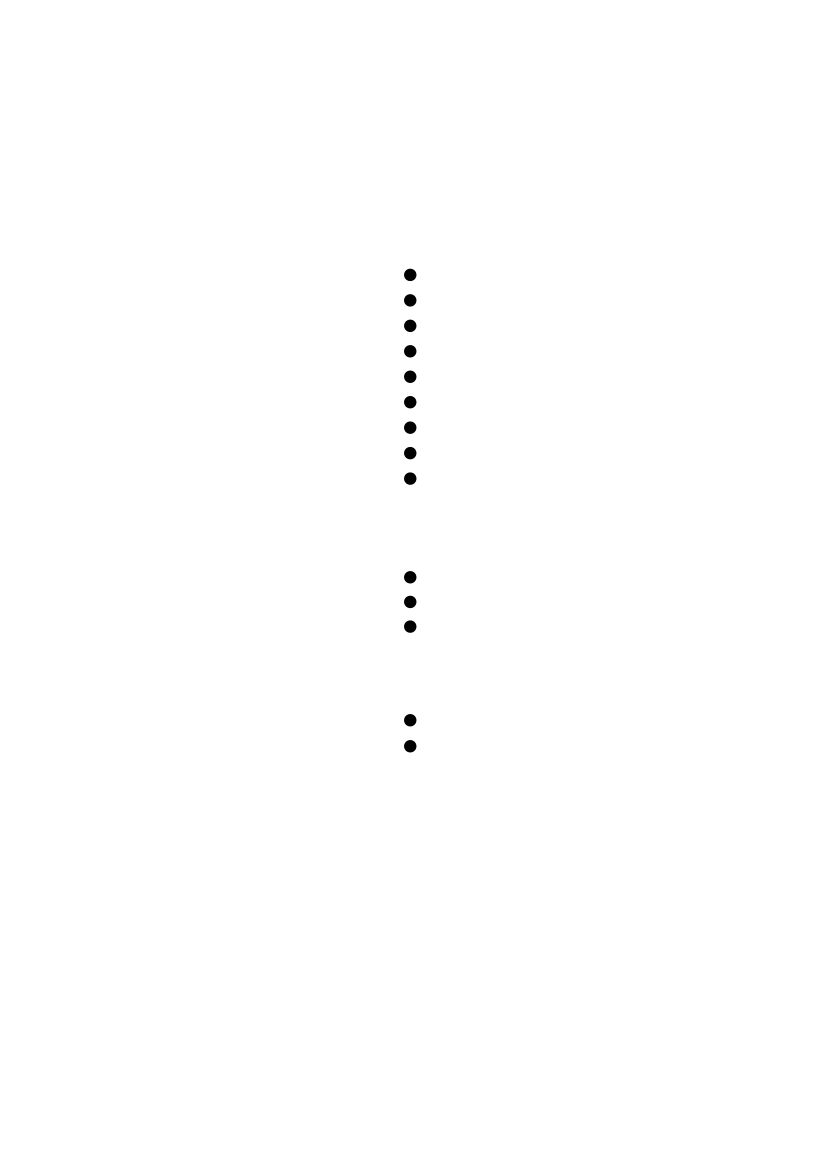 ลากิจ 1 วัน
ลาป่วย 1 วัน
จำนวนวันลาในรอบการประเมิน 2 วัน
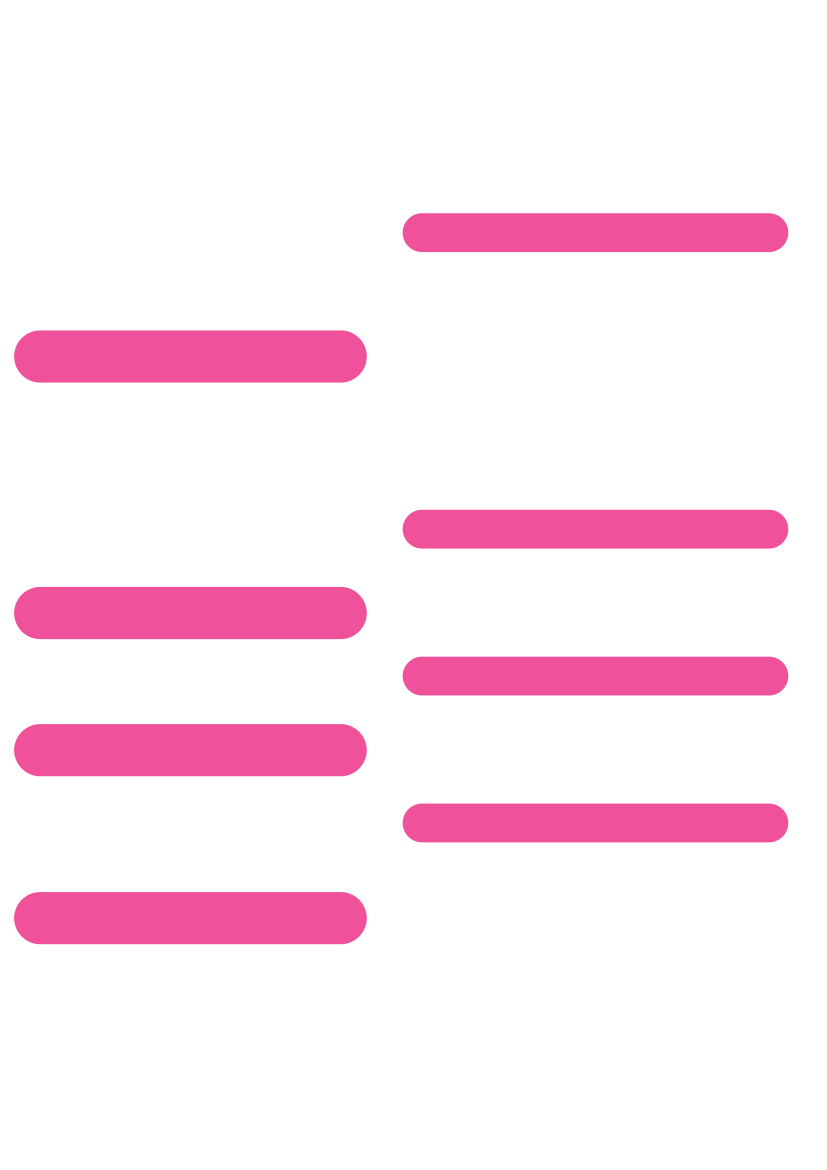 การเผยแพร่ผลงาน/งานวิจัย
นวัตกรรมหนังสั้นส่งเสริมคุณธรรม เรื่อง ทำดี ได้ดี
งานวิจัยในชั้นเรียน เรื่องการพัฒนาทักษะการอ่าน
คำศัพท์ของนักเรียน ชั้นประถมศึกษาปีที่ 3
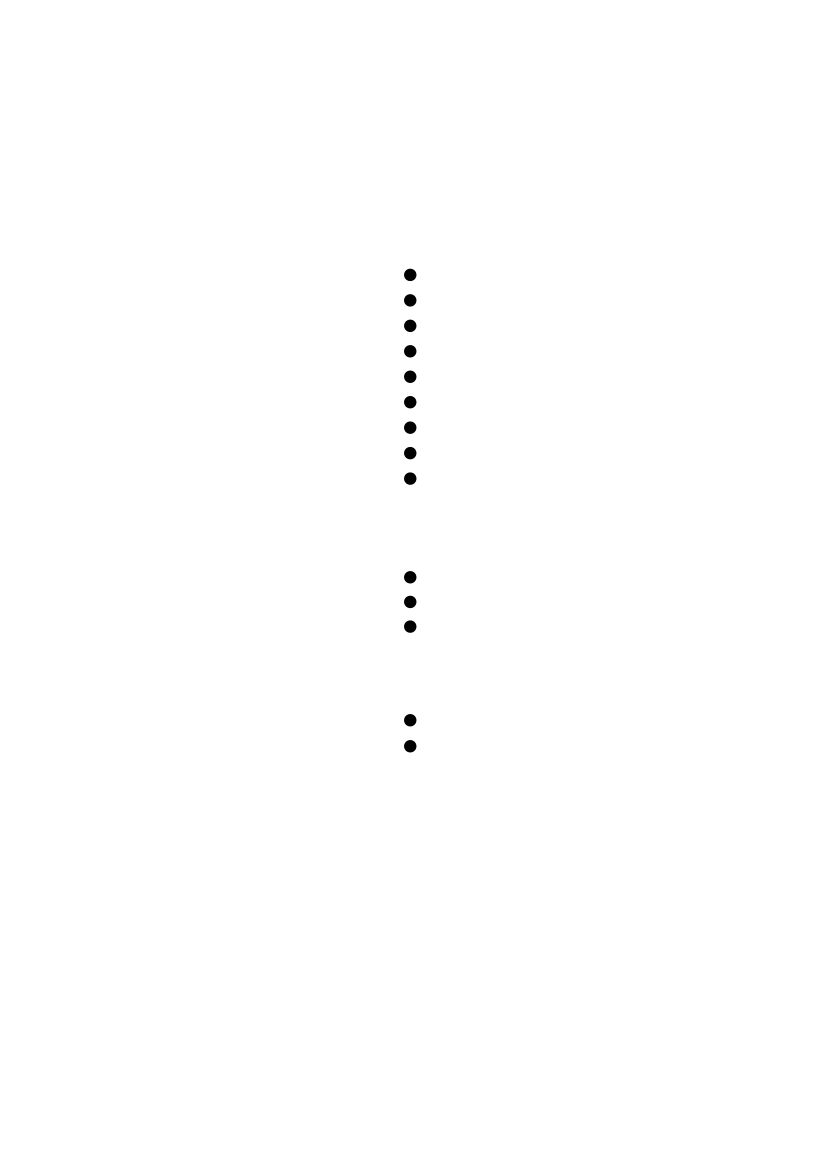 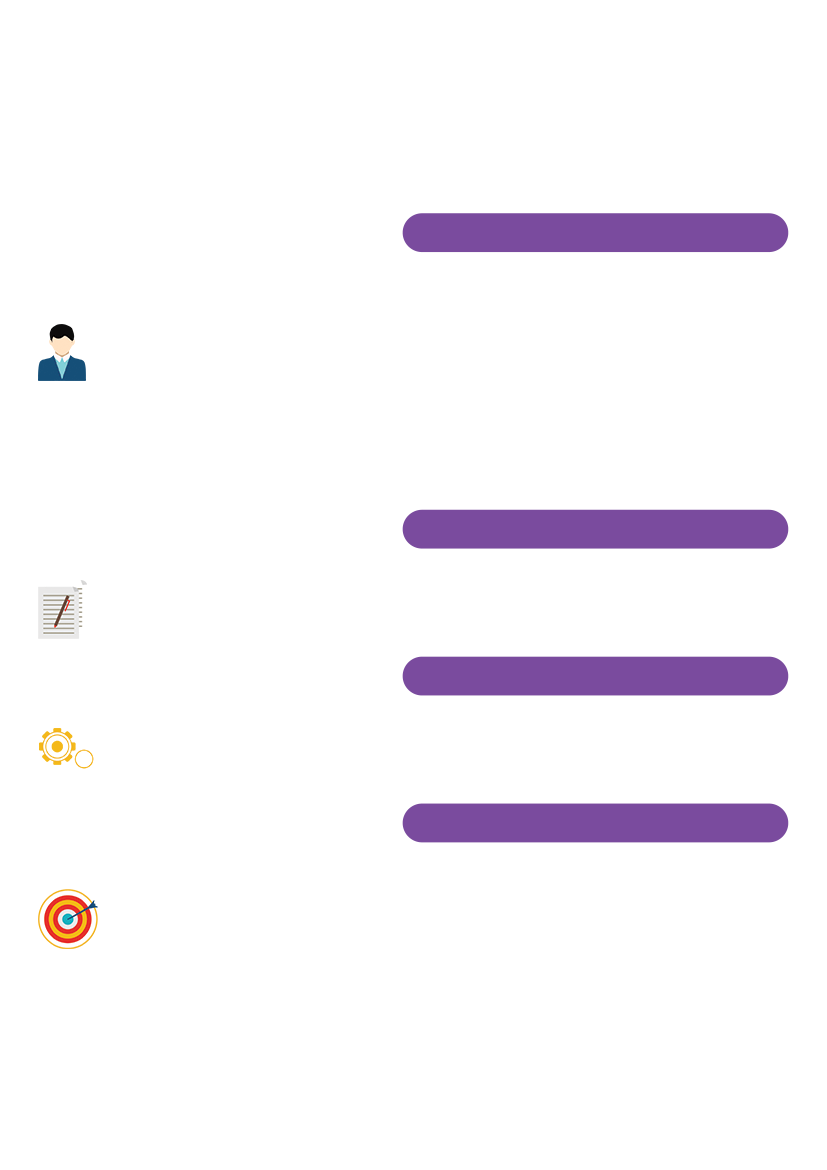 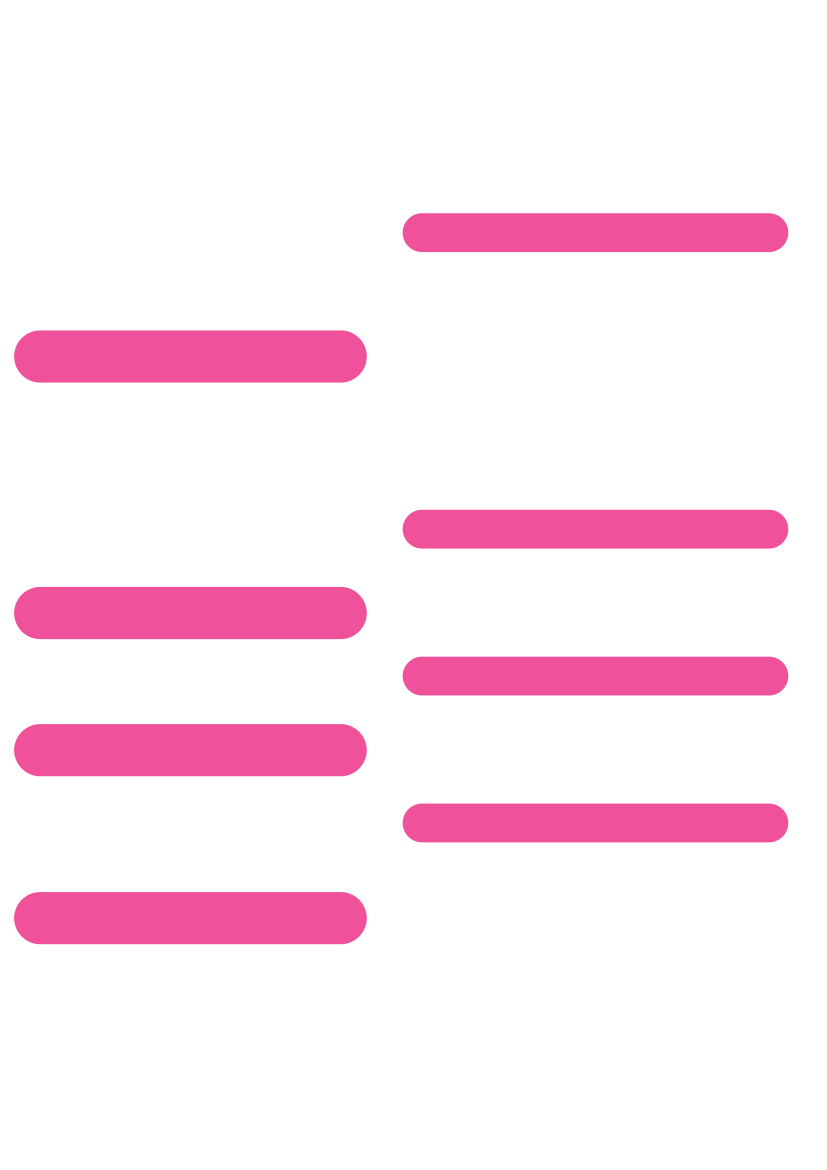 การปฏิบัติงานด้านการสอน
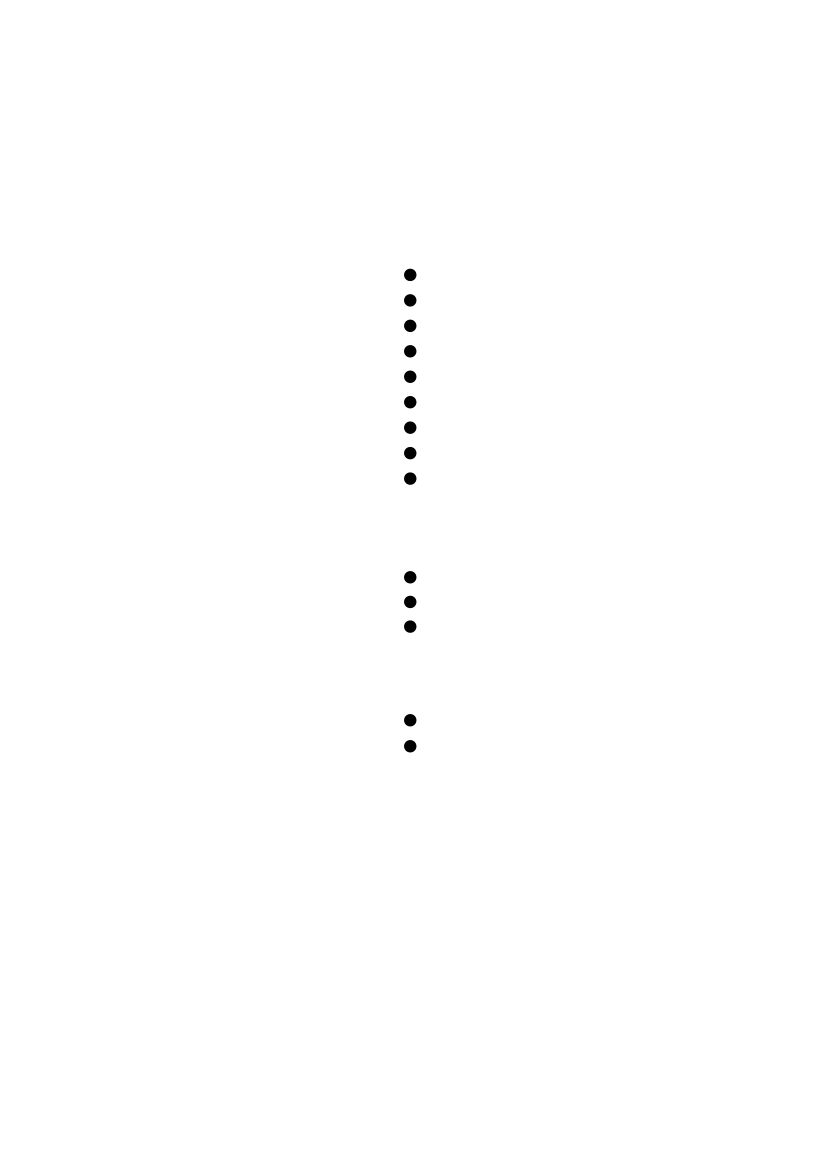 สอนวิชา ภาษาอังกฤษ
ระดับชั้นประถมศึกษาปีที่ 1-6
กลุ่มสาระการเรียนรู้ภาษาต่างประเทศ
จำนวน 28 ชั่วโมง/สัปดาห์
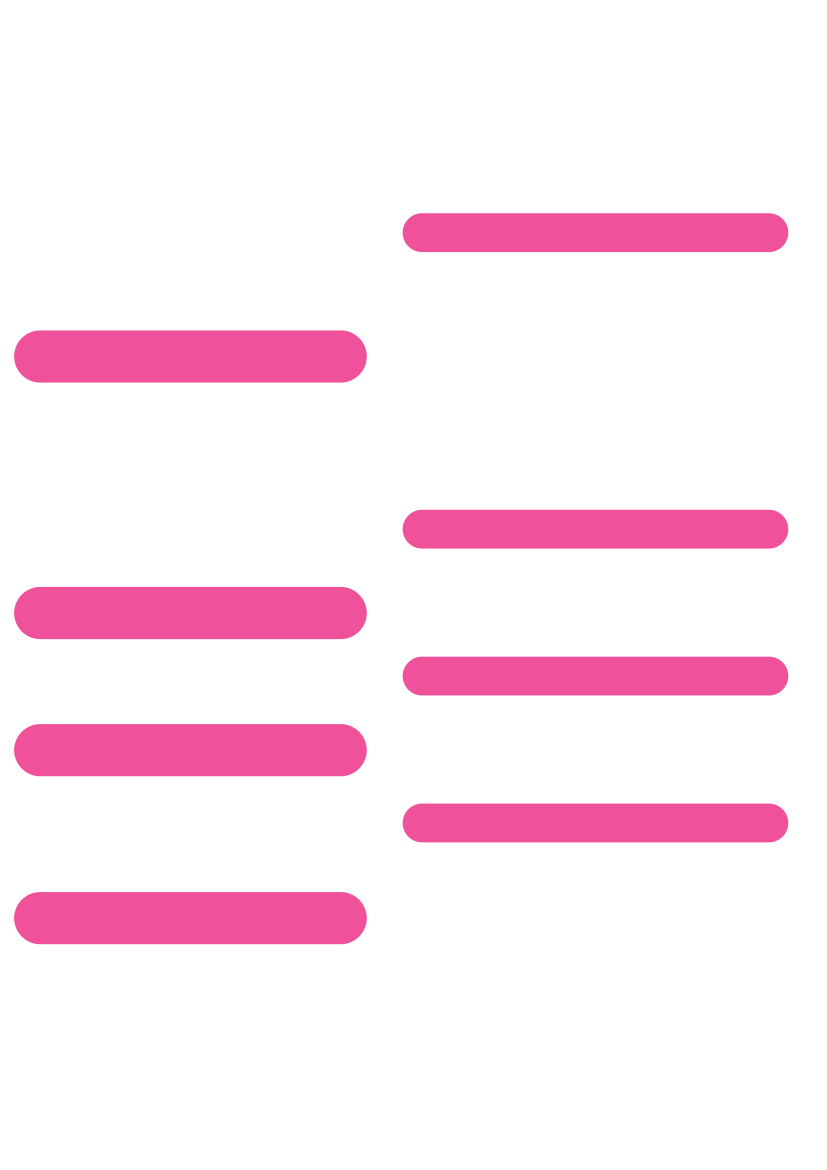 ประมวลภาพกิจกรรม
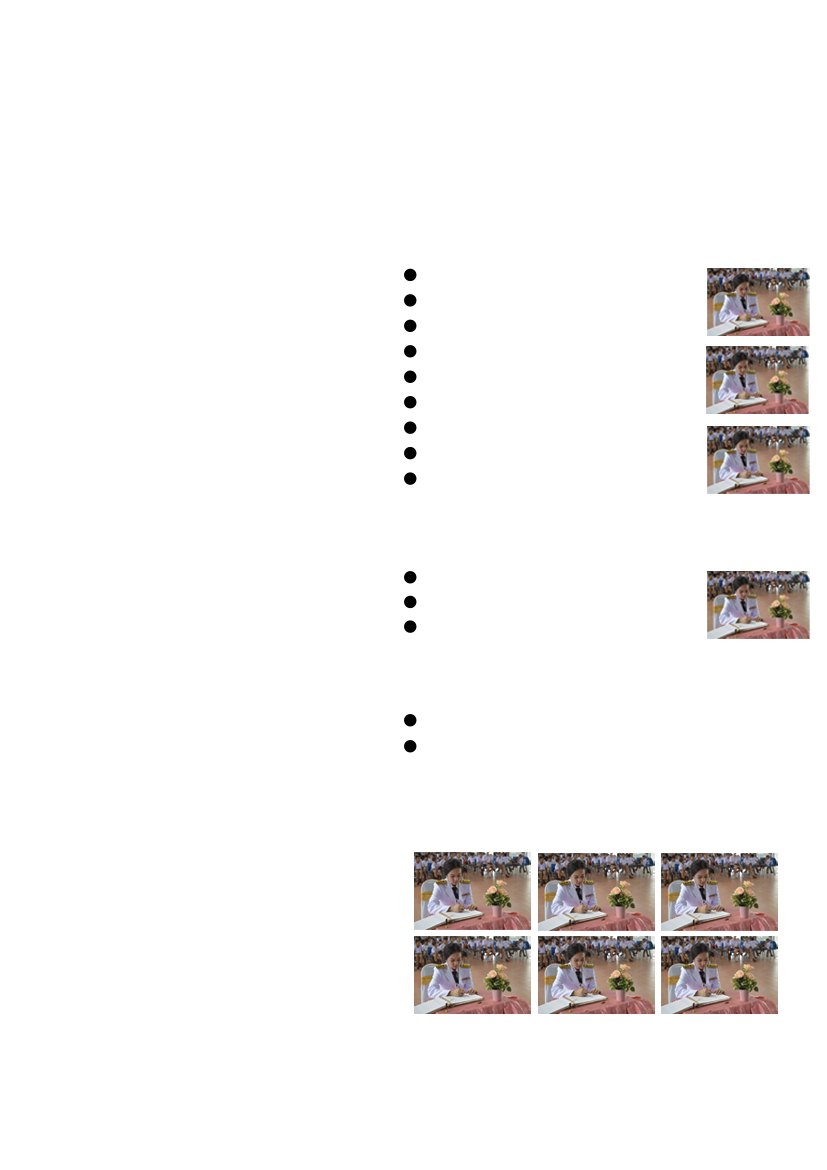 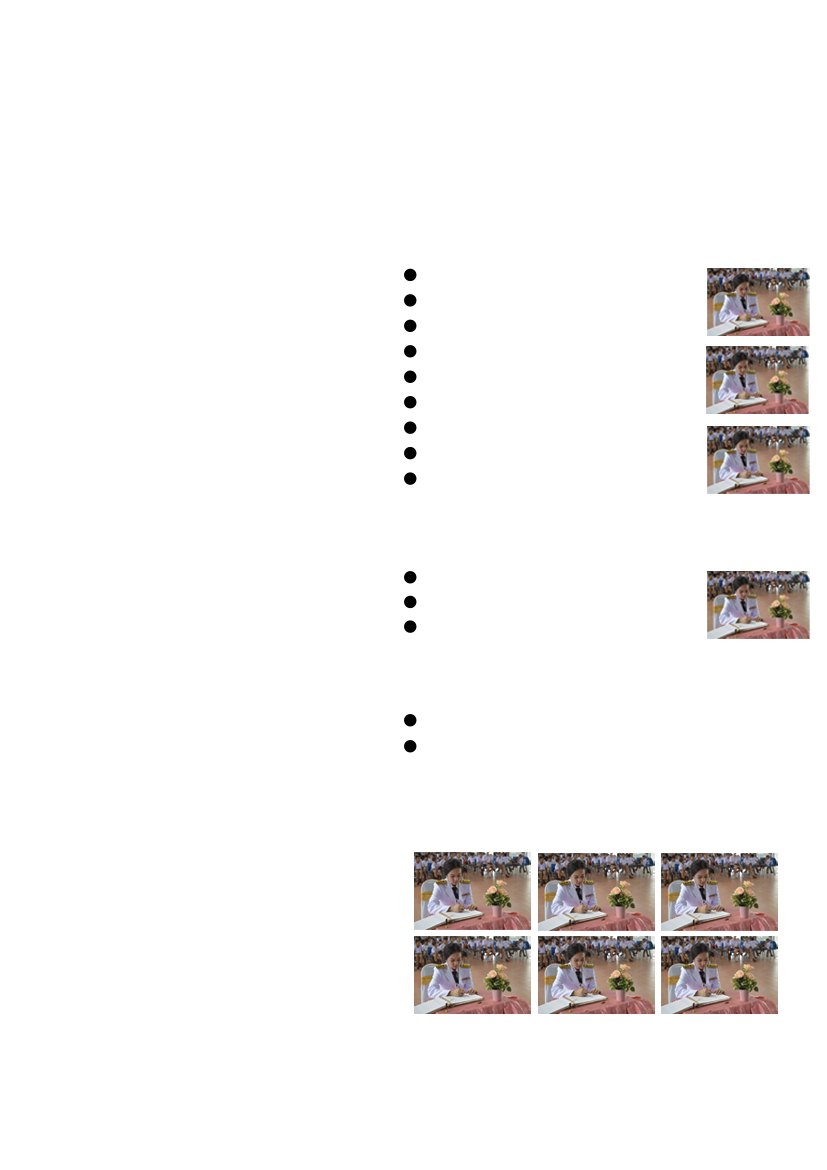 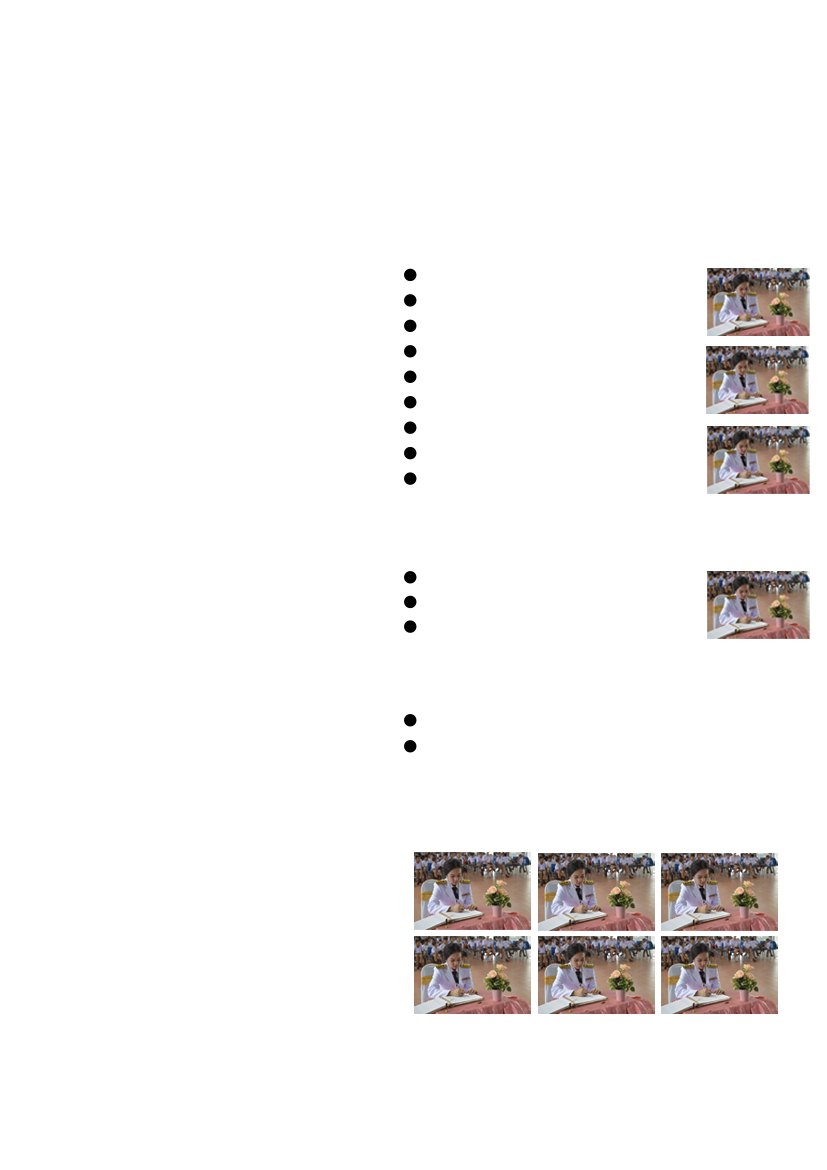 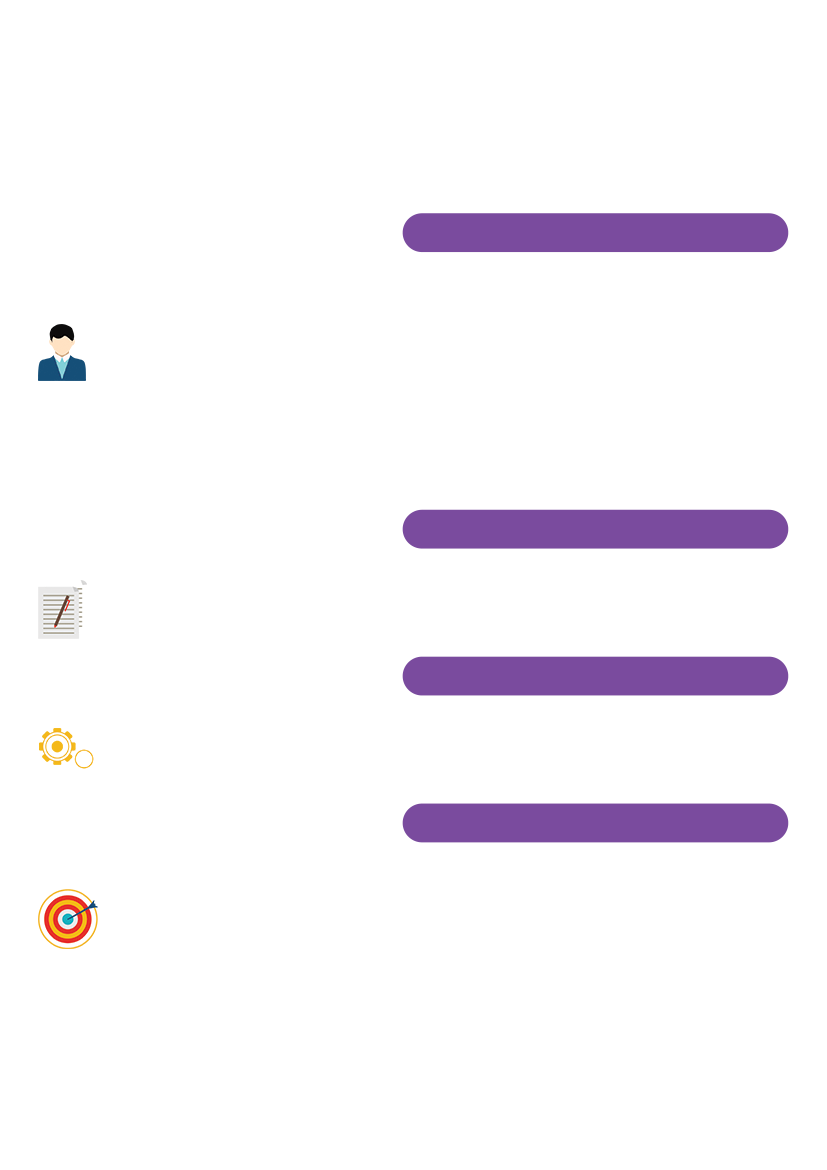 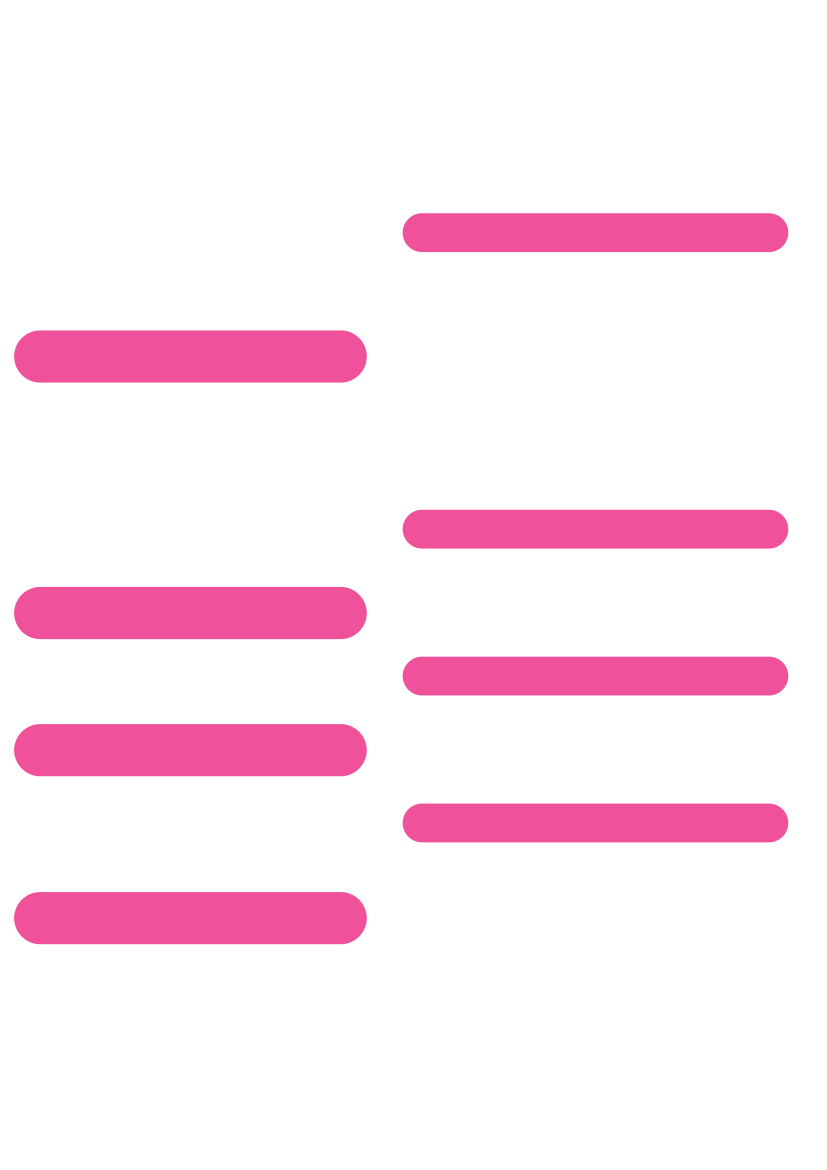 งานที่ได้รับมอบหมาย
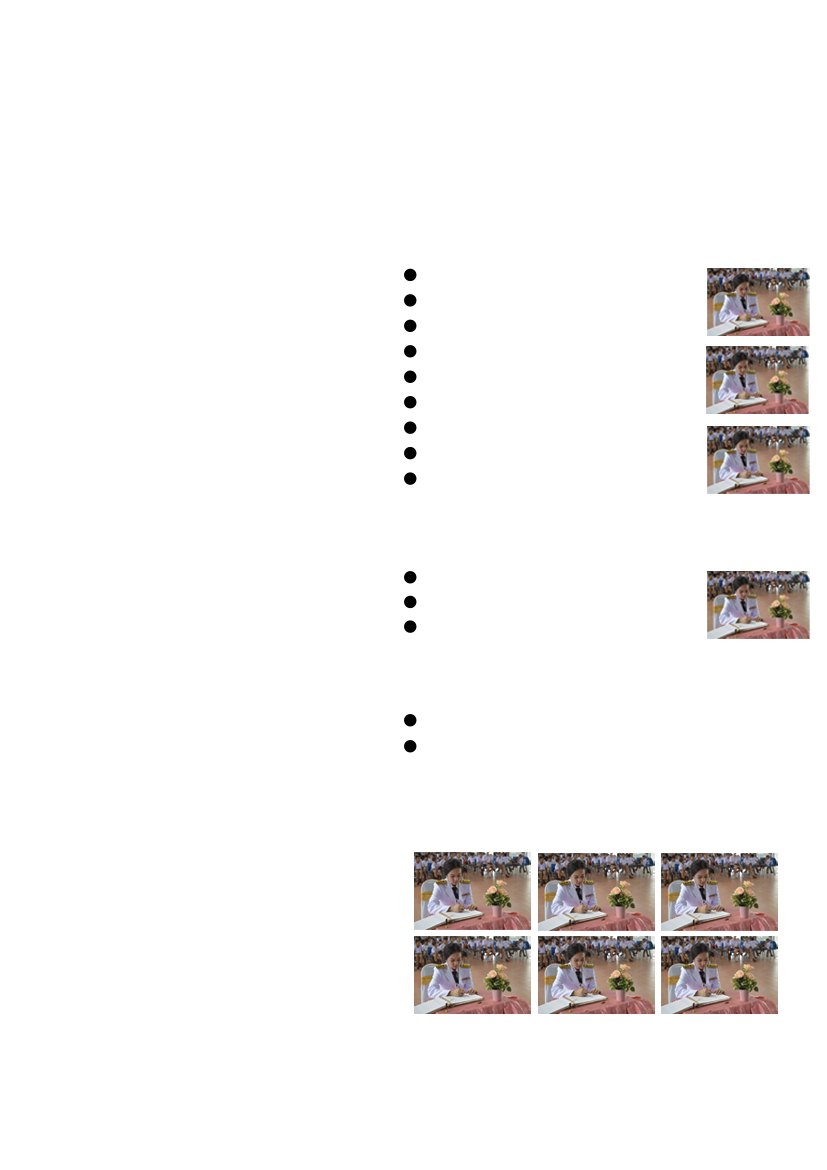 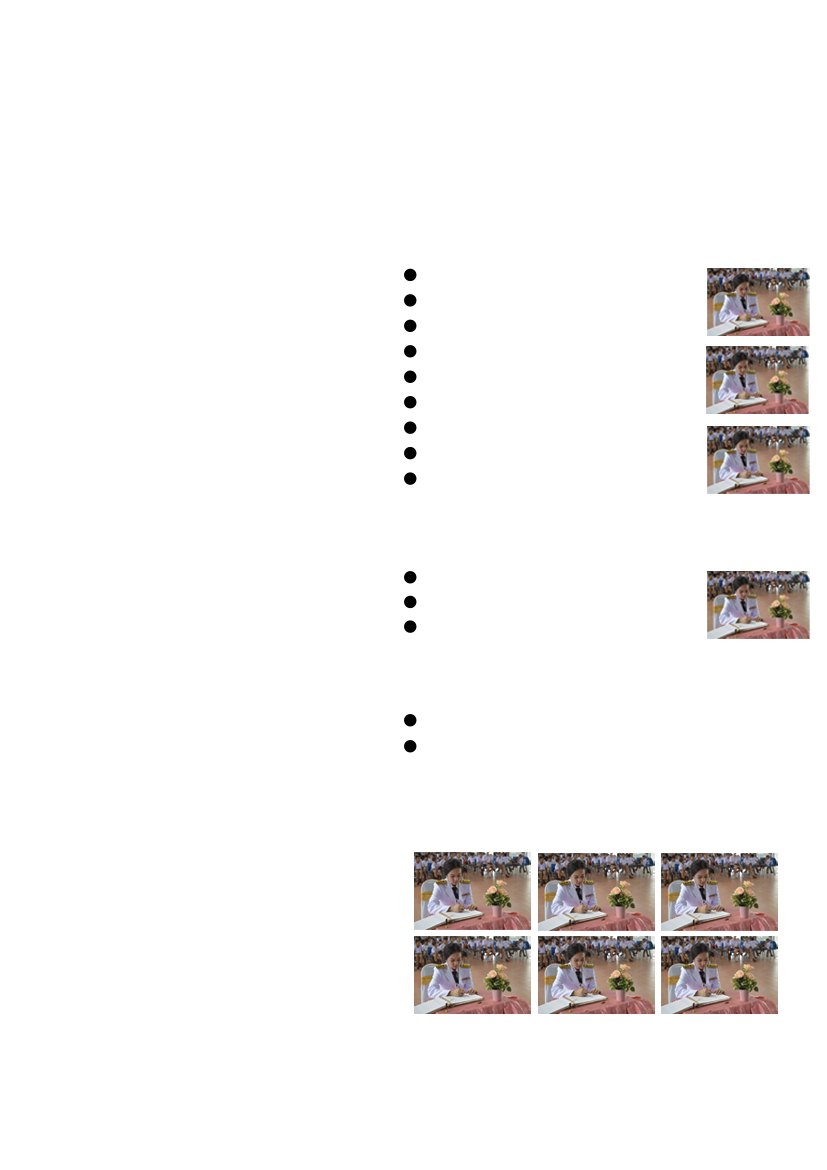 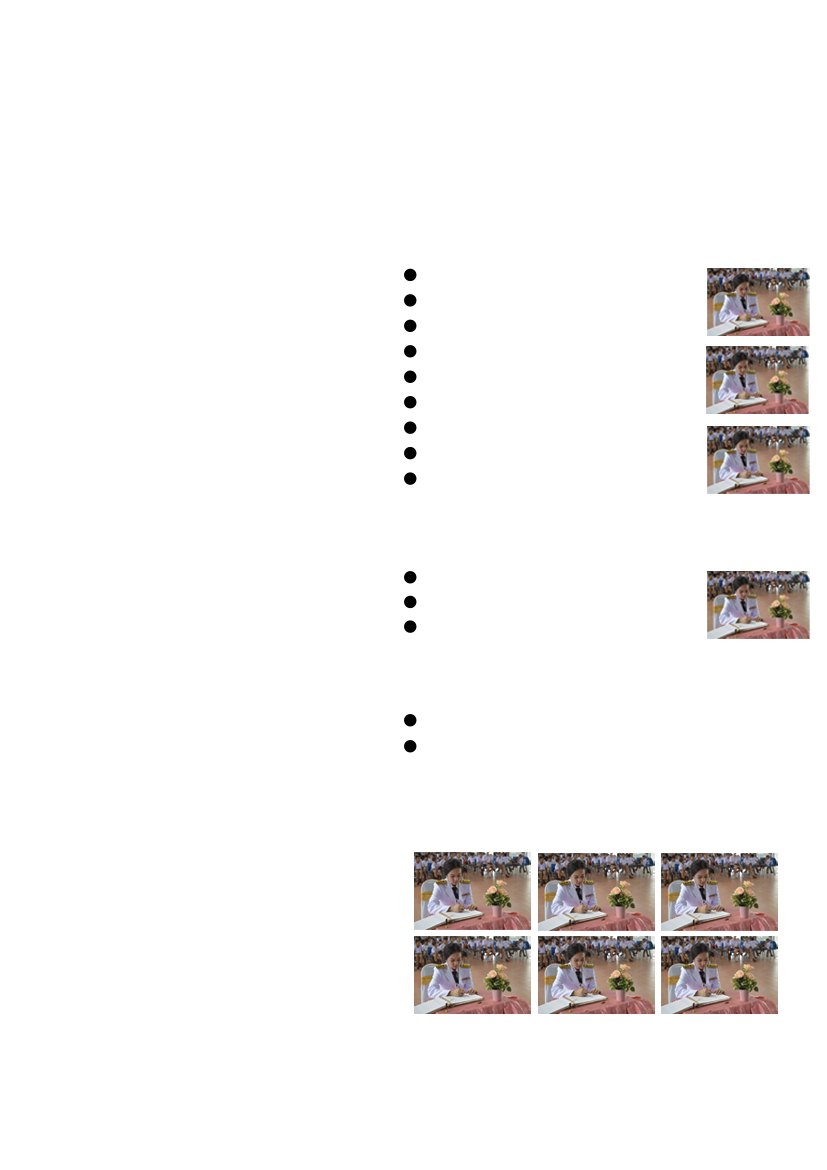 1. ครูประจำชั้นประถมศึกษาปีที่ 3
2. หัวหน้างานทะเบียนและวัดผล
3. งานระบบดูแลช่วยเหลือนักเรียน
4. งานสารสนเทศและการสื่อสาร
5. งานประกันคุณภาพการศึกษา
6. งานระบบพื้นฐานปัจจัยนักเรียนยากจน
7. กิจกรรมประชาธิปไตยในโรงเรียน
8. กิจกรรมโรงเรียนวิถีพุทธ
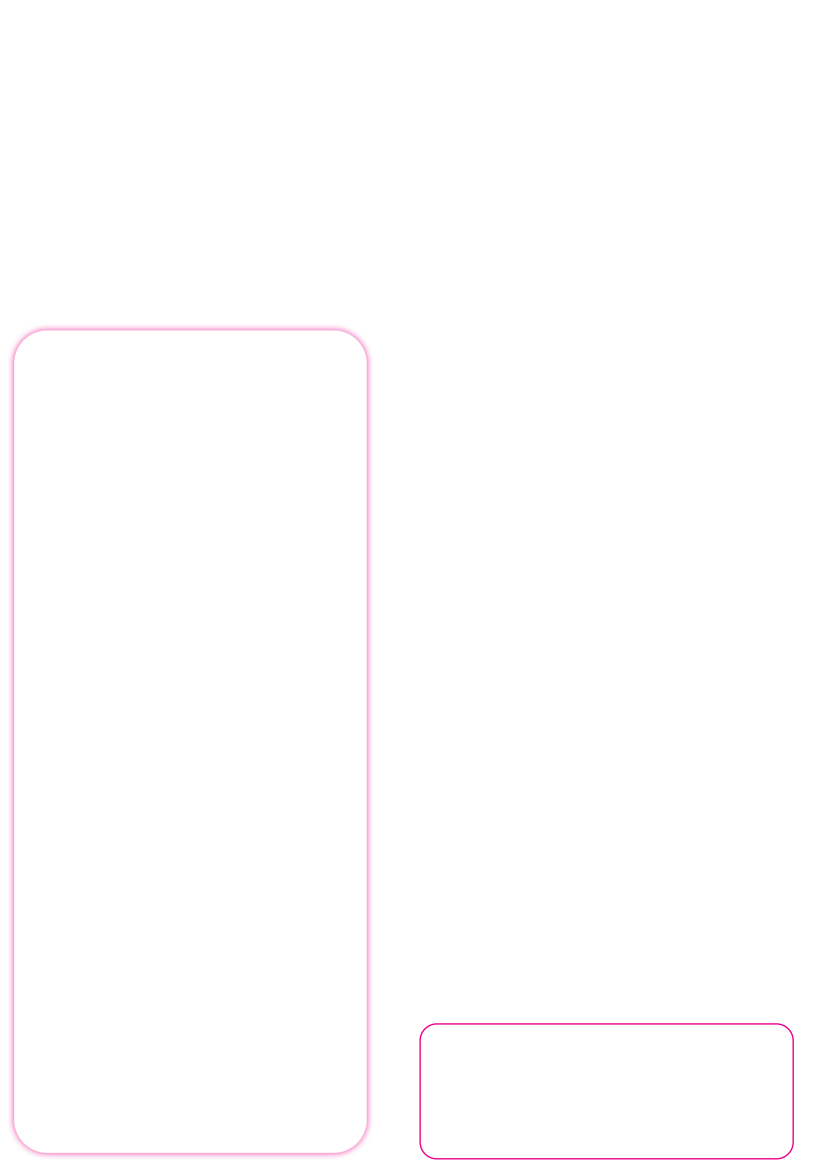 ขอรับรองว่าข้อมูลตังกล่าวข้างต้นเป็นความจริง
     ลงชื่อ
(นางสาวกัลศณัฏฐ์ สอนดี)
ตำแหน่ง ครู
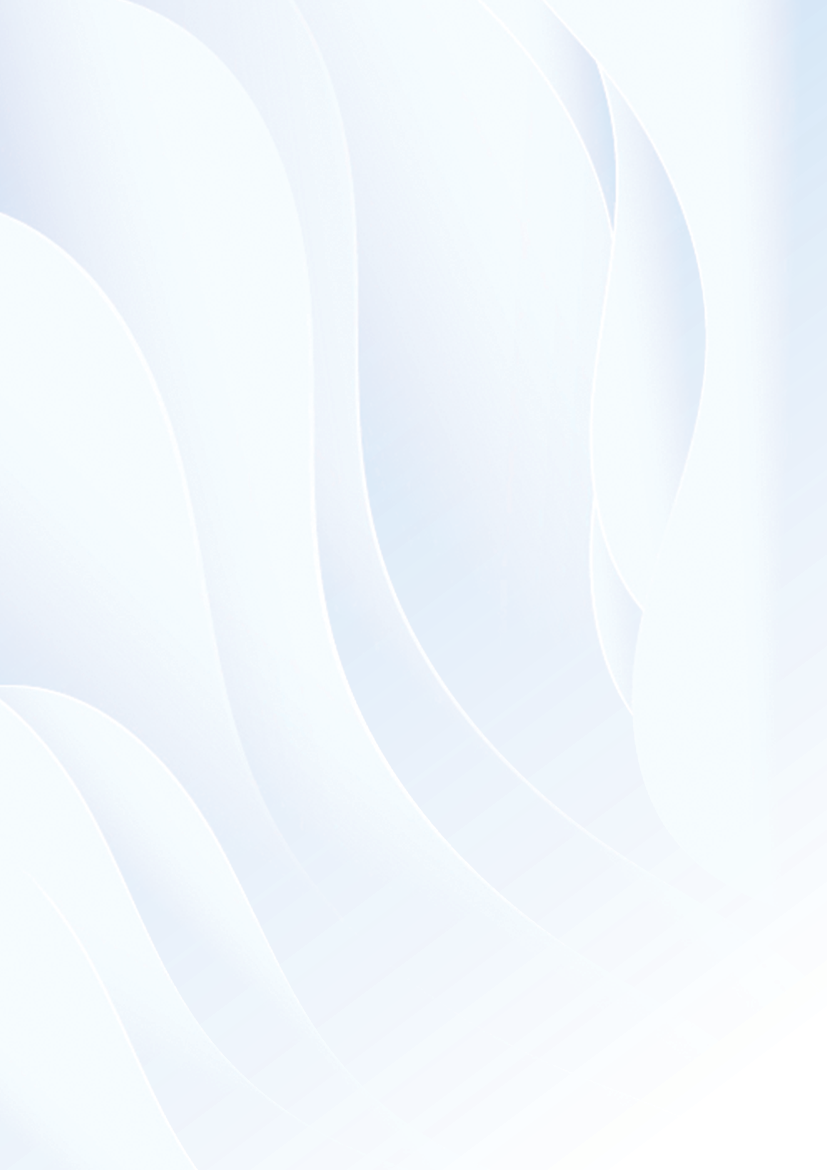 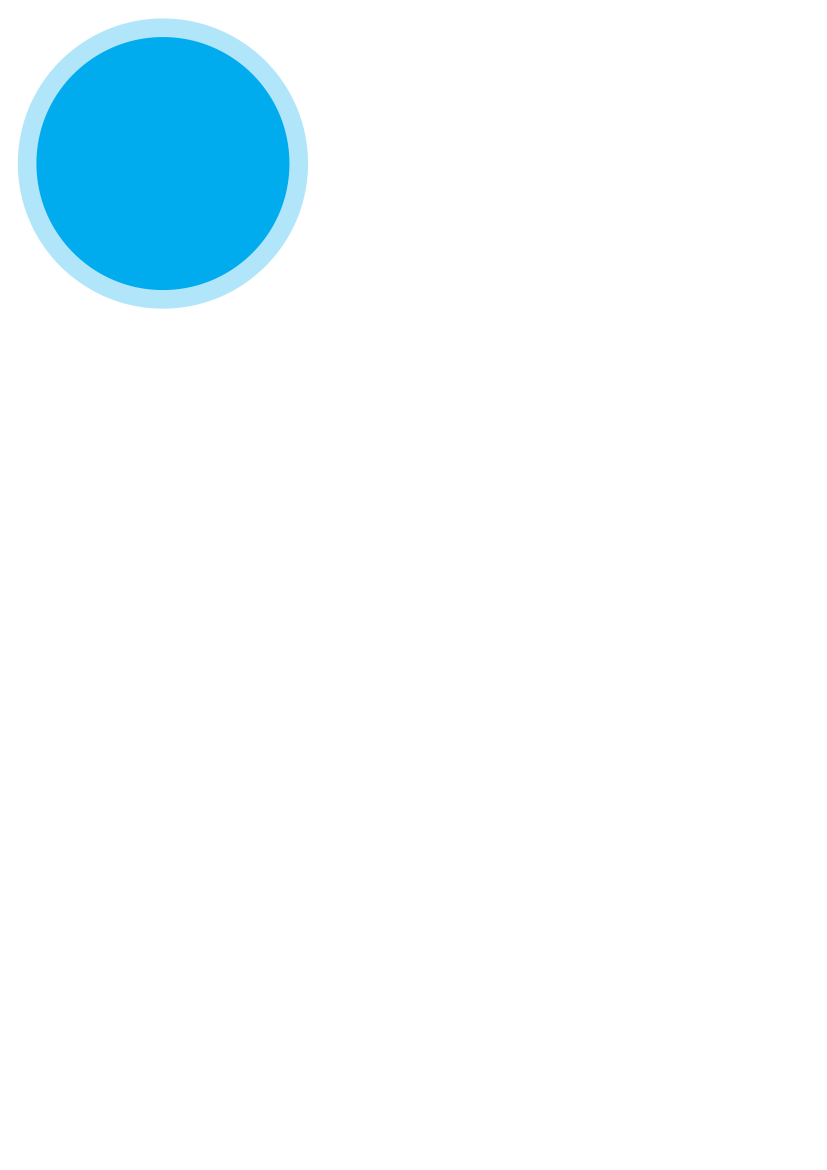 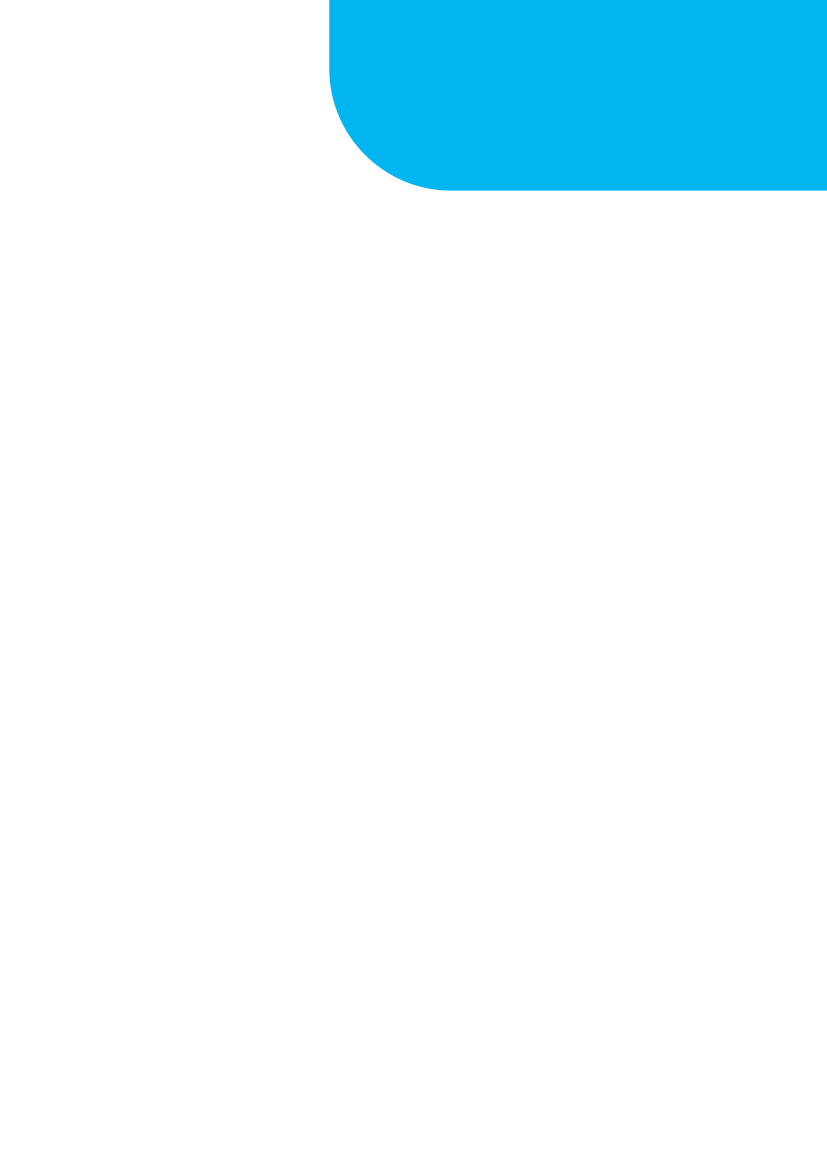 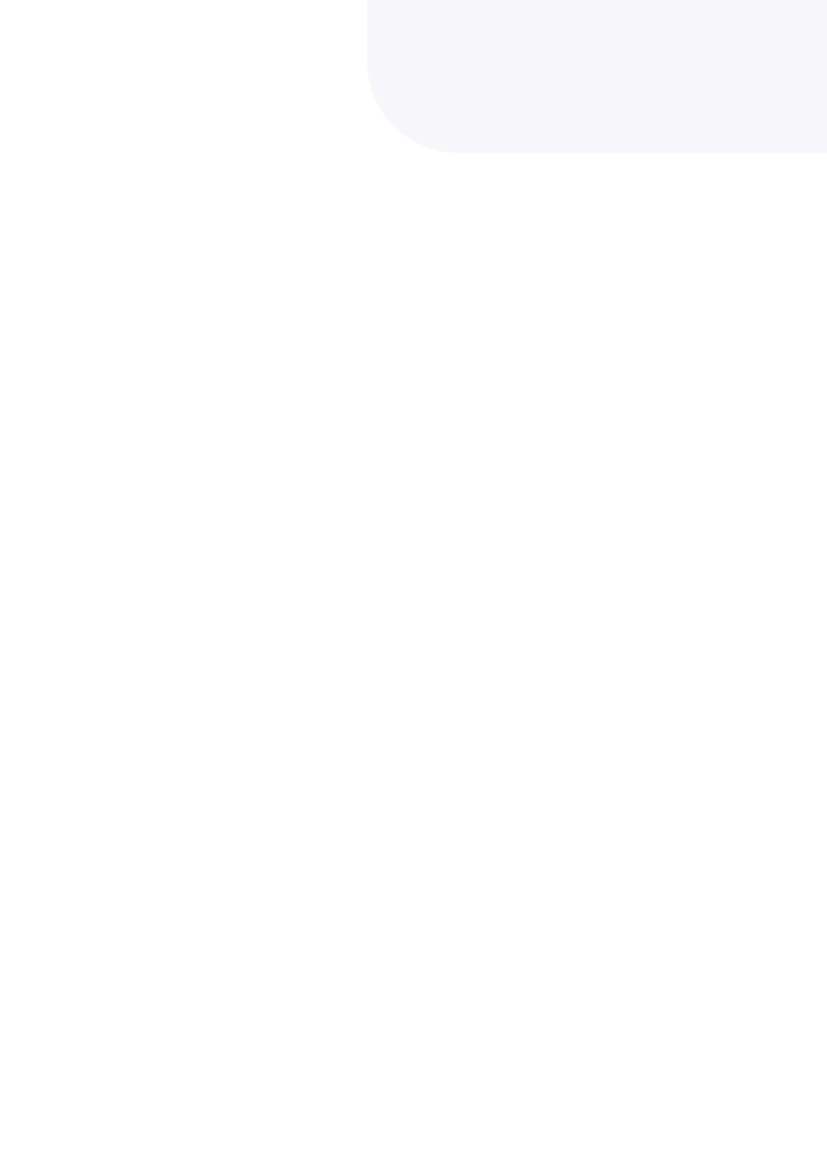 แบบรายงานผลการปฏิบัติงาน
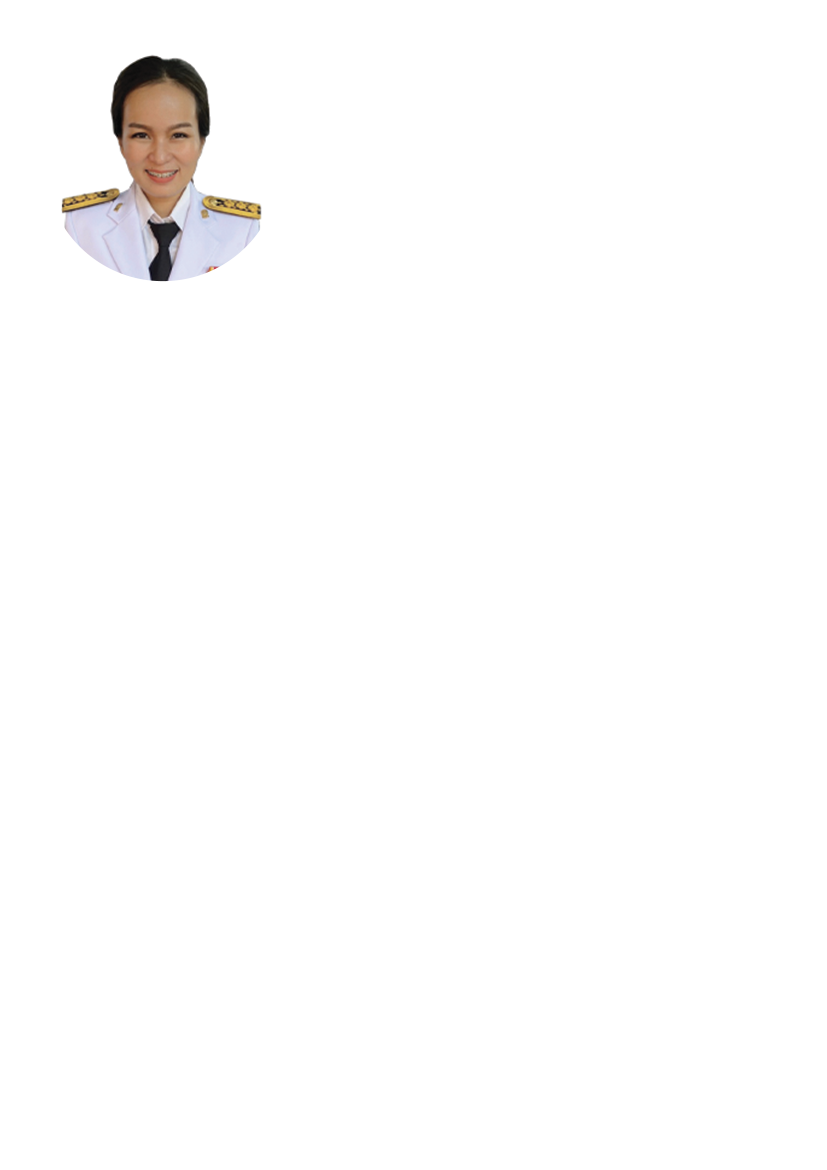 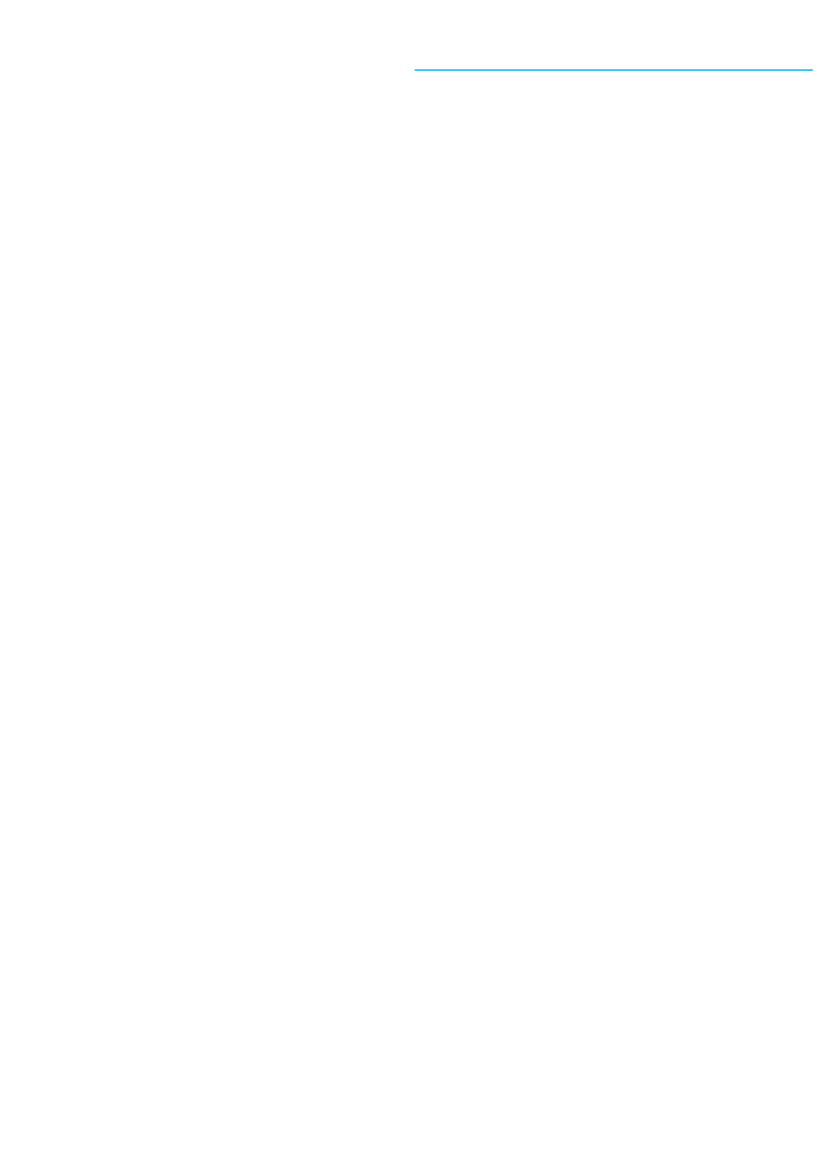 นางสาวกัลศณัฏฐ์ สอนดี
ตำแหน่งครู โรงเรียนบ้านเด็กดี
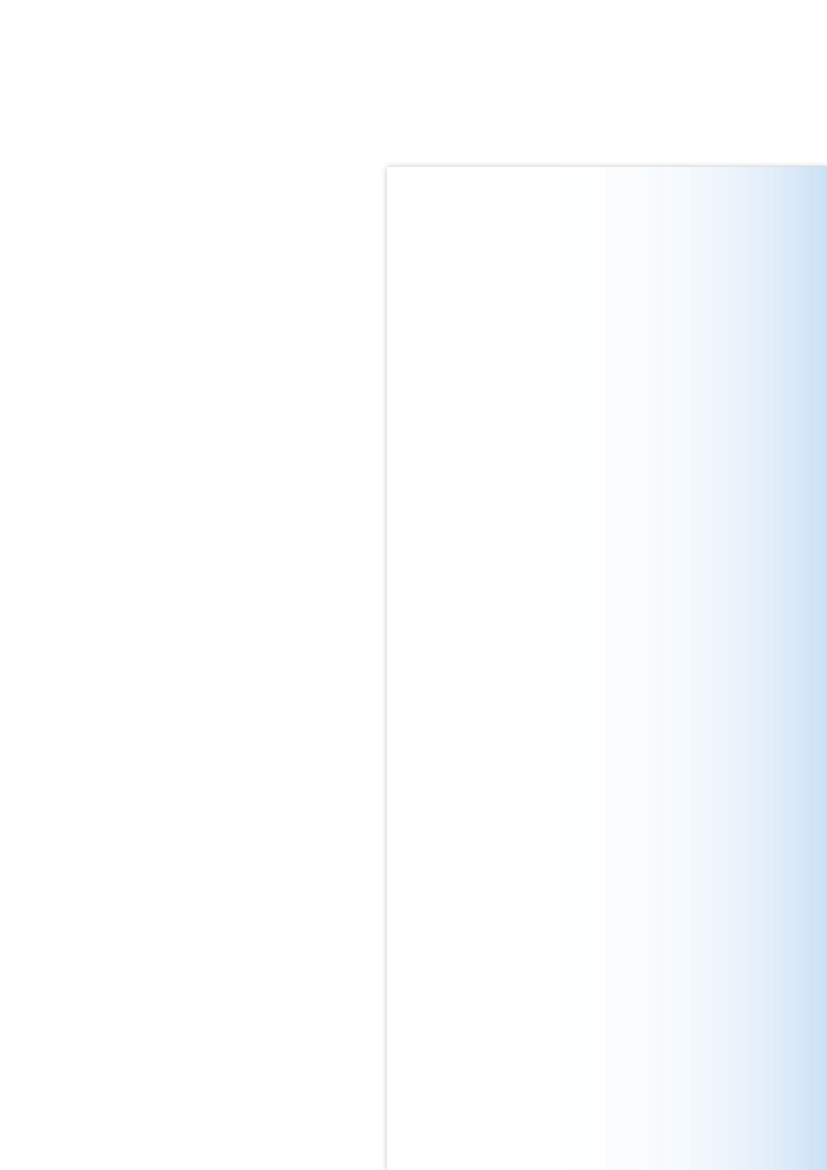 ครั้งที่ 2 วันที่ 1 ตุลาคม พ.ศ.2564
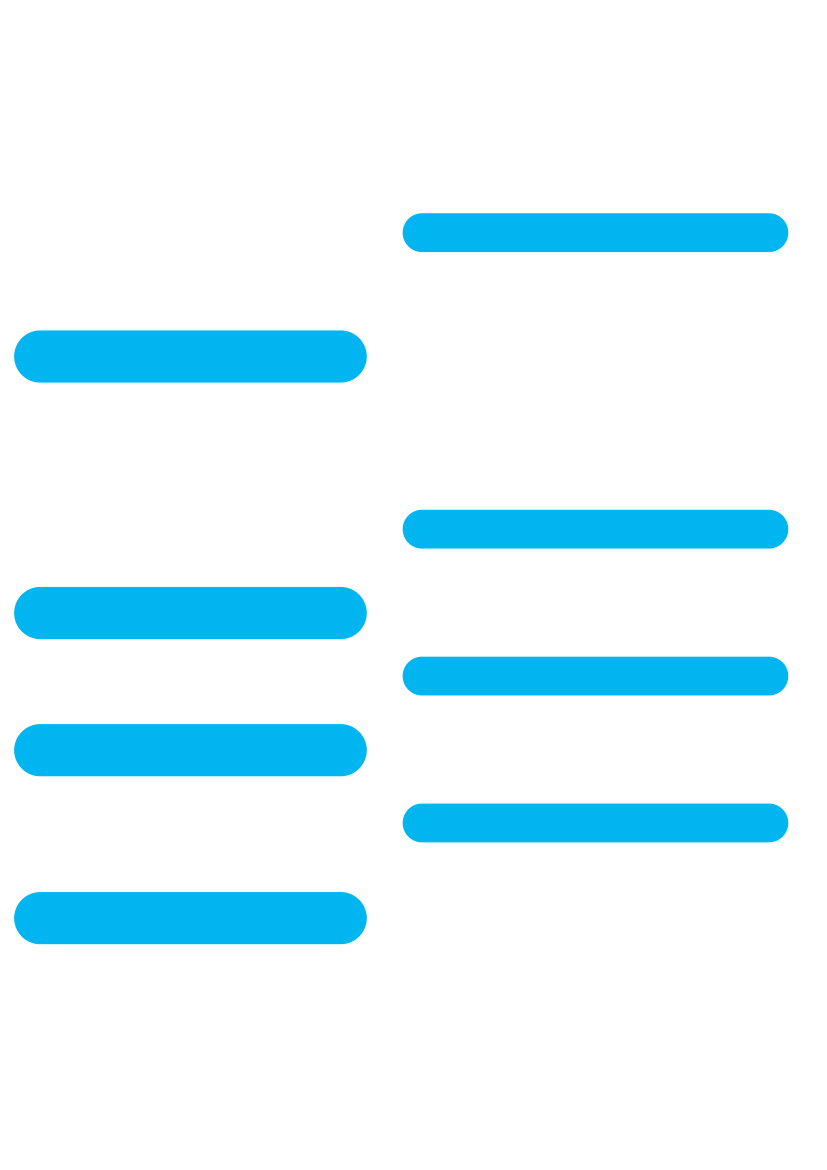 การอบรม-การพัฒนาตนเอง
การอบรมการจัดทำหลักสูตรสถานศึกษา
การอบรมการใช้สื่อ DLIT เพื่อการเรียนรู้
การอบโครงการโรงเรียนรักษาศีล 5
การอบรมการใช้นวัตกรรมเพื่อการเรียนรู้
วิทยากรเครื่อข่ายประชาสัมพันธ์
วิทยากรการใช้โปรแกรม Photoshop
เข้าร่วมโครงการโรงเรียนดีมีหนังสั้น
ร่วมประชุมการขับเคลื่อนเครือข่าย PLC
การอบรมการผลิตสื่อเพื่องานประชาสัมพันธ์
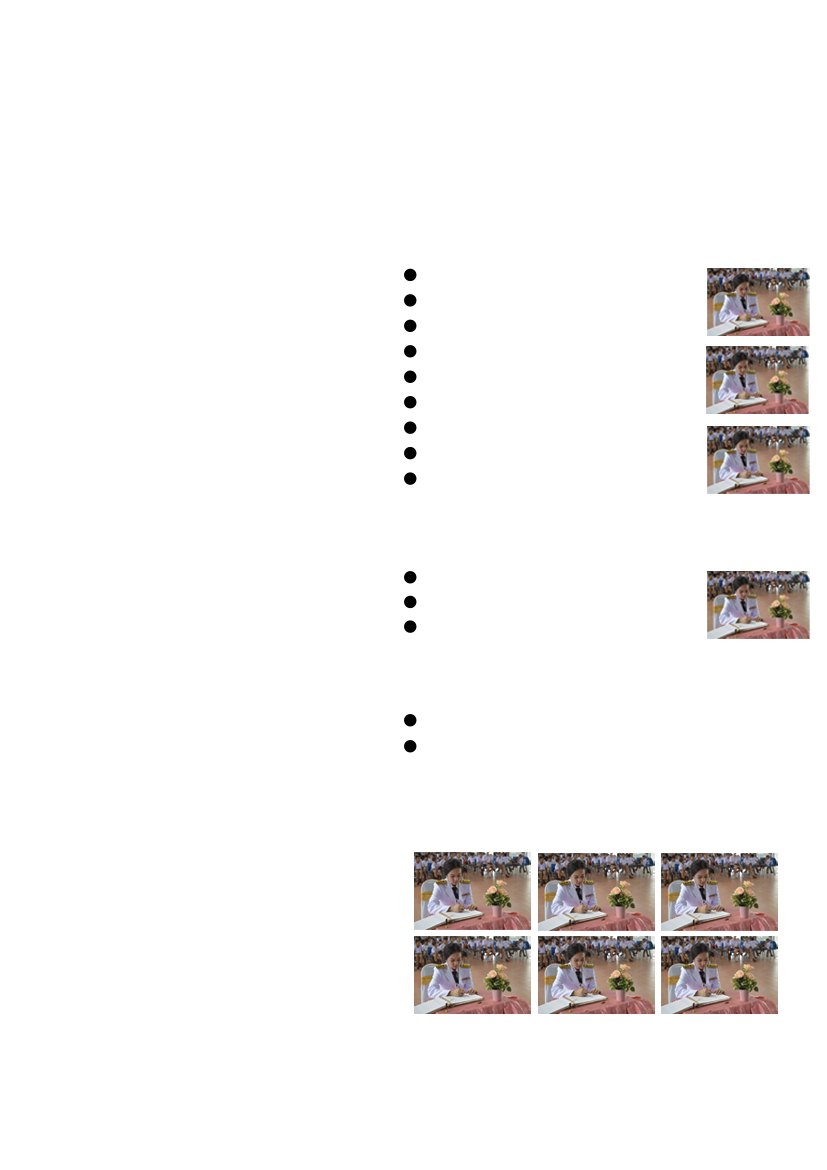 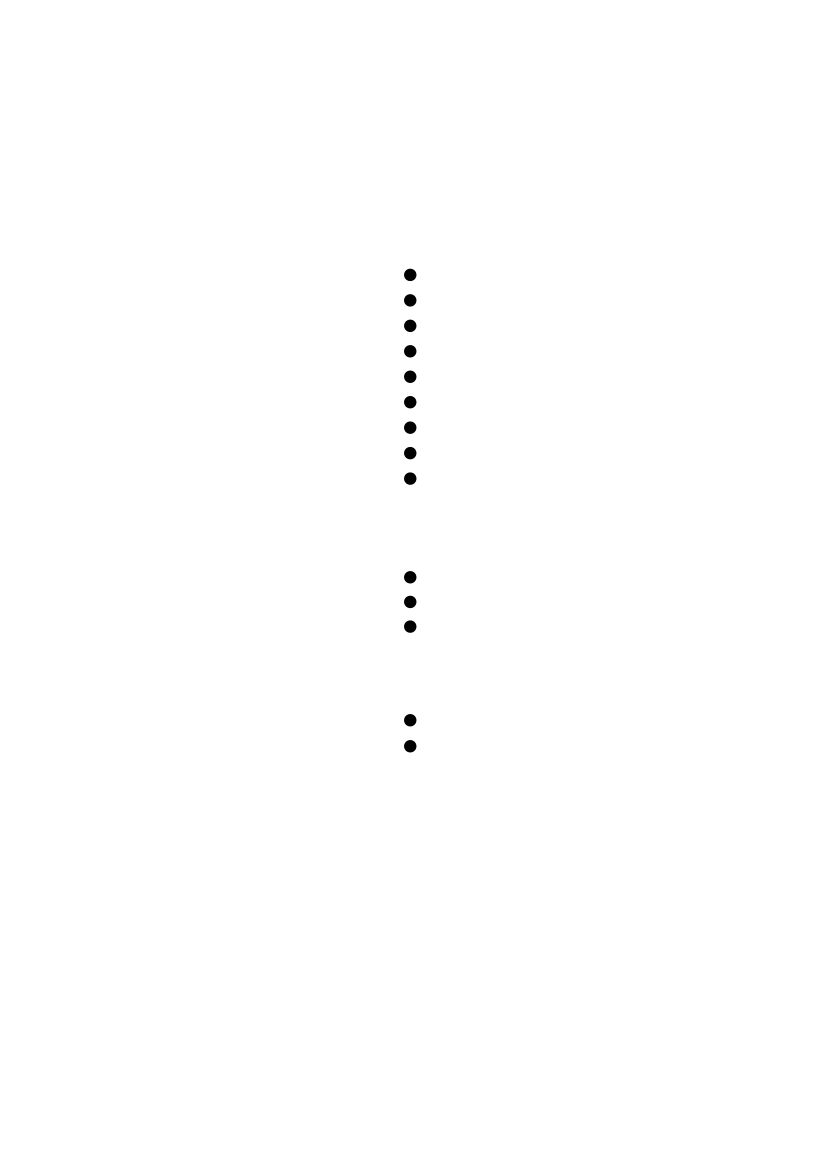 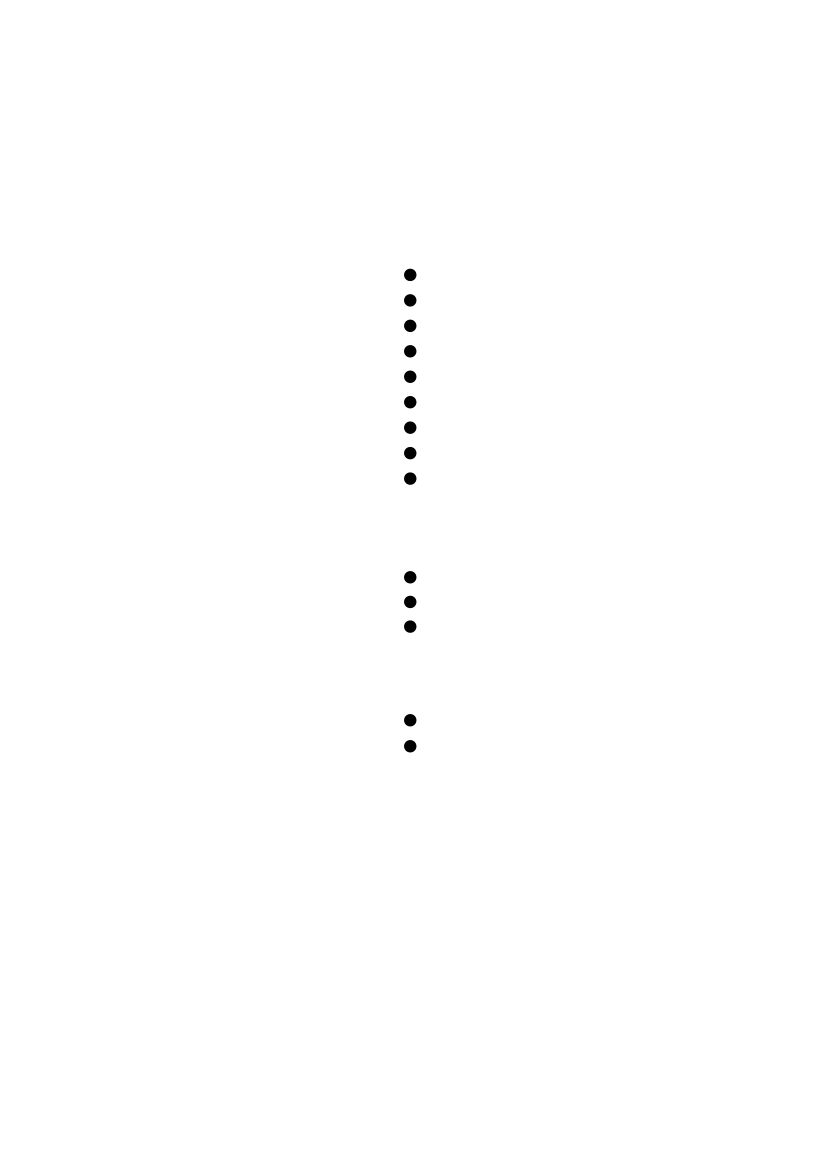 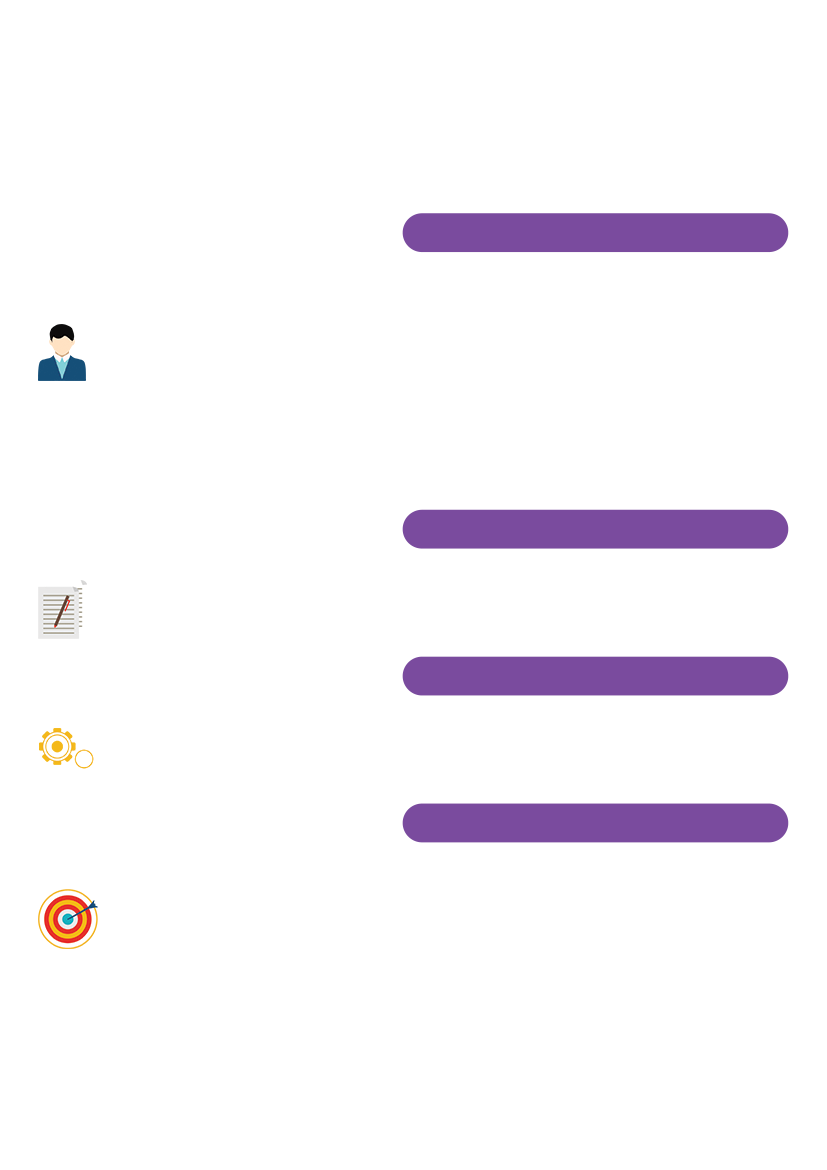 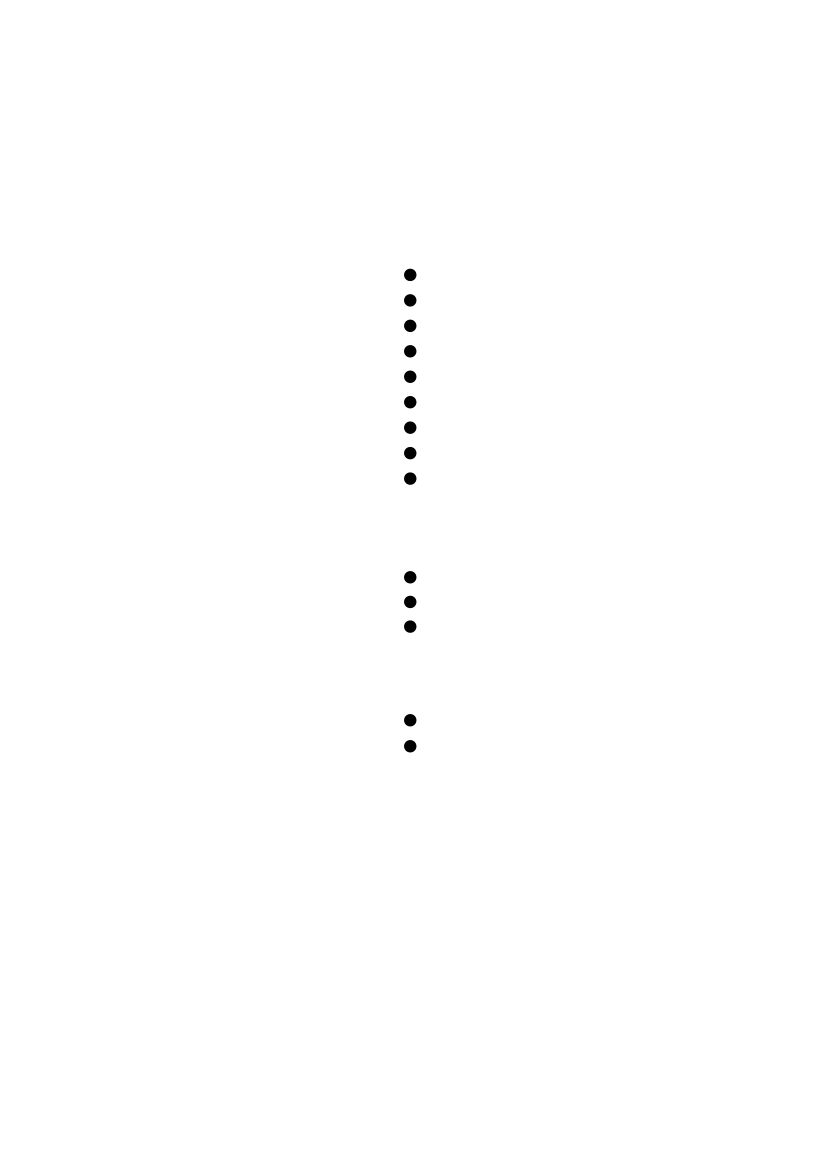 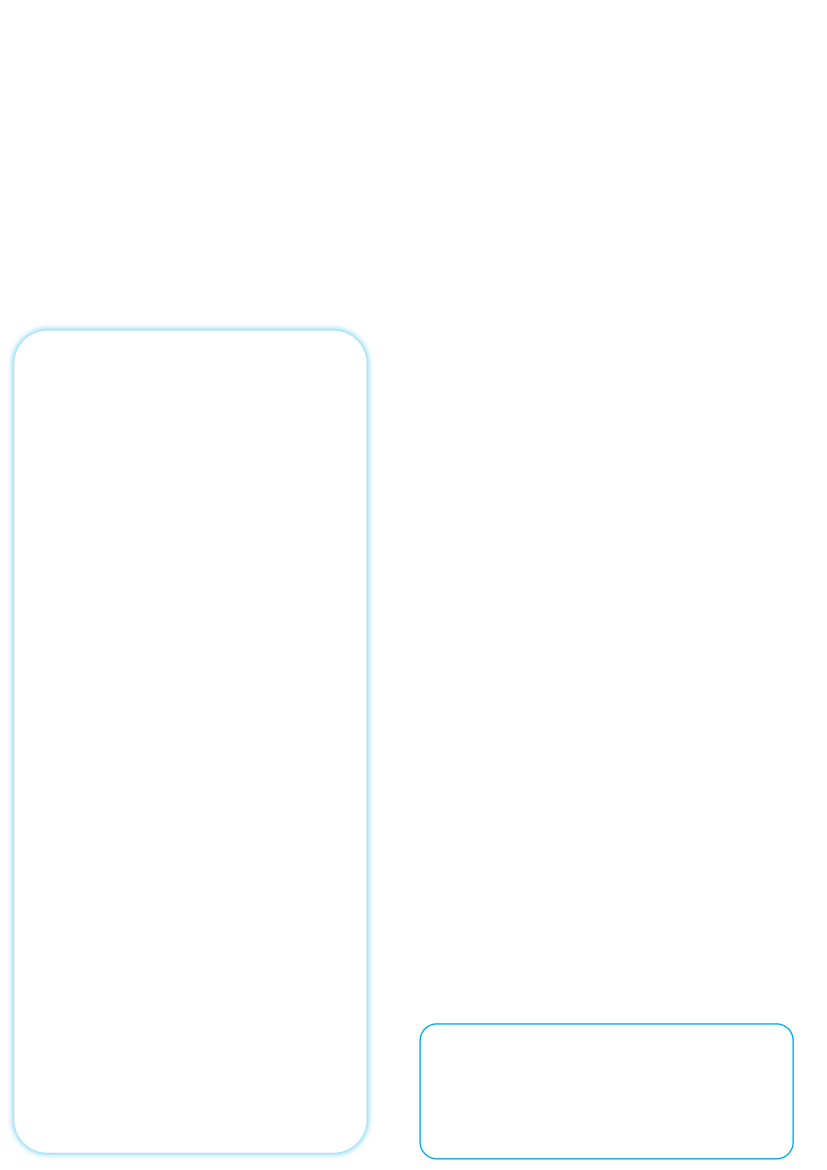 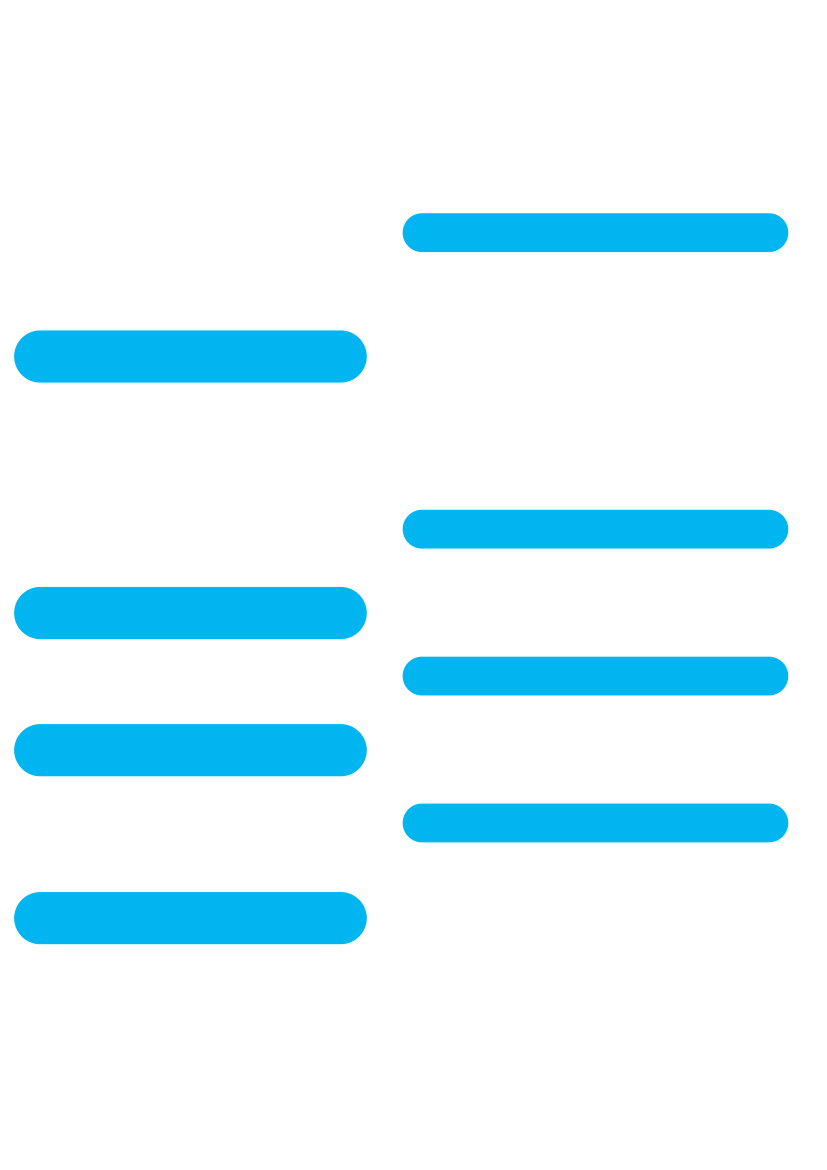 ข้อมูลทั่วไป
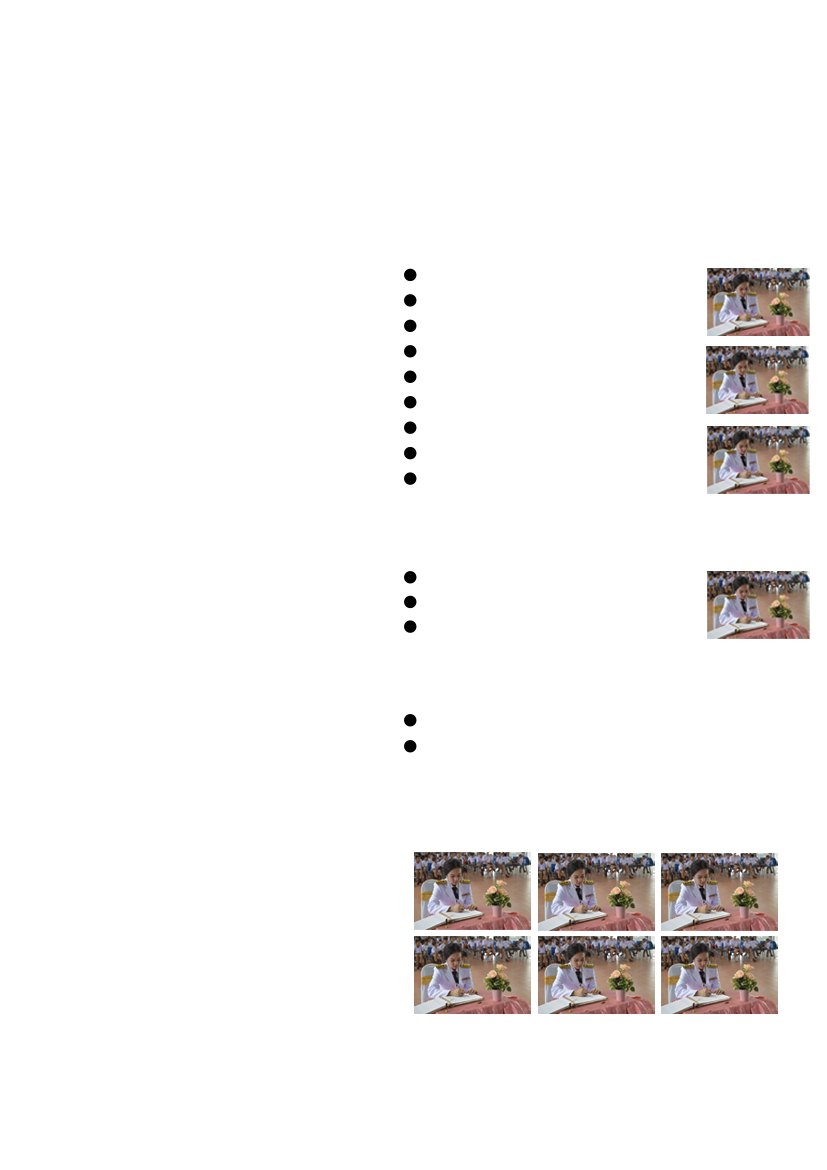 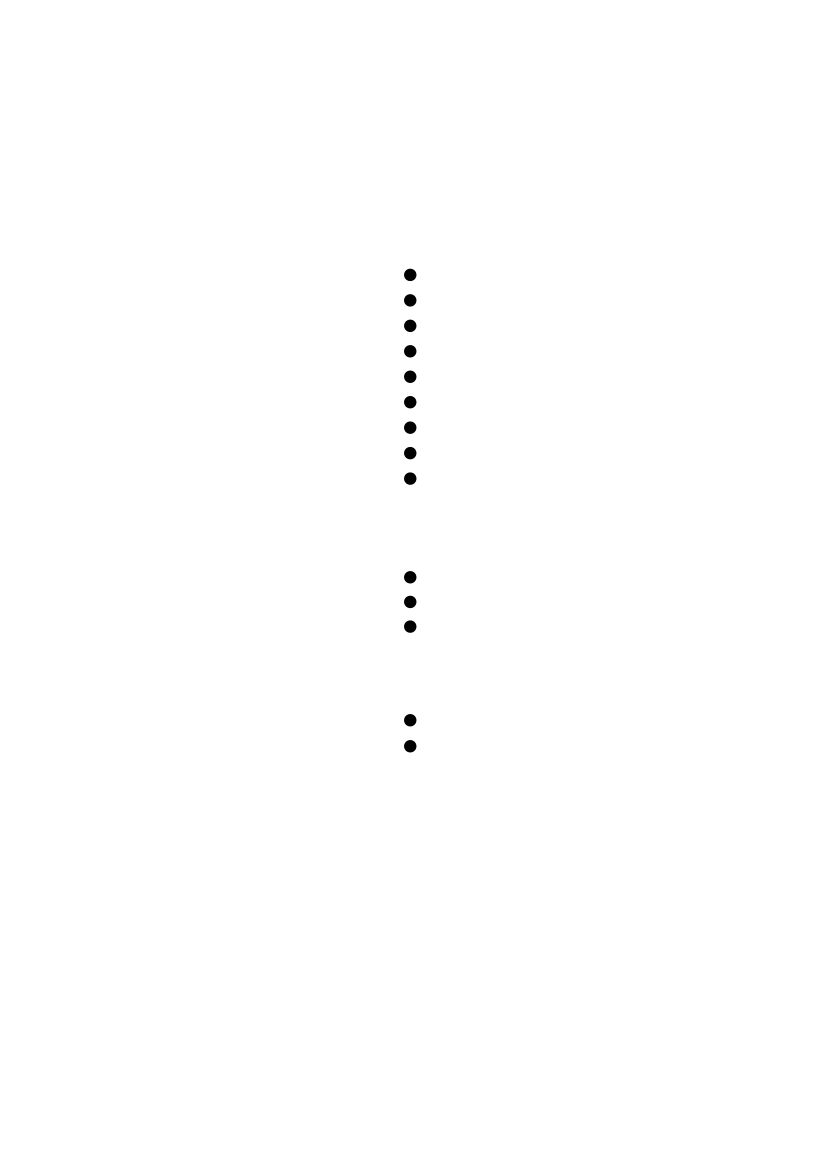 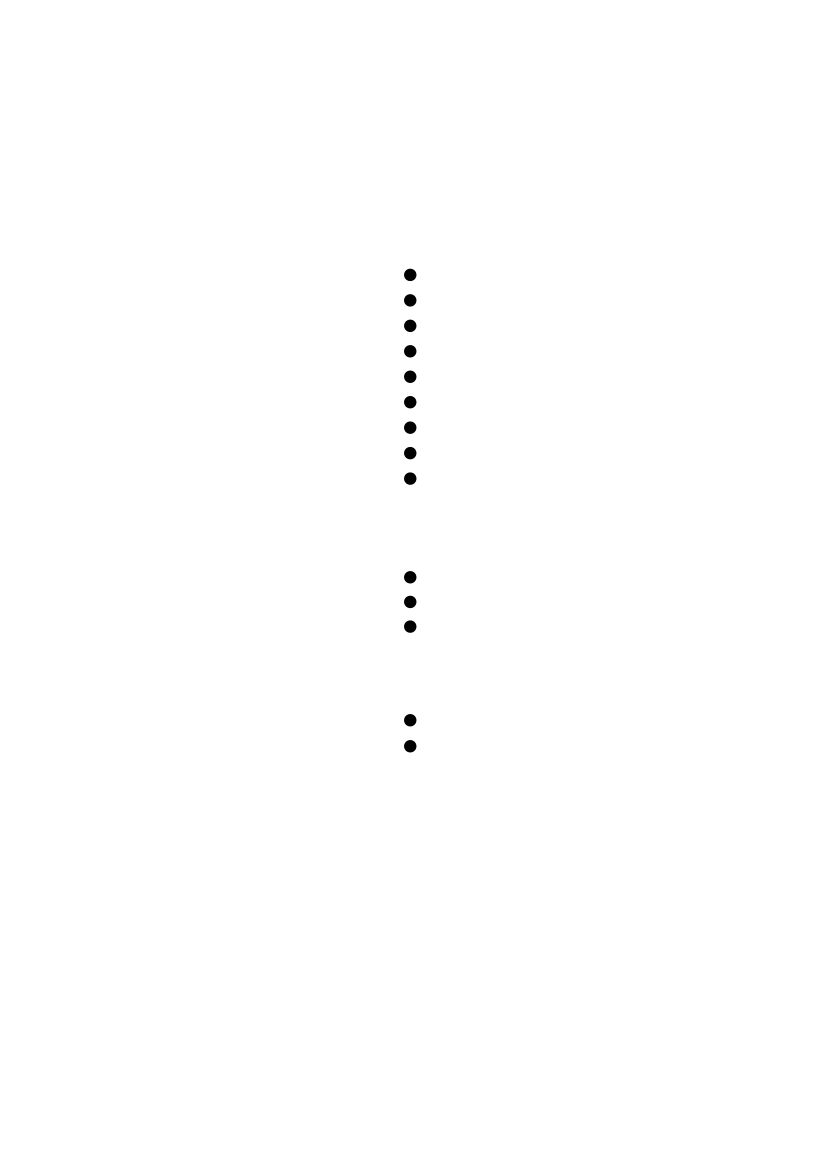 นางสาวกัลศณัฏฐ์ สอนดี
ตำแหน่ง ครู วิทยฐานะชำนาญการ
อายุ 37 ปี อายุราชการ ๘ ปี
วุฒิการศึกษา ศศ.บ. (ภาษาผรั่งเศส)
มหาวิทยาลัยเชียงใหม่
บรรจุรับราชการวันที่ 18 มีนาคม 2556
โรงเรียนบ้านเด็กดี สพป.เชียงใหม่ เขต 4
เงินเดือน 25,650 บาท
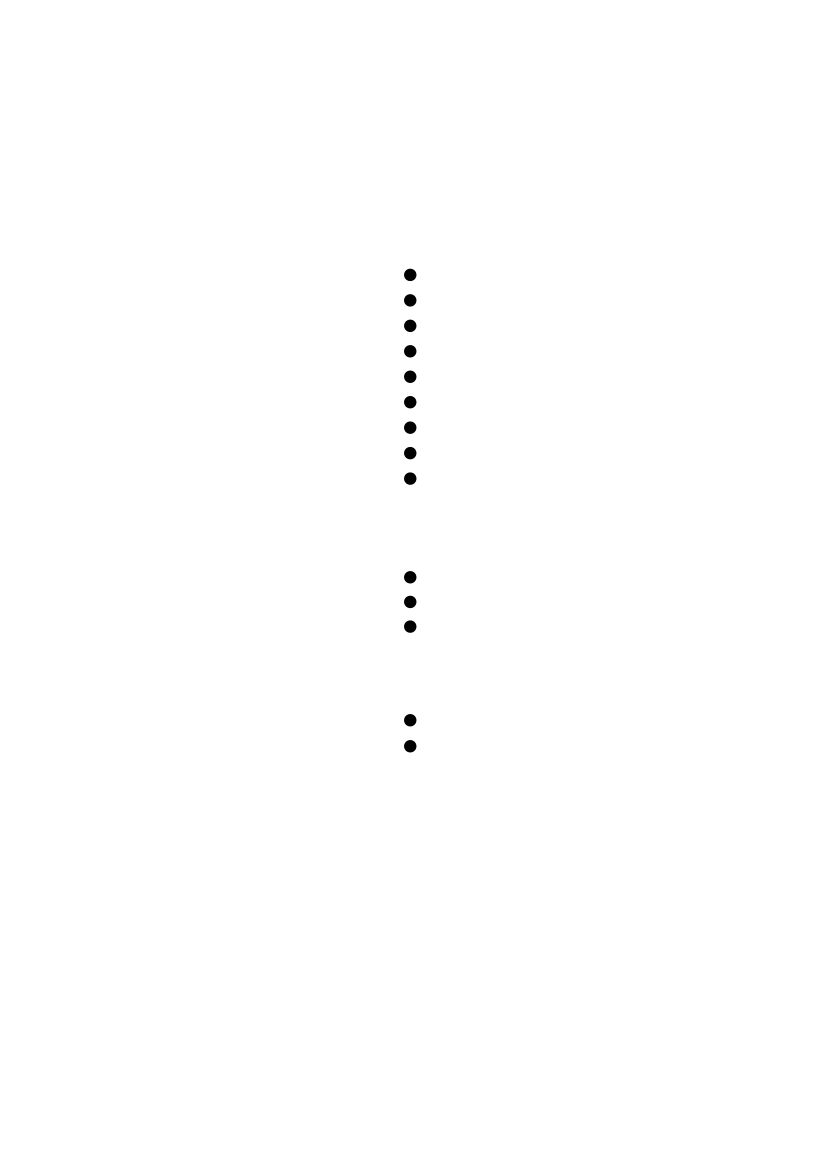 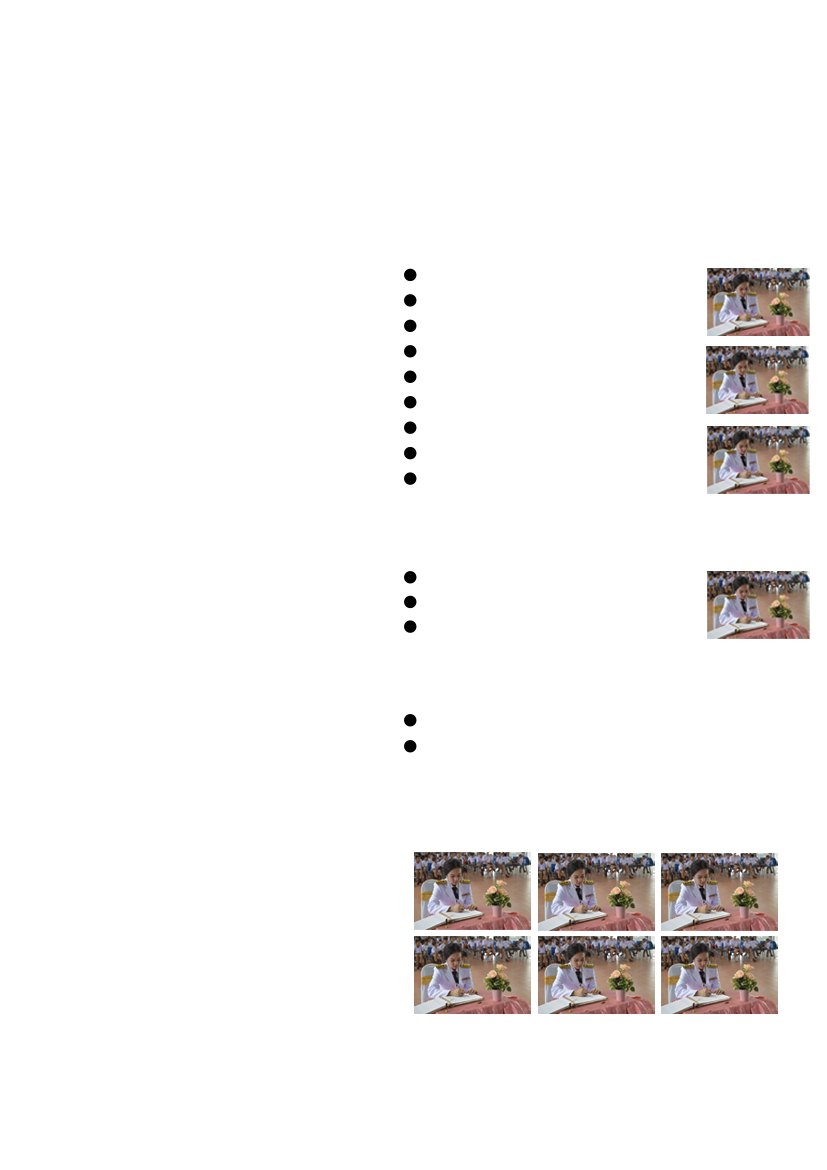 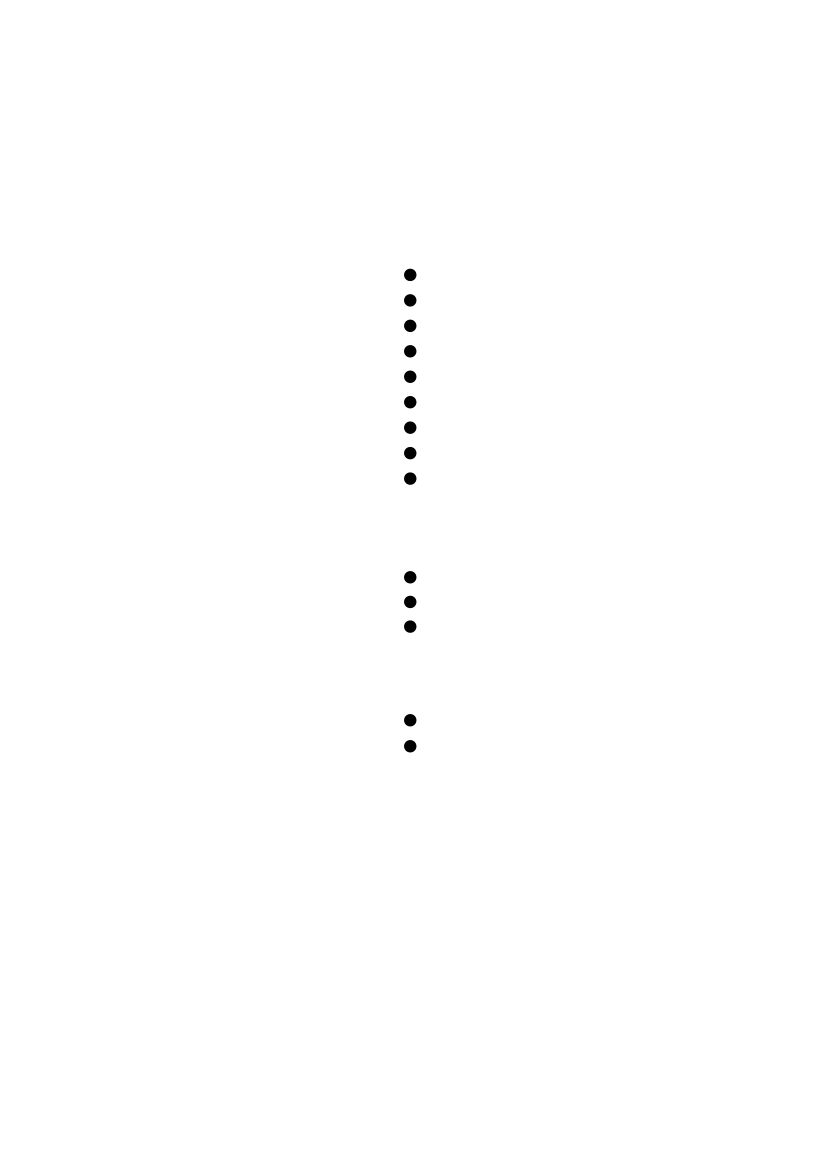 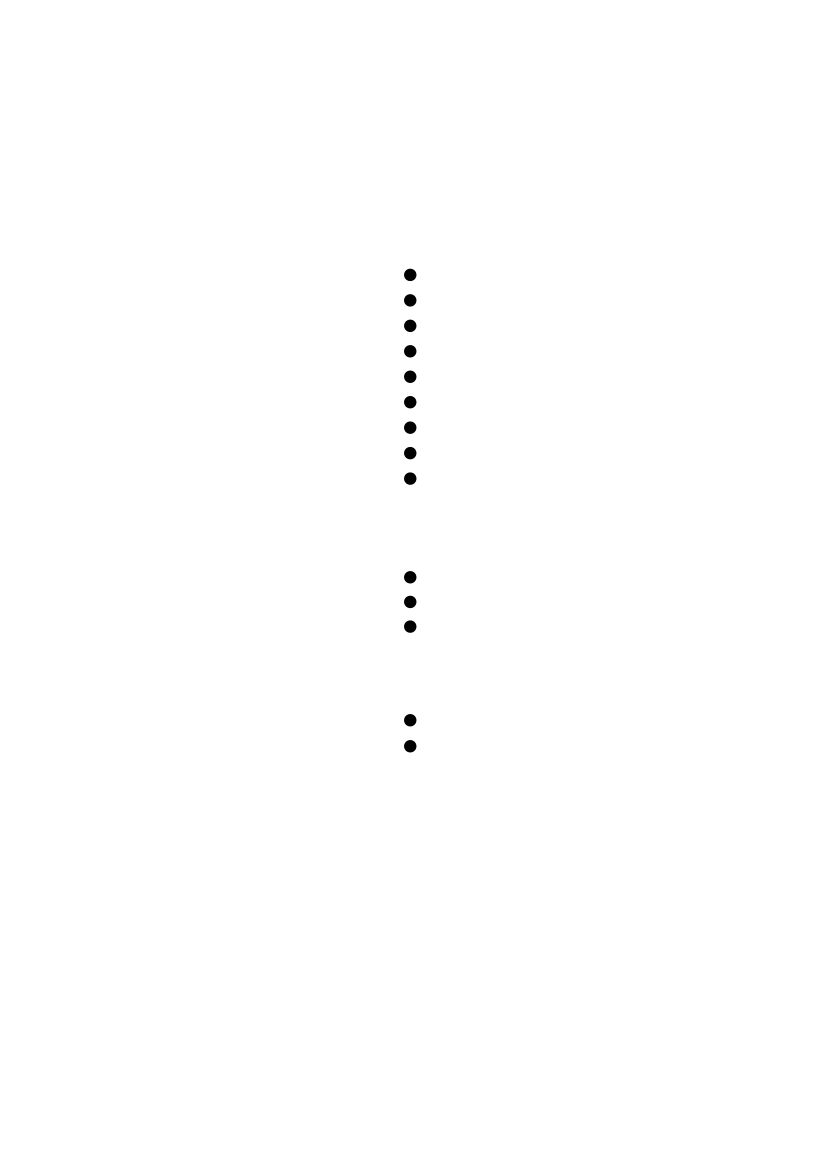 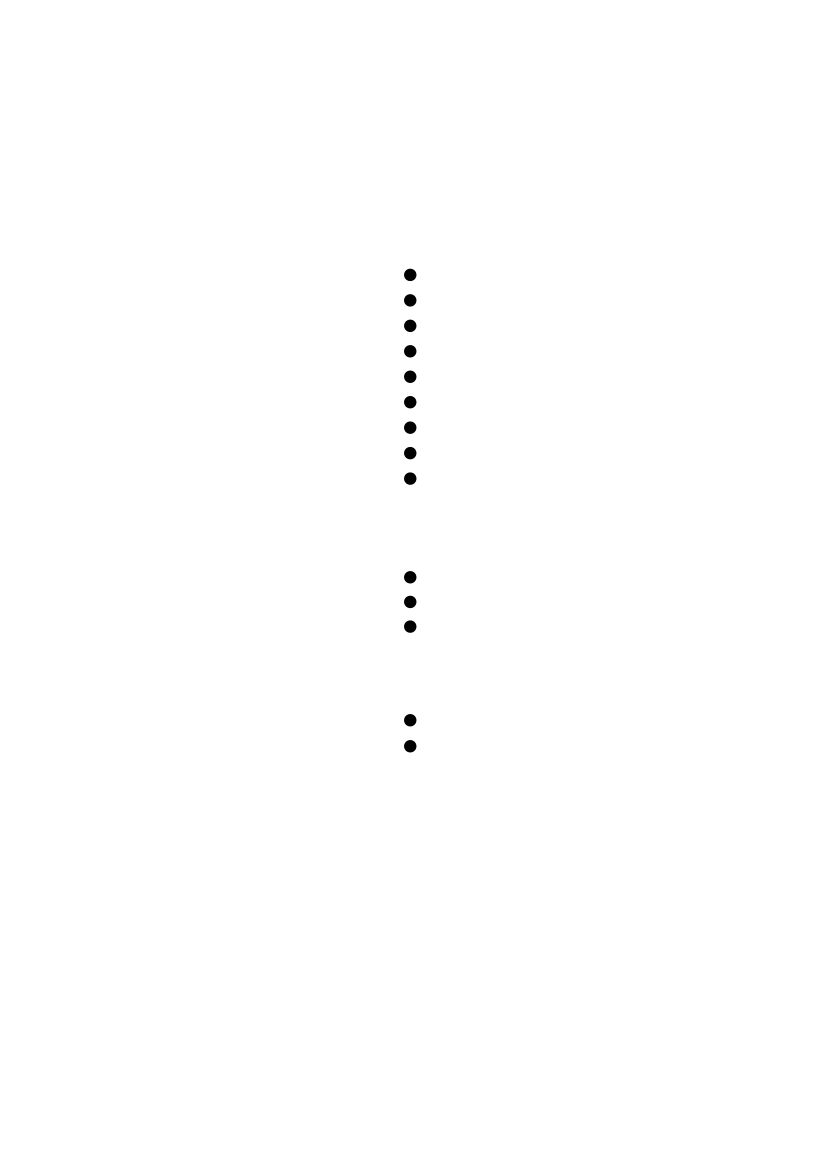 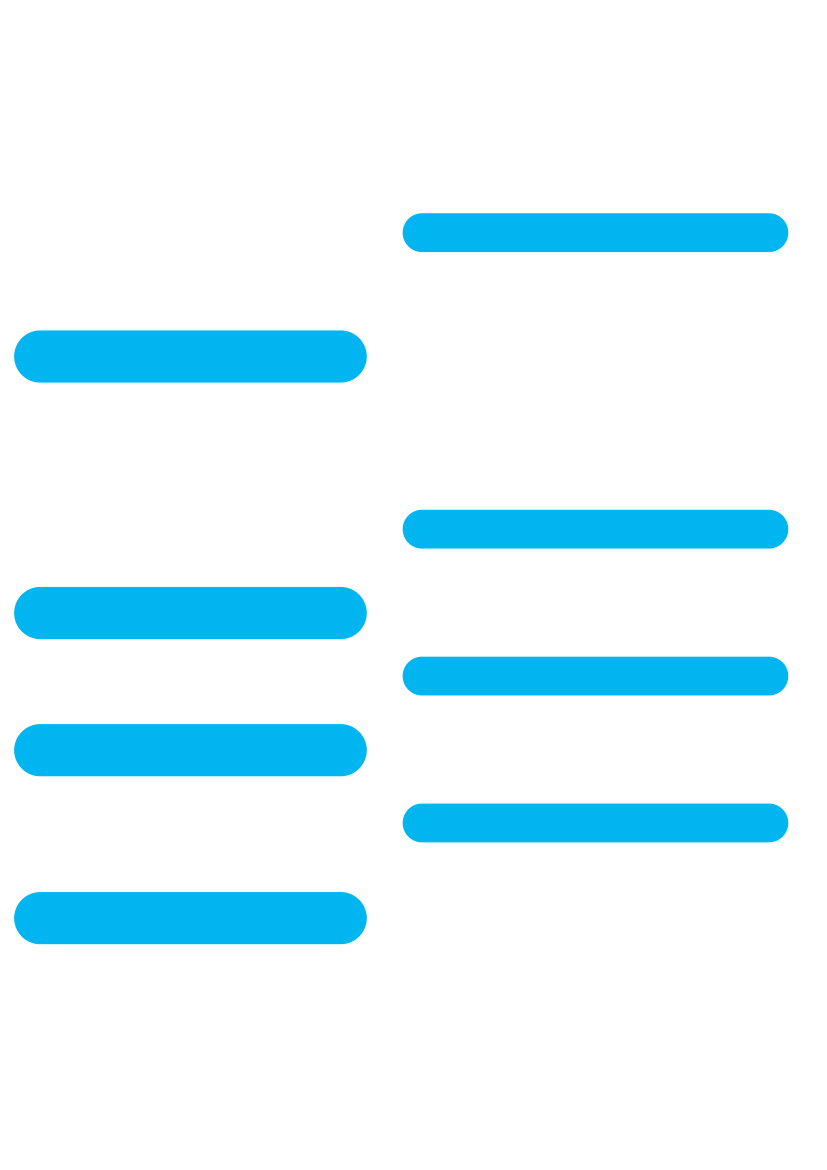 การเป็นวิทยากรให้ความรู้
การอบรมการใช้สื่อ DLIT เพื่อการเรียนรู้
วิทยากรเครือข่ายประชาสัมพันธ์
วิทยากรการใช้โปรแกรม Photoshop
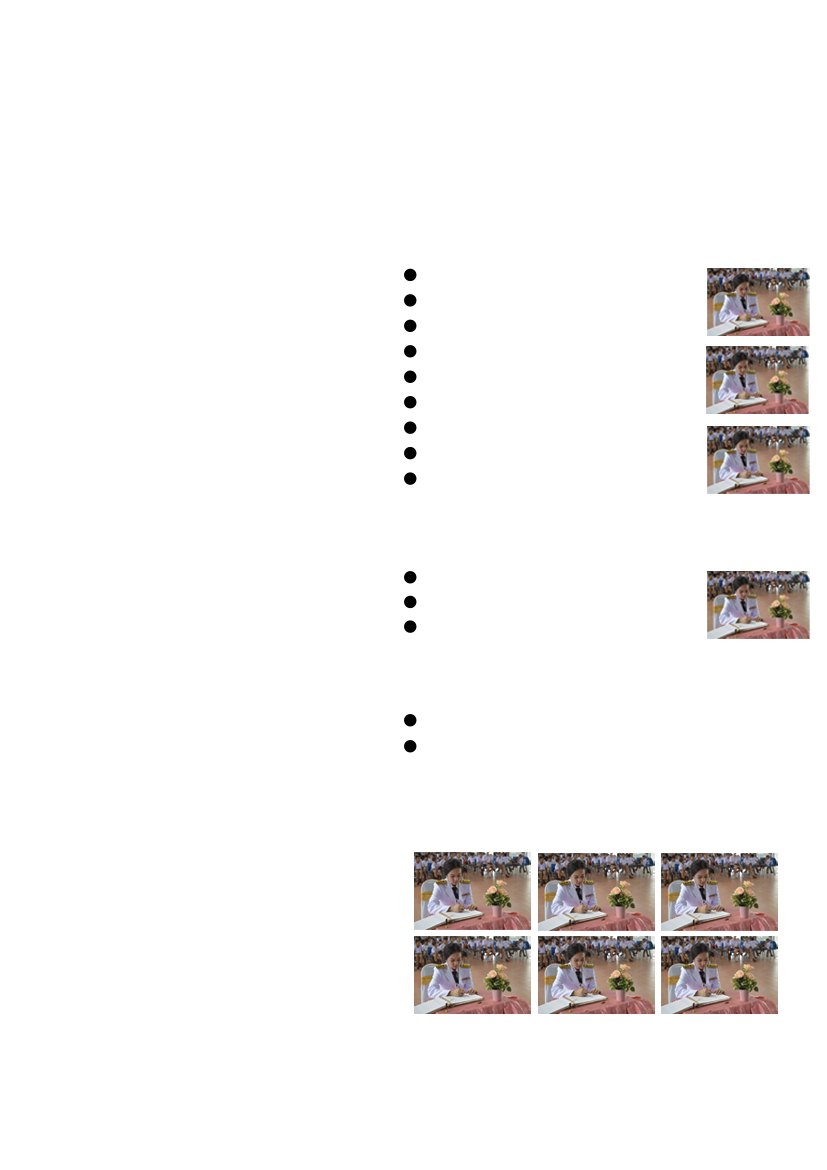 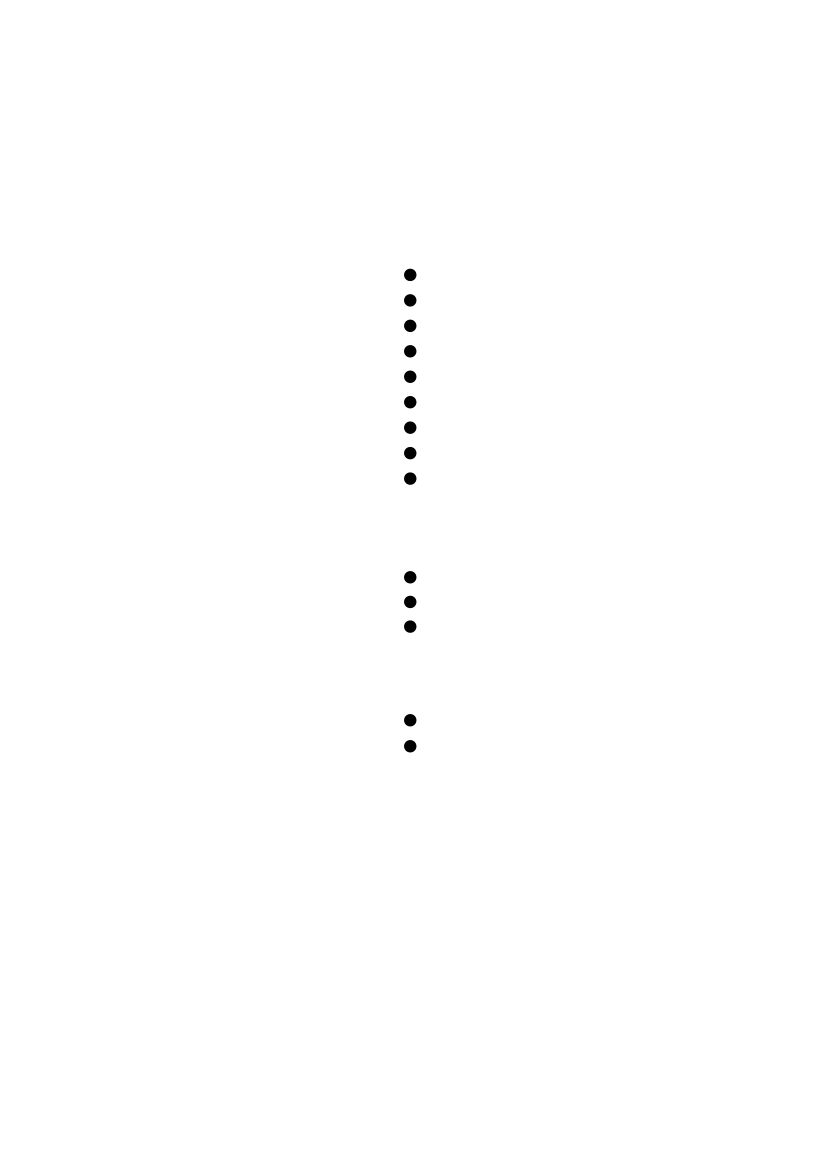 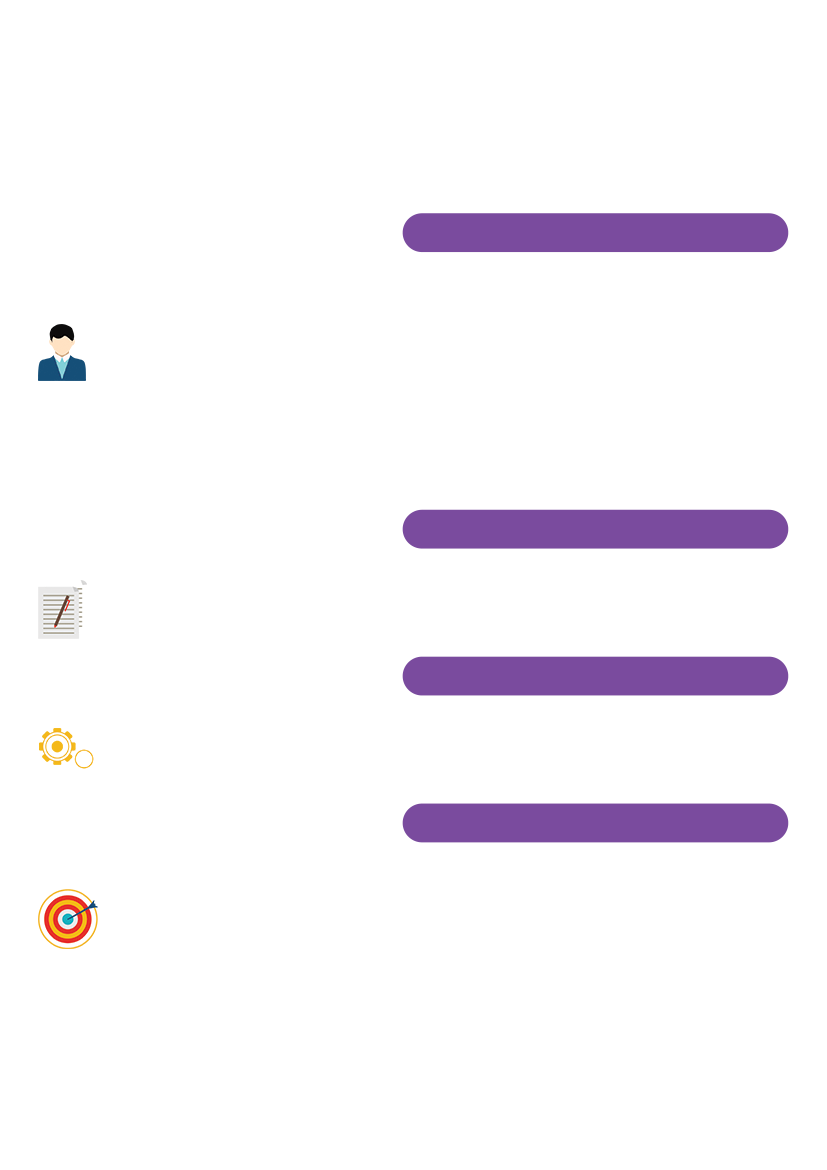 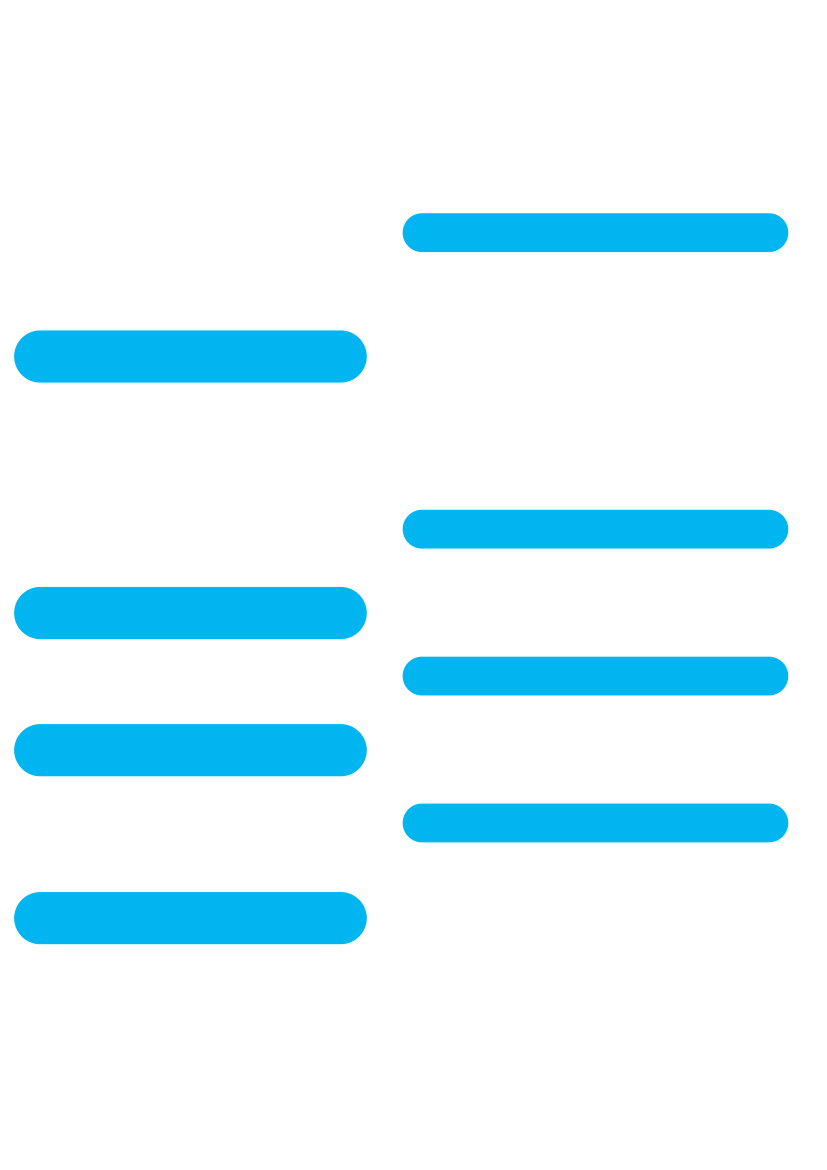 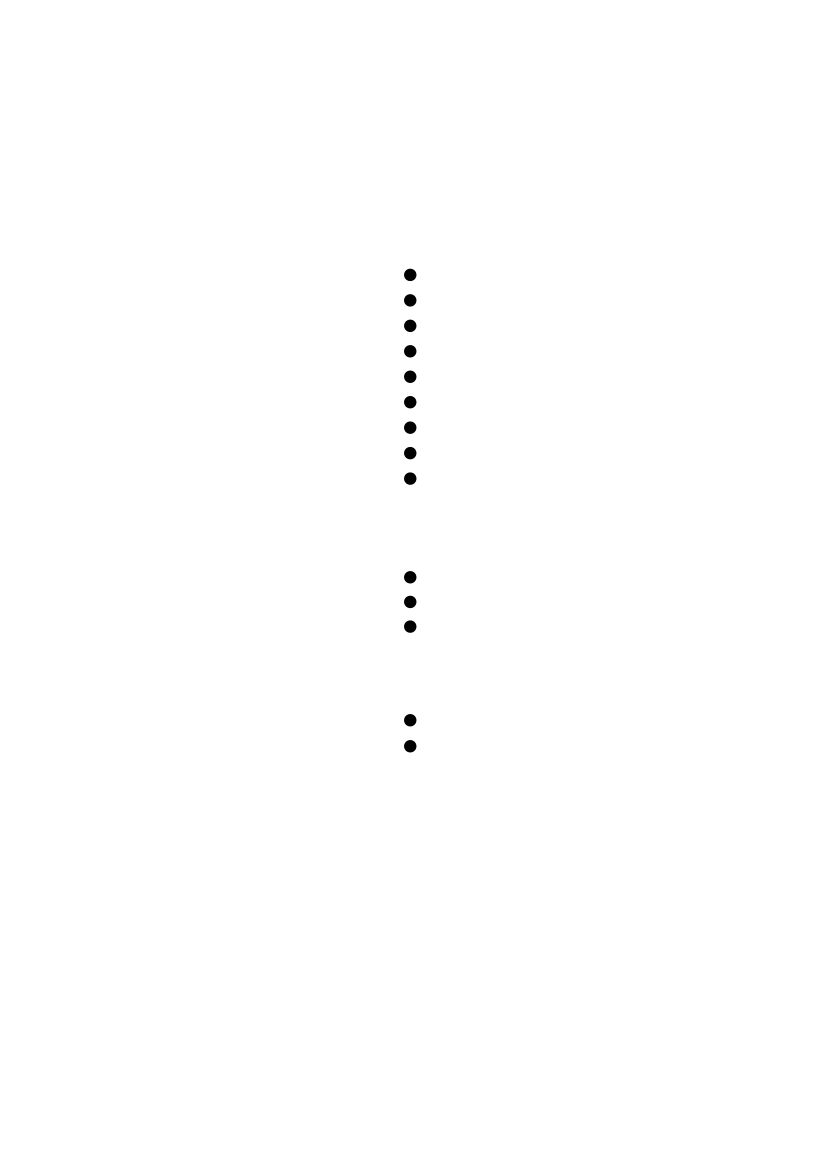 ข้อมูลการลา
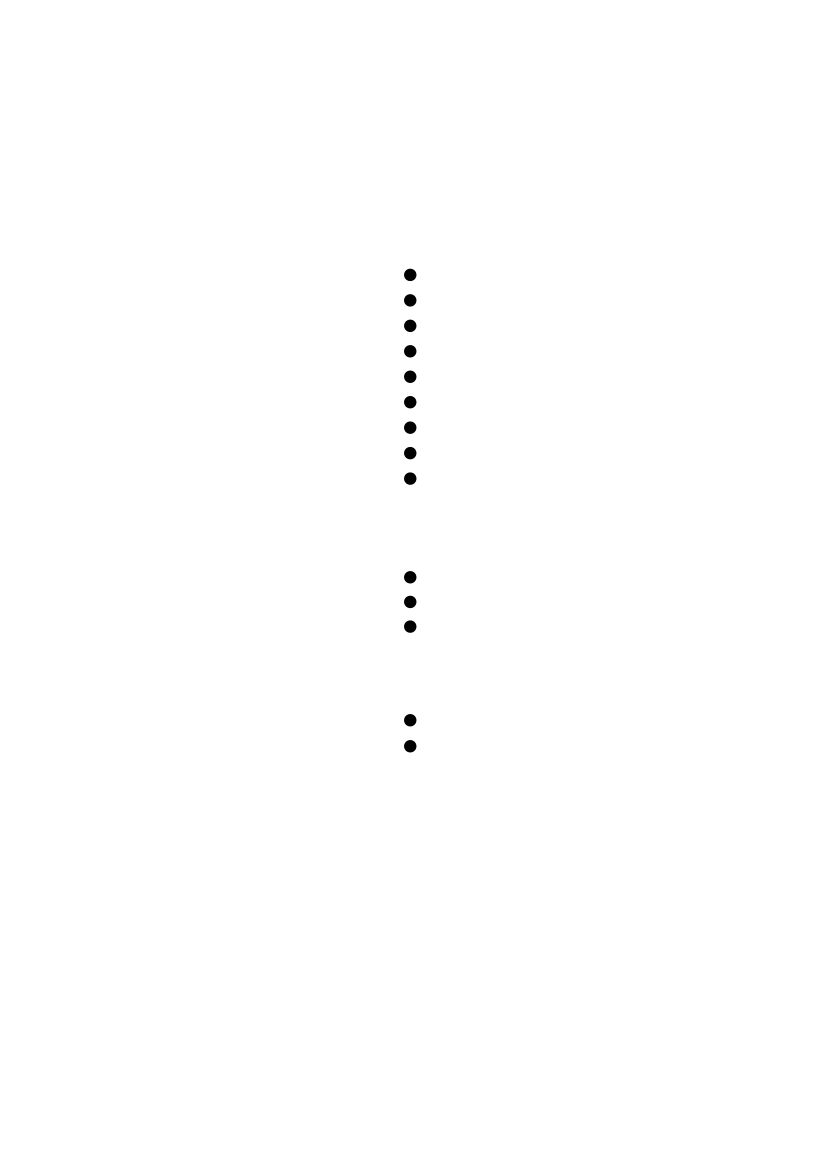 ลากิจ 1 วัน
ลาป่วย 1 วัน
จำนวนวันลาในรอบการประเมิน 2 วัน
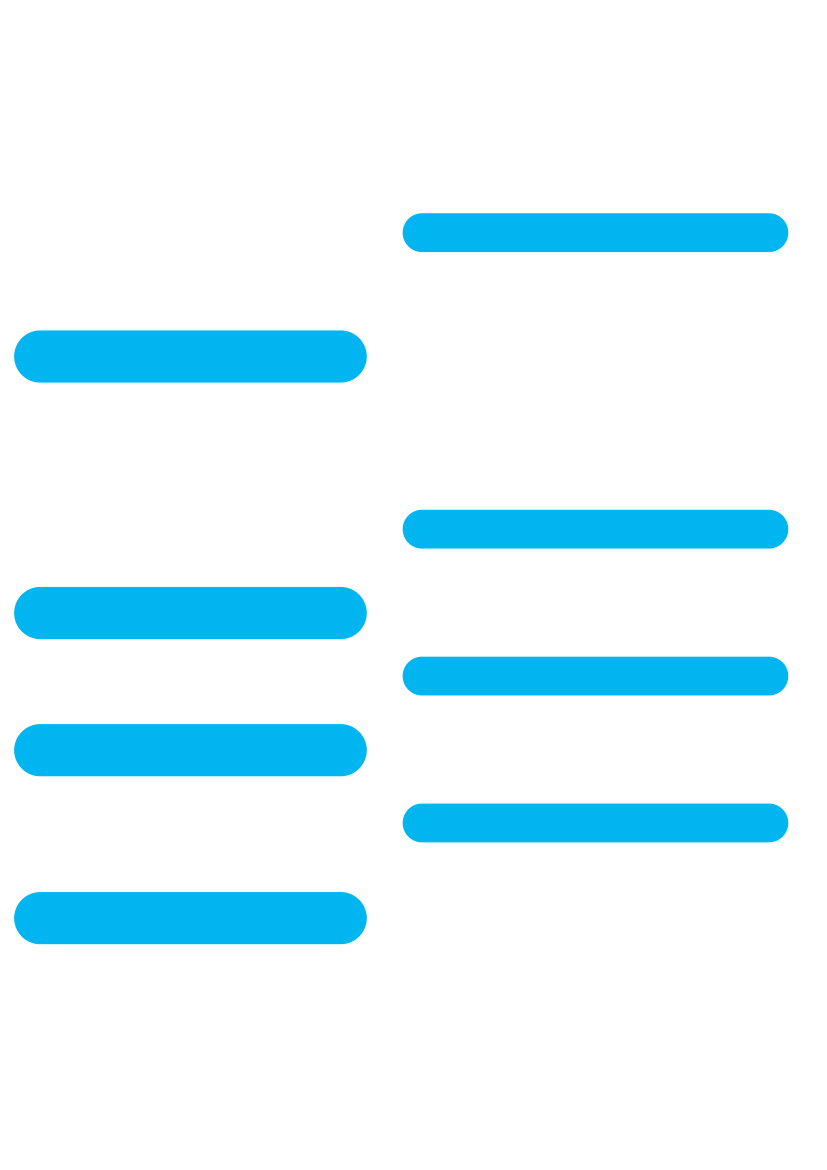 การเผยแพร่ผลงาน/งานวิจัย
นวัตกรรมหนังสั้นส่งเสริมคุณธรรม เรื่อง ทำดี ได้ดี
งานวิจัยในชั้นเรียน เรื่องการพัฒนาทักษะการอ่าน
คำศัพท์ของนักเรียน ชั้นประถมศึกษาปีที่ 3
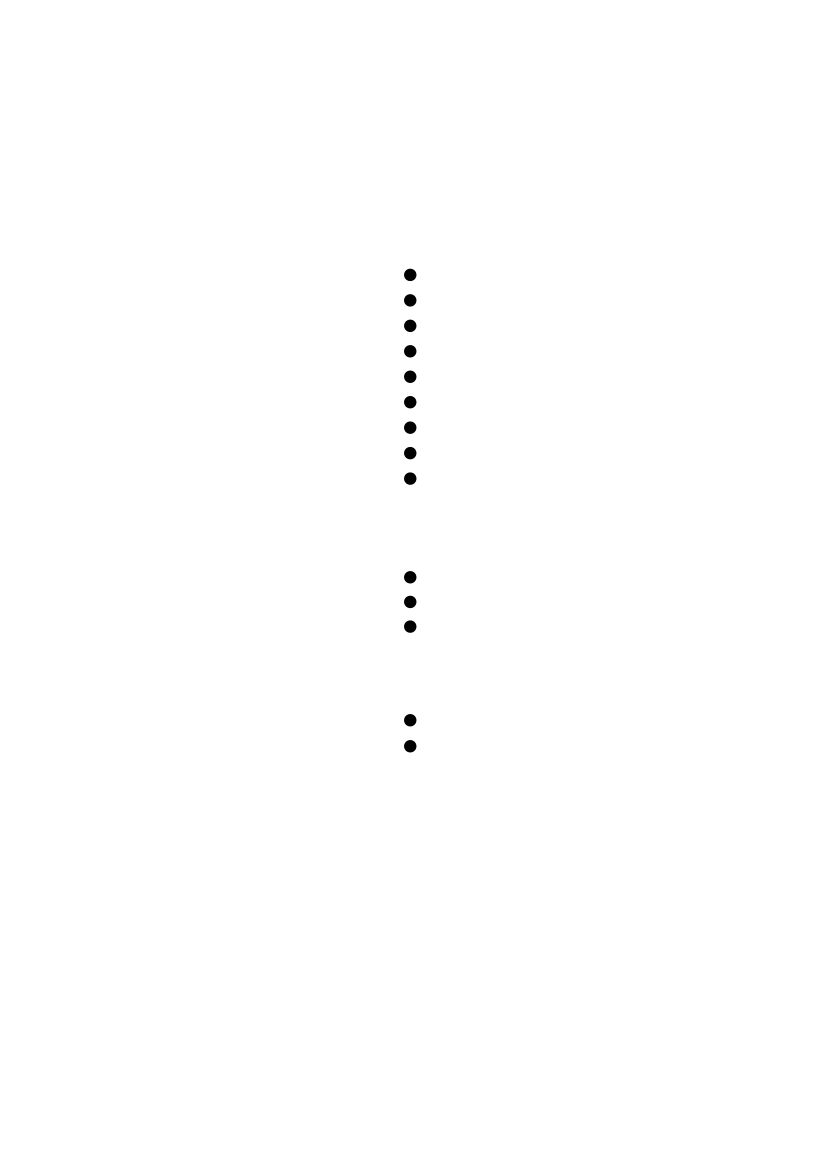 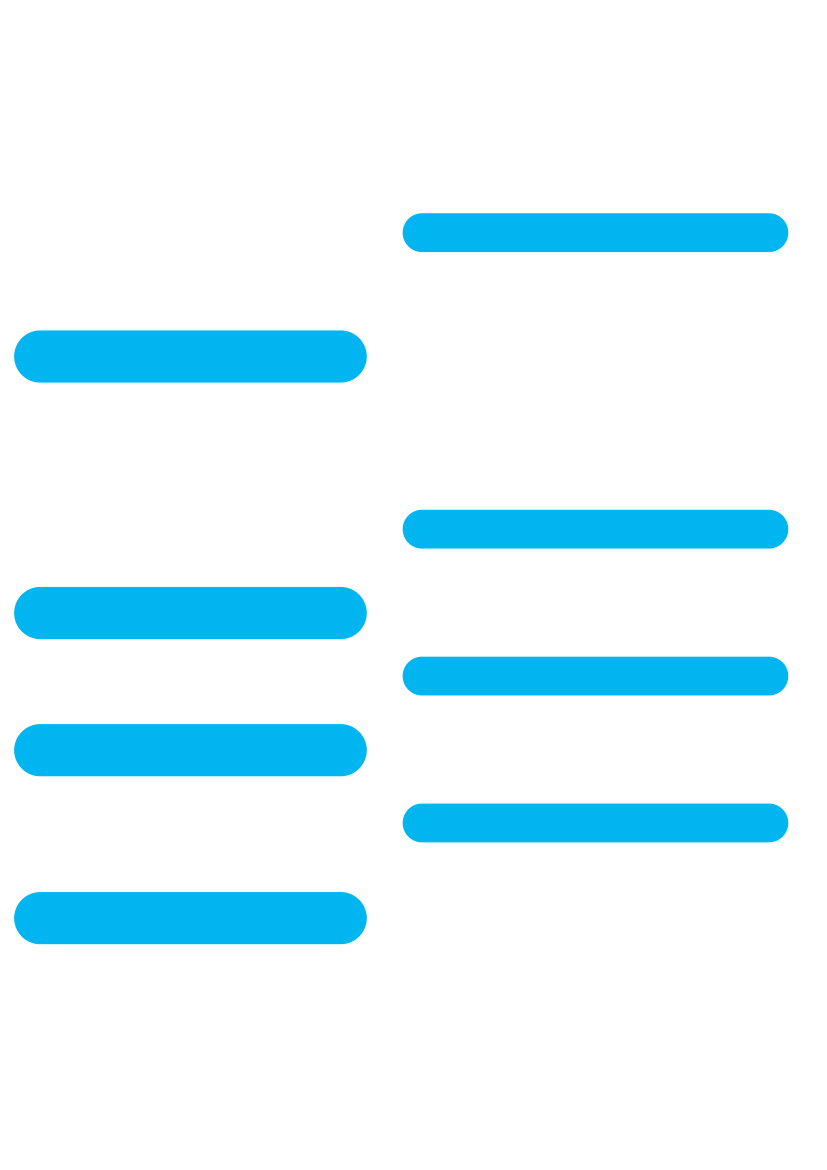 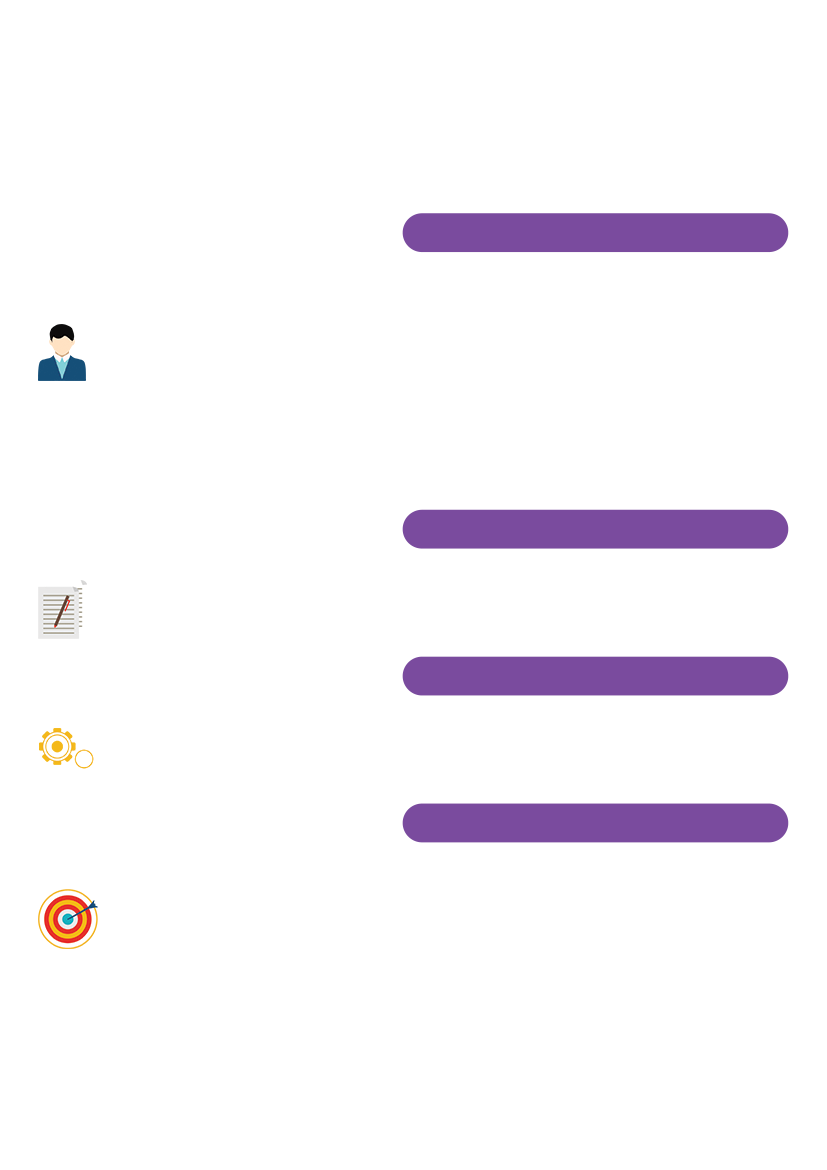 การปฏิบัติงานด้านการสอน
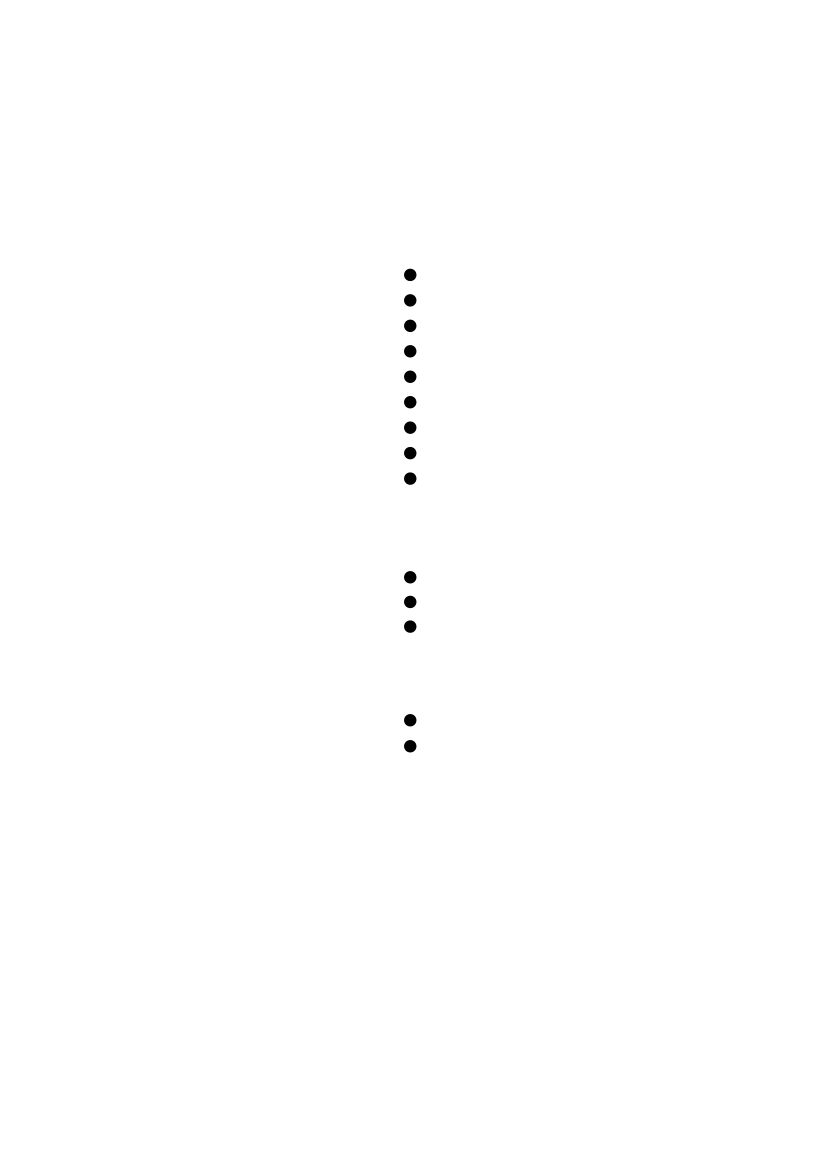 สอนวิชา ภาษาอังกฤษ
ระดับชั้นประถมศึกษาปีที่ 1-6
กลุ่มสาระการเรียนรู้ภาษาต่างประเทศ
จำนวน 28 ชั่วโมง/สัปดาห์
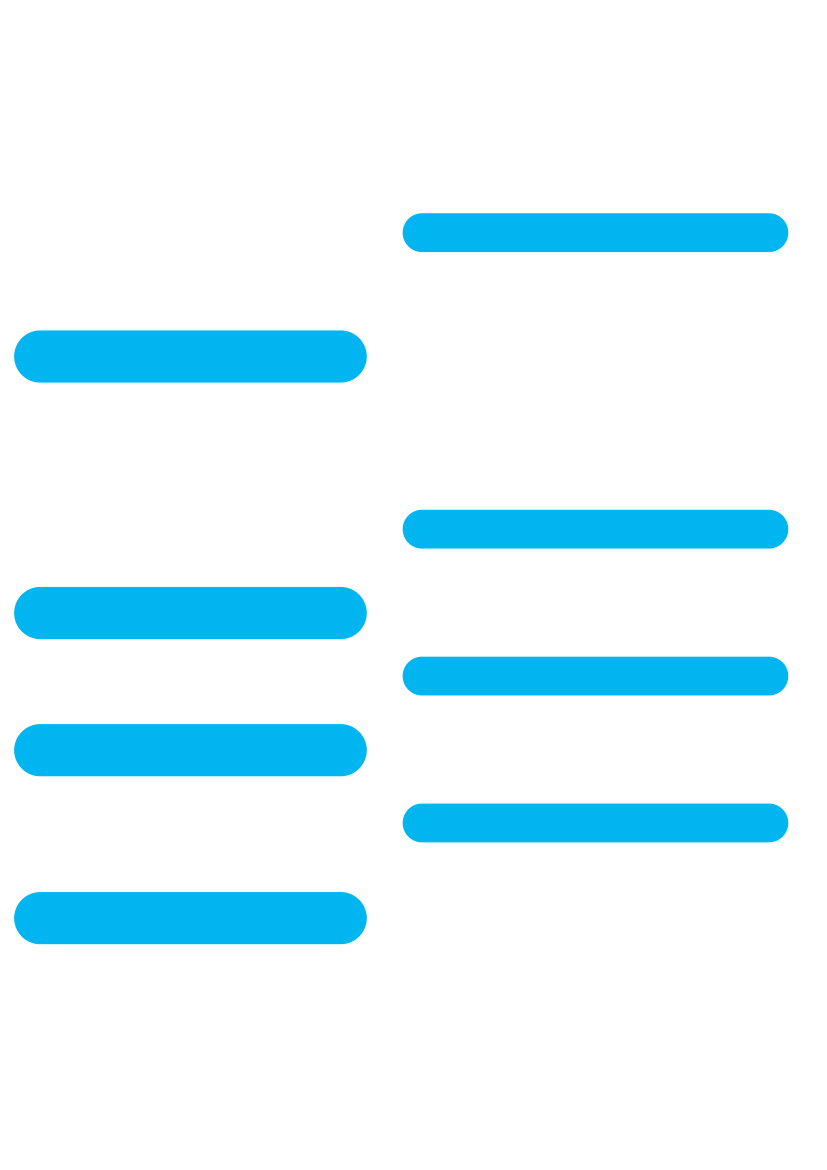 ประมวลภาพกิจกรรม
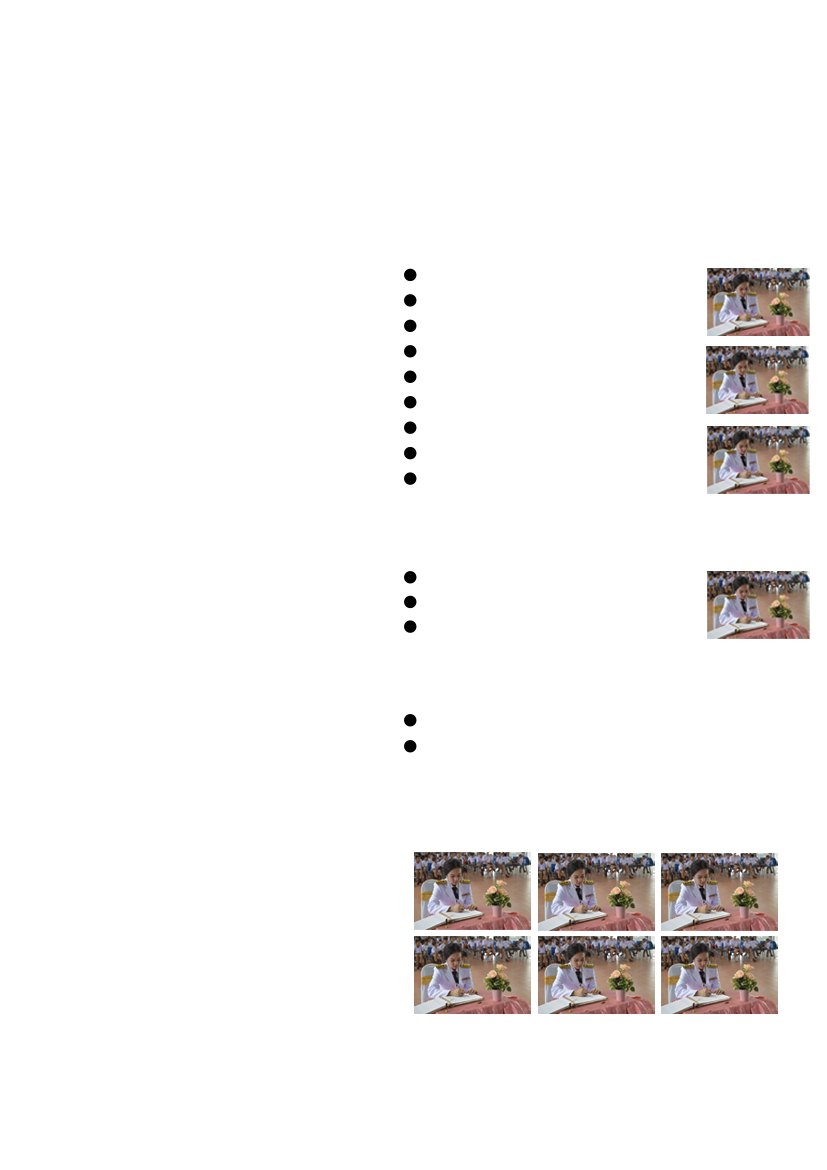 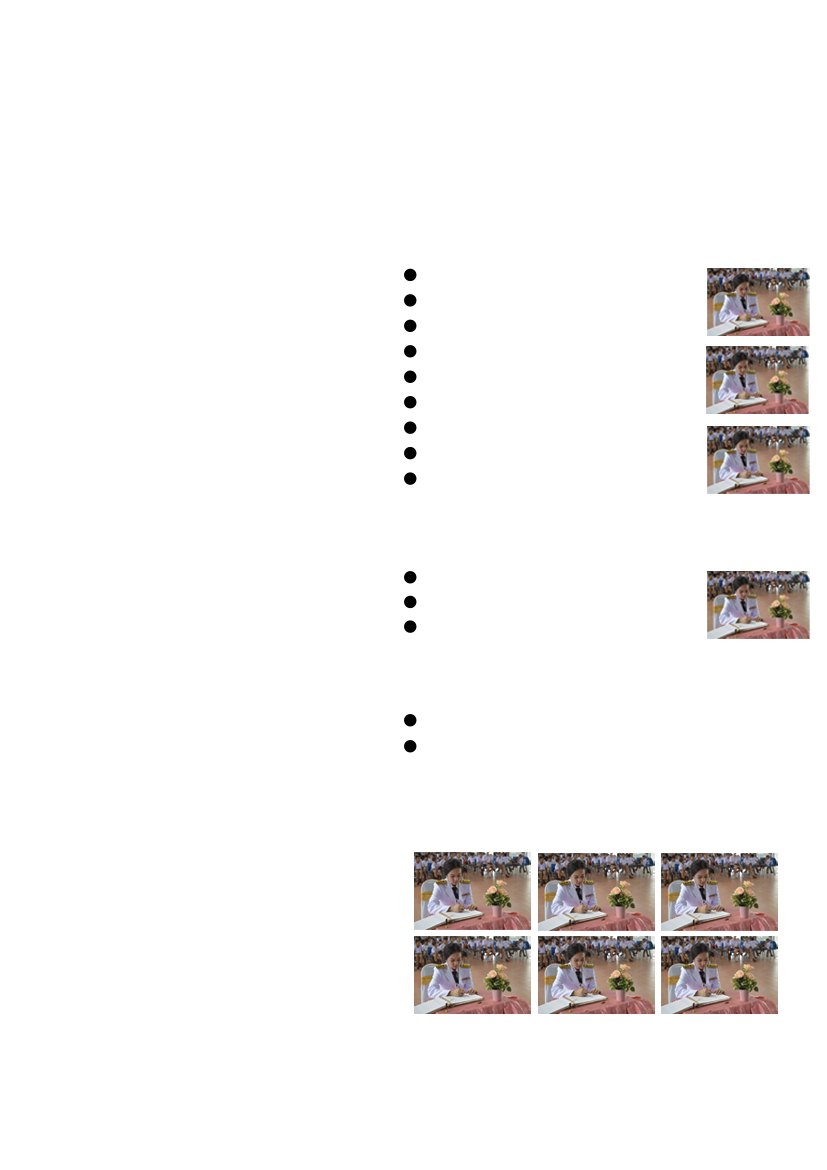 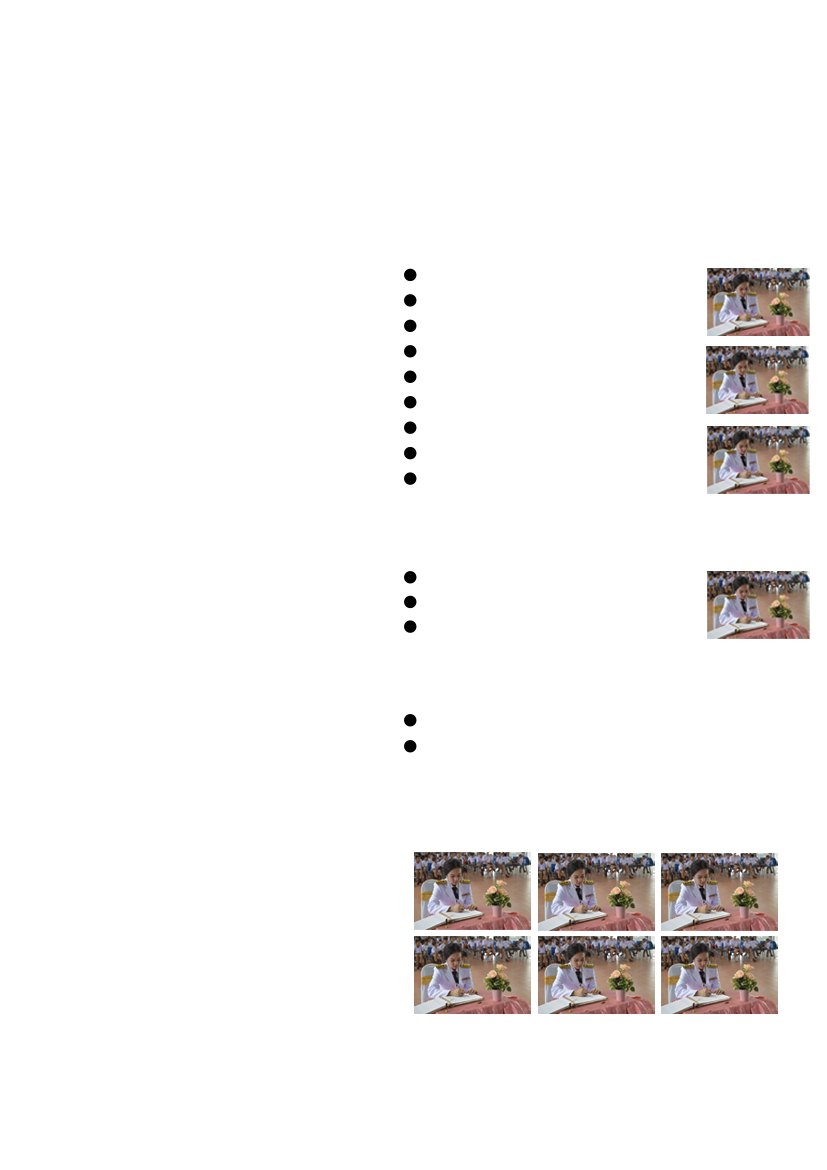 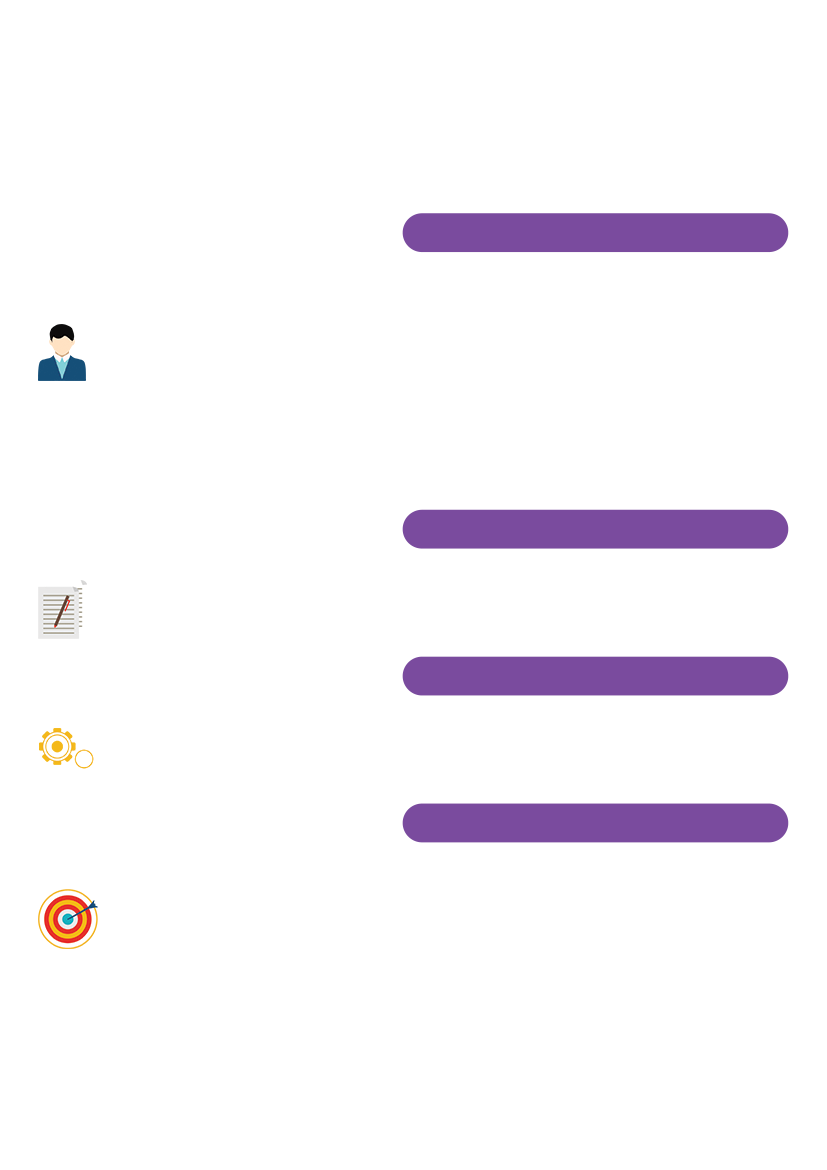 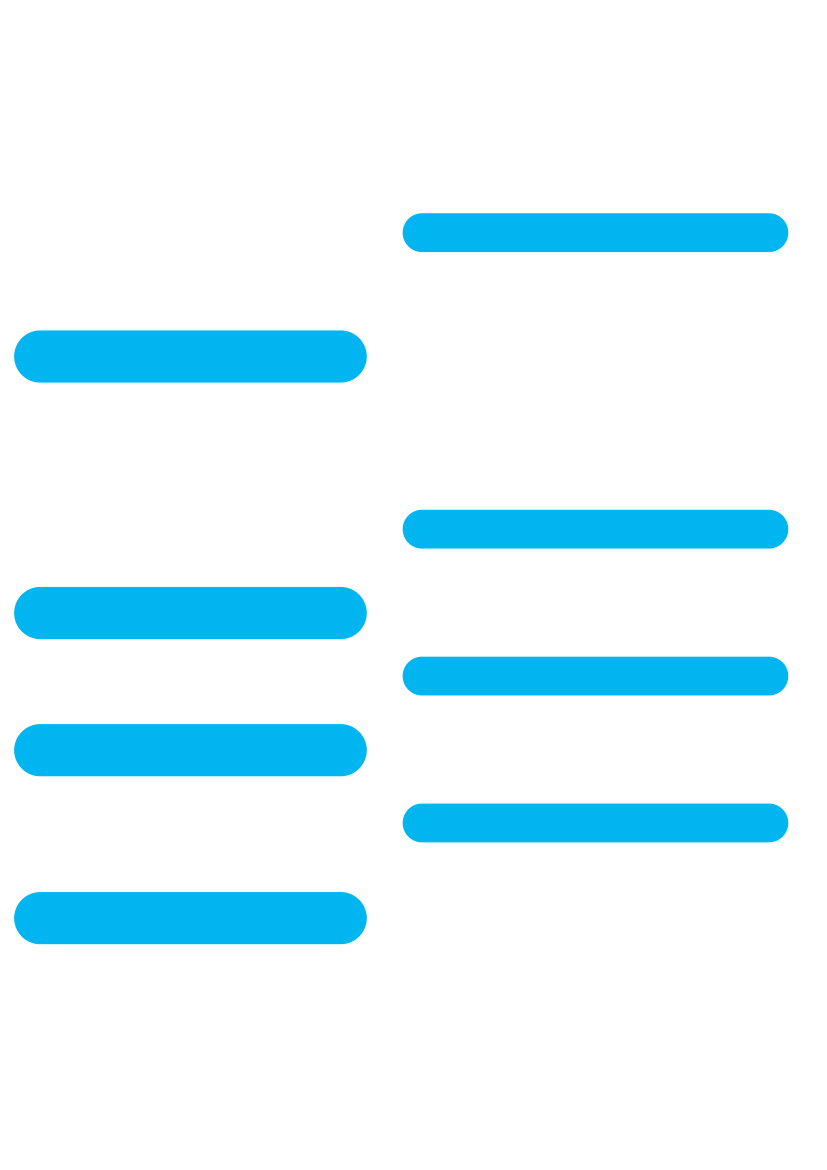 งานที่ได้รับมอบหมาย
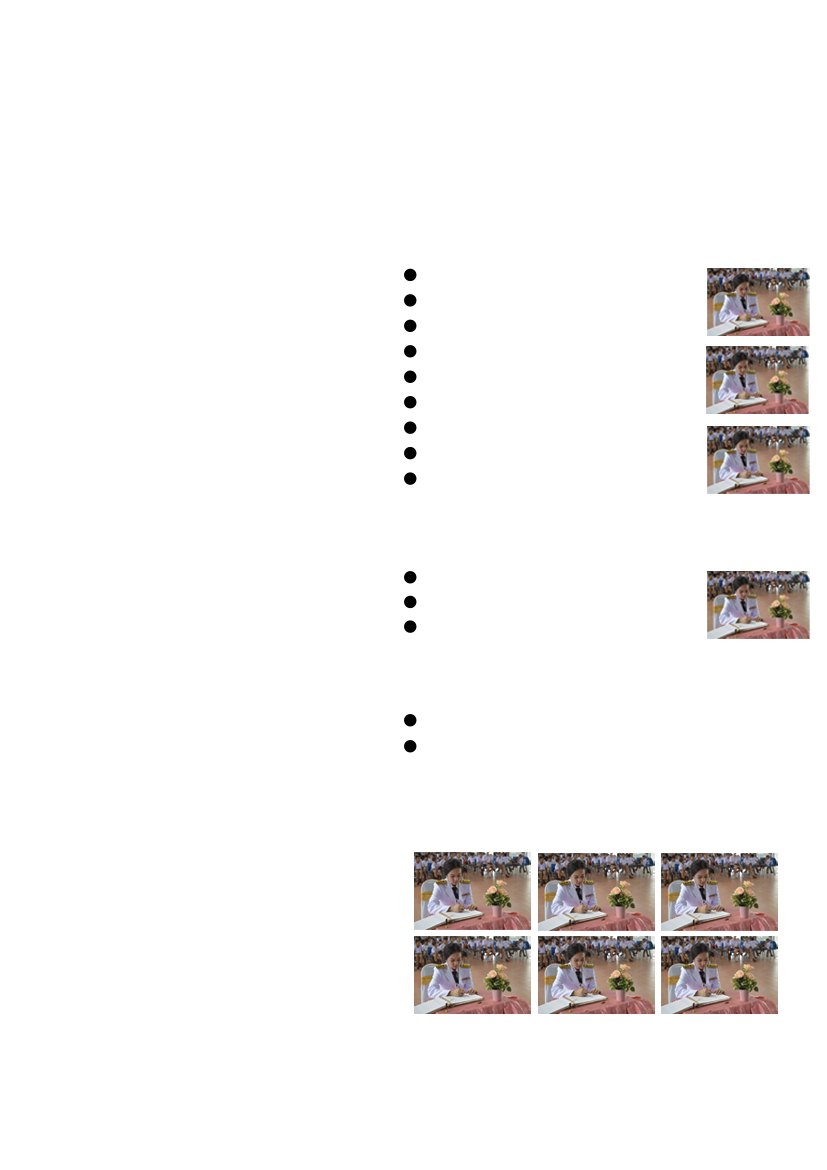 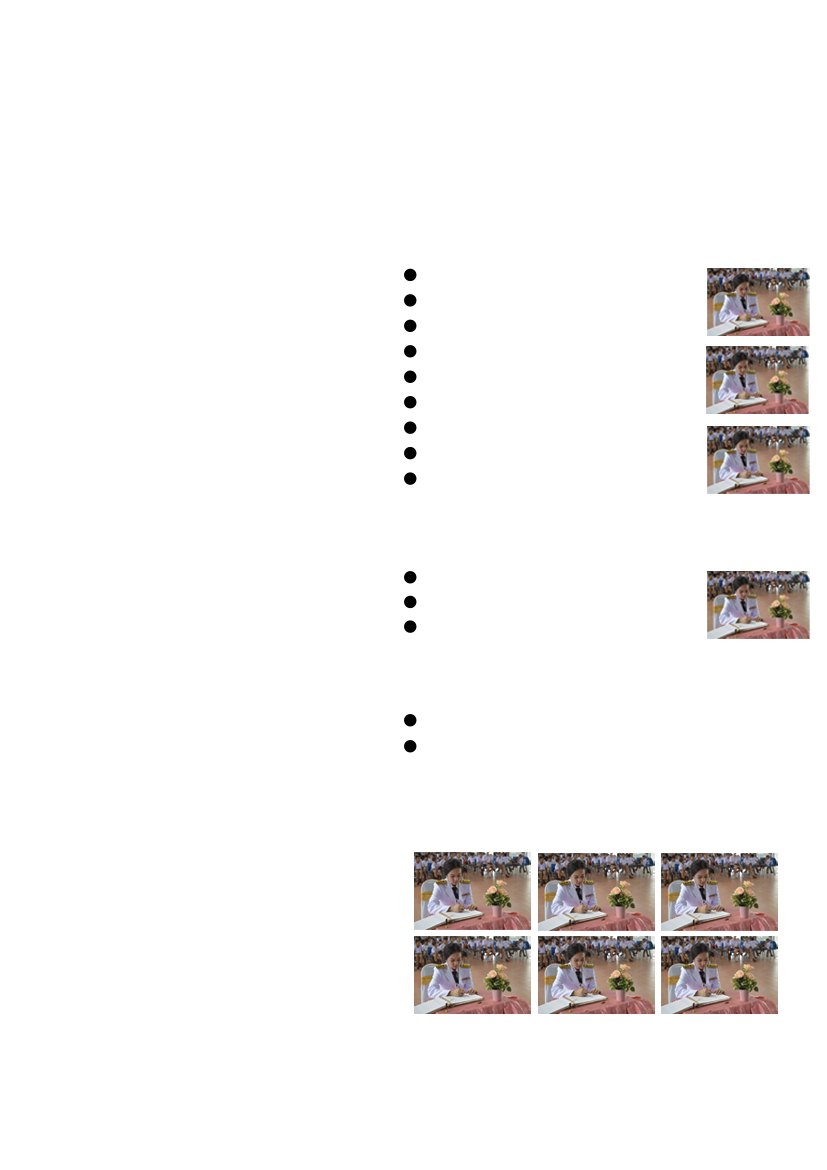 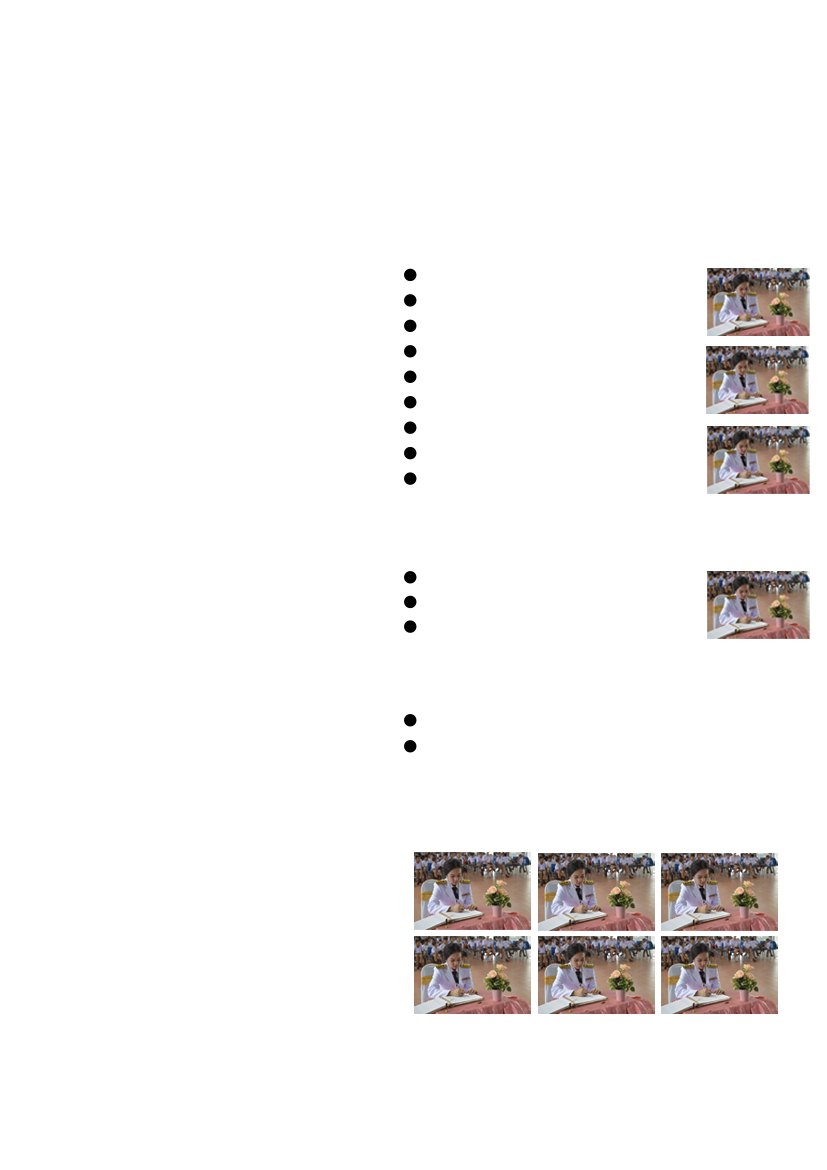 1. ครูประจำชั้นประถมศึกษาปีที่ 3
2. หัวหน้างานทะเบียนและวัดผล
3. งานระบบดูแลช่วยเหลือนักเรียน
4. งานสารสนเทศและการสื่อสาร
5. งานประกันคุณภาพการศึกษา
6. งานระบบพื้นฐานปัจจัยนักเรียนยากจน
7. กิจกรรมประชาธิปไตยในโรงเรียน
8. กิจกรรมโรงเรียนวิถีพุทธ
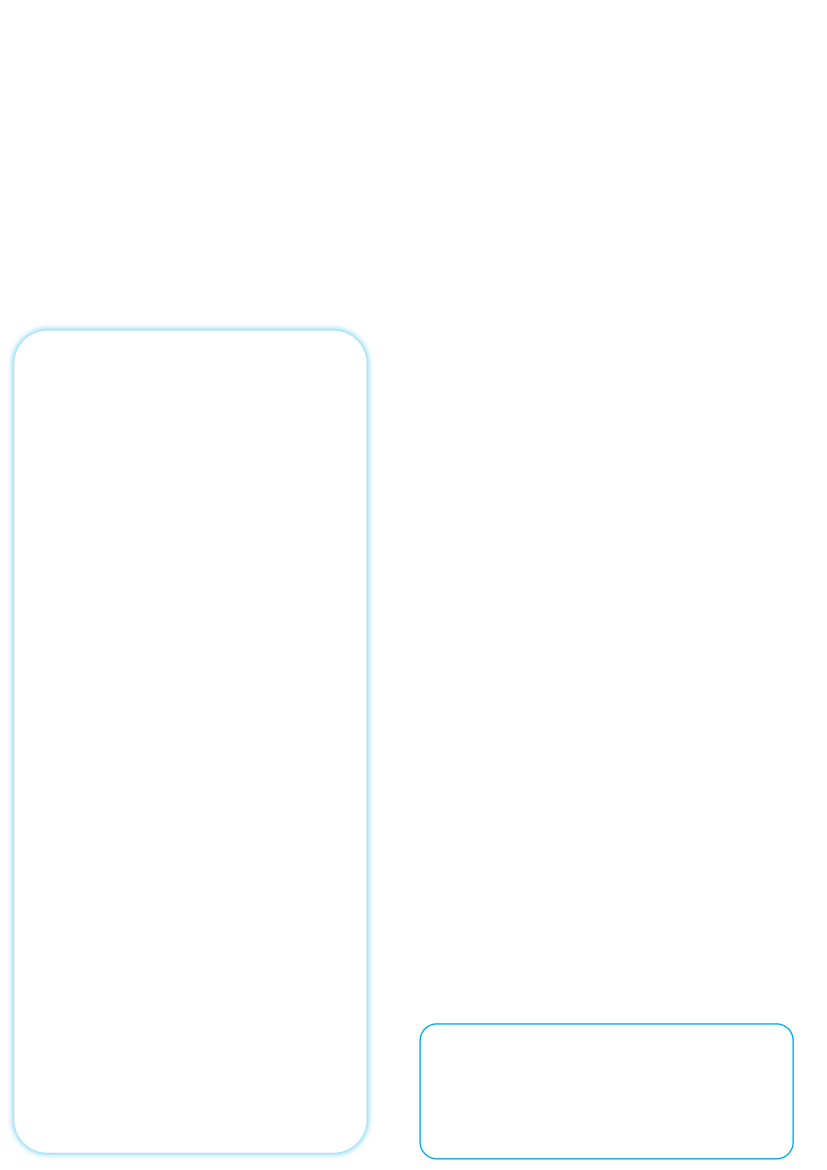 ขอรับรองว่าข้อมูลตังกล่าวข้างต้นเป็นความจริง
     ลงชื่อ
(นางสาวกัลศณัฏฐ์ สอนดี)
ตำแหน่ง ครู
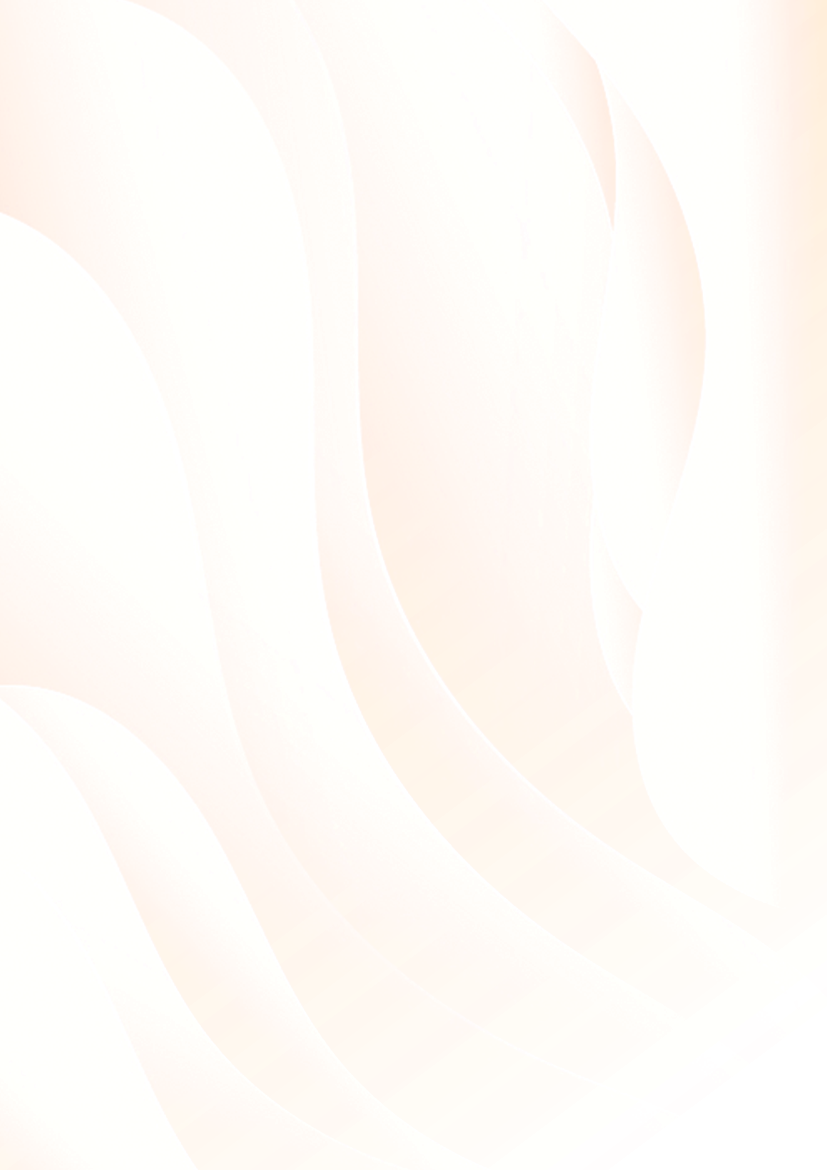 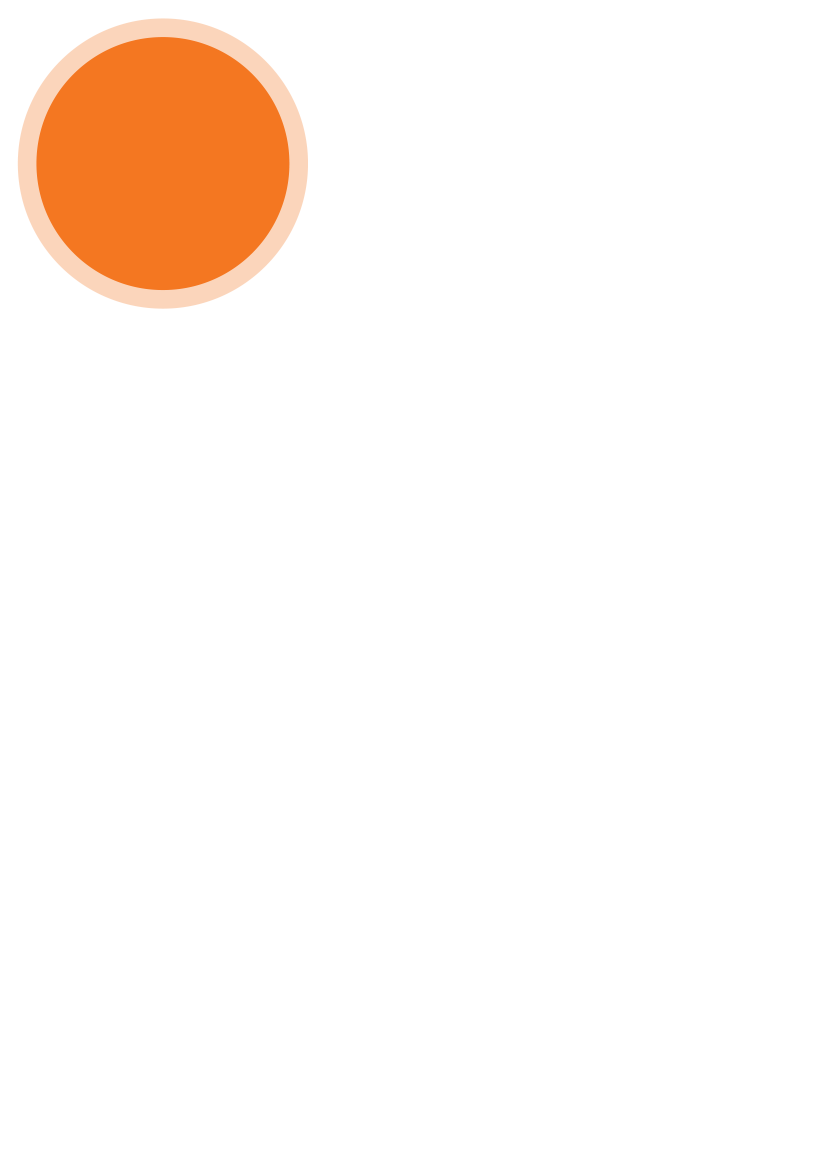 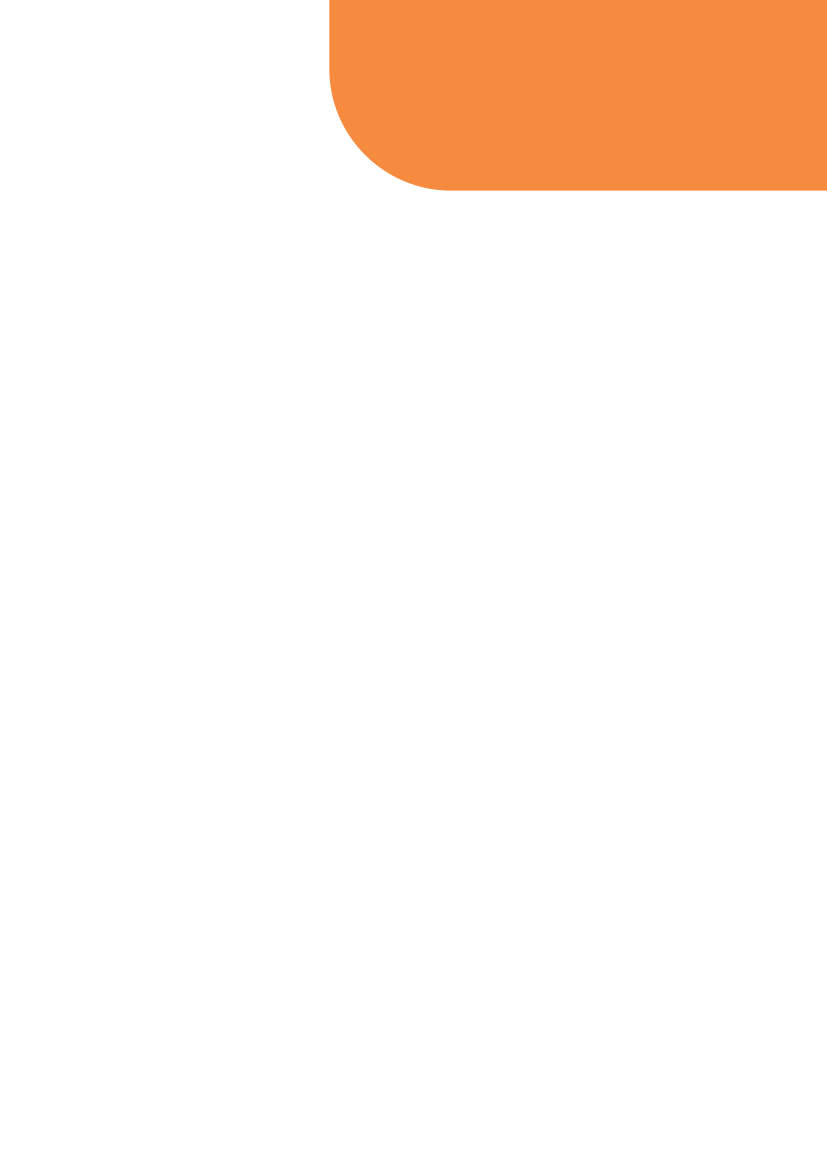 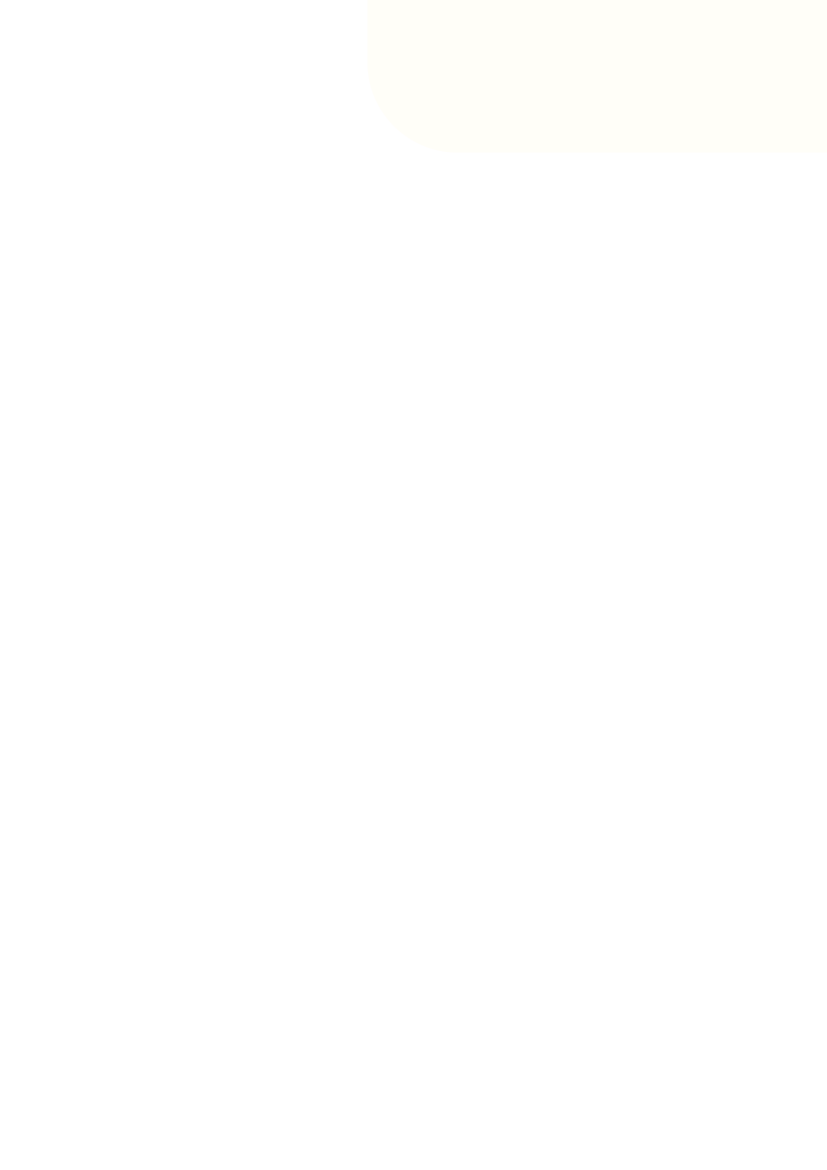 แบบรายงานผลการปฏิบัติงาน
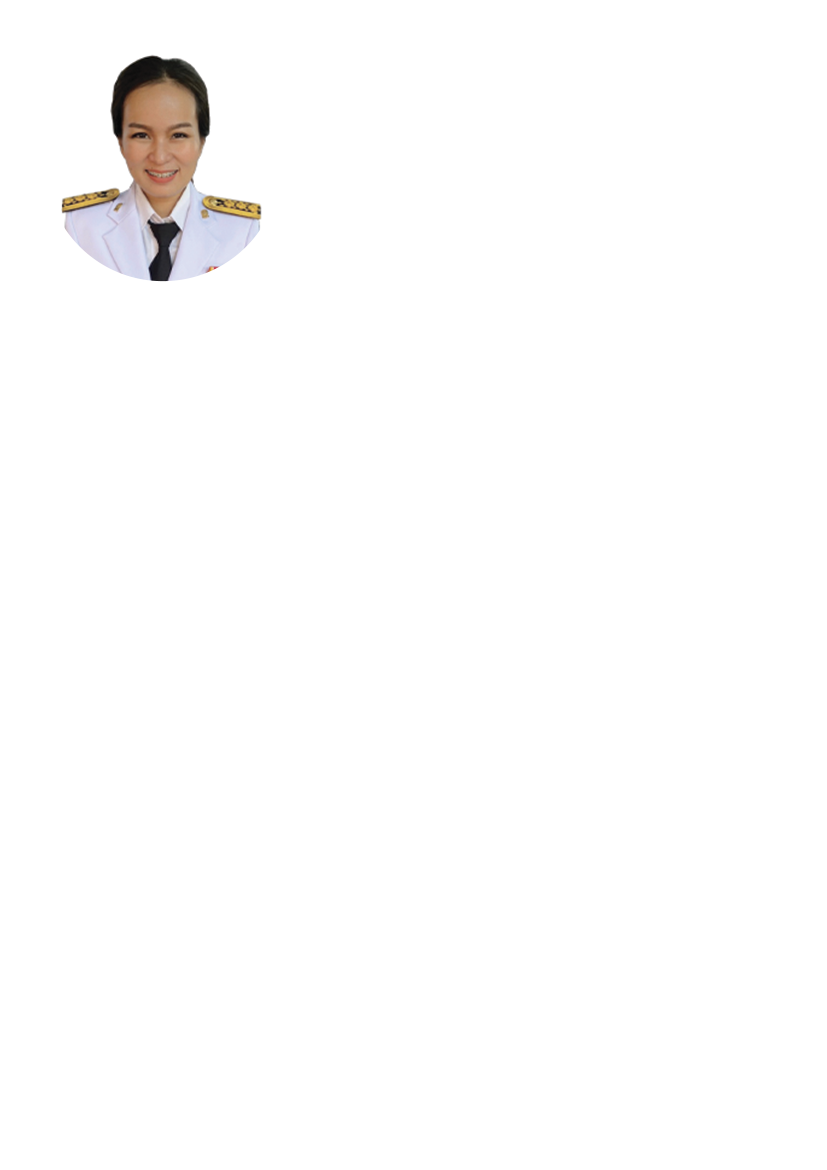 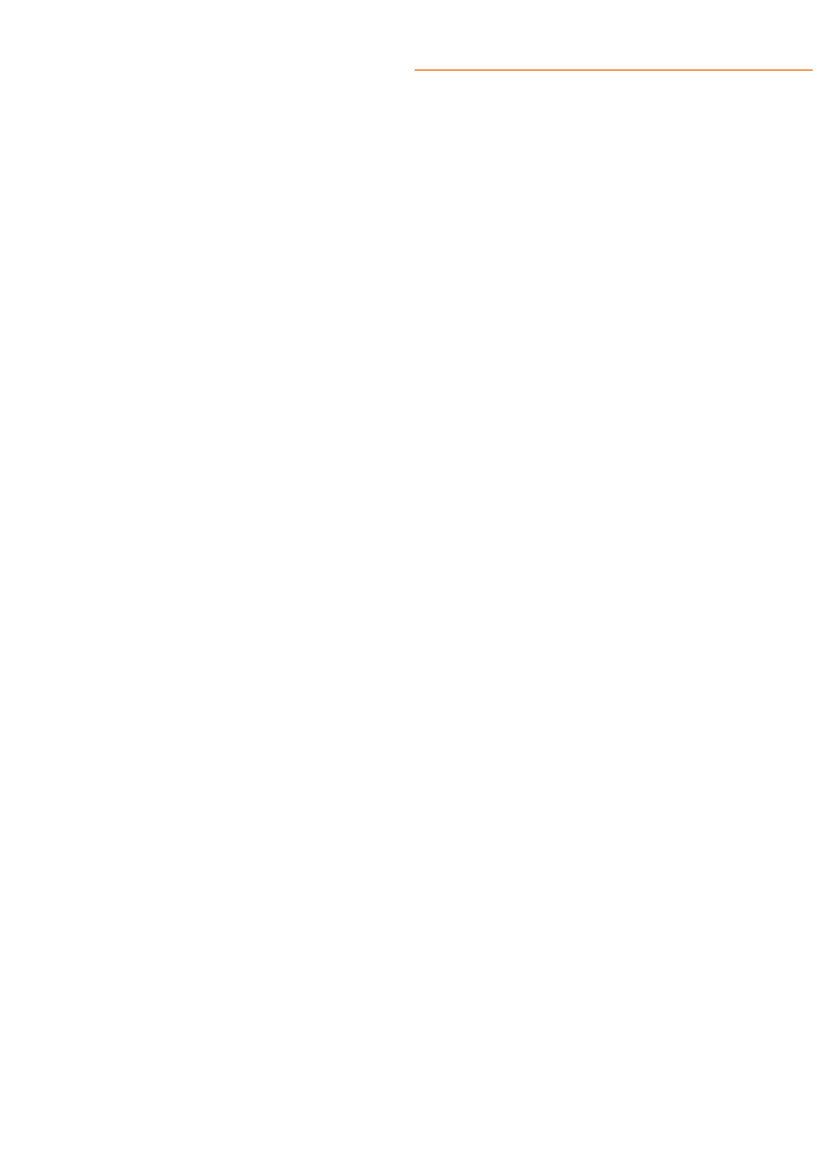 นางสาวกัลศณัฏฐ์ สอนดี
ตำแหน่งครู โรงเรียนบ้านเด็กดี
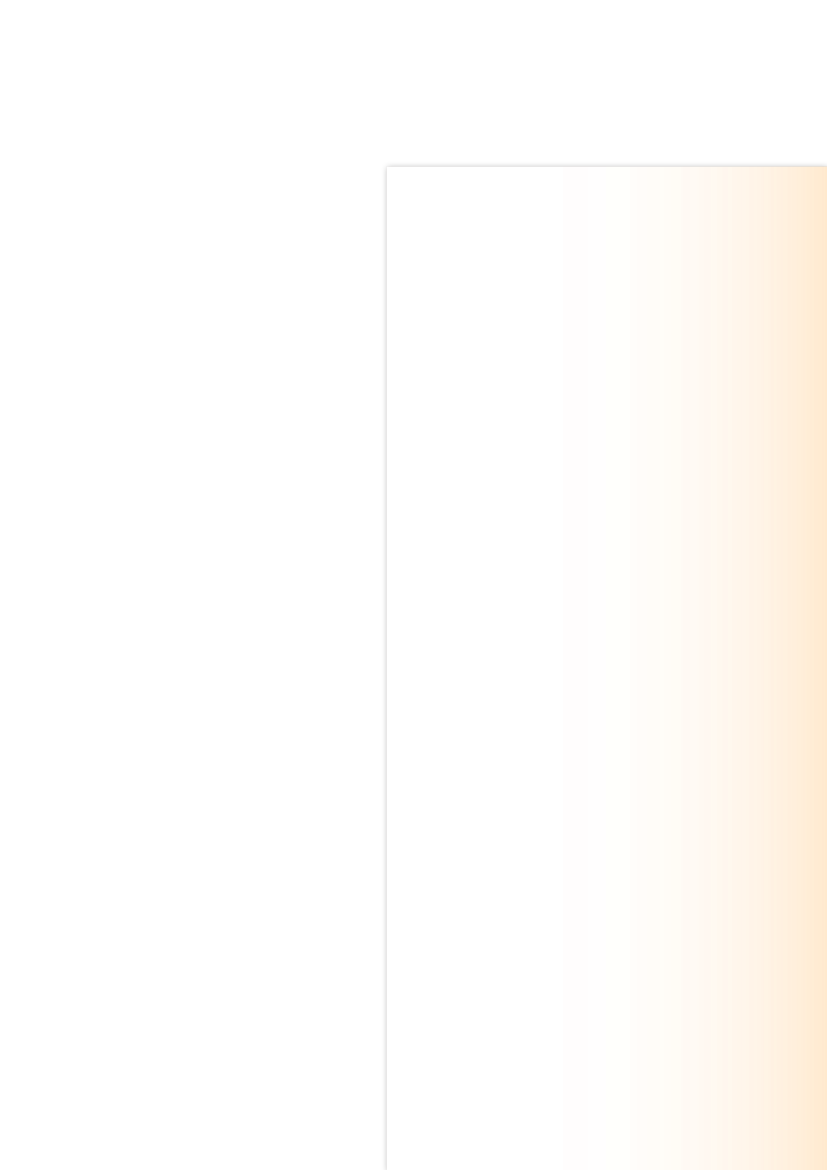 ครั้งที่ 2 วันที่ 1 ตุลาคม พ.ศ.2564
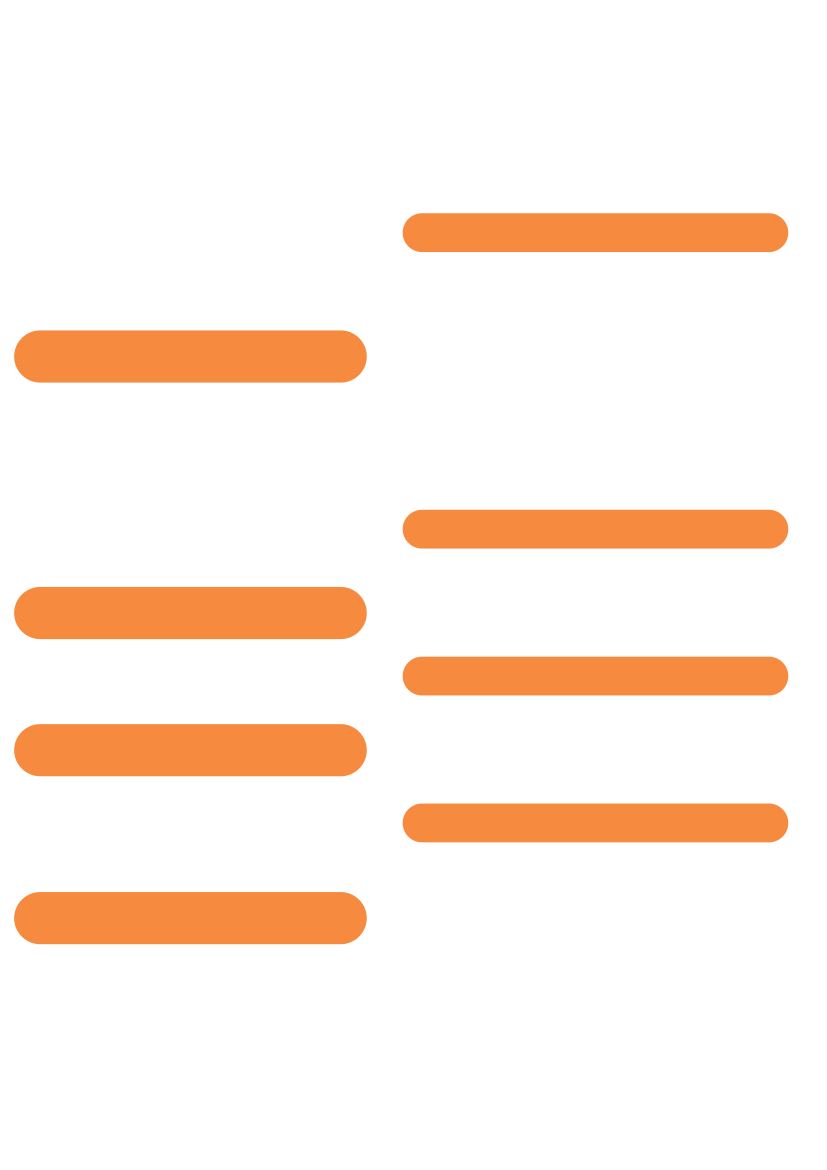 การอบรม-การพัฒนาตนเอง
การอบรมการจัดทำหลักสูตรสถานศึกษา
การอบรมการใช้สื่อ DLIT เพื่อการเรียนรู้
การอบโครงการโรงเรียนรักษาศีล 5
การอบรมการใช้นวัตกรรมเพื่อการเรียนรู้
วิทยากรเครื่อข่ายประชาสัมพันธ์
วิทยากรการใช้โปรแกรม Photoshop
เข้าร่วมโครงการโรงเรียนดีมีหนังสั้น
ร่วมประชุมการขับเคลื่อนเครือข่าย PLC
การอบรมการผลิตสื่อเพื่องานประชาสัมพันธ์
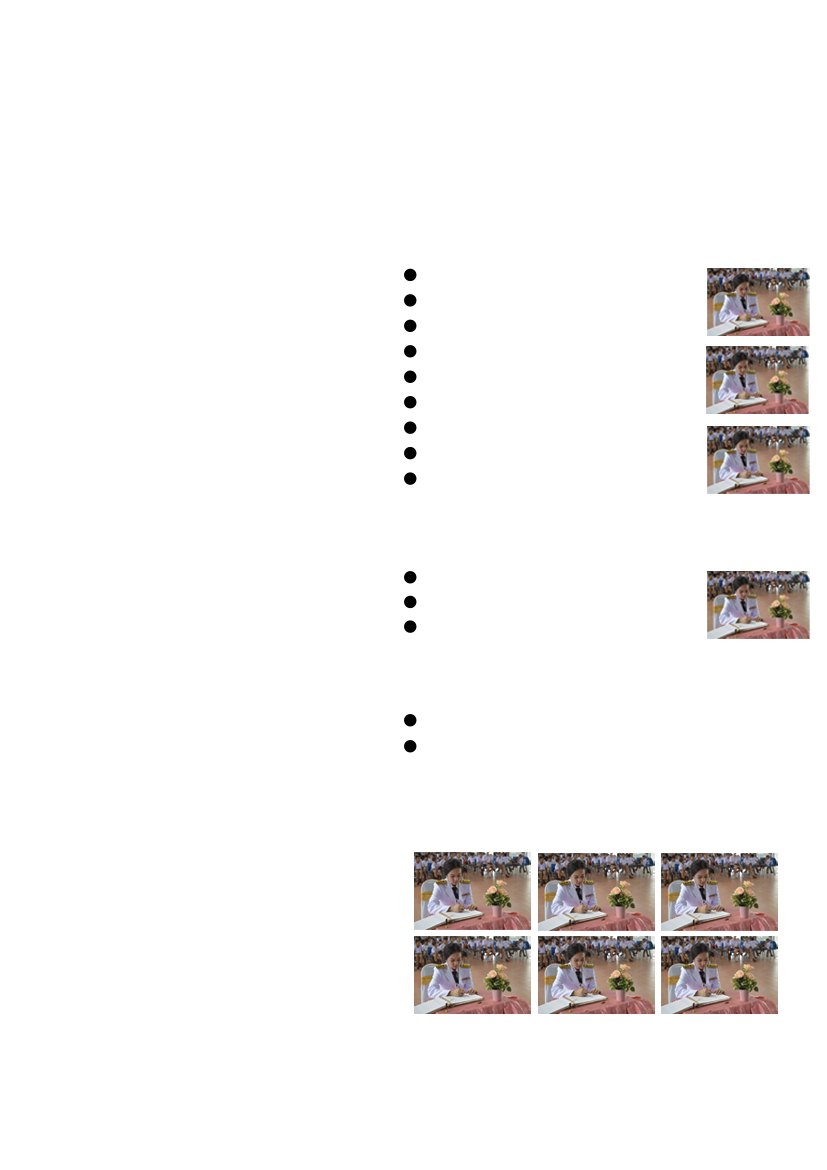 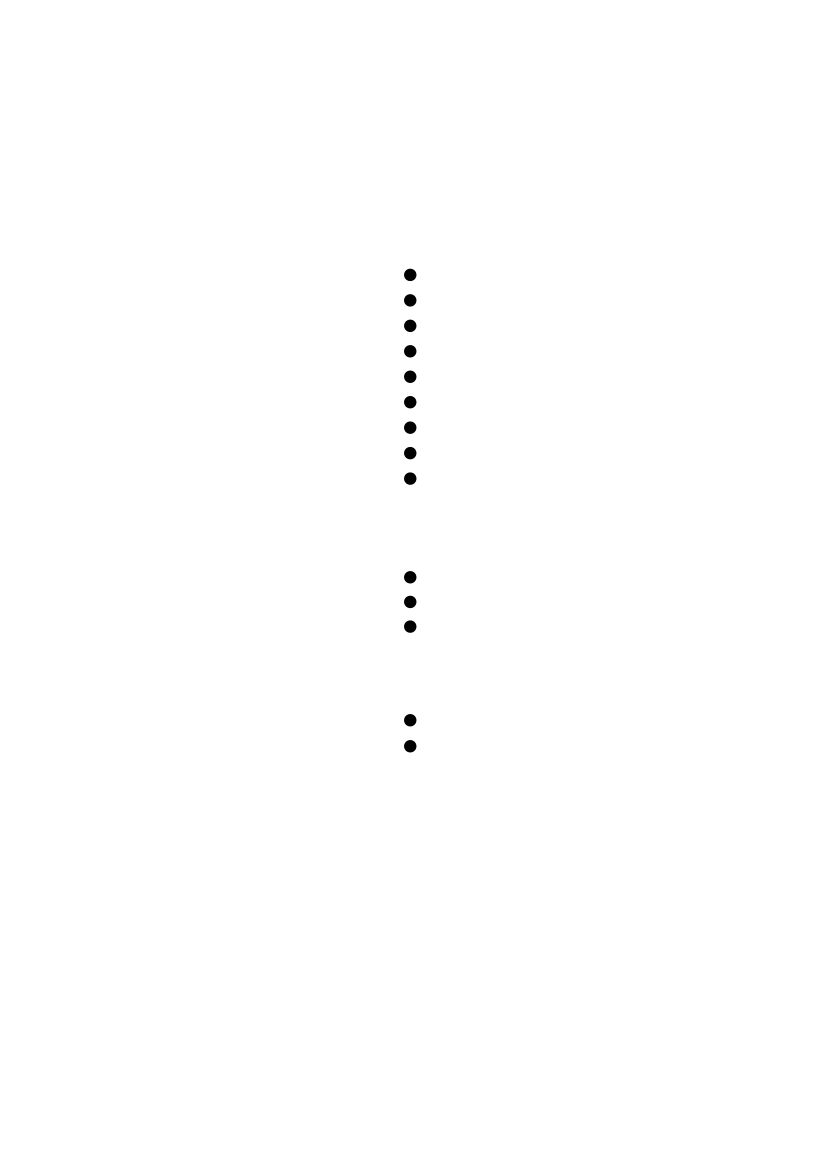 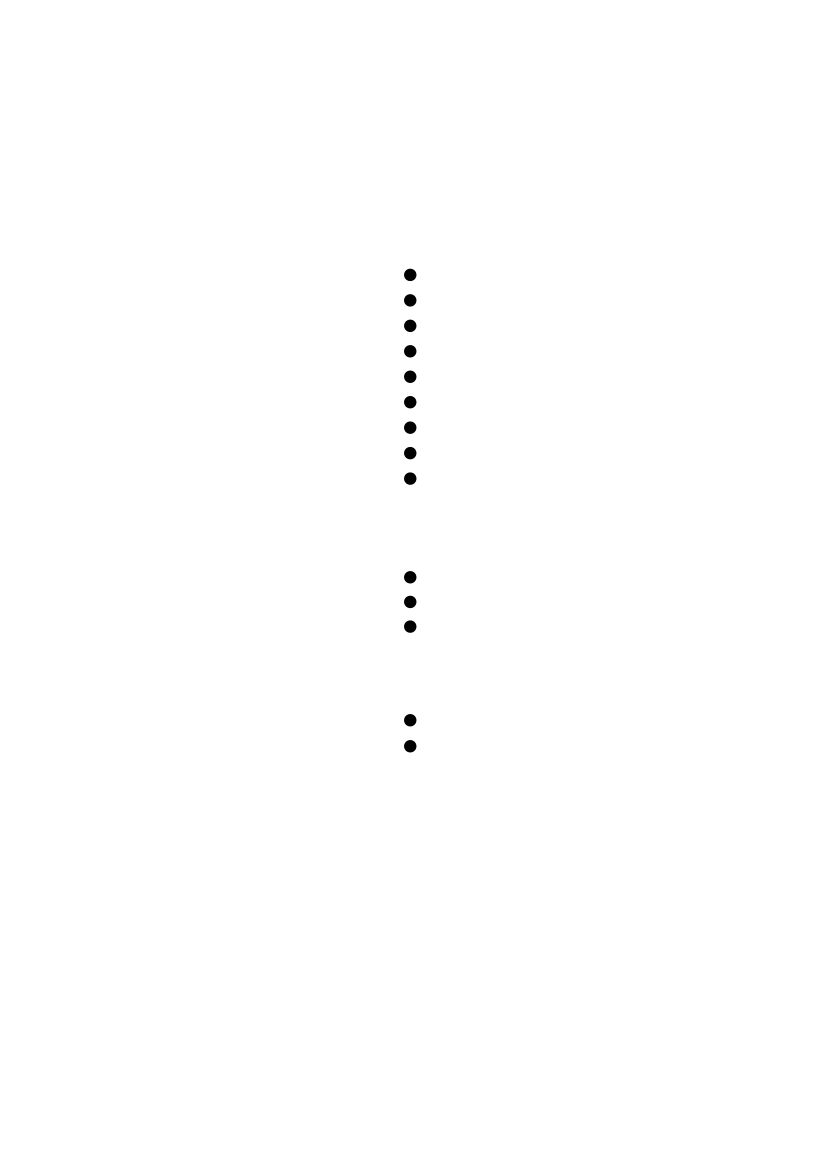 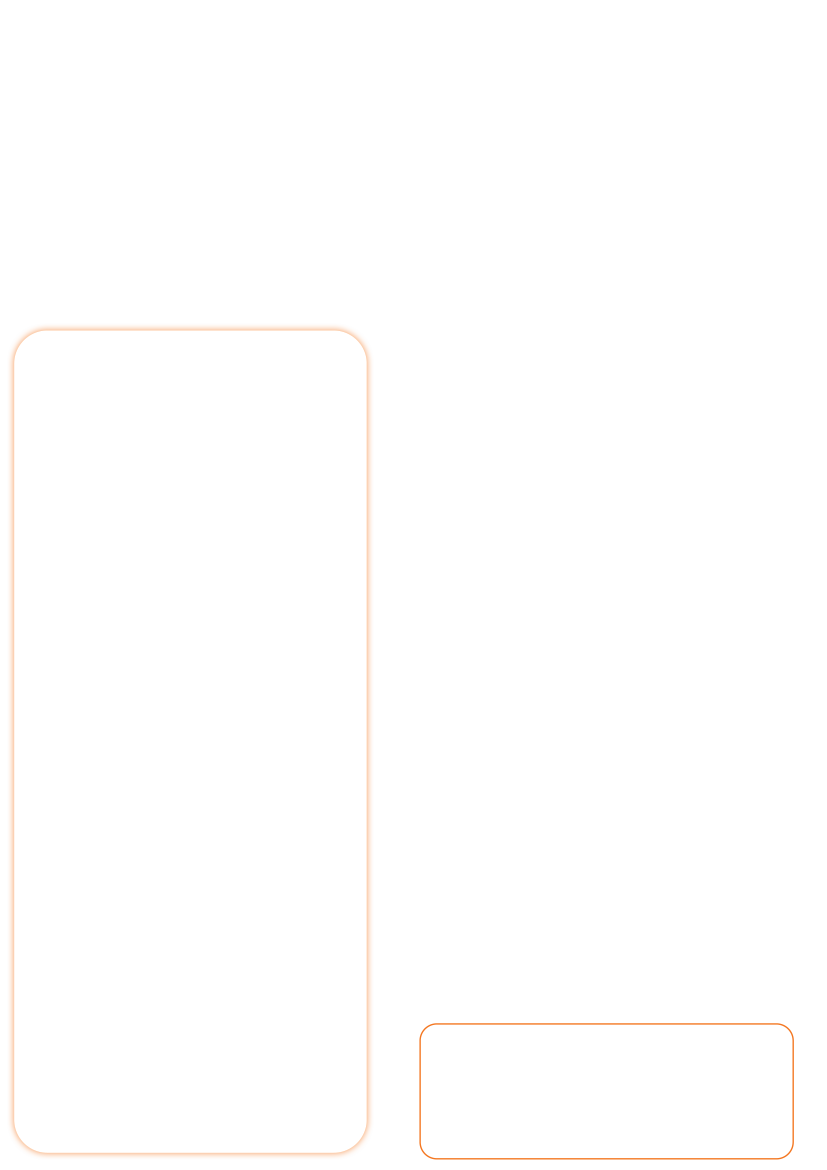 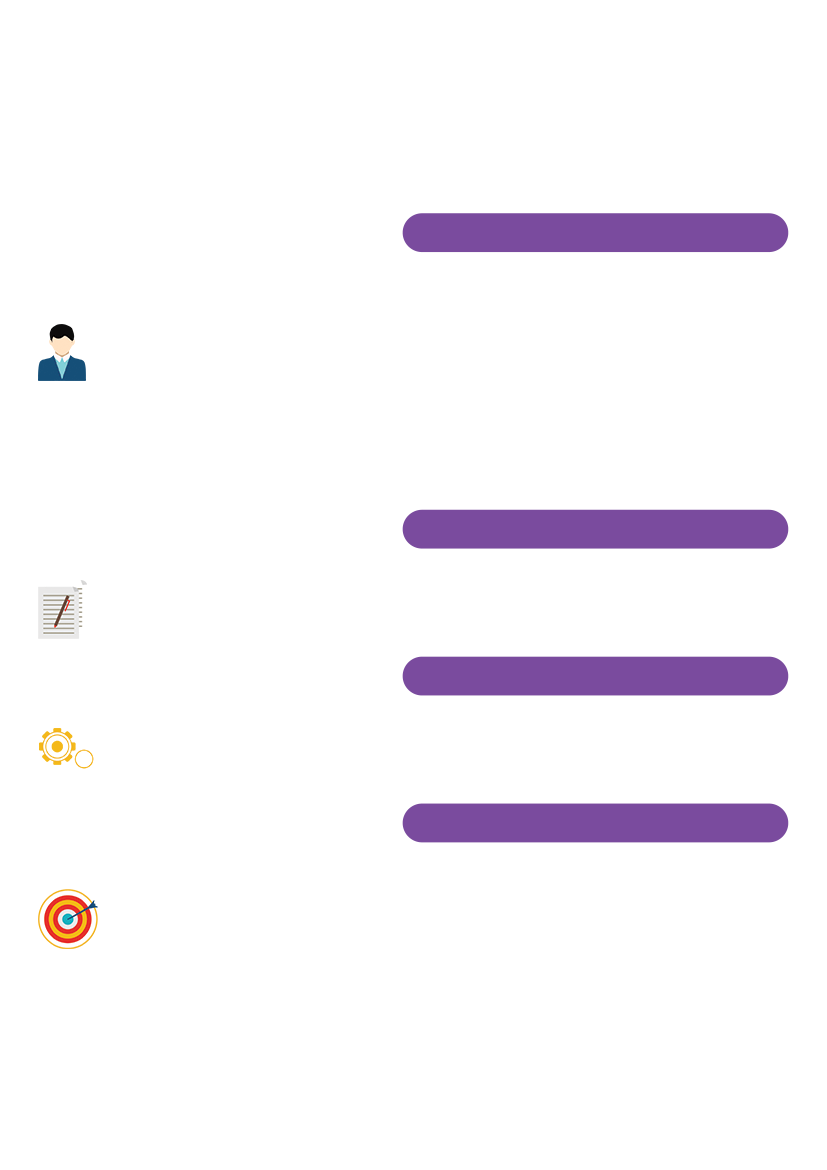 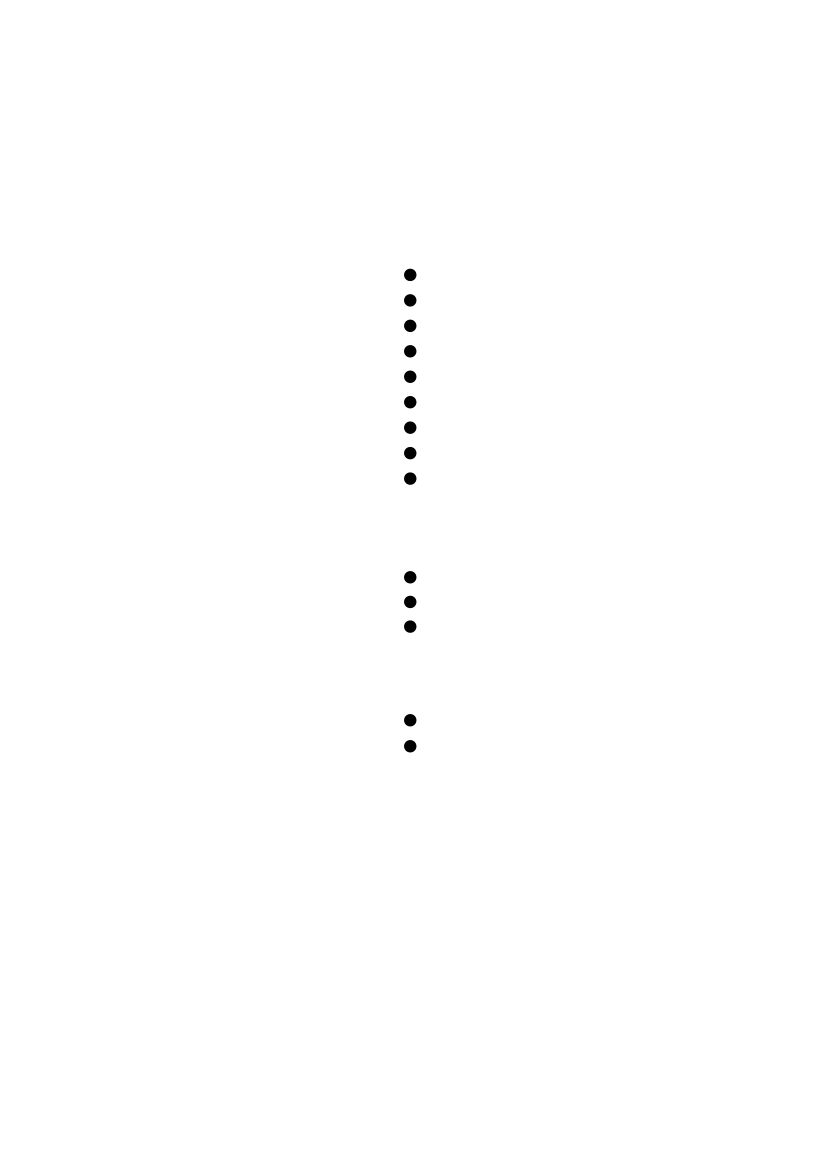 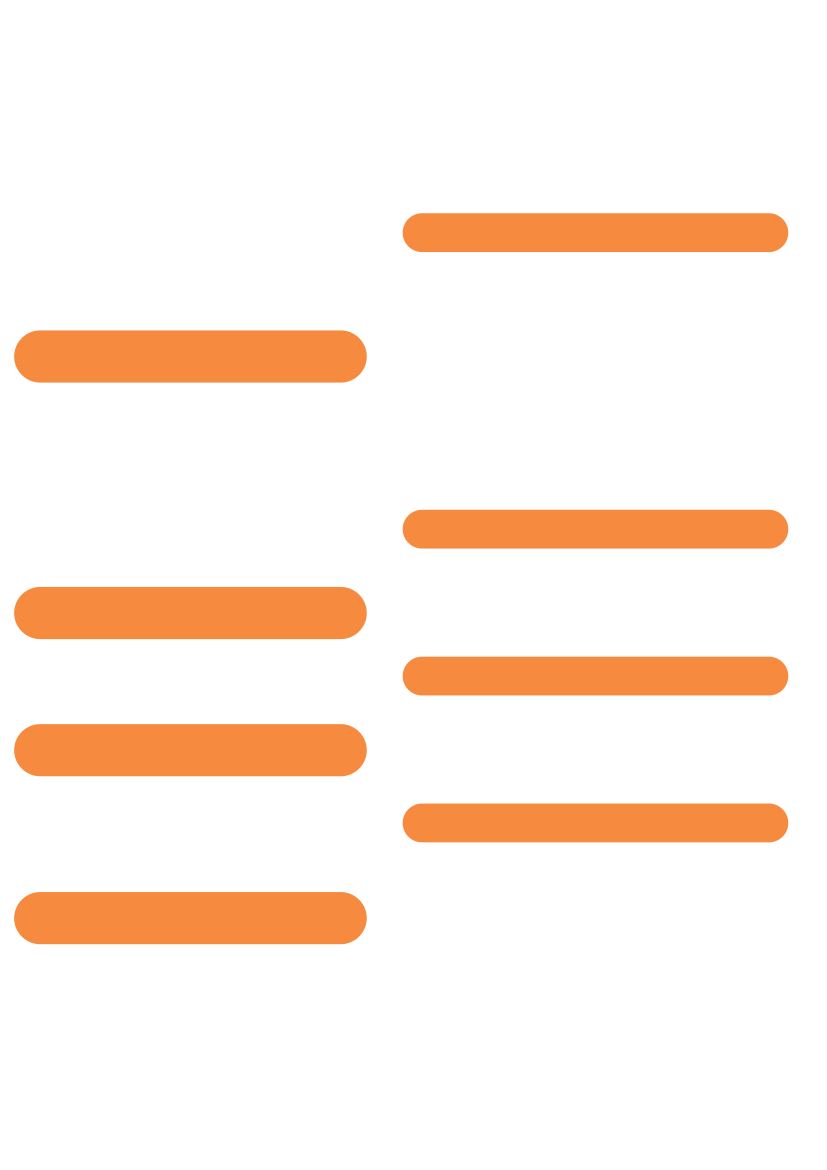 ข้อมูลทั่วไป
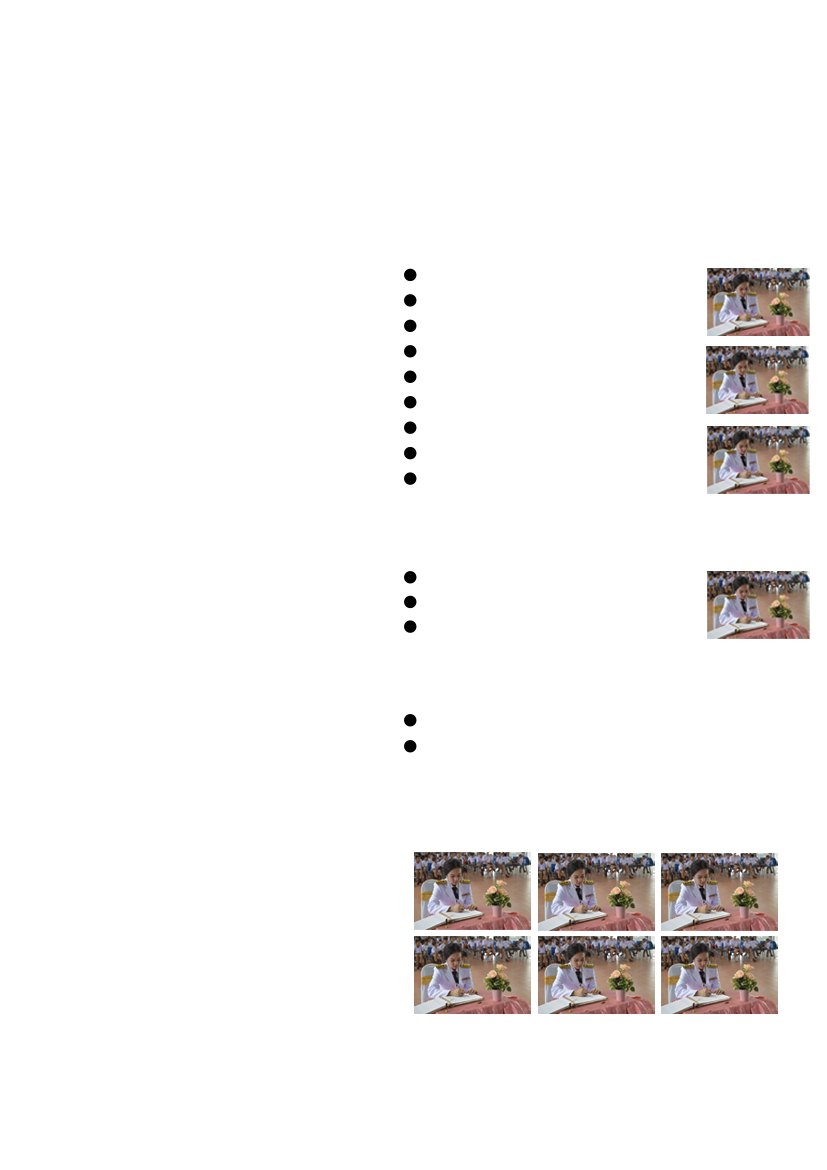 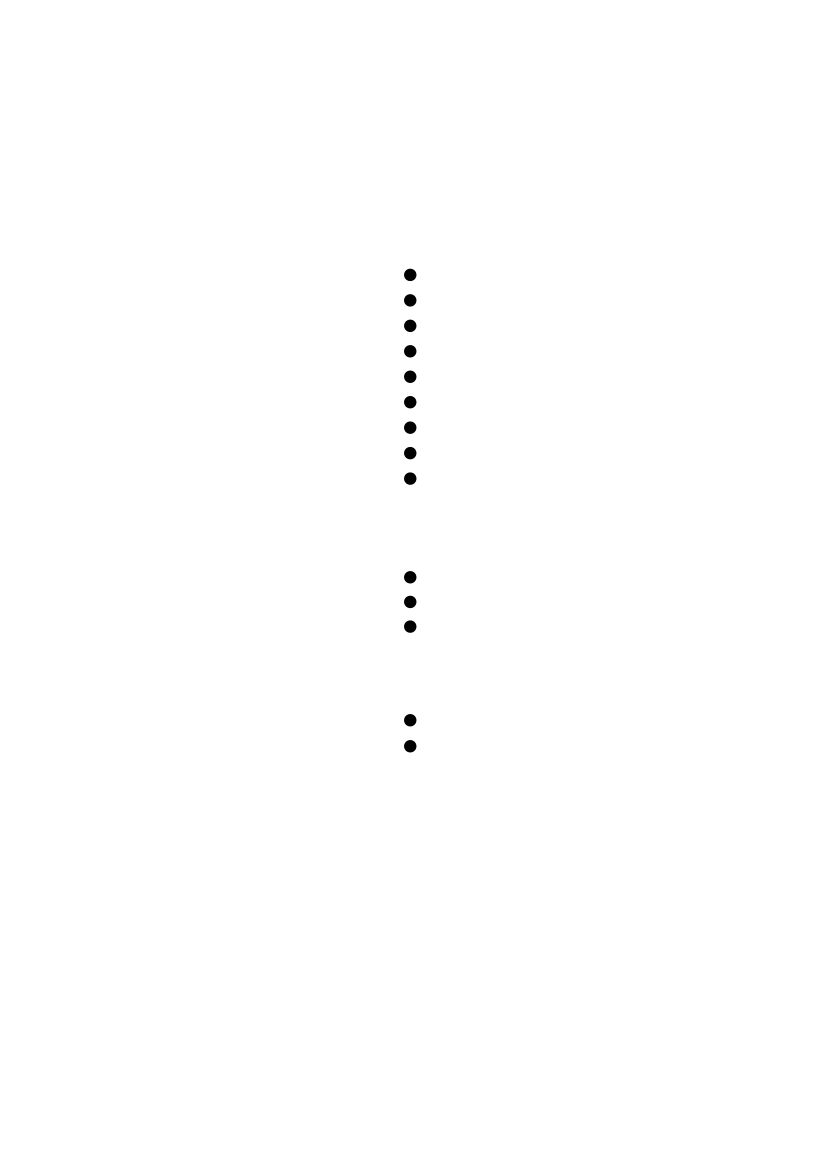 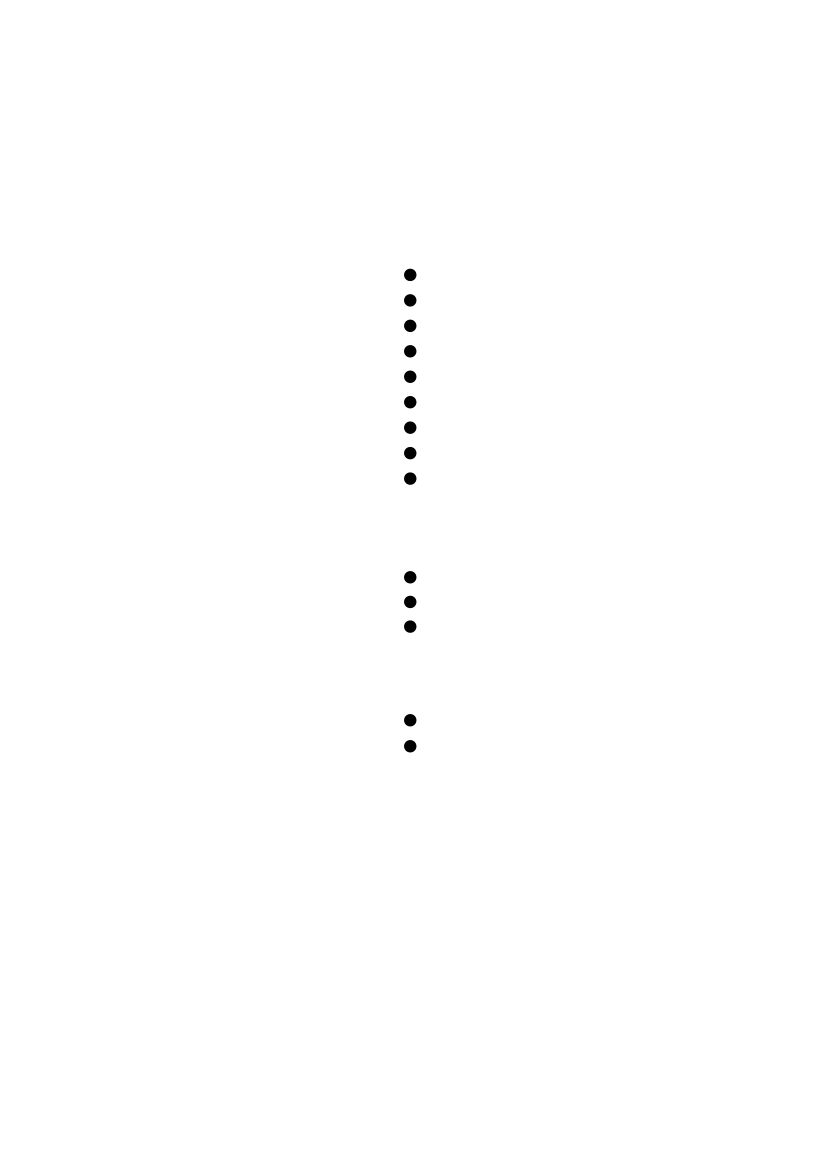 นางสาวกัลศณัฏฐ์ สอนดี
ตำแหน่ง ครู วิทยฐานะชำนาญการ
อายุ 37 ปี อายุราชการ ๘ ปี
วุฒิการศึกษา ศศ.บ. (ภาษาผรั่งเศส)
มหาวิทยาลัยเชียงใหม่
บรรจุรับราชการวันที่ 18 มีนาคม 2556
โรงเรียนบ้านเด็กดี สพป.เชียงใหม่ เขต 4
เงินเดือน 25,650 บาท
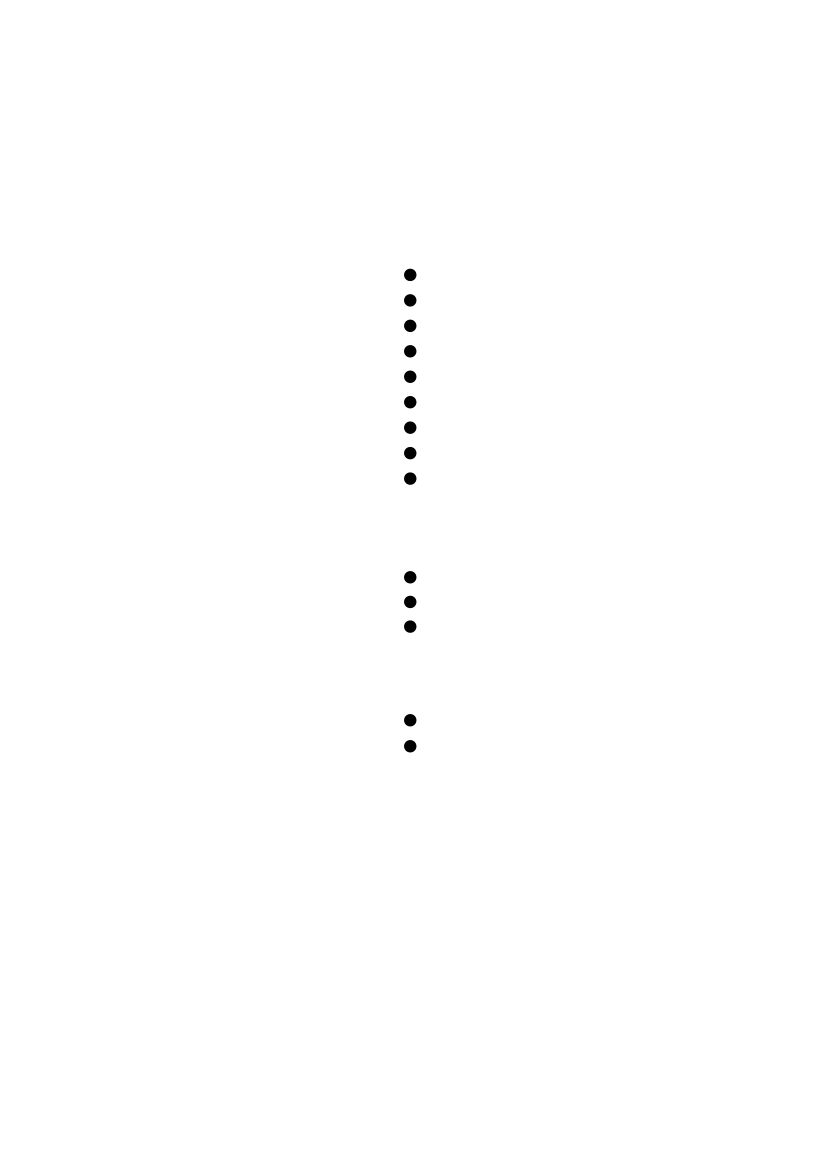 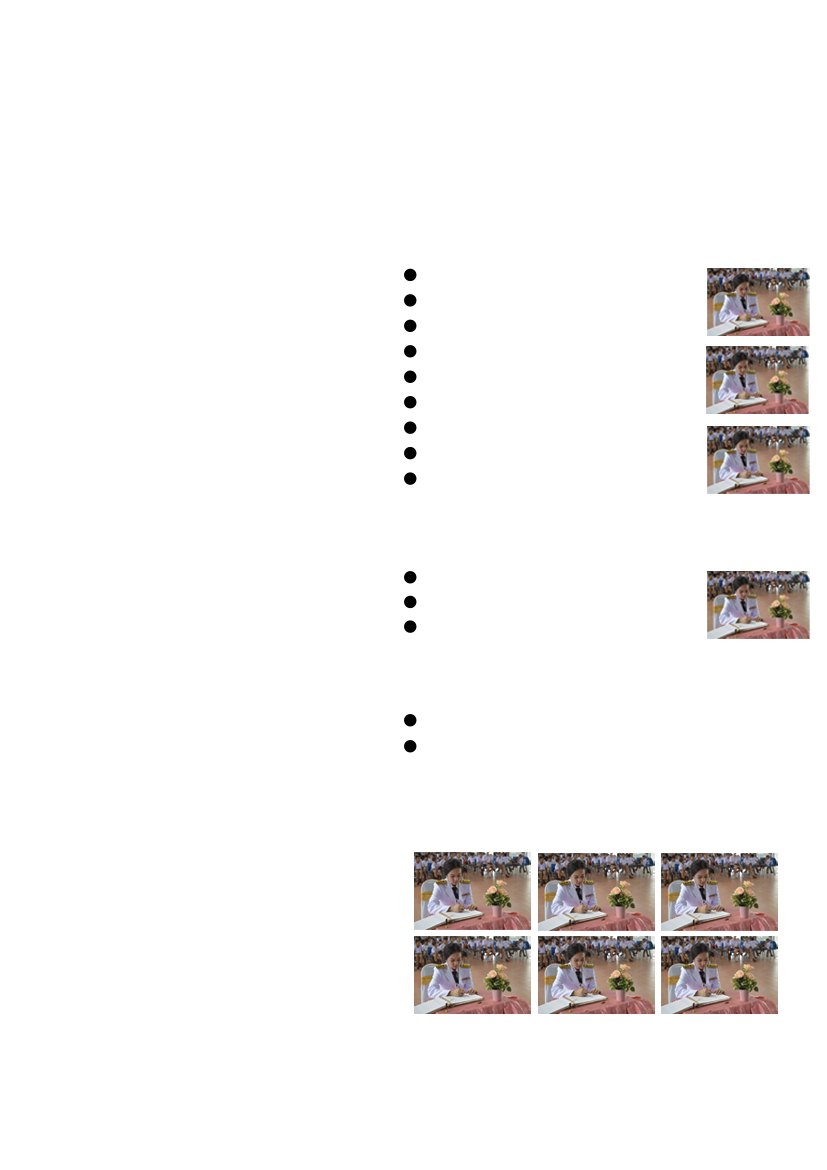 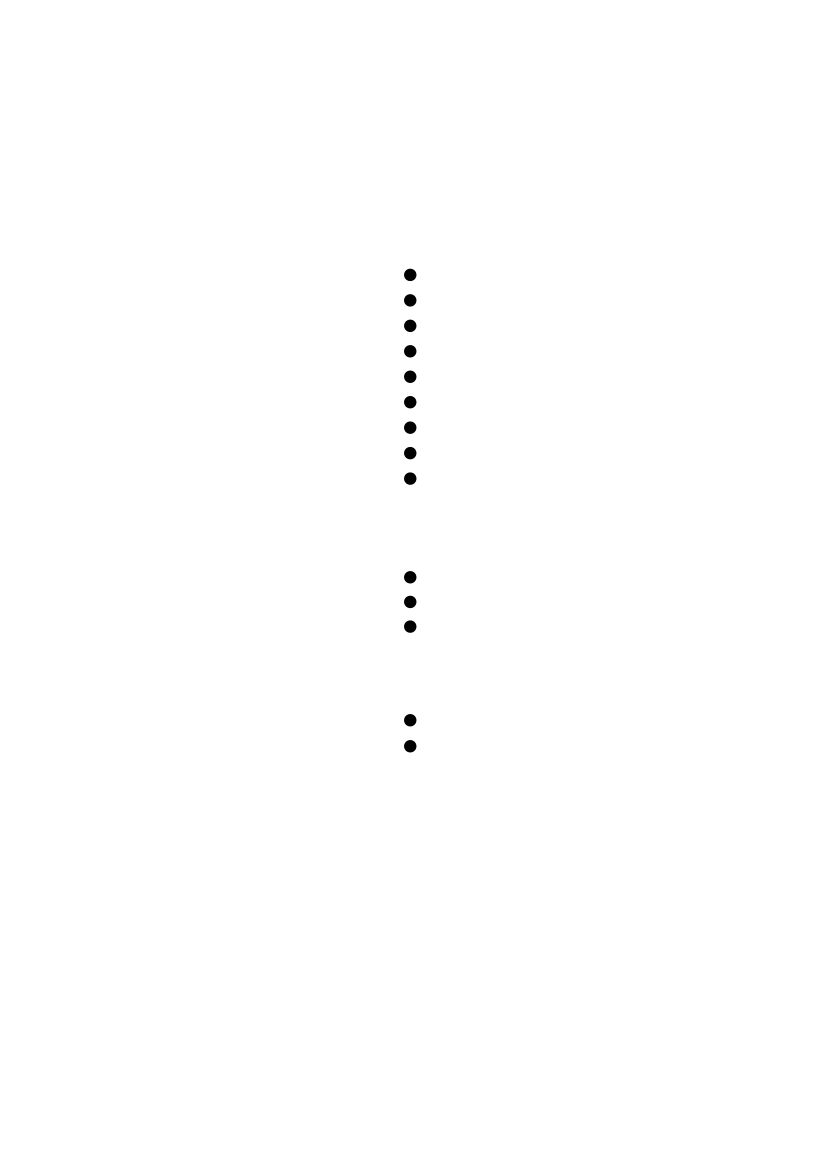 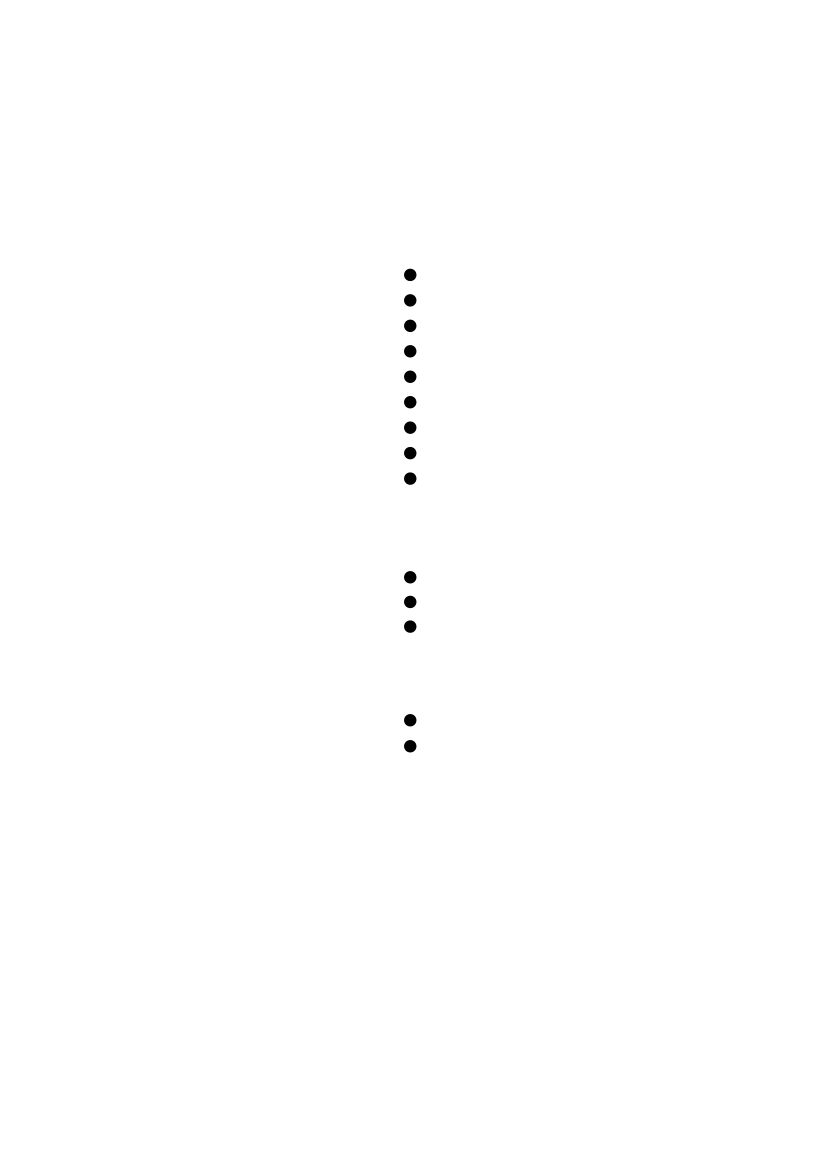 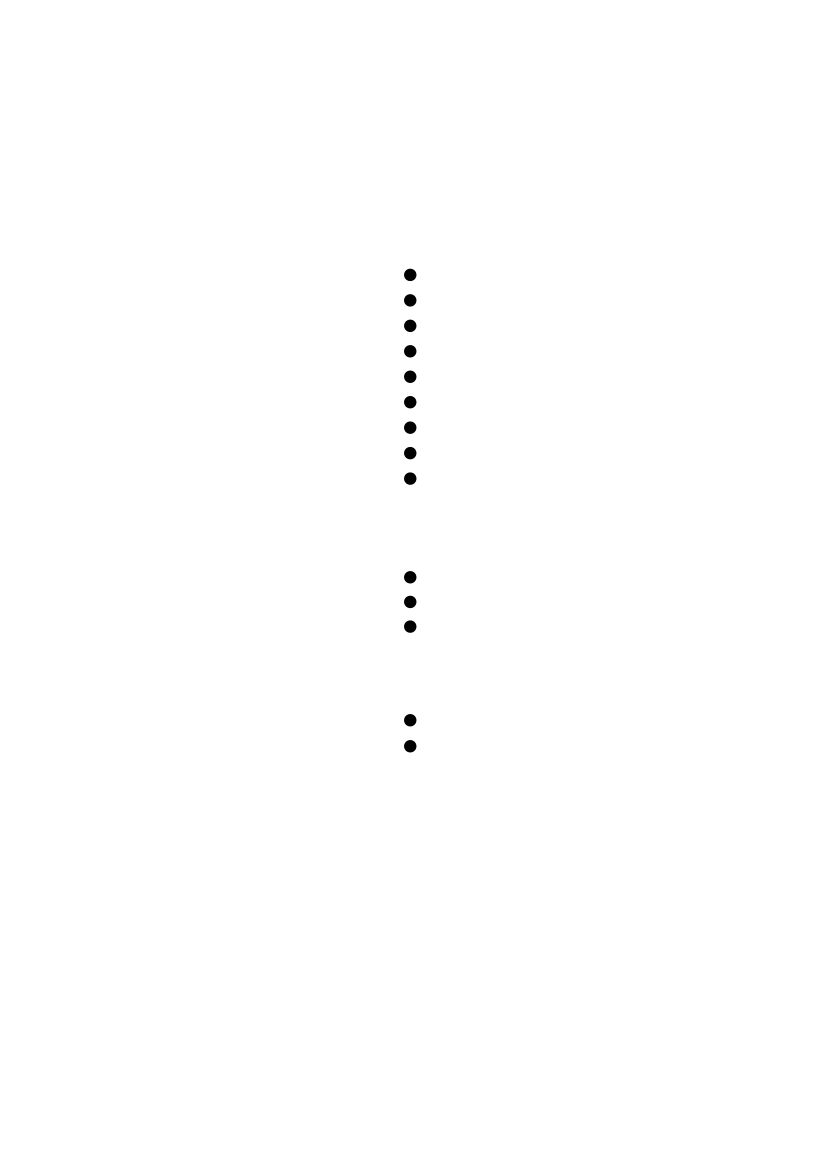 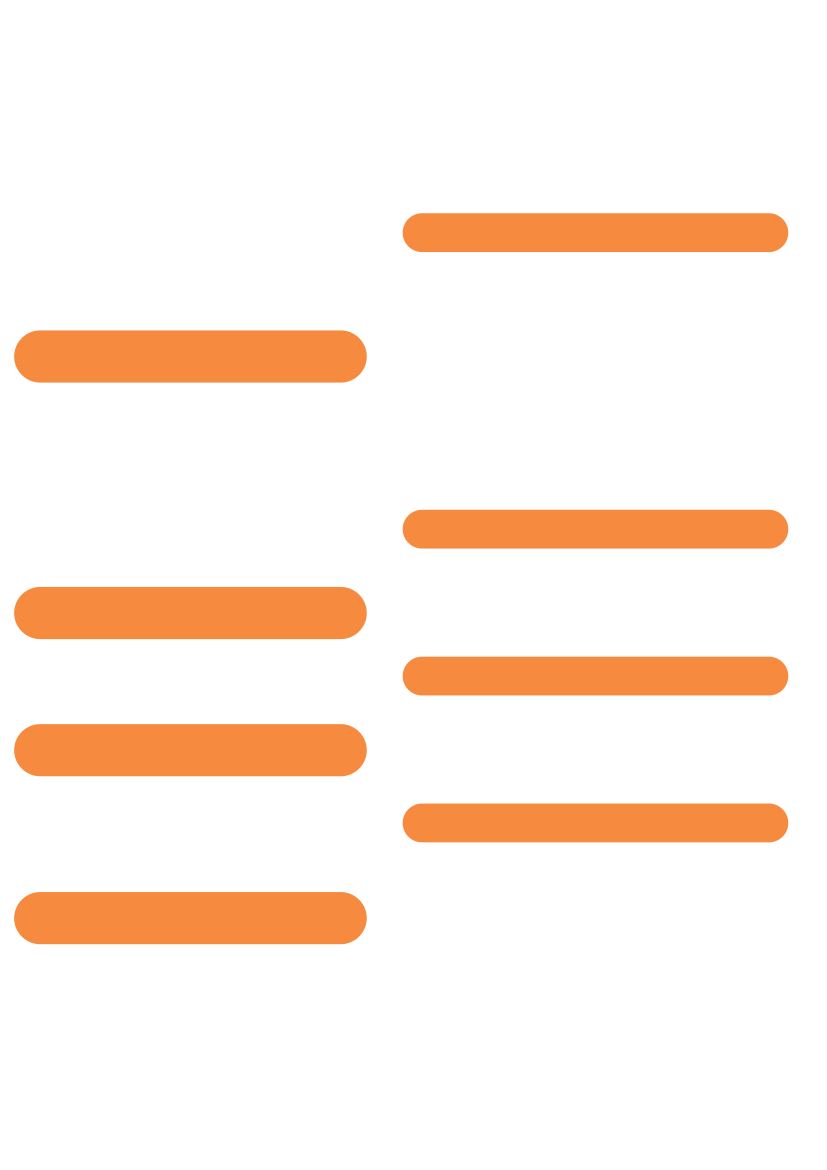 การเป็นวิทยากรให้ความรู้
การอบรมการใช้สื่อ DLIT เพื่อการเรียนรู้
วิทยากรเครือข่ายประชาสัมพันธ์
วิทยากรการใช้โปรแกรม Photoshop
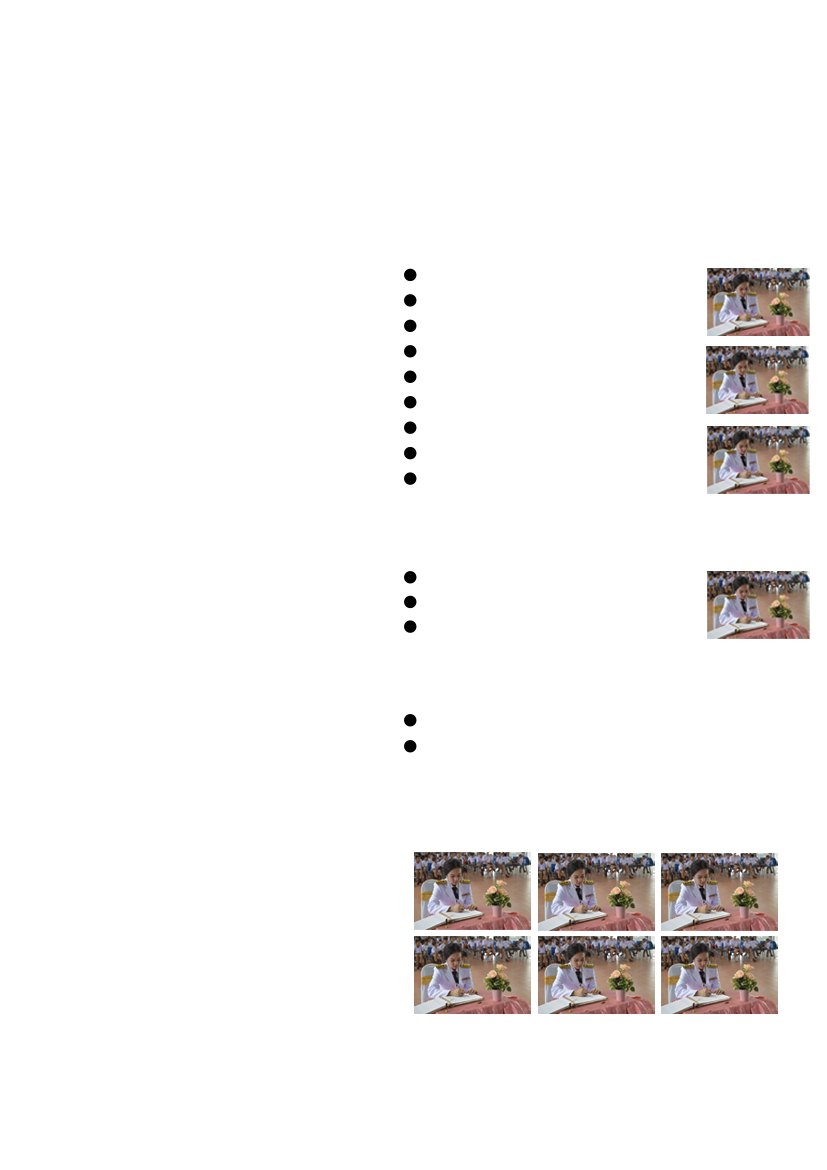 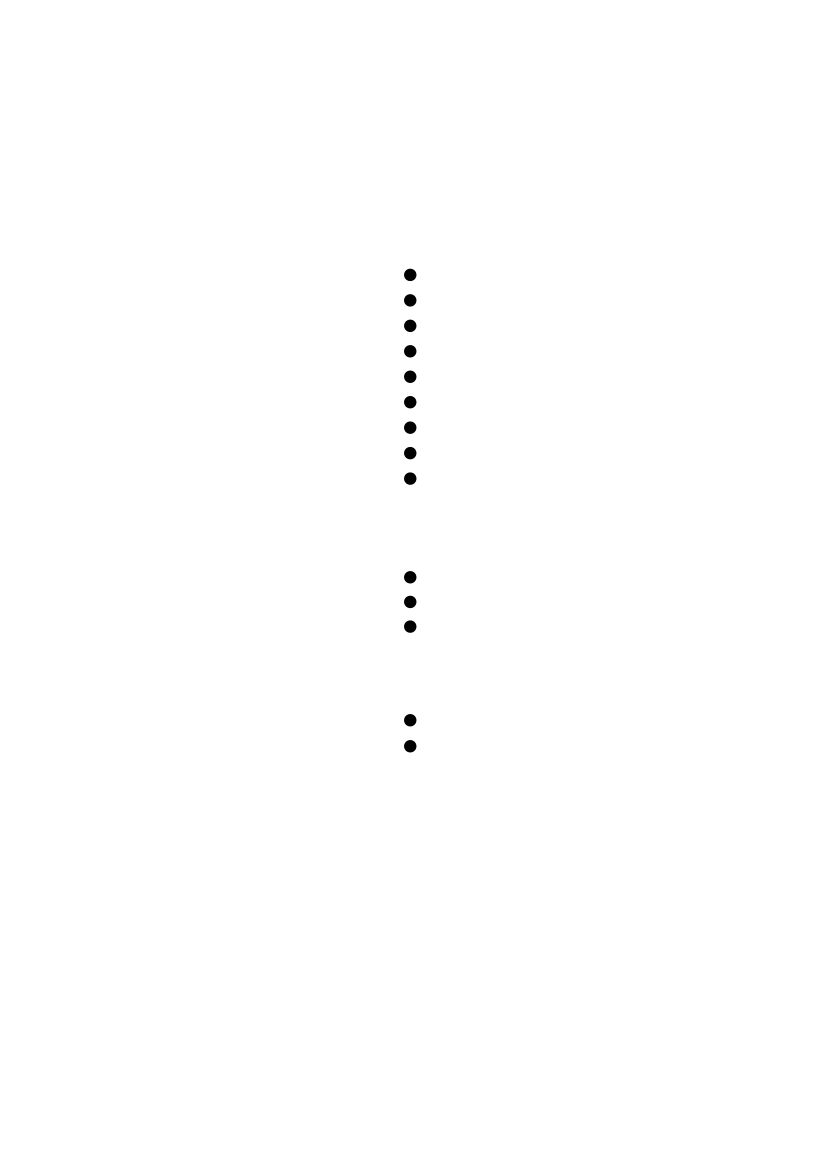 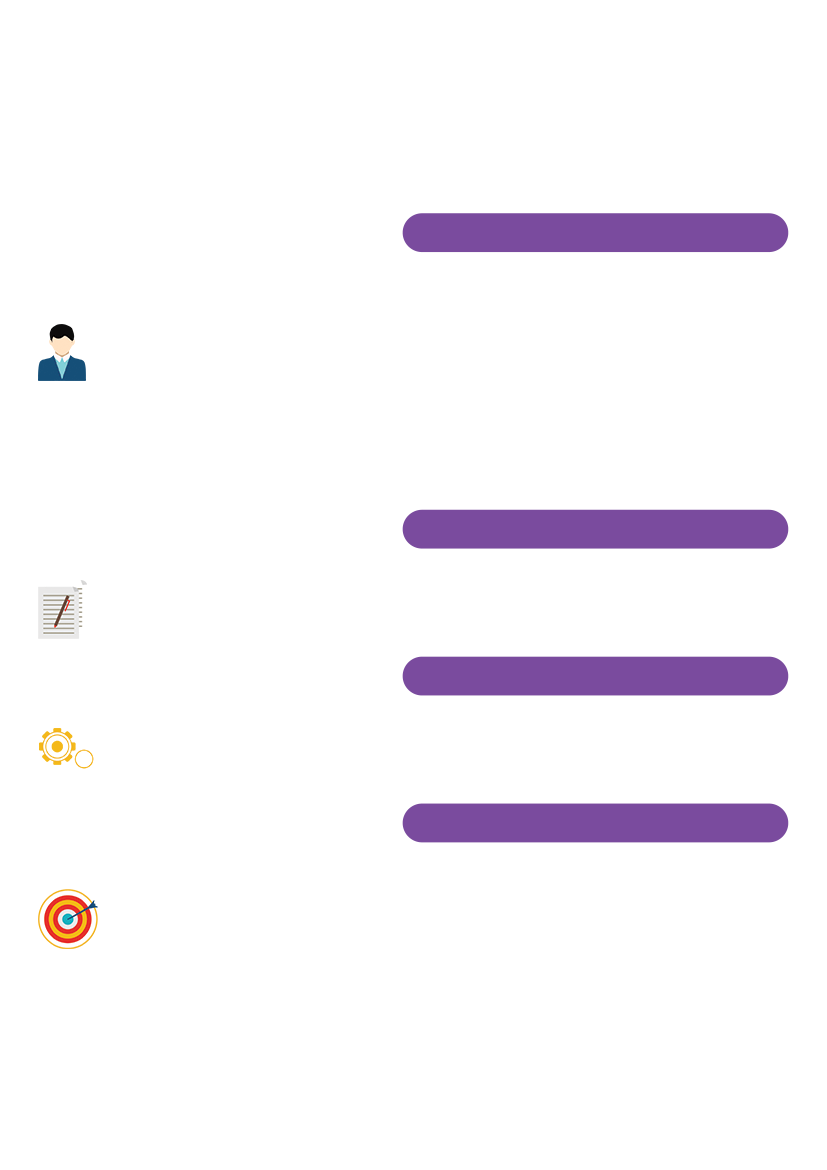 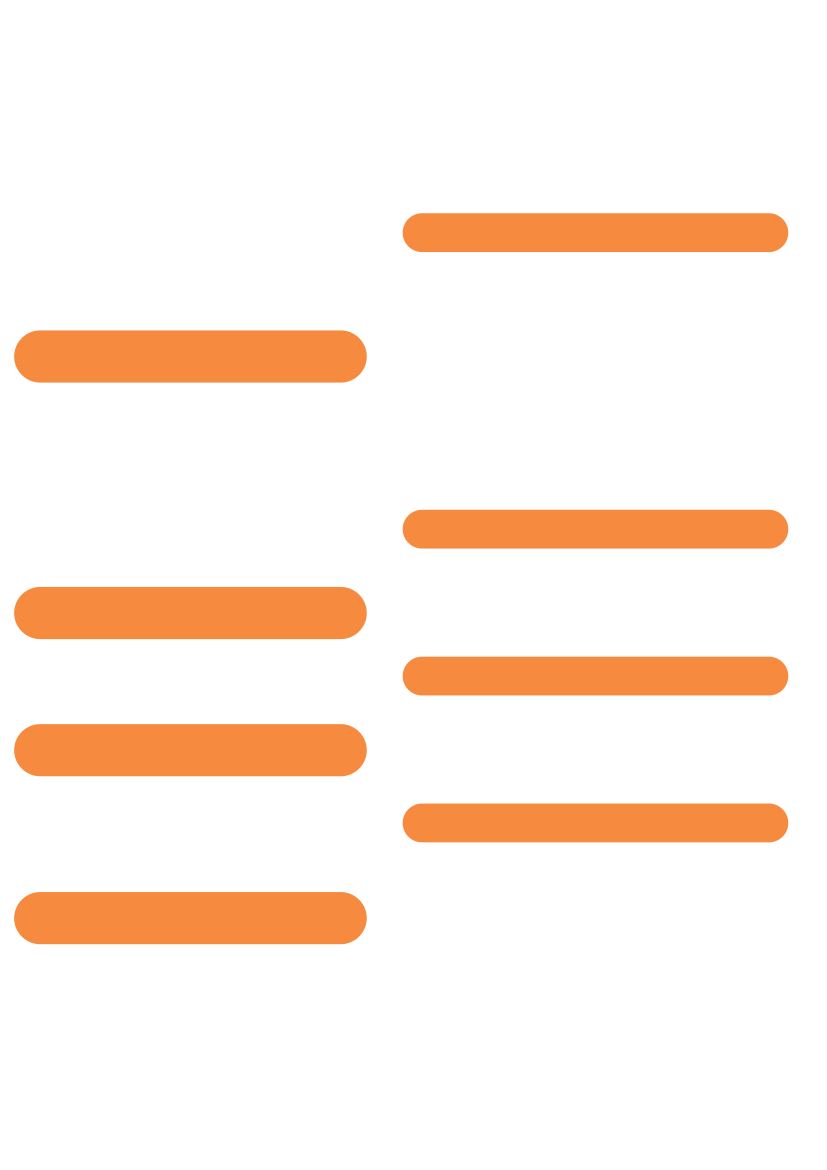 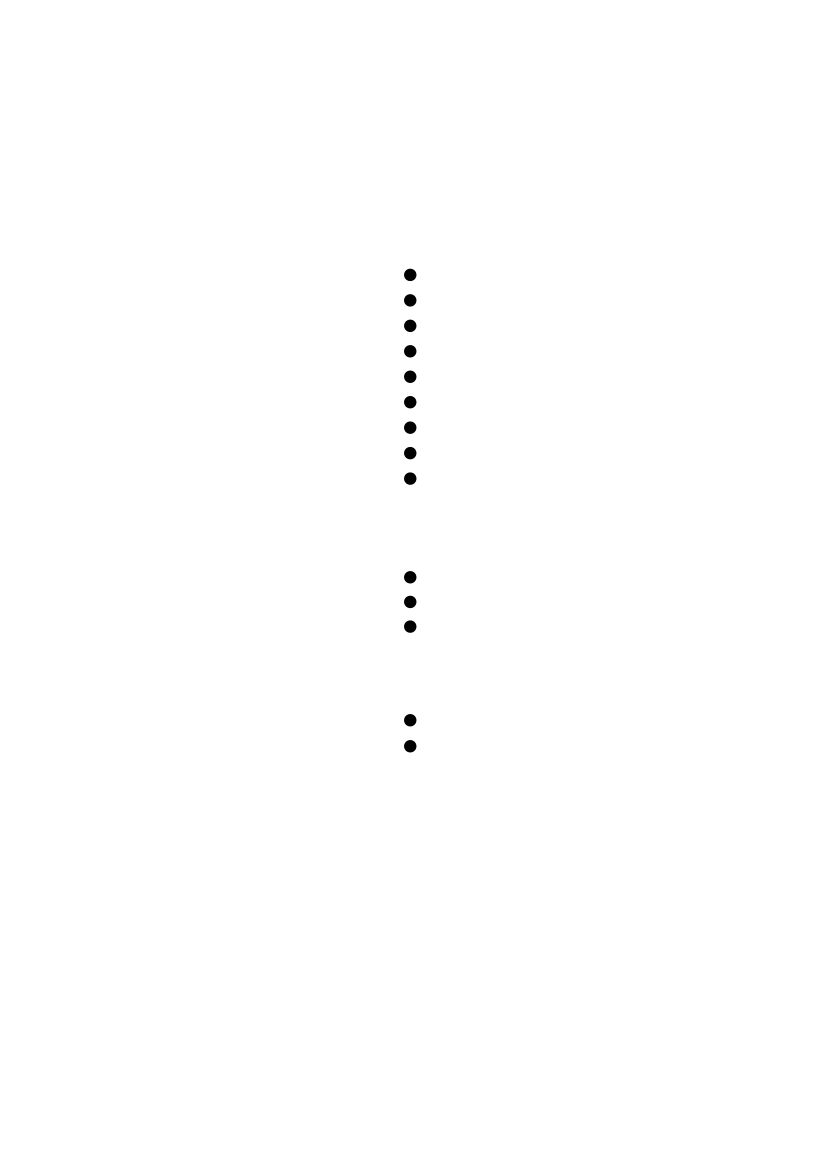 ข้อมูลการลา
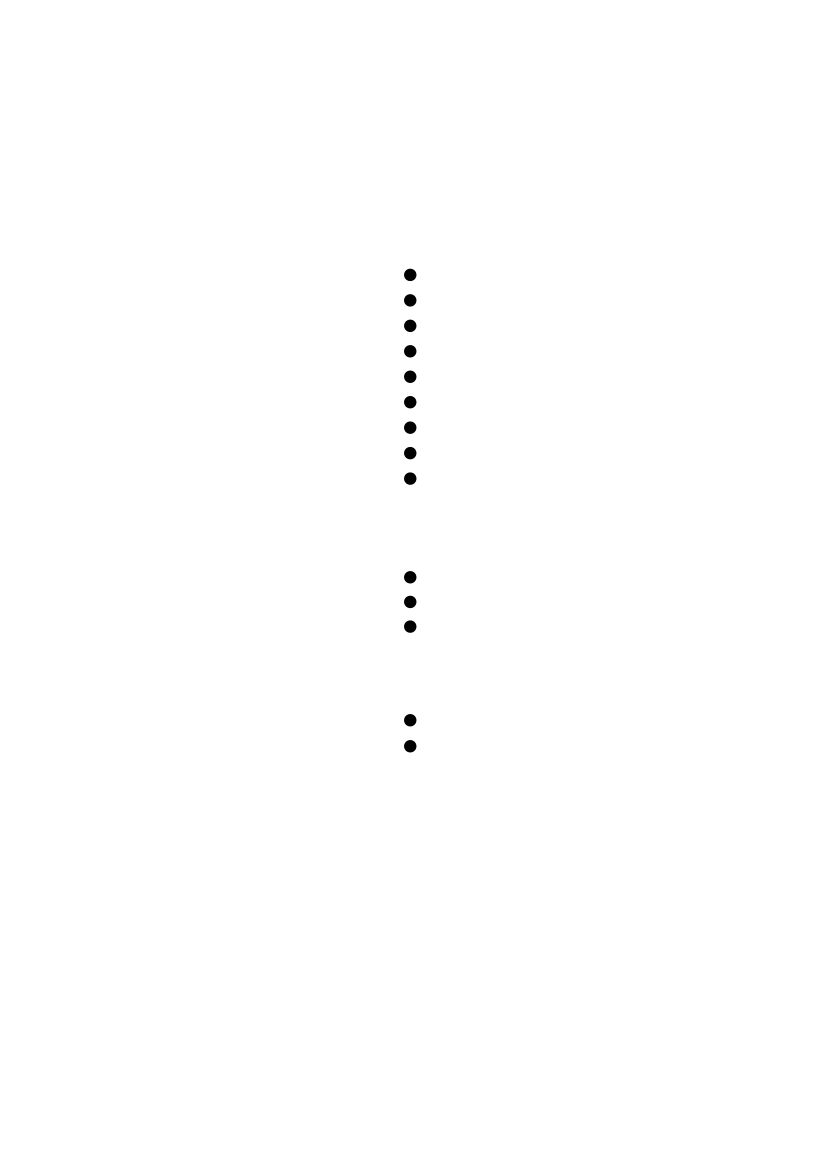 ลากิจ 1 วัน
ลาป่วย 1 วัน
จำนวนวันลาในรอบการประเมิน 2 วัน
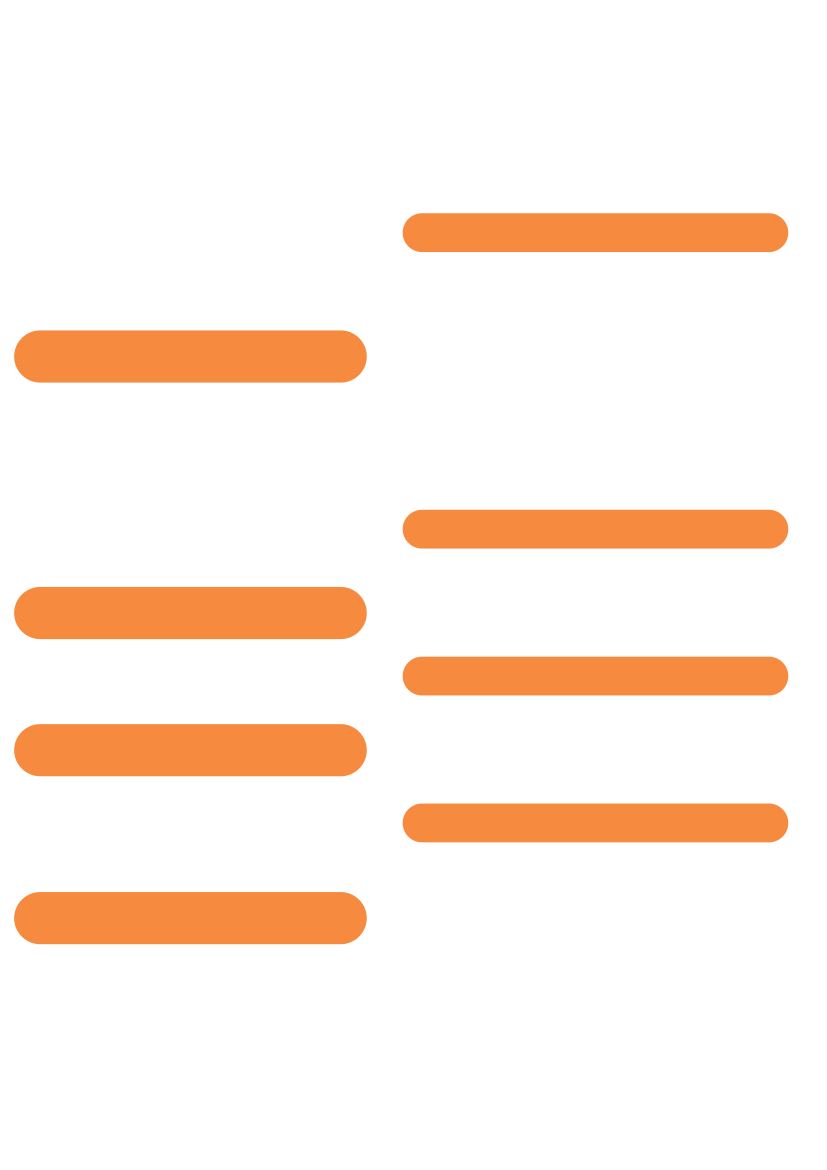 การเผยแพร่ผลงาน/งานวิจัย
นวัตกรรมหนังสั้นส่งเสริมคุณธรรม เรื่อง ทำดี ได้ดี
งานวิจัยในชั้นเรียน เรื่องการพัฒนาทักษะการอ่าน
คำศัพท์ของนักเรียน ชั้นประถมศึกษาปีที่ 3
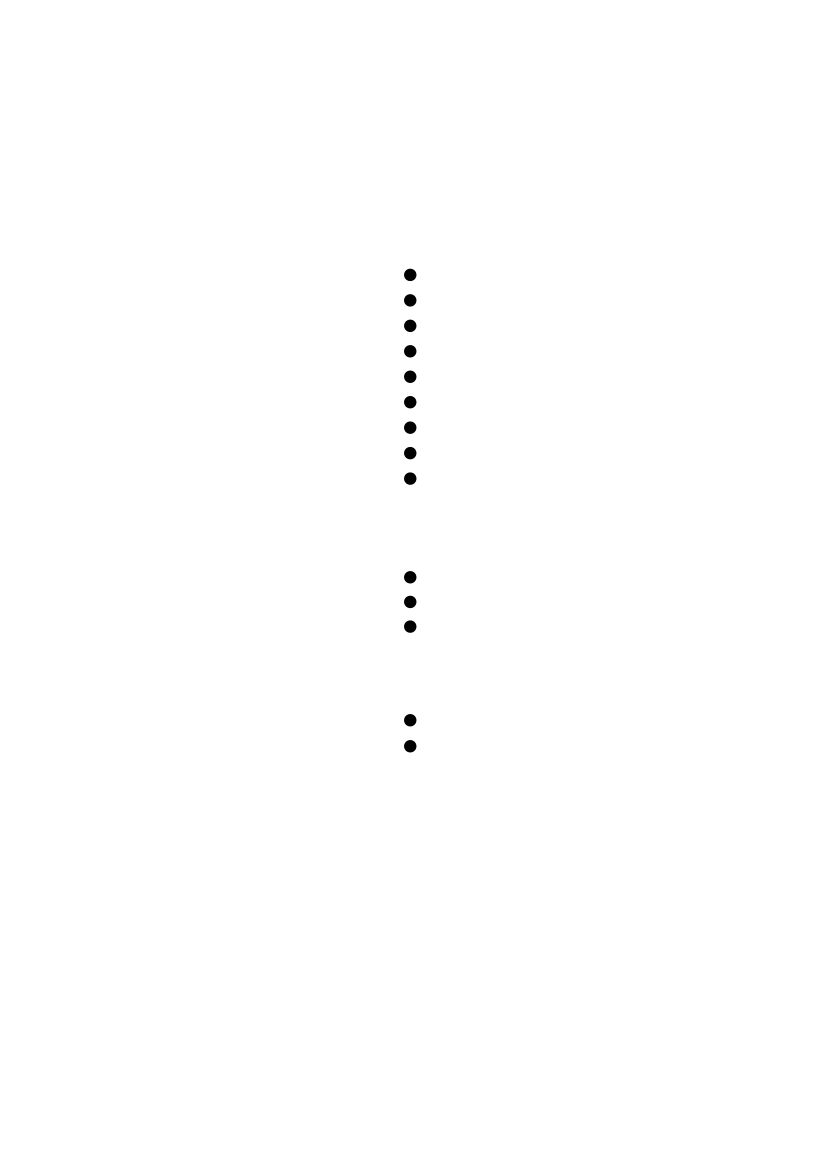 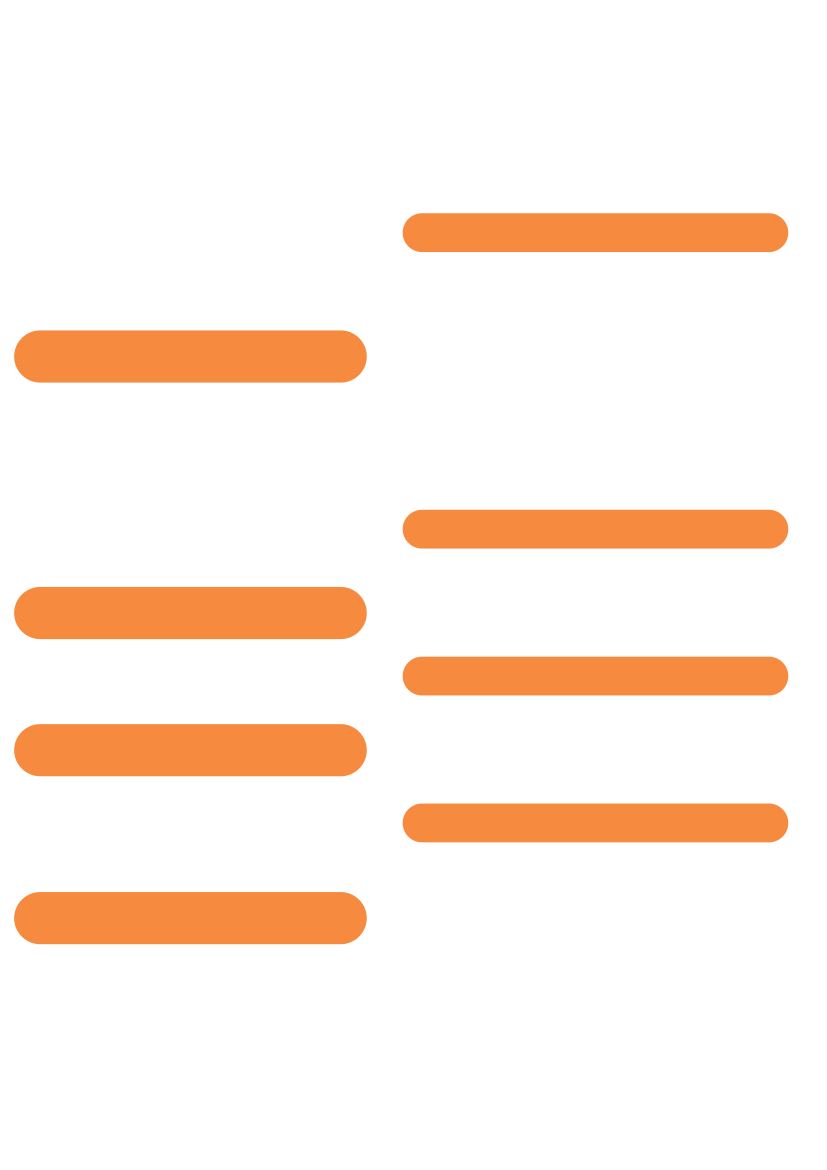 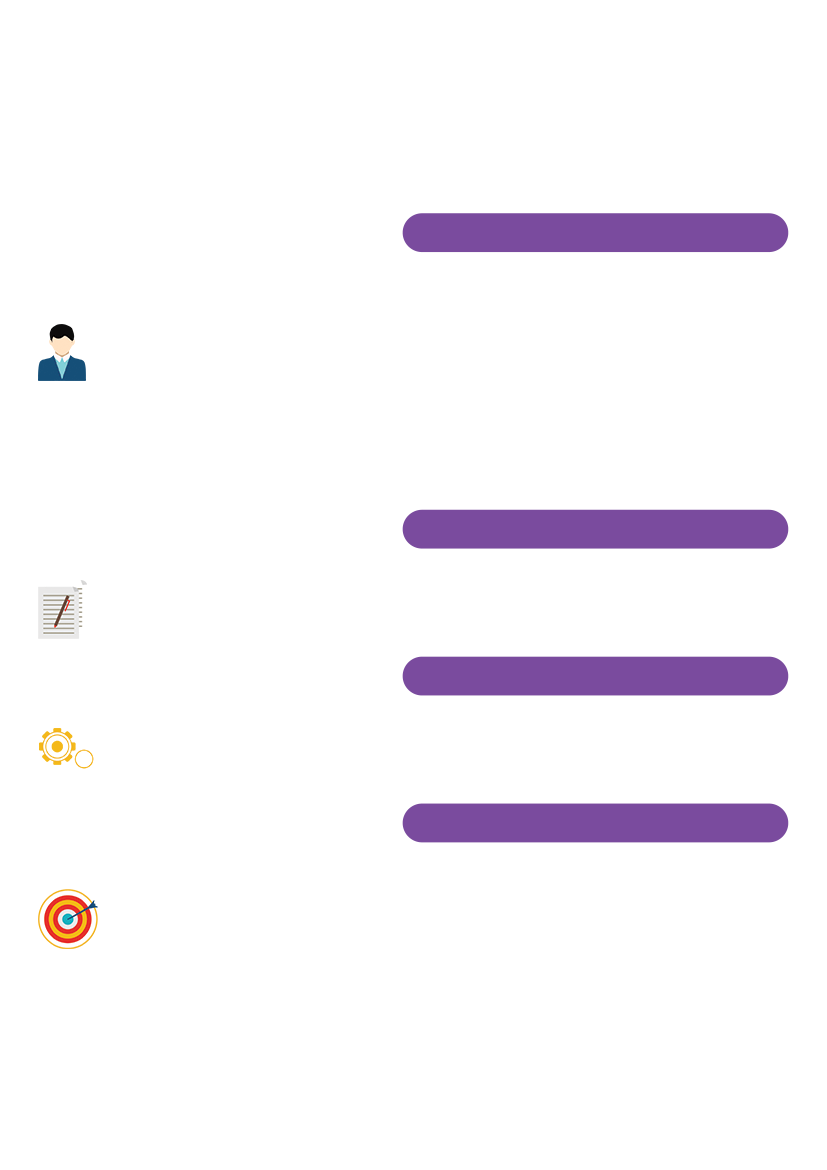 การปฏิบัติงานด้านการสอน
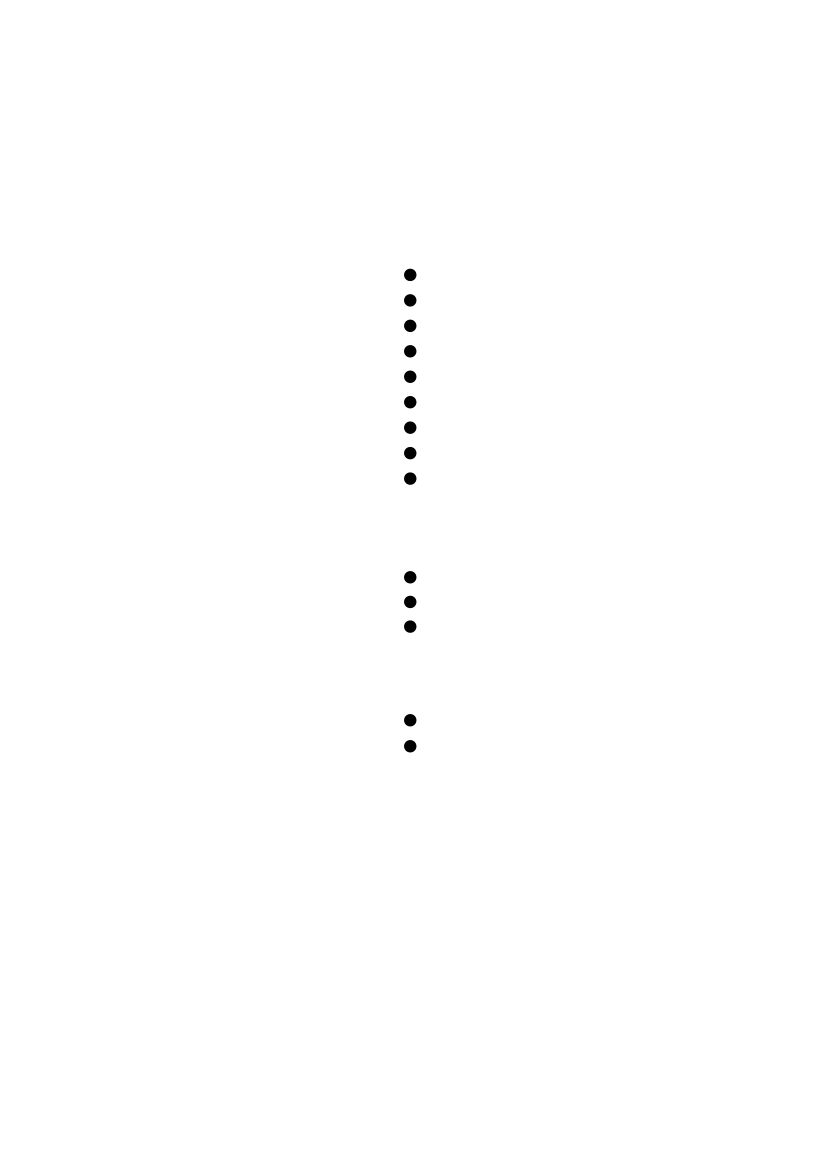 สอนวิชา ภาษาอังกฤษ
ระดับชั้นประถมศึกษาปีที่ 1-6
กลุ่มสาระการเรียนรู้ภาษาต่างประเทศ
จำนวน 28 ชั่วโมง/สัปดาห์
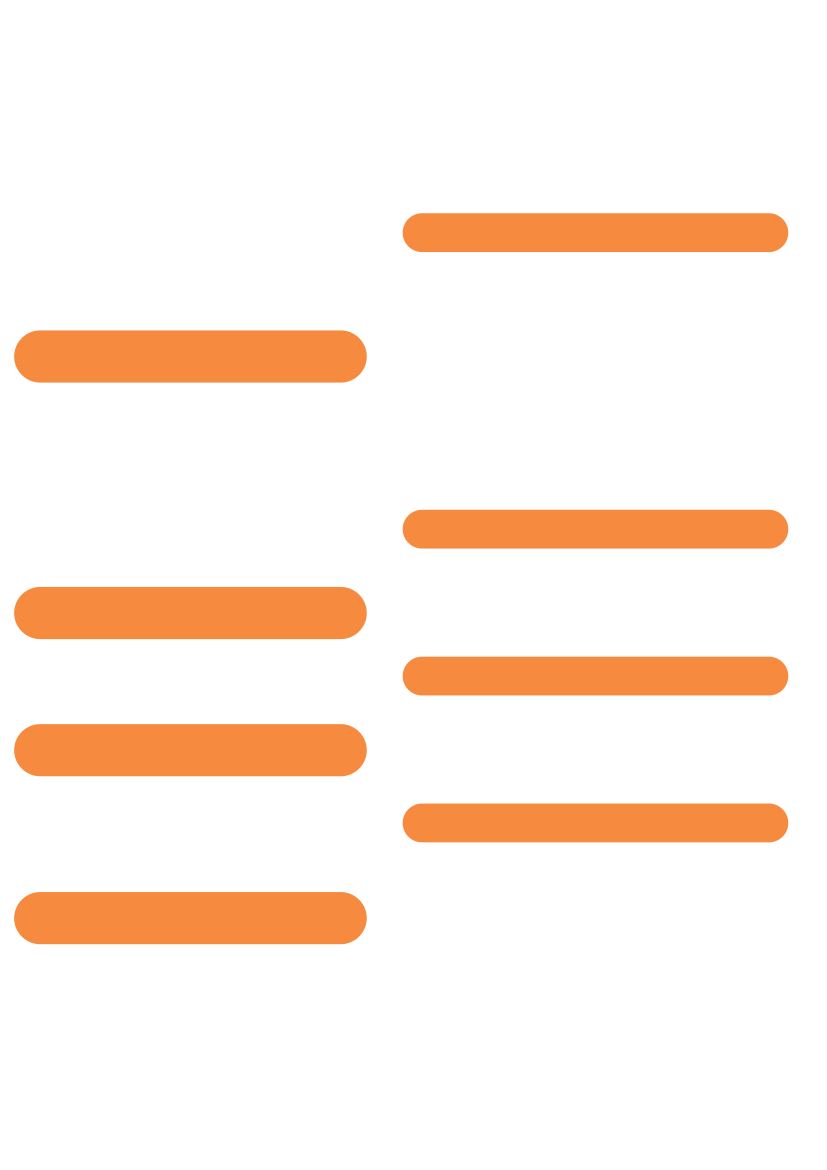 ประมวลภาพกิจกรรม
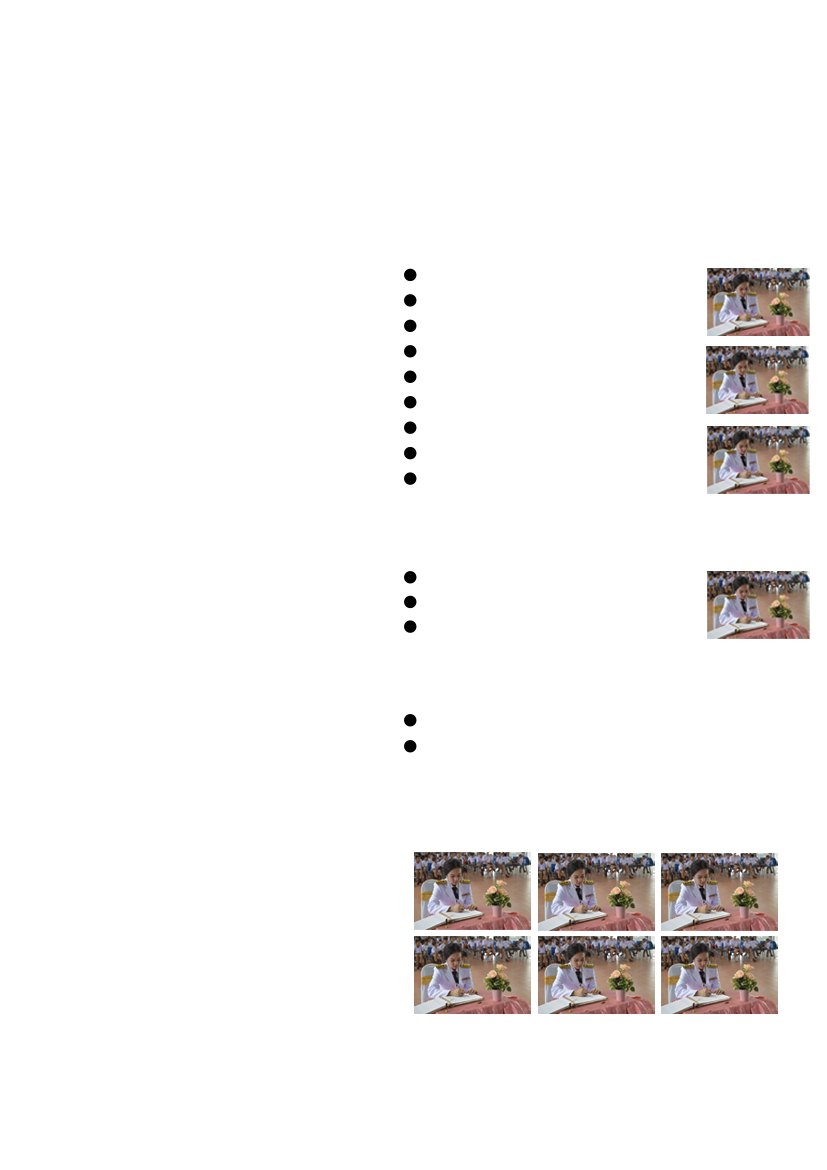 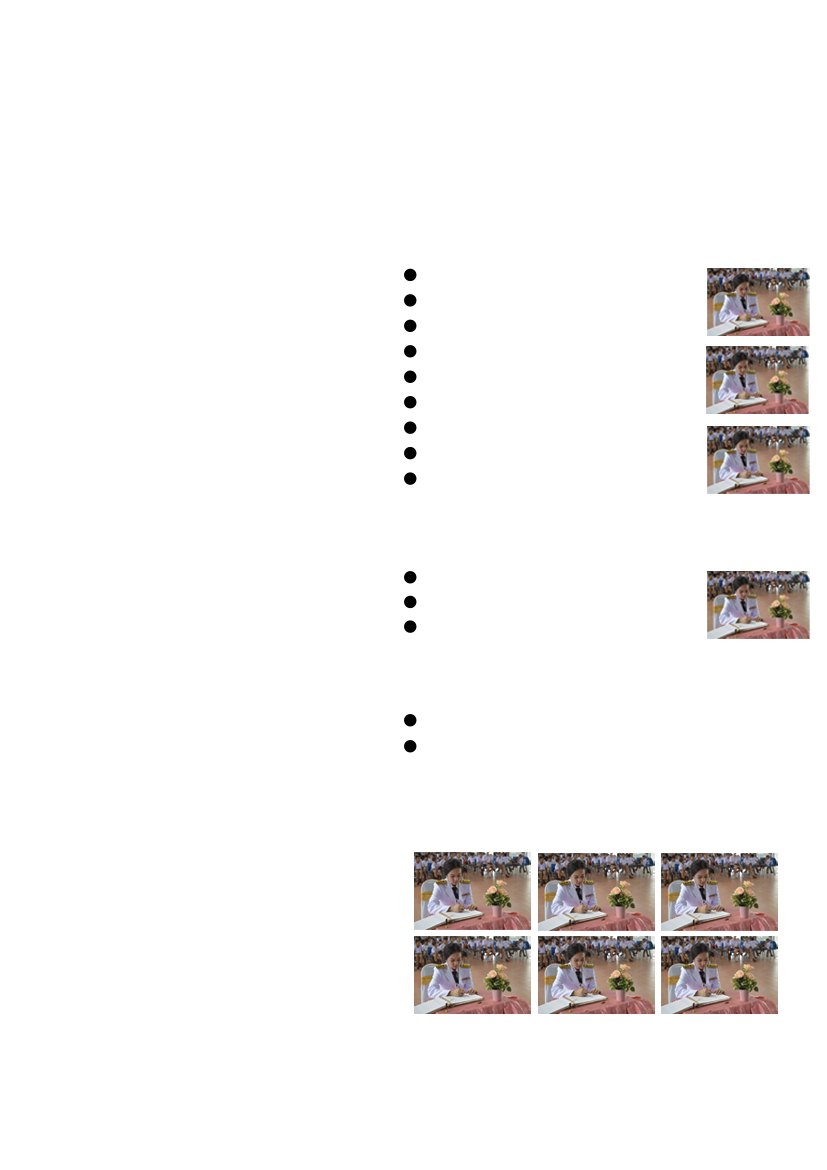 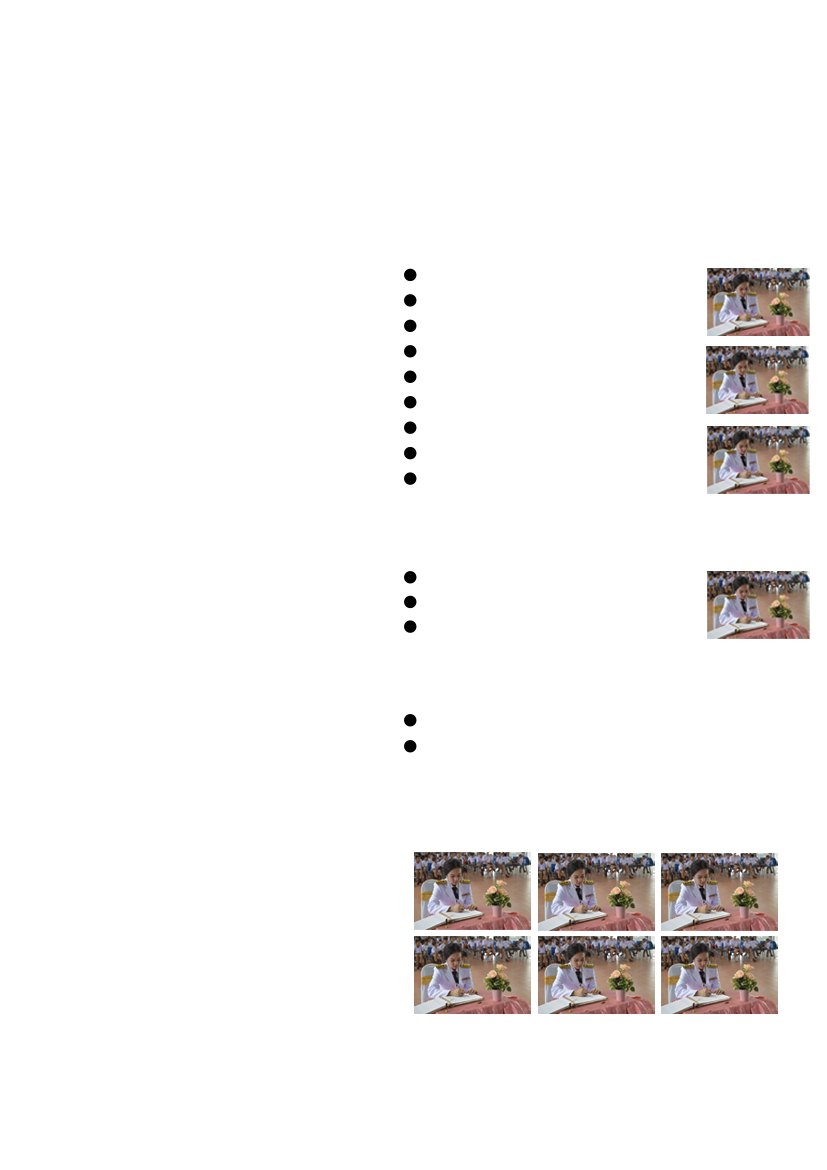 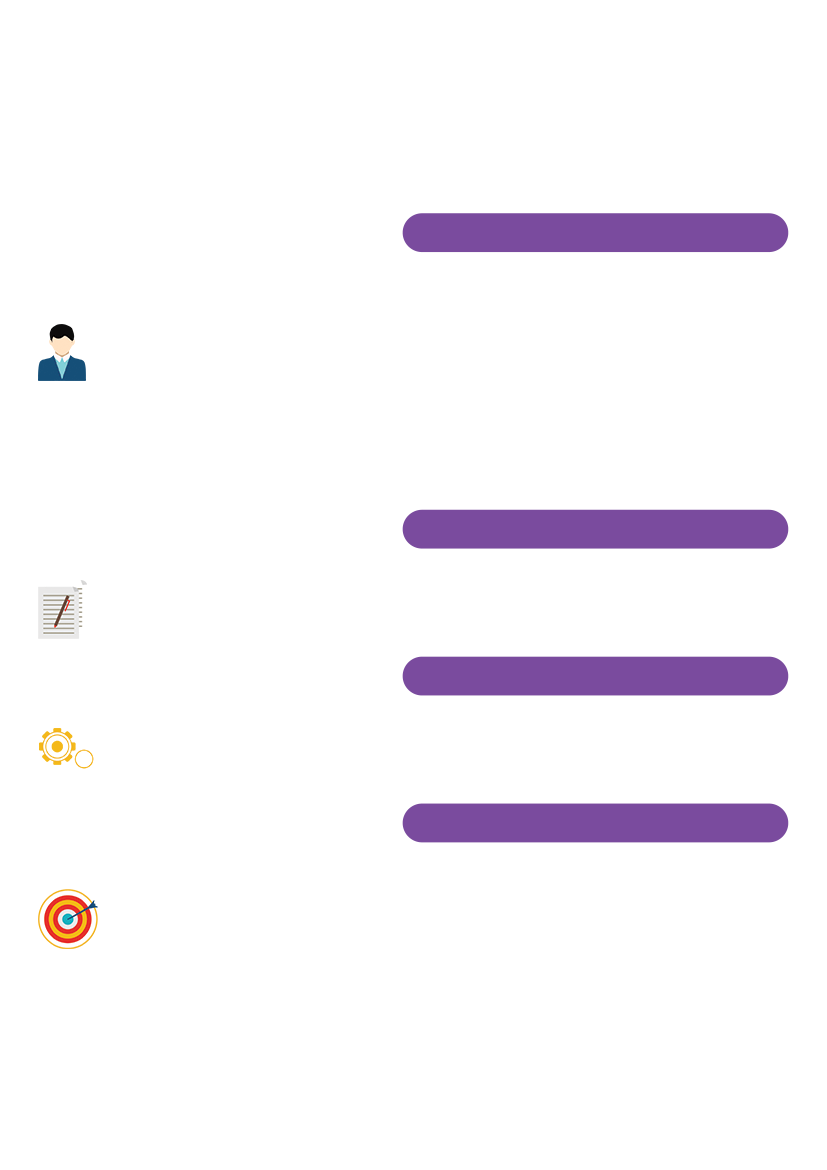 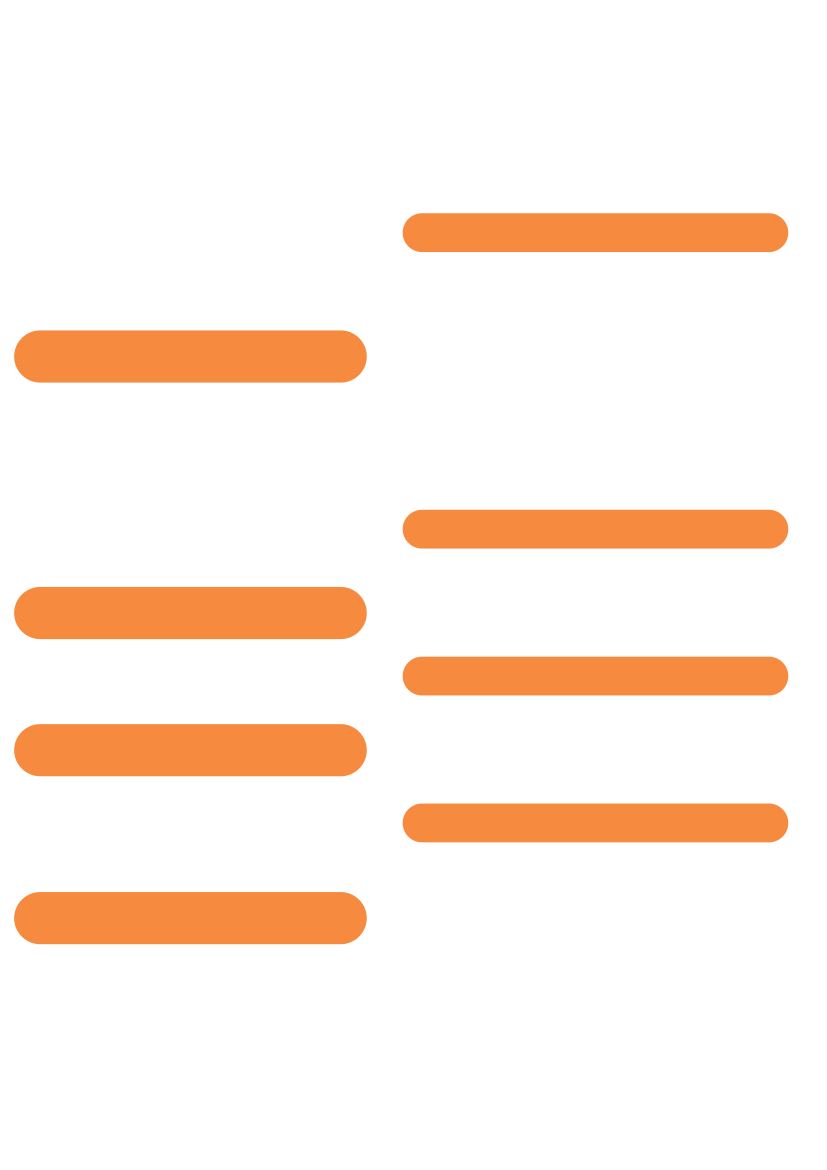 งานที่ได้รับมอบหมาย
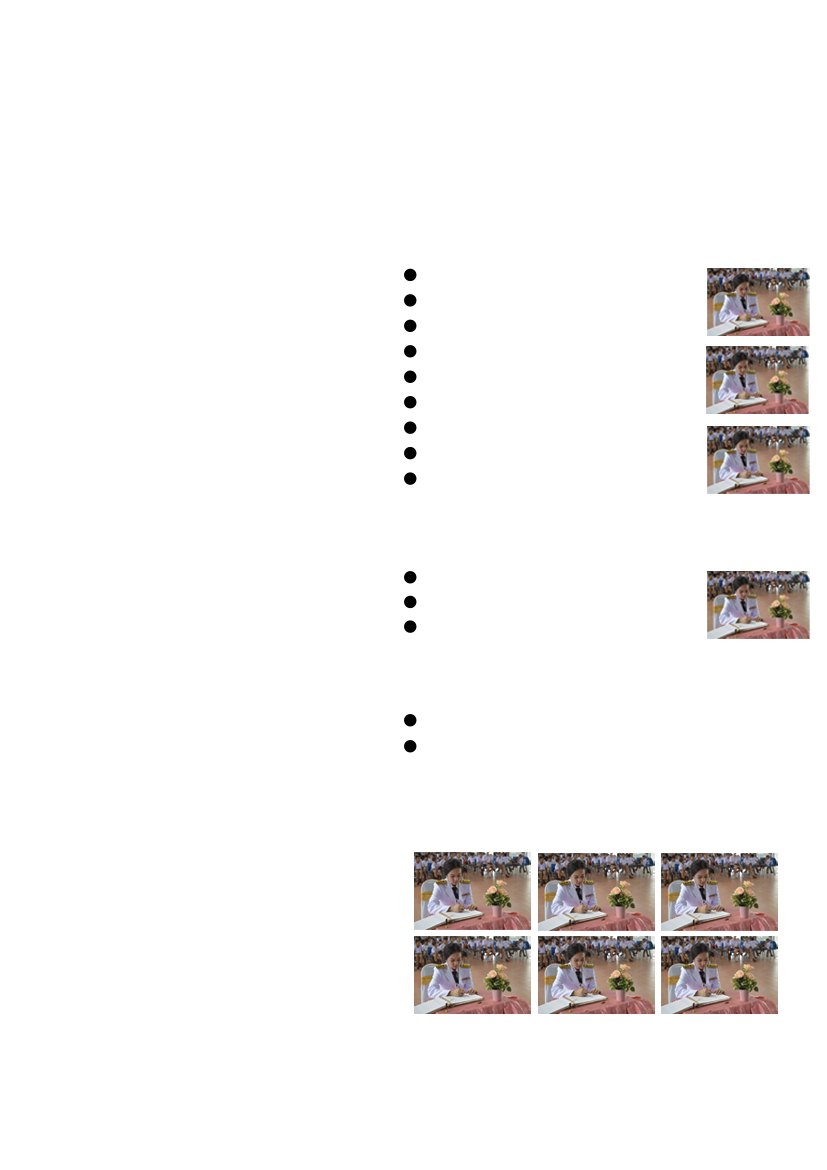 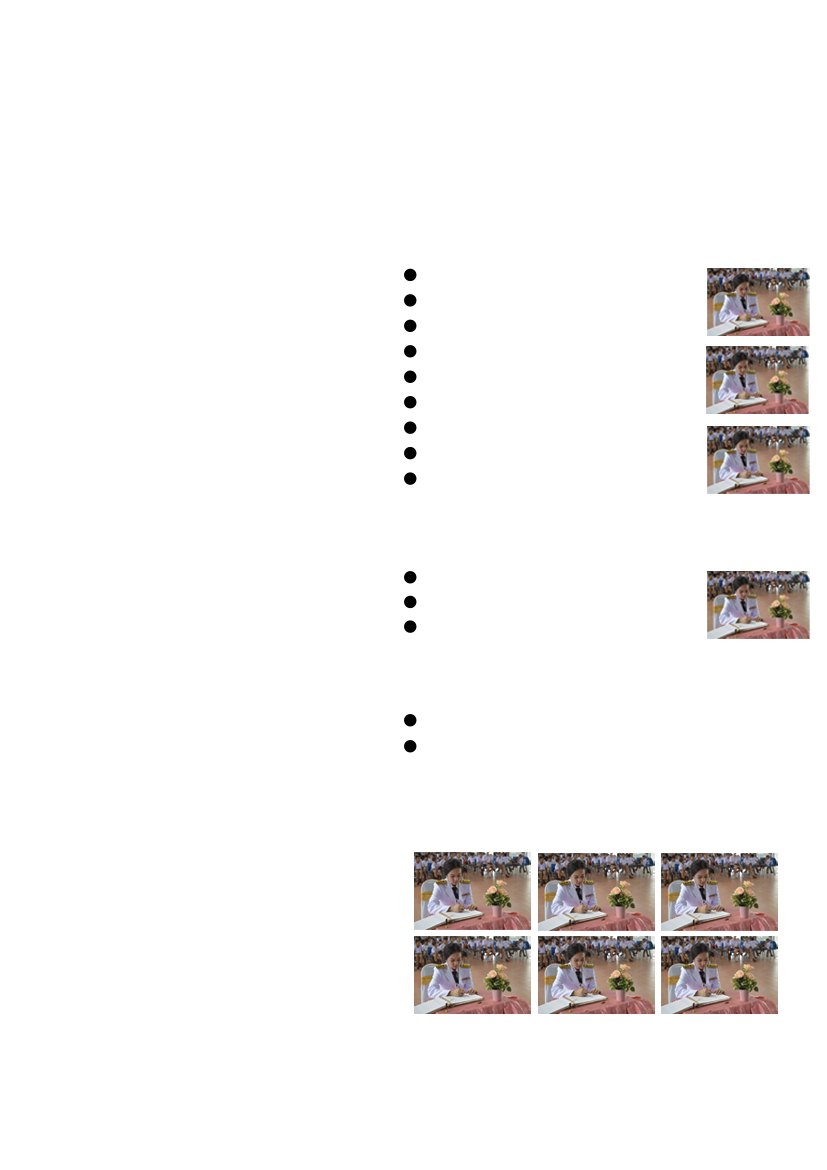 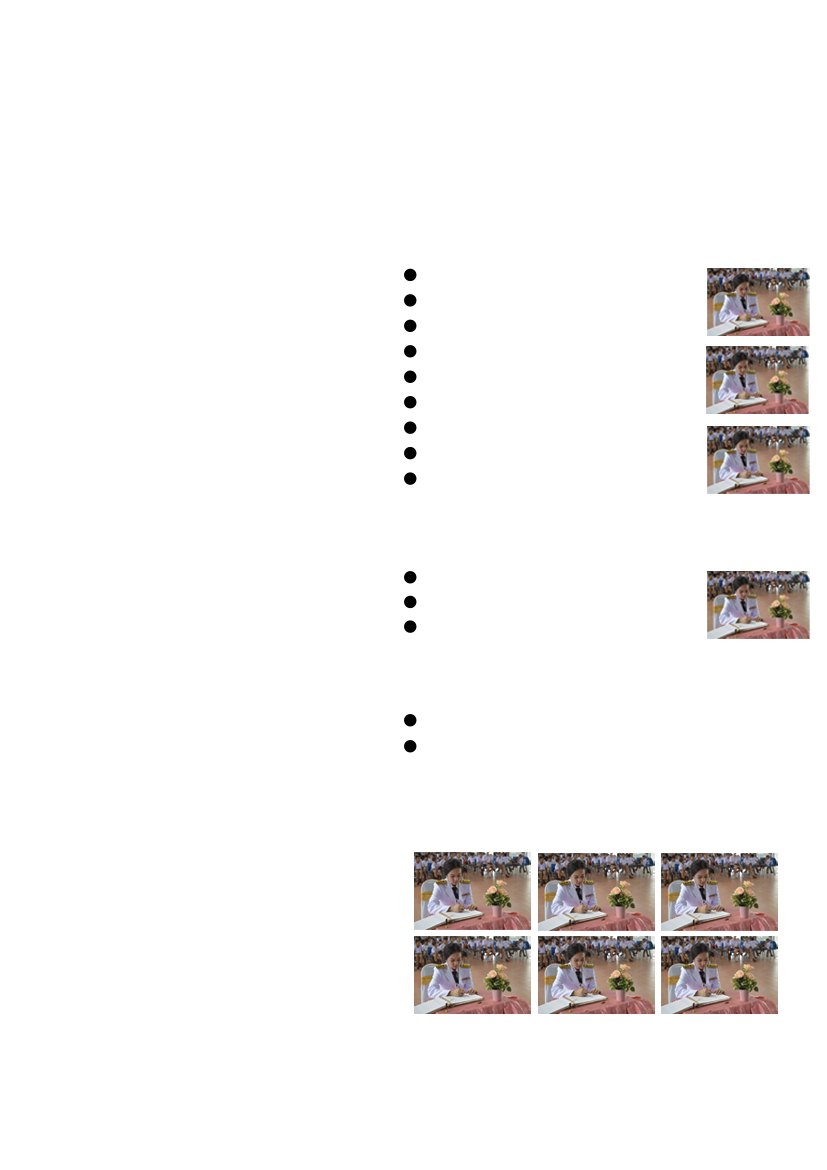 1. ครูประจำชั้นประถมศึกษาปีที่ 3
2. หัวหน้างานทะเบียนและวัดผล
3. งานระบบดูแลช่วยเหลือนักเรียน
4. งานสารสนเทศและการสื่อสาร
5. งานประกันคุณภาพการศึกษา
6. งานระบบพื้นฐานปัจจัยนักเรียนยากจน
7. กิจกรรมประชาธิปไตยในโรงเรียน
8. กิจกรรมโรงเรียนวิถีพุทธ
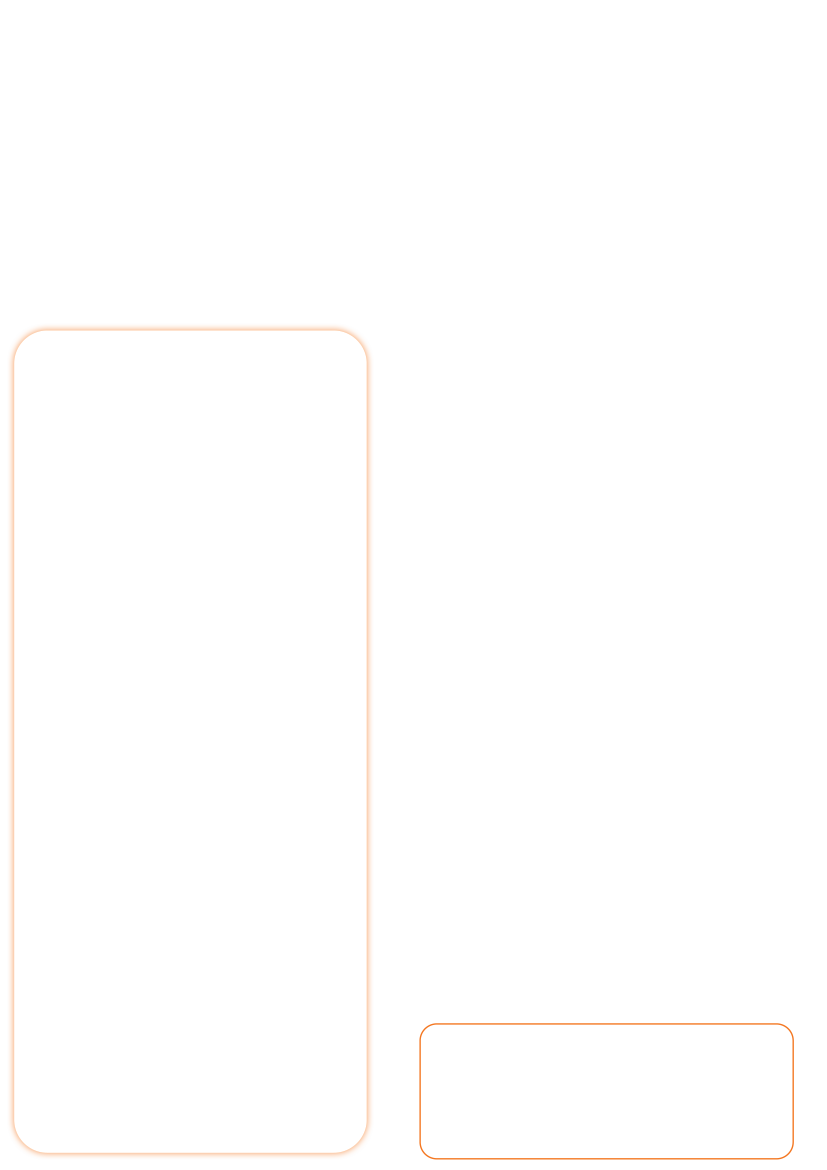 ขอรับรองว่าข้อมูลตังกล่าวข้างต้นเป็นความจริง
     ลงชื่อ
(นางสาวกัลศณัฏฐ์ สอนดี)
ตำแหน่ง ครู